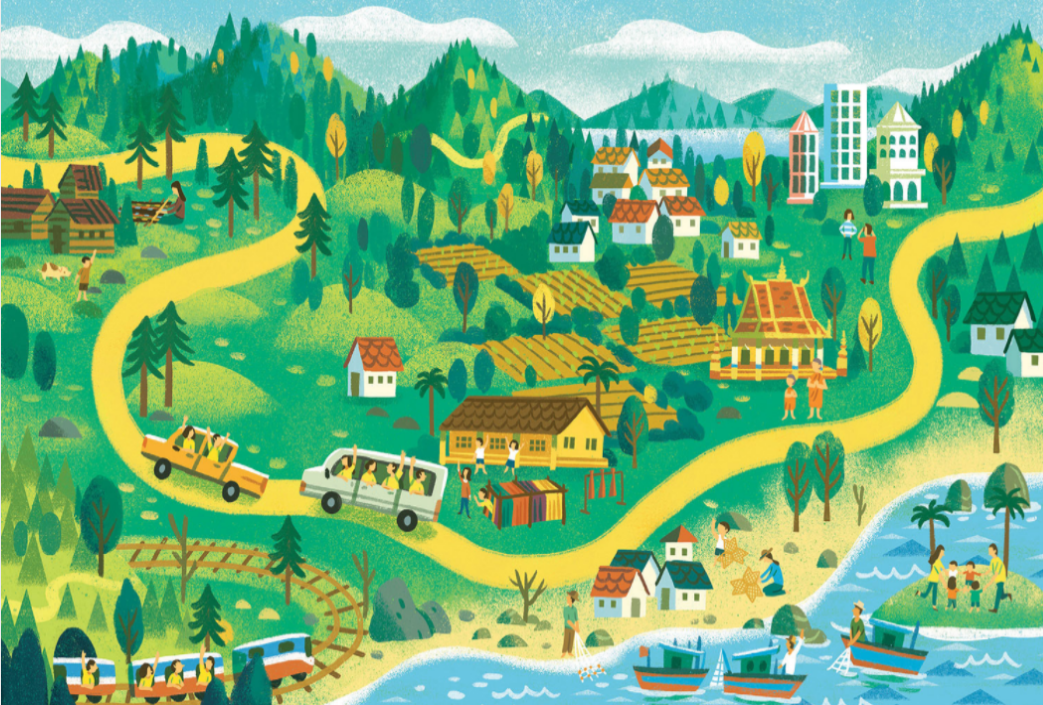 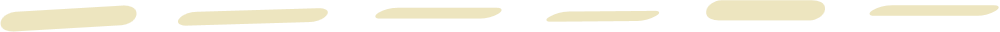 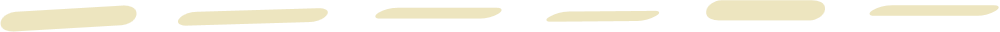 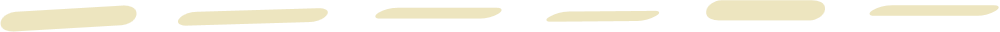 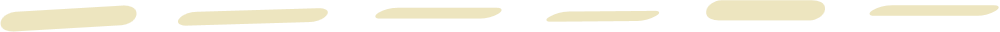 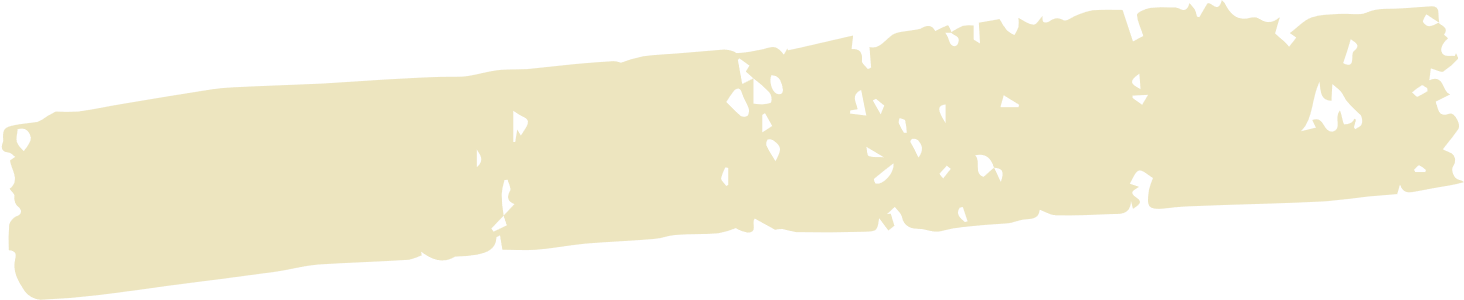 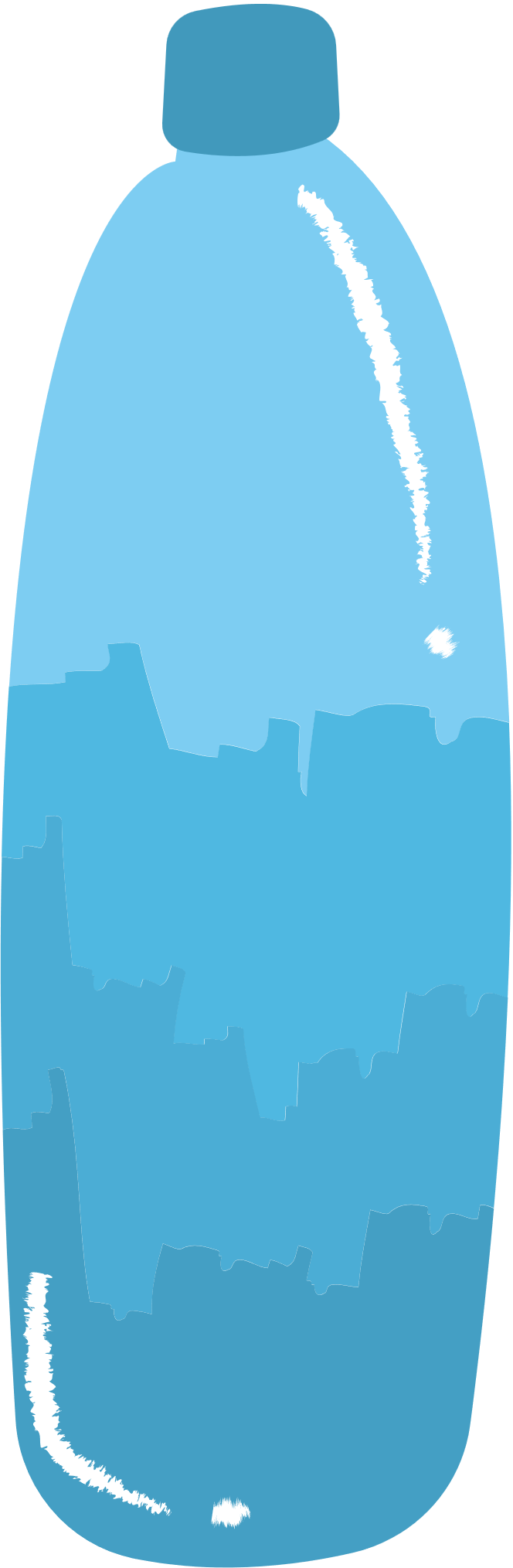 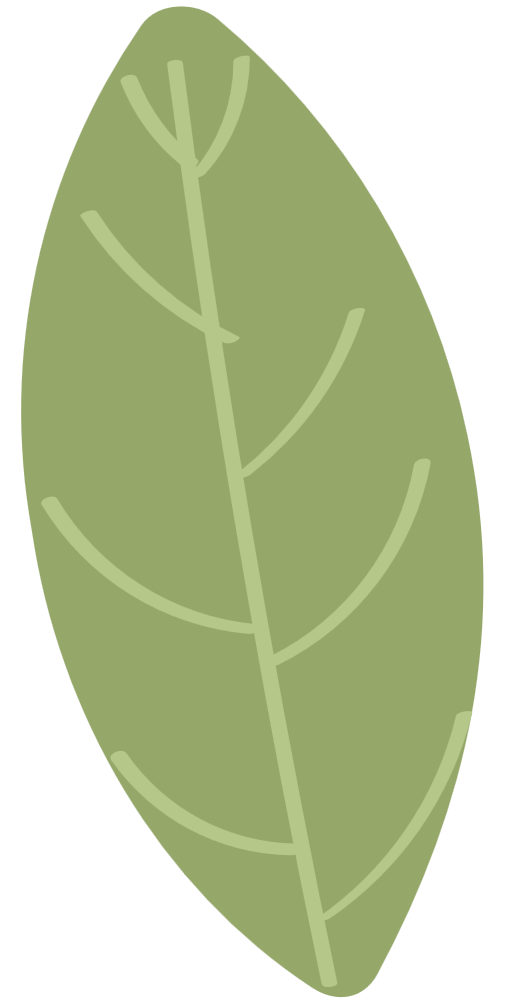 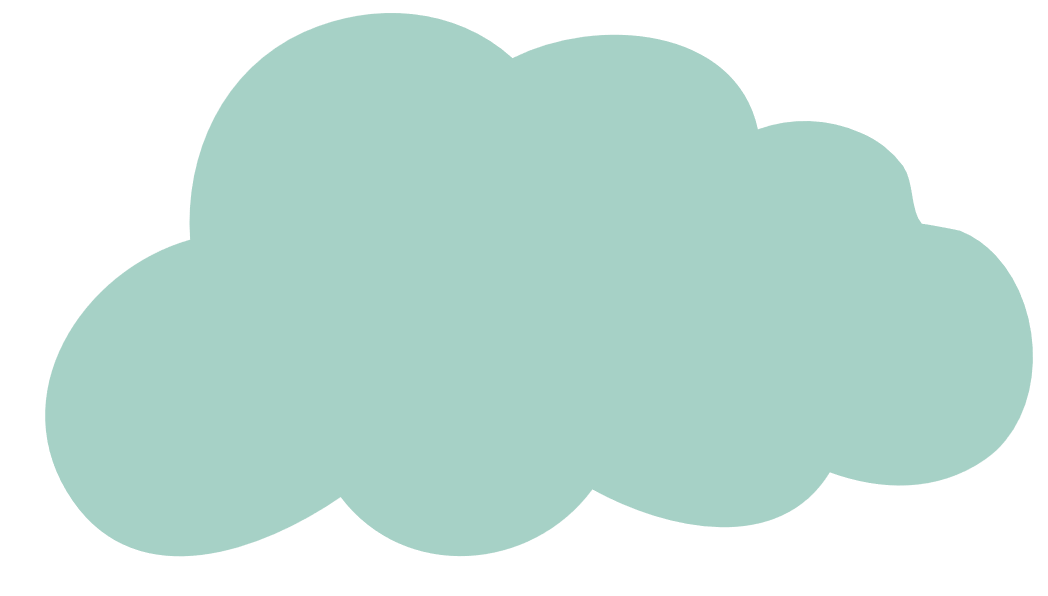 Tập đọc
ĐẤT NƯỚC
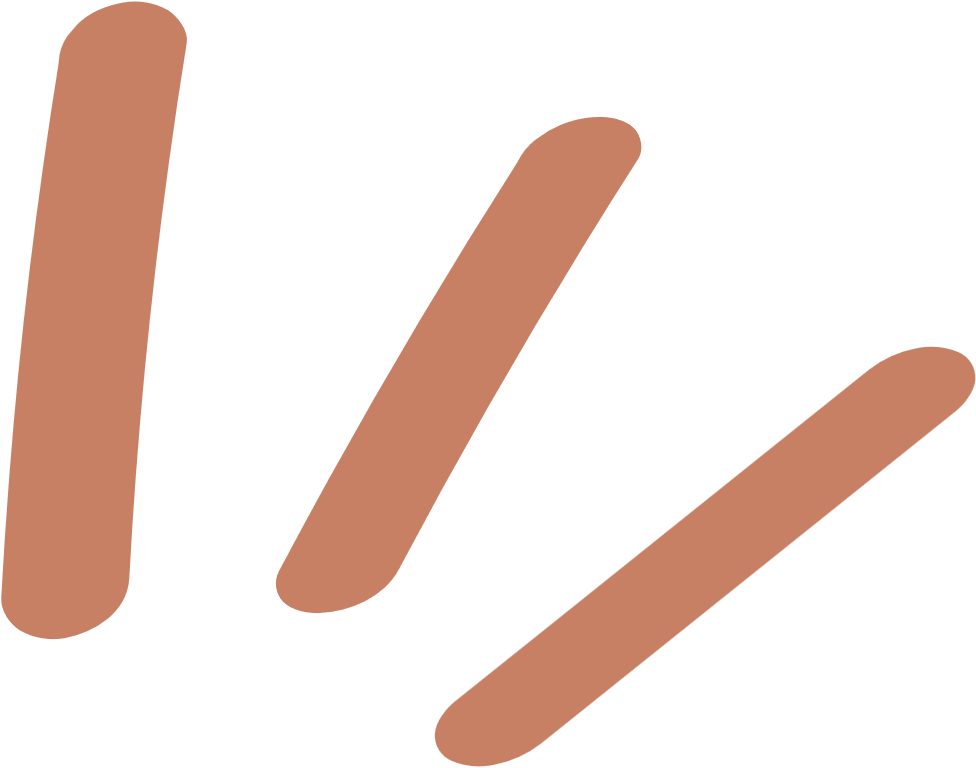 Nguyễn Đình Thi
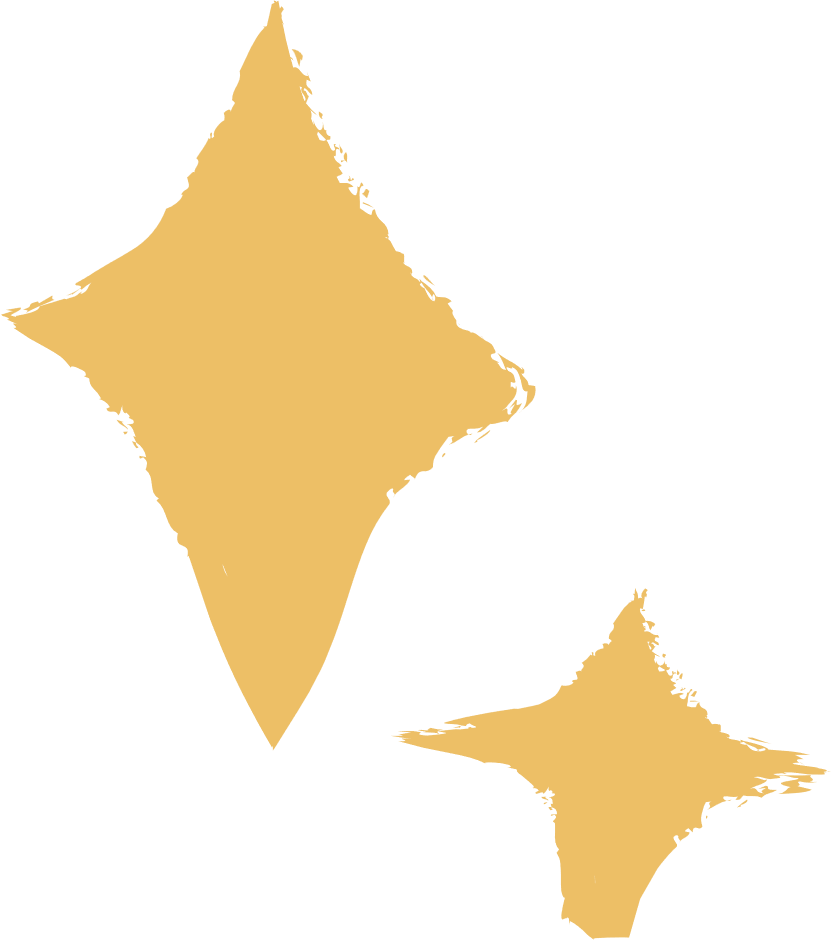 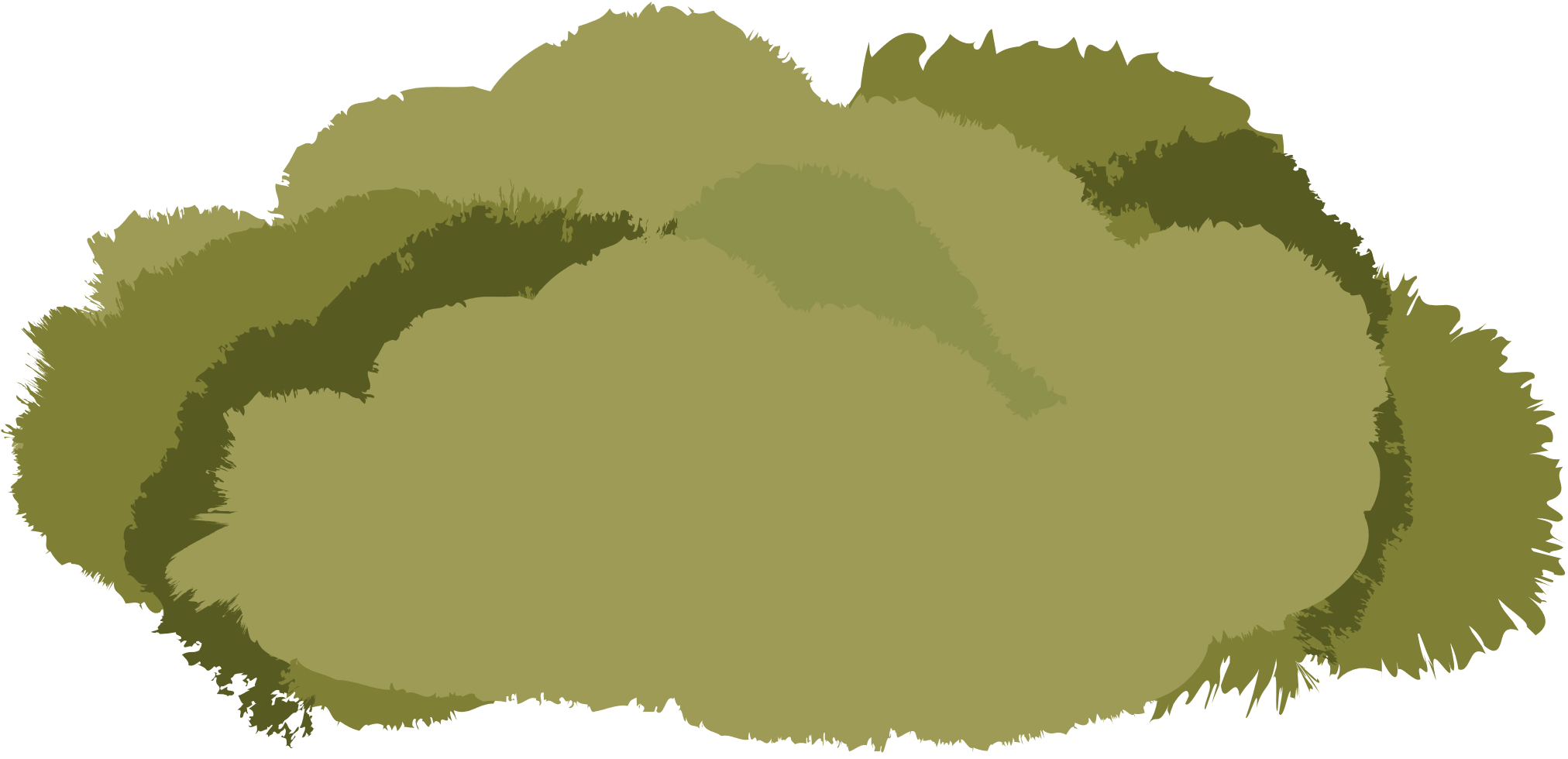 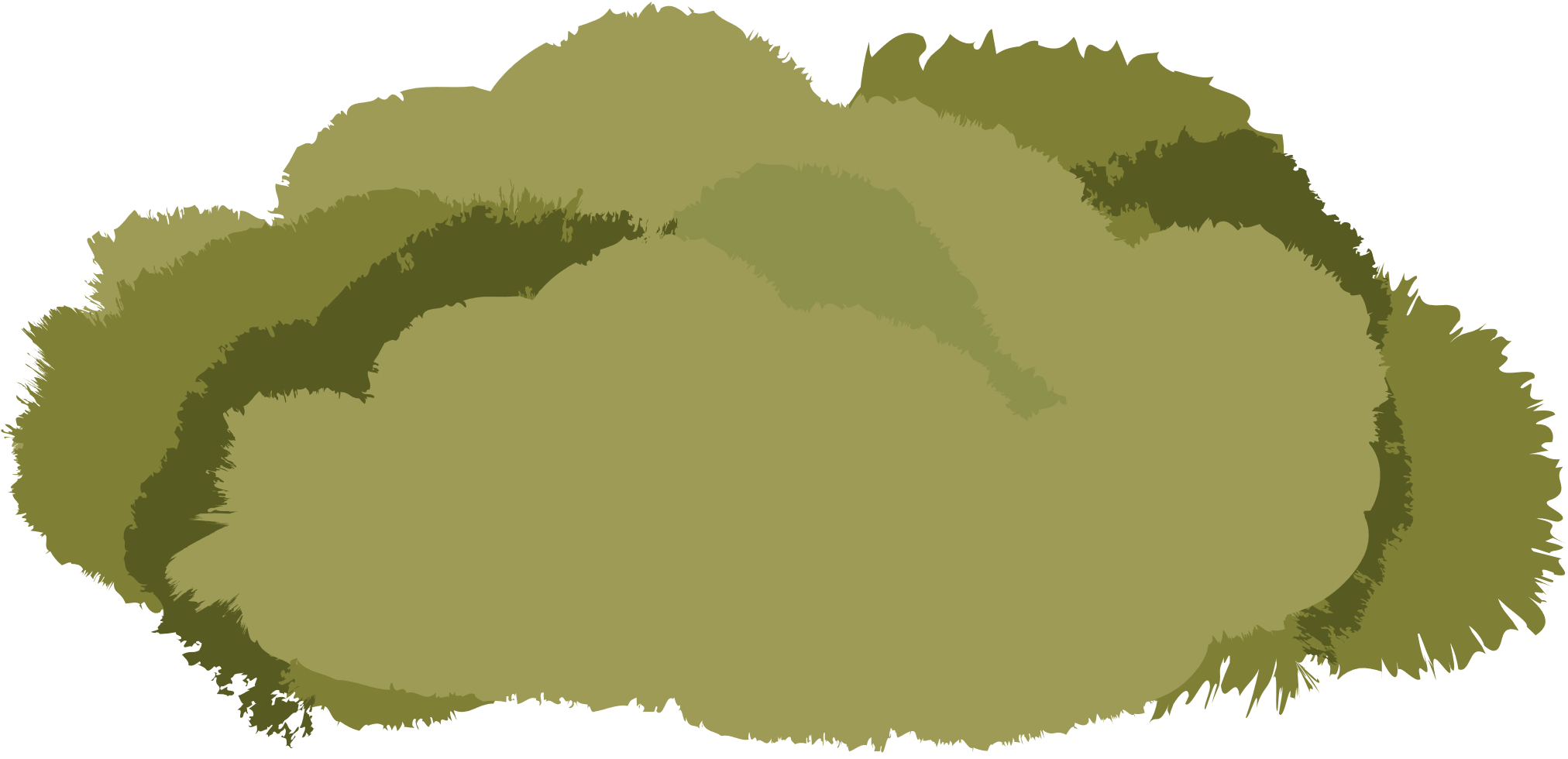 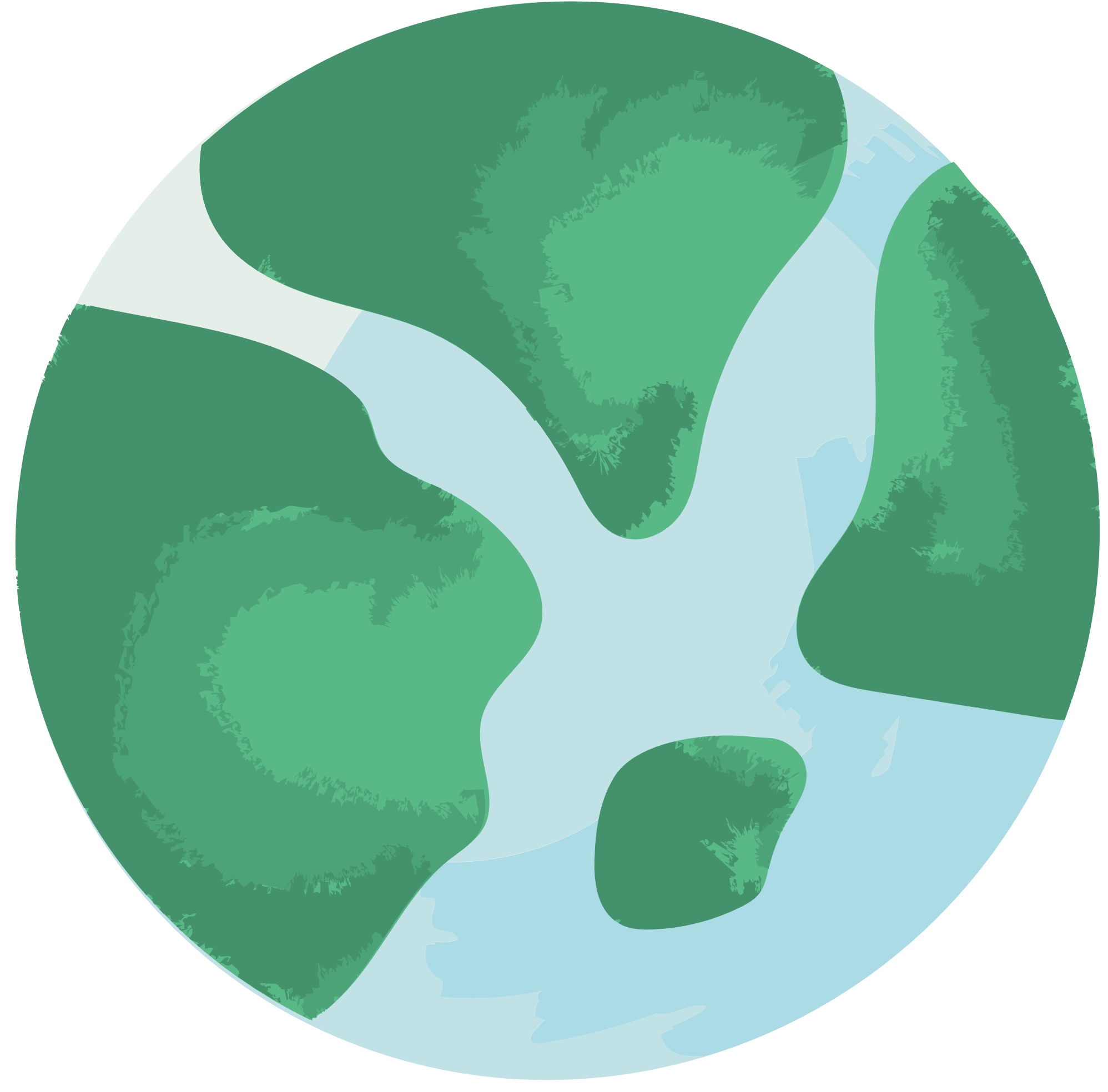 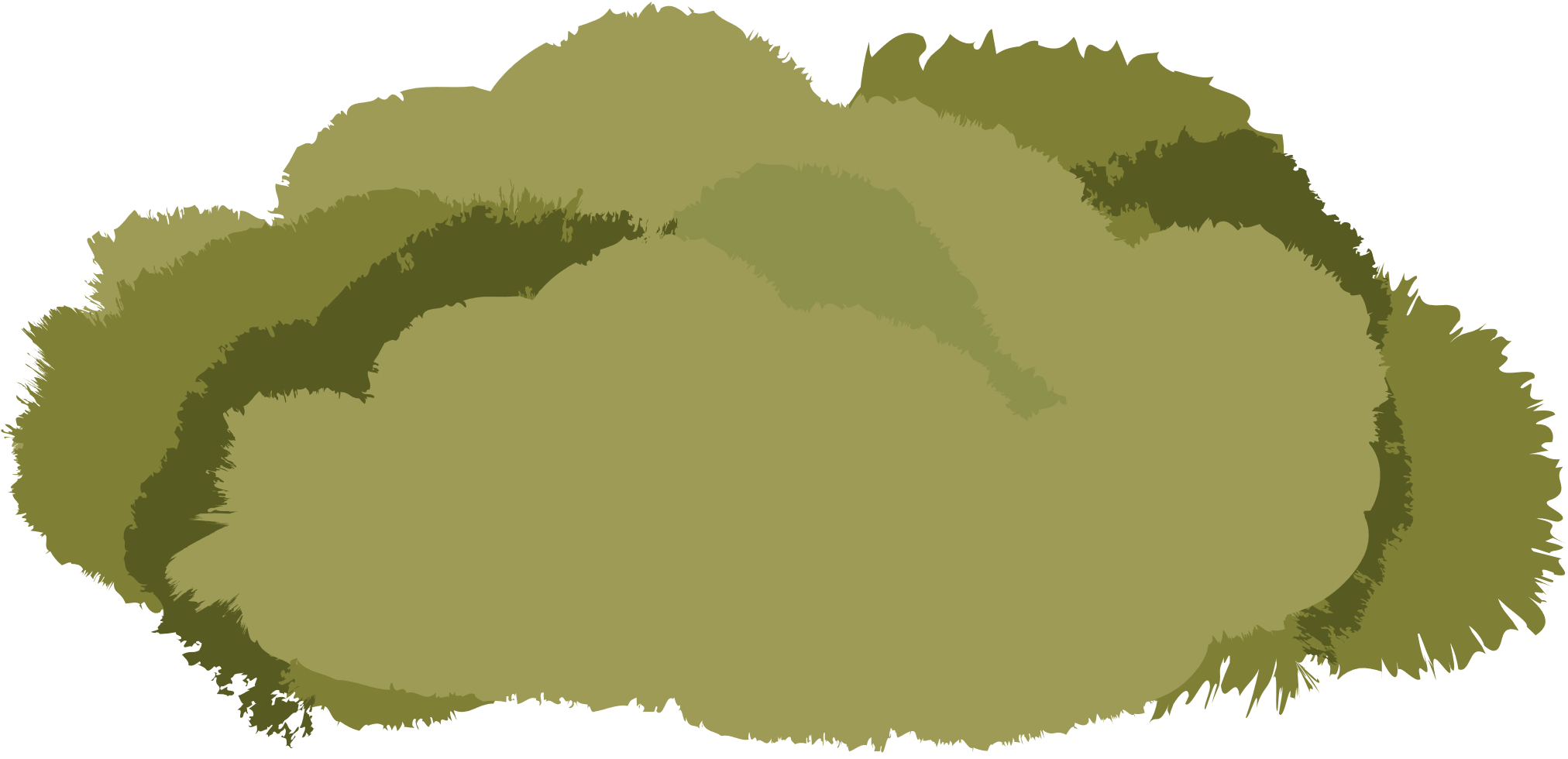 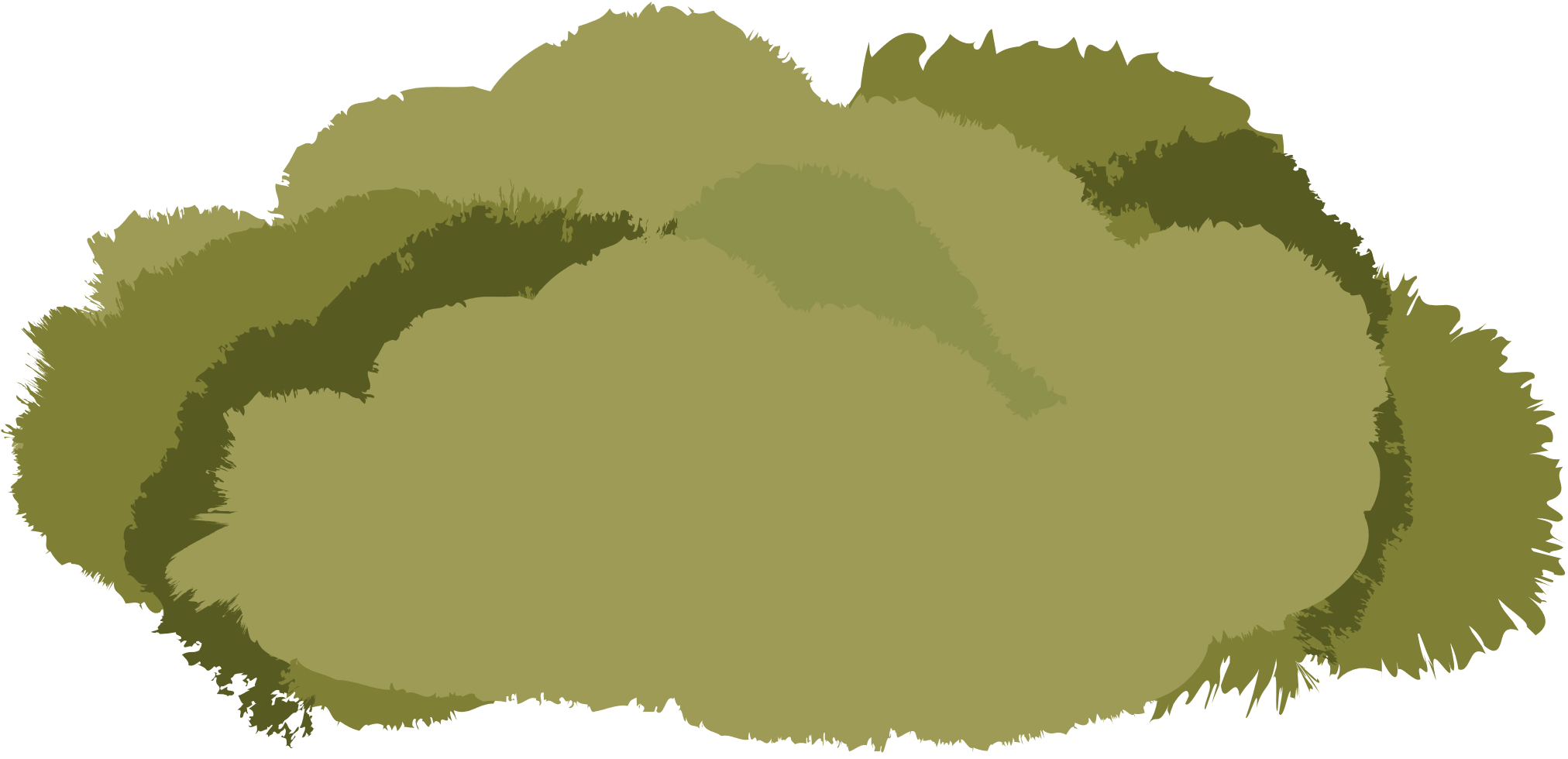 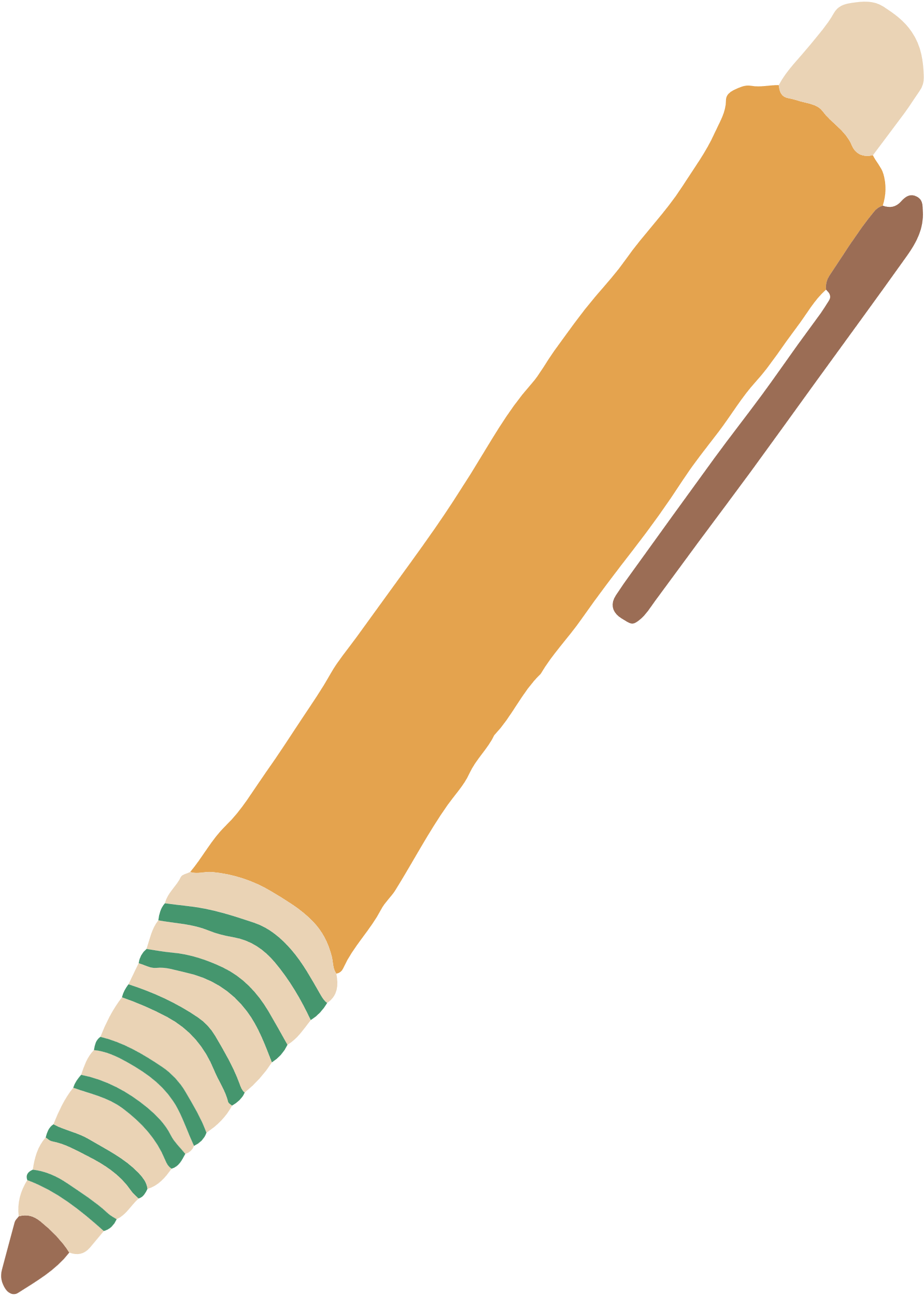 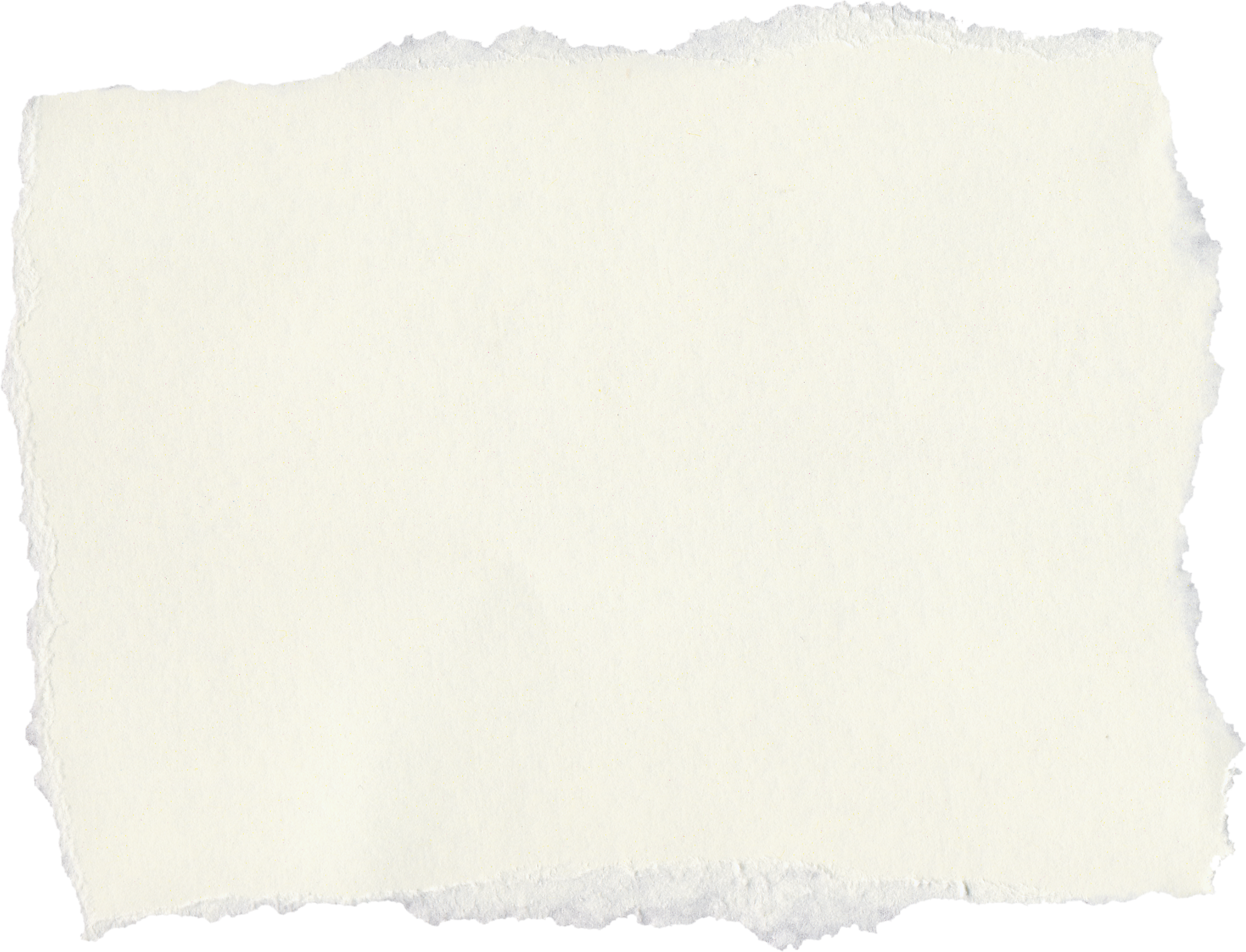 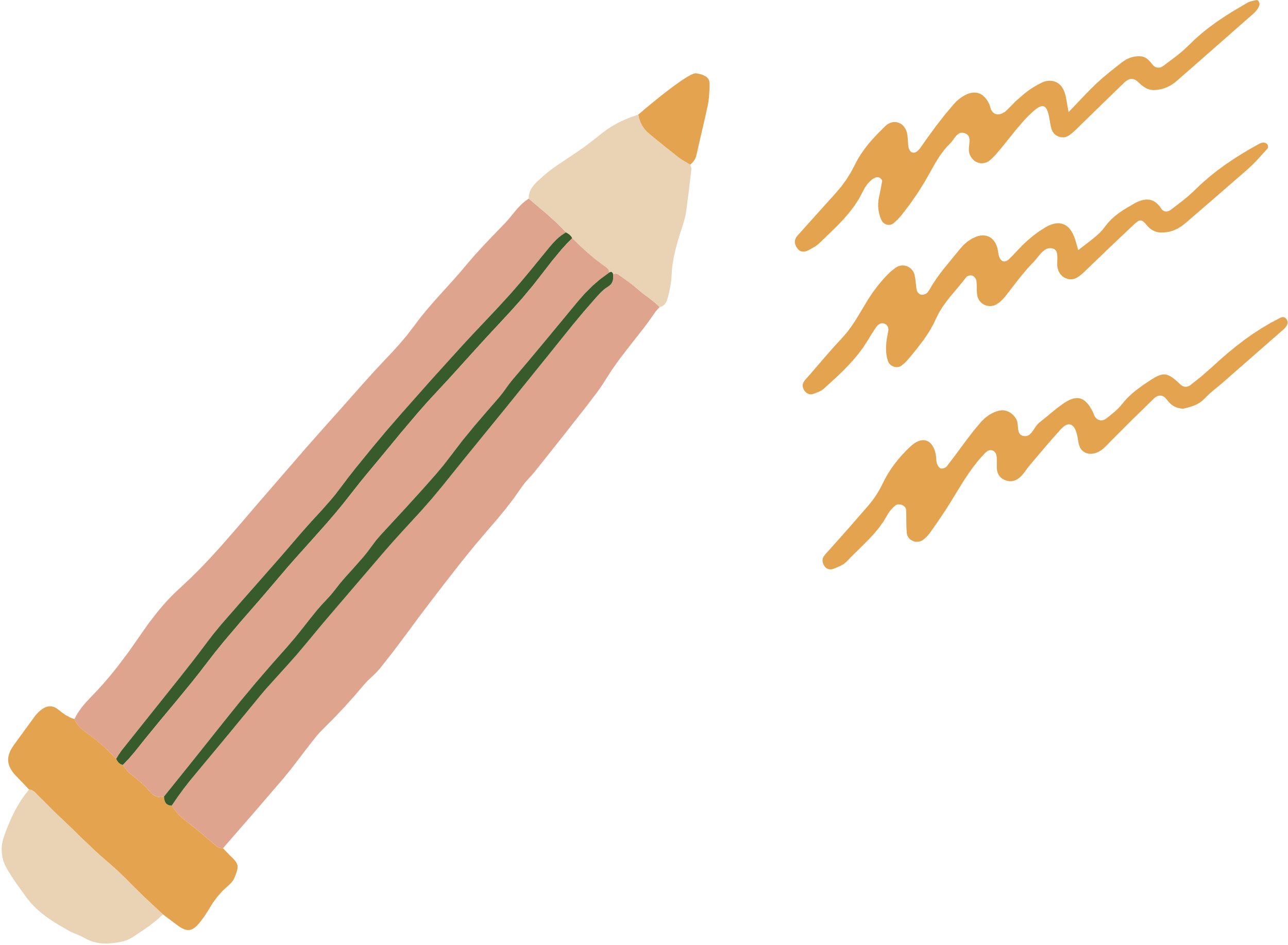 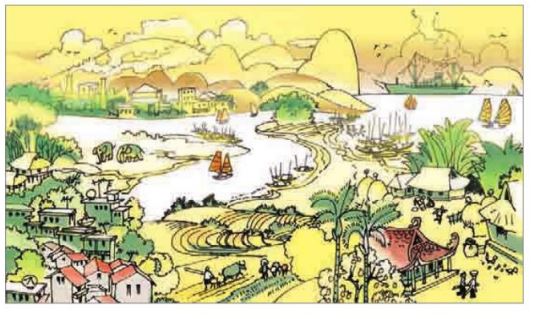 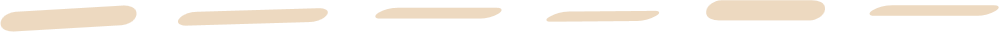 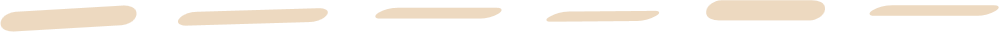 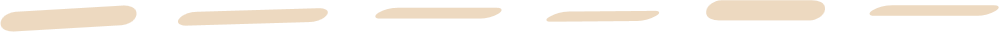 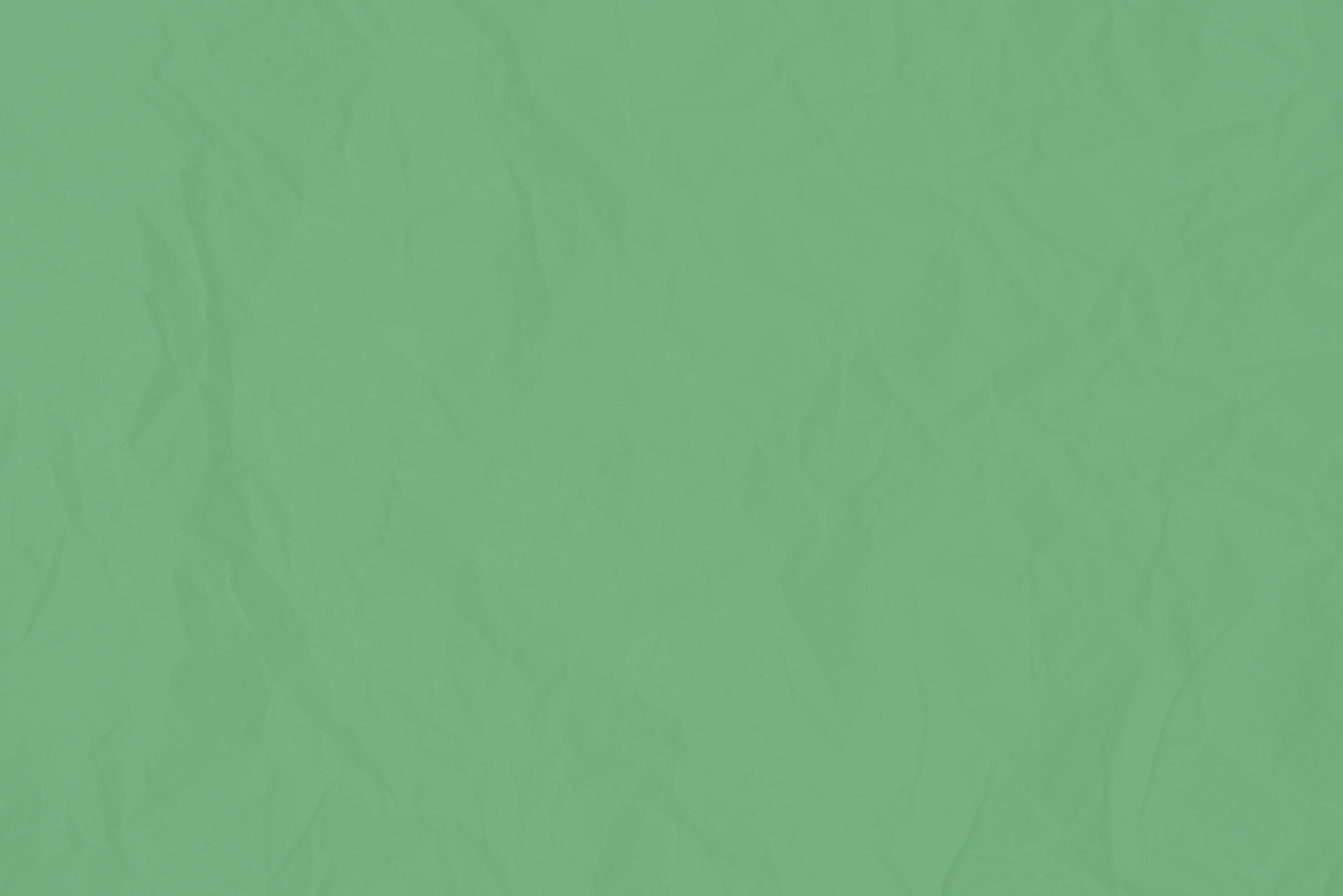 YÊU CẦU CẦN ĐẠT
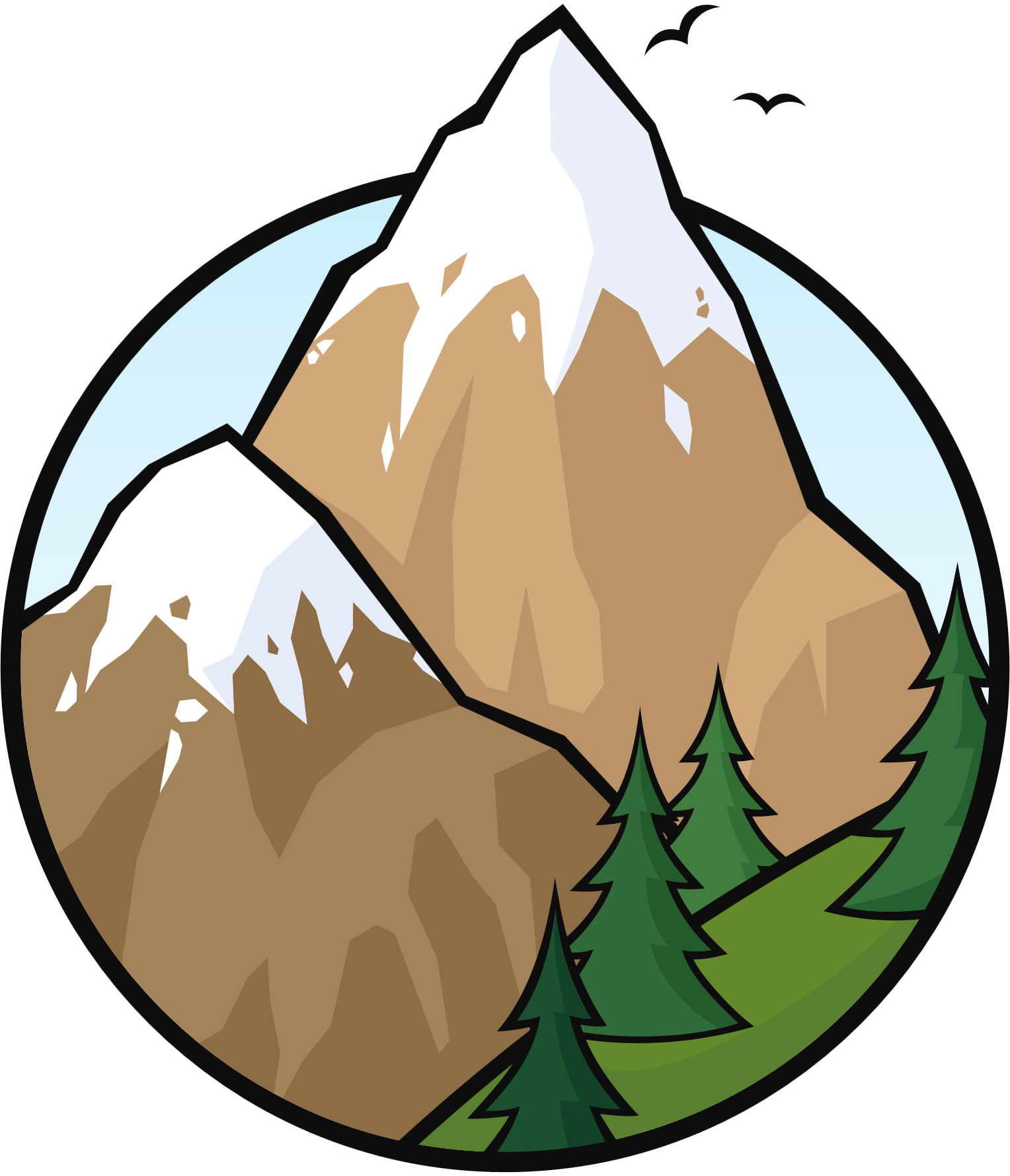 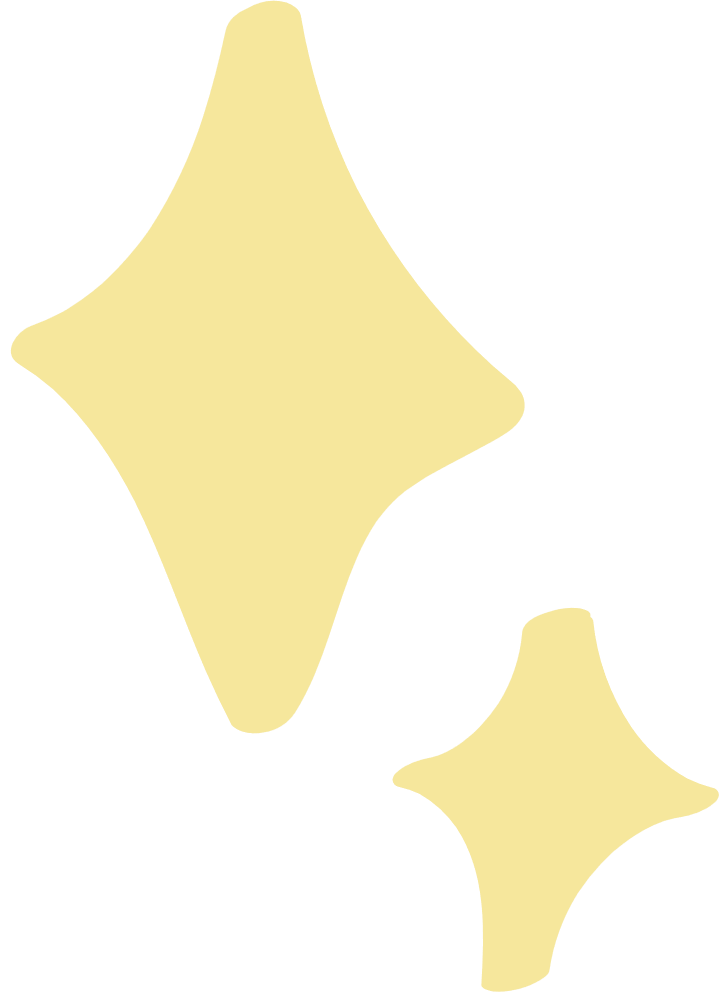 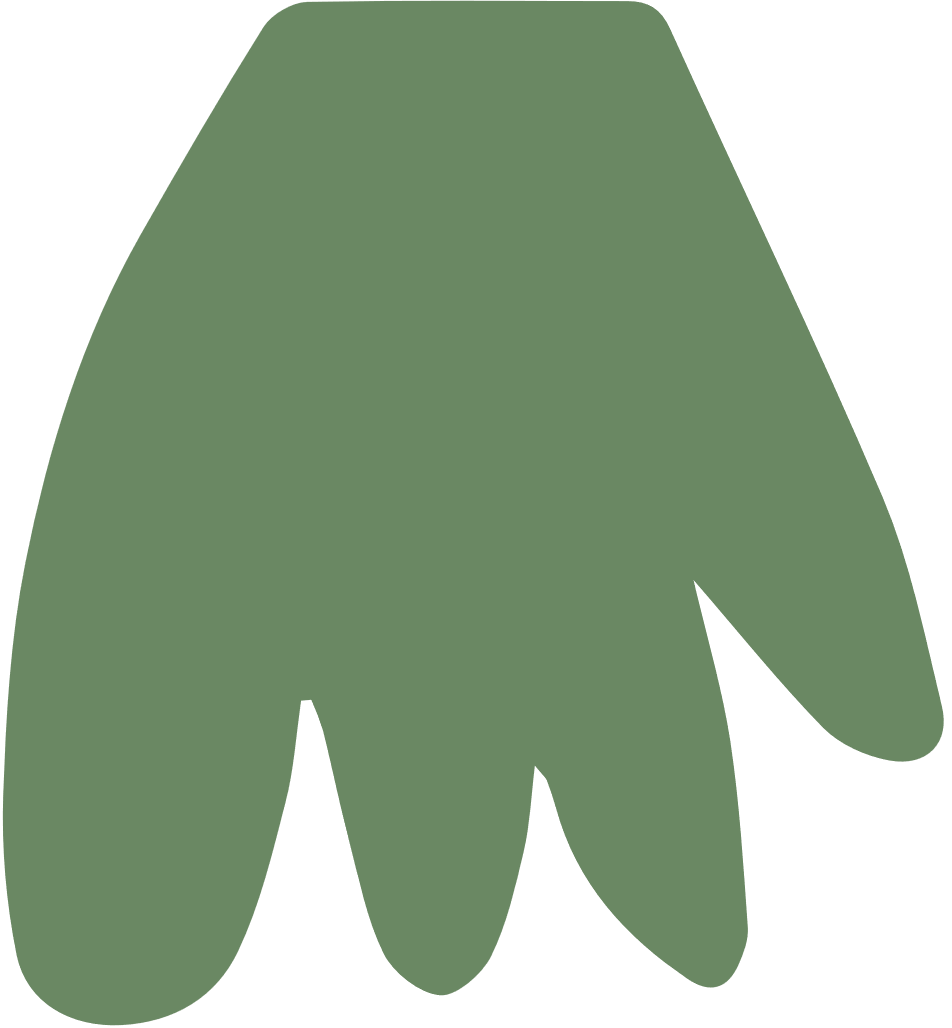 Đọc lưu loát, diễn cảm bài thơ với giọng trầm lắng, cảm hứng ca ngợi, tự hào về đất nước.
1
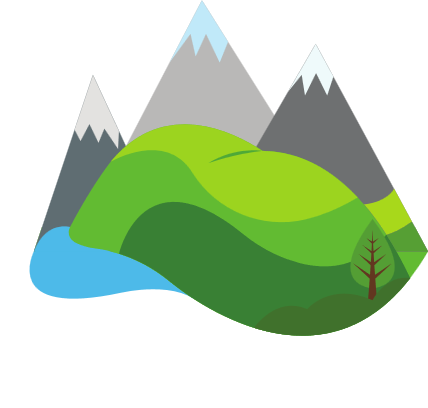 Hiểu được ý nghĩa của bài thơ.
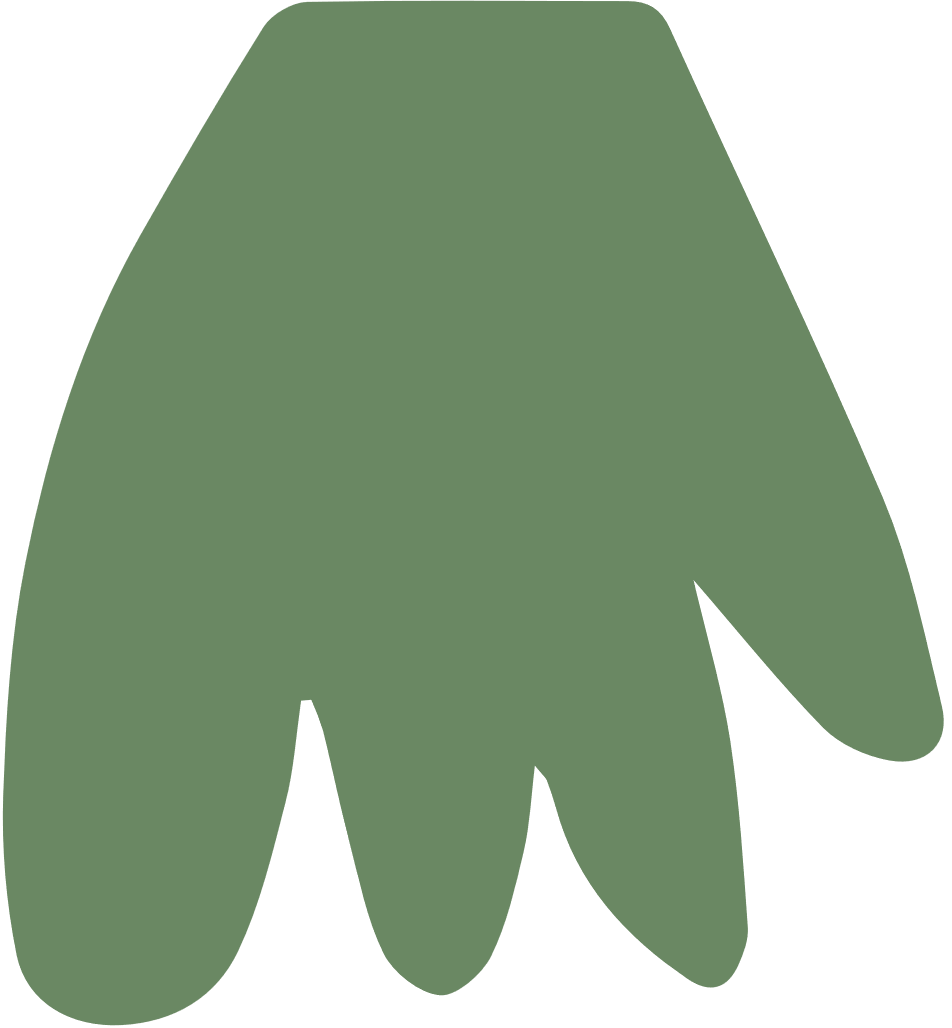 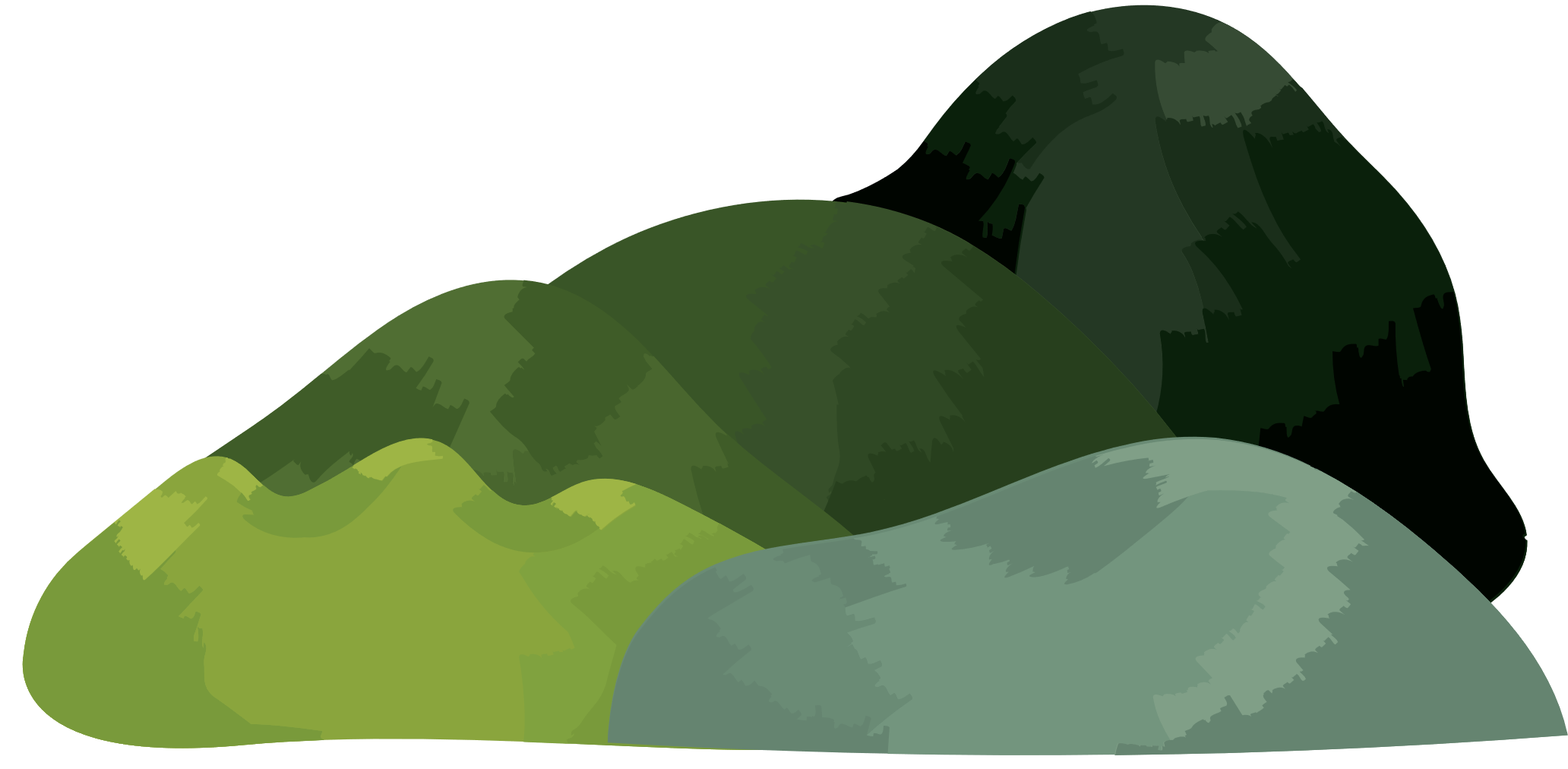 2
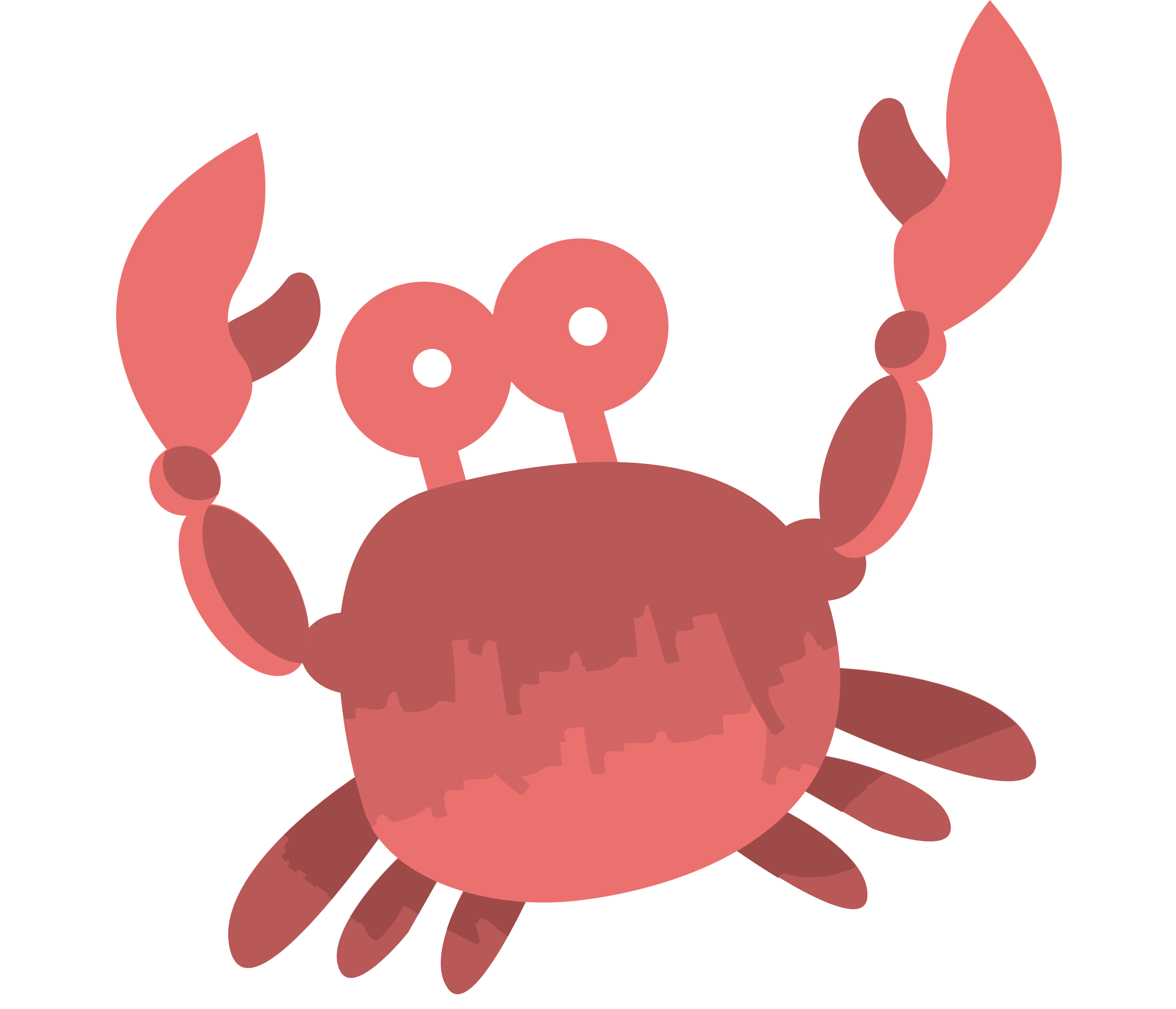 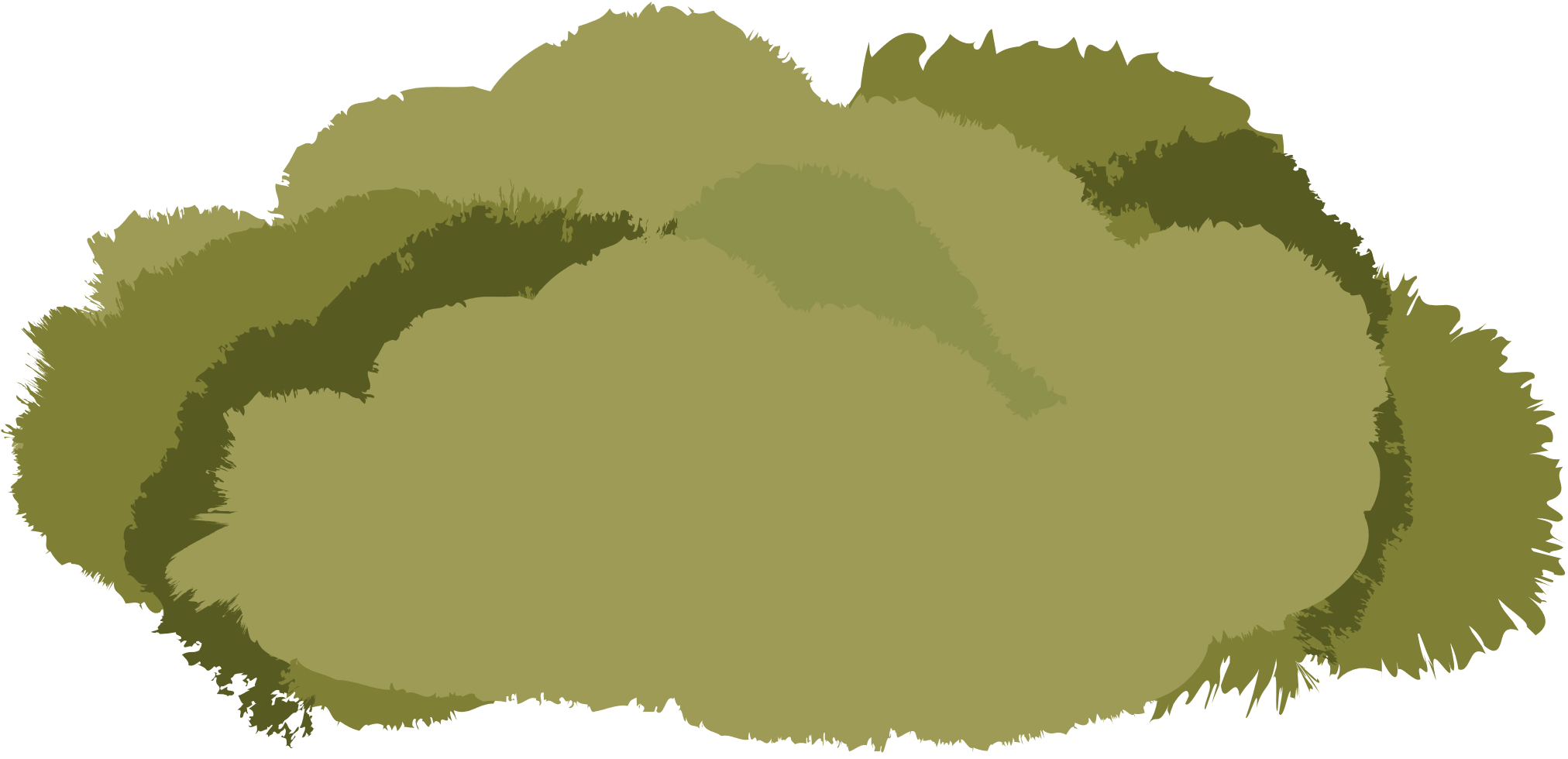 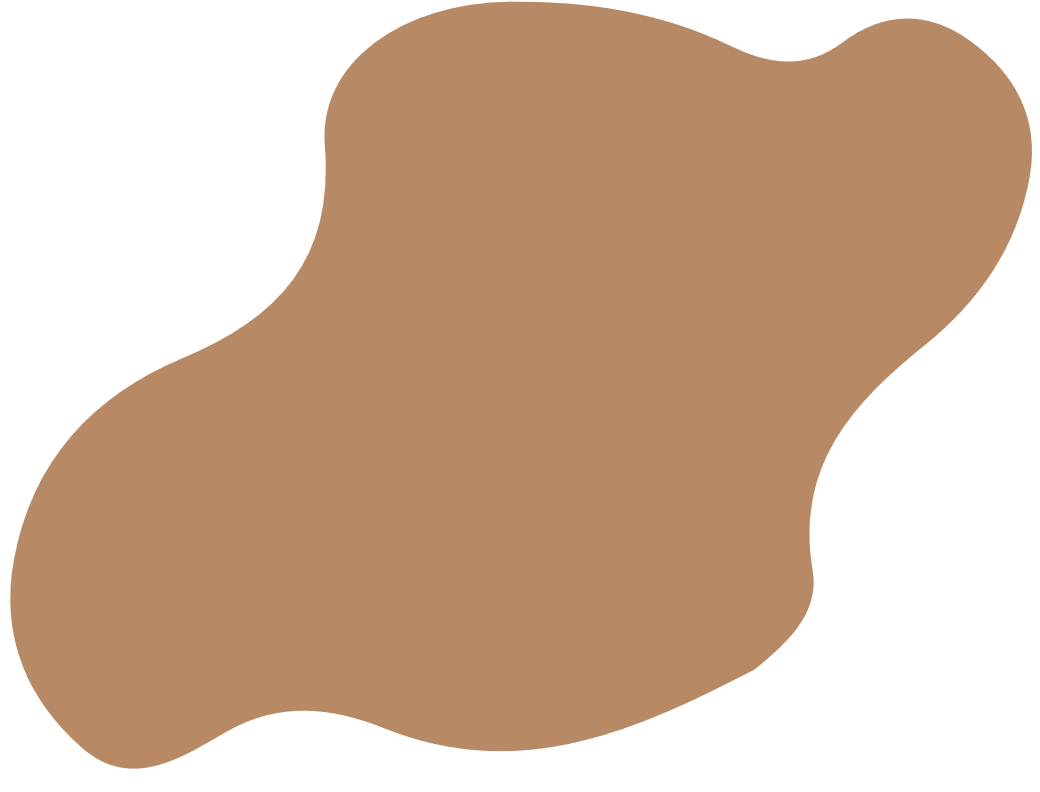 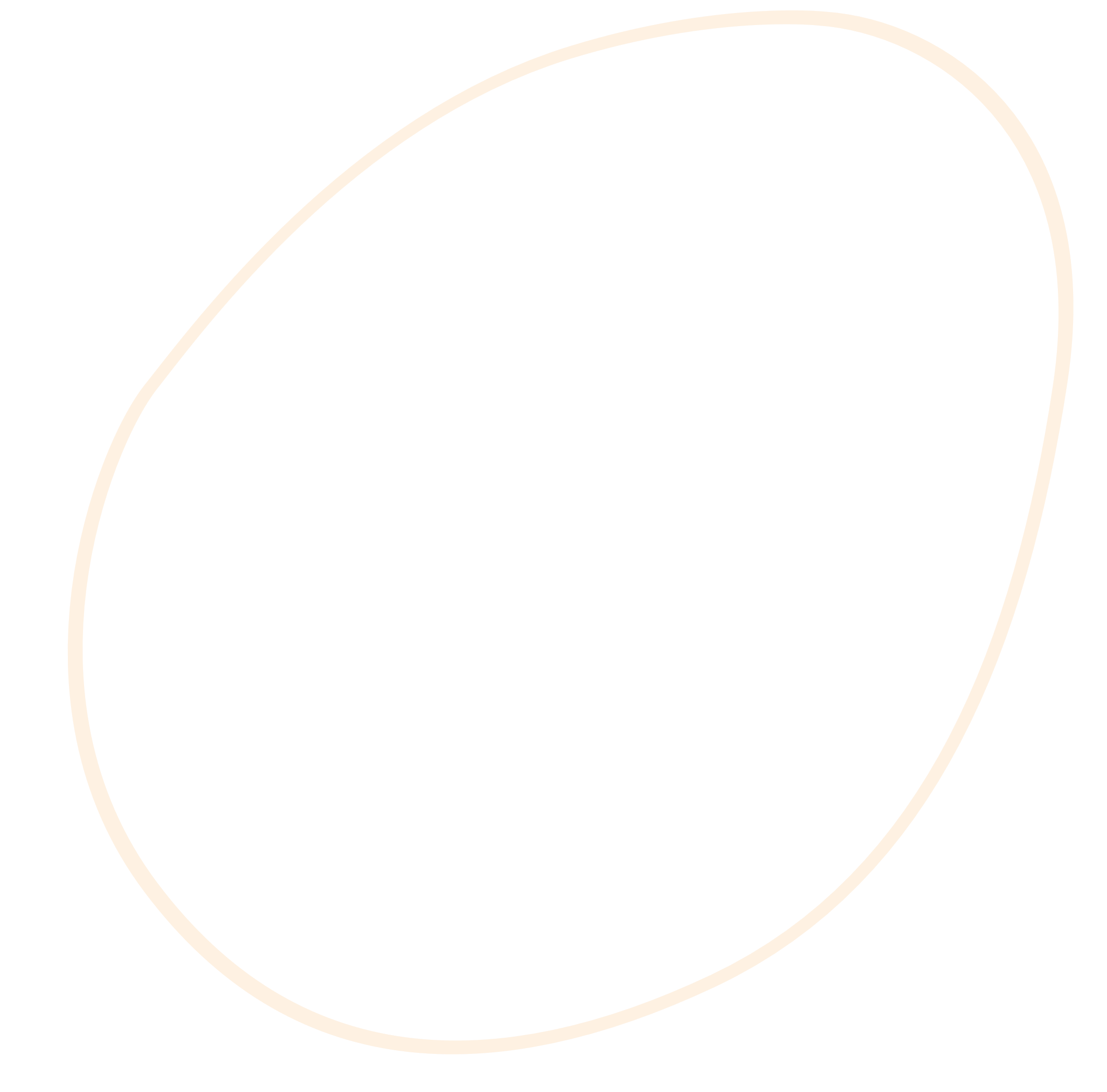 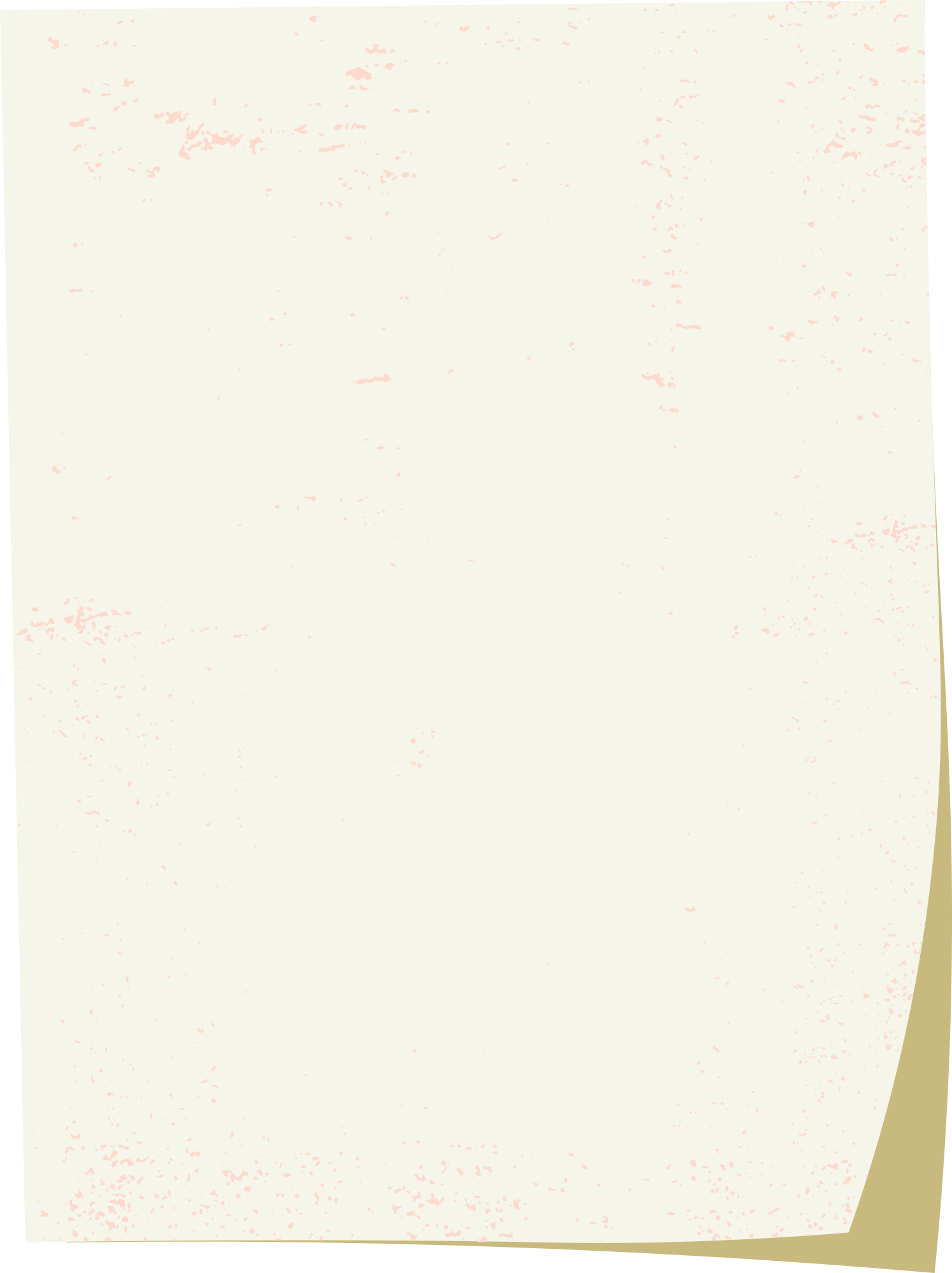 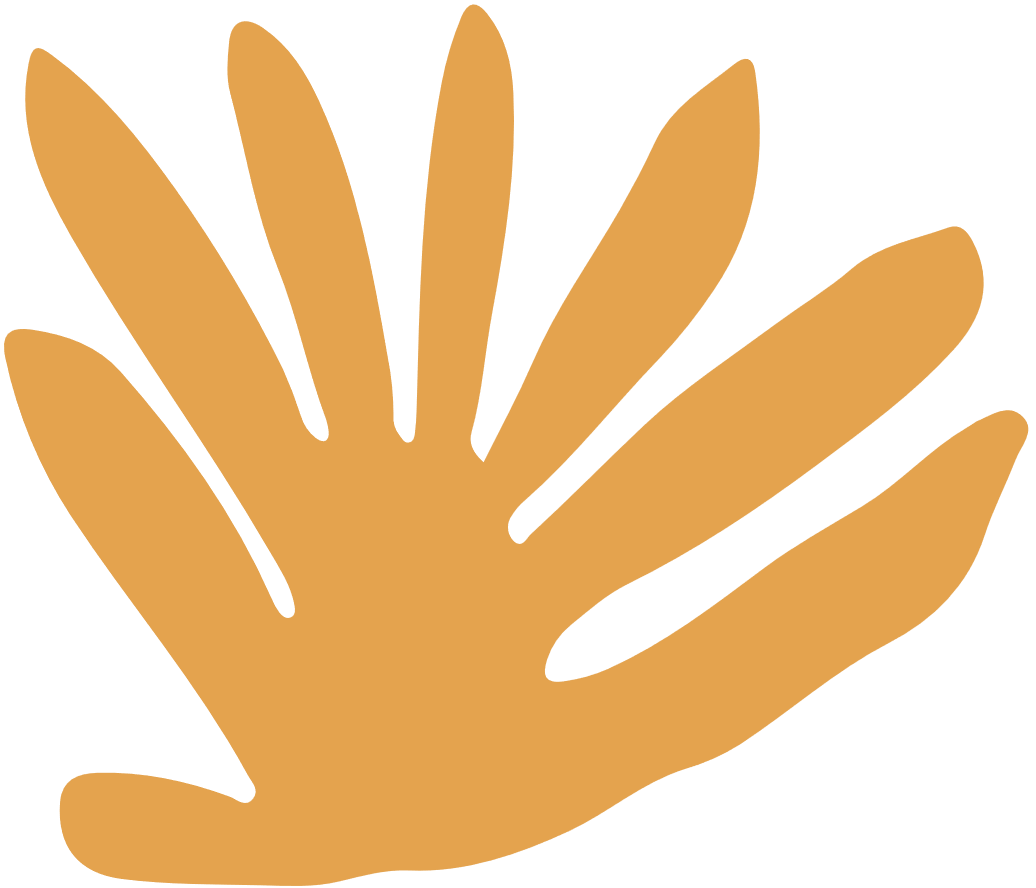 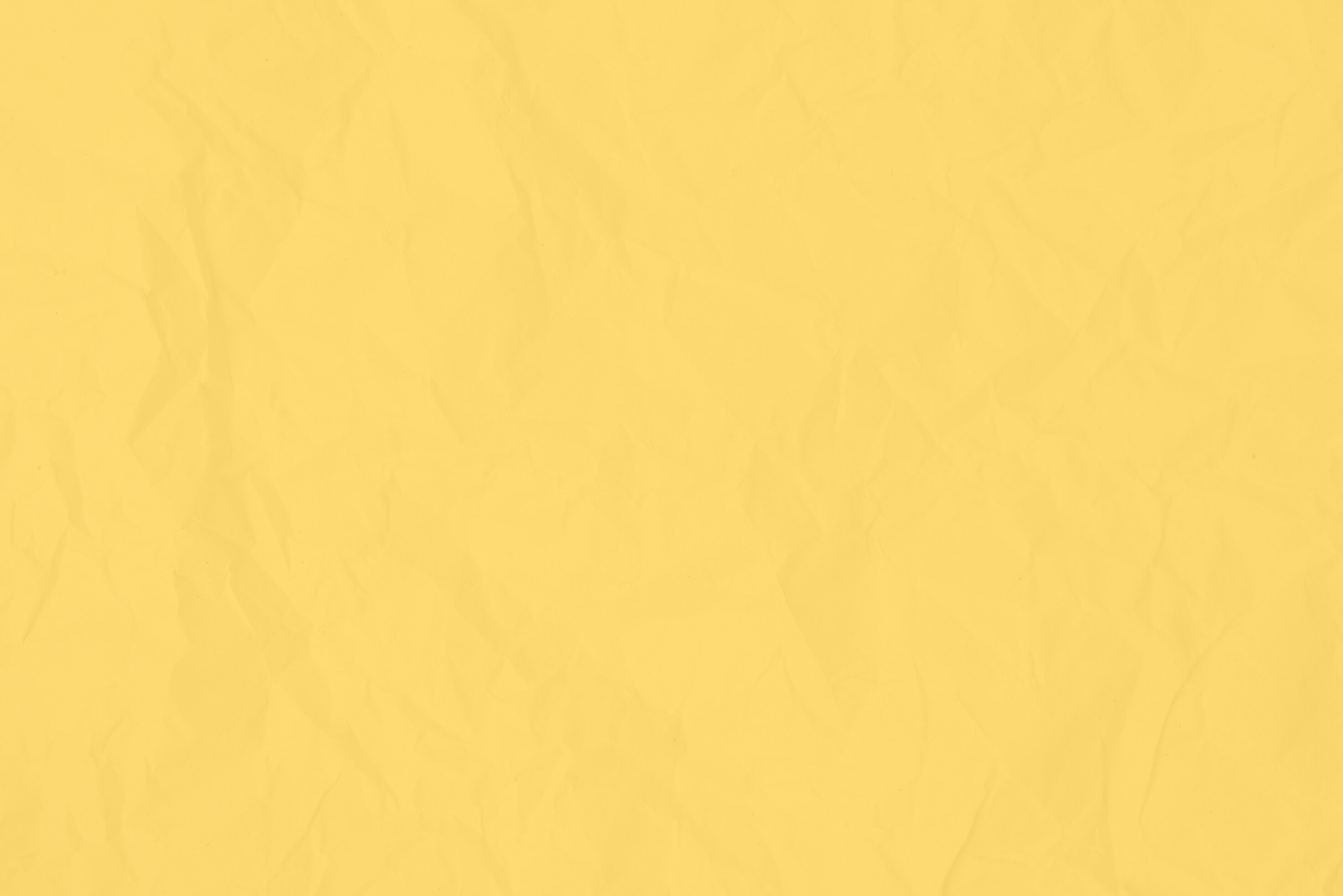 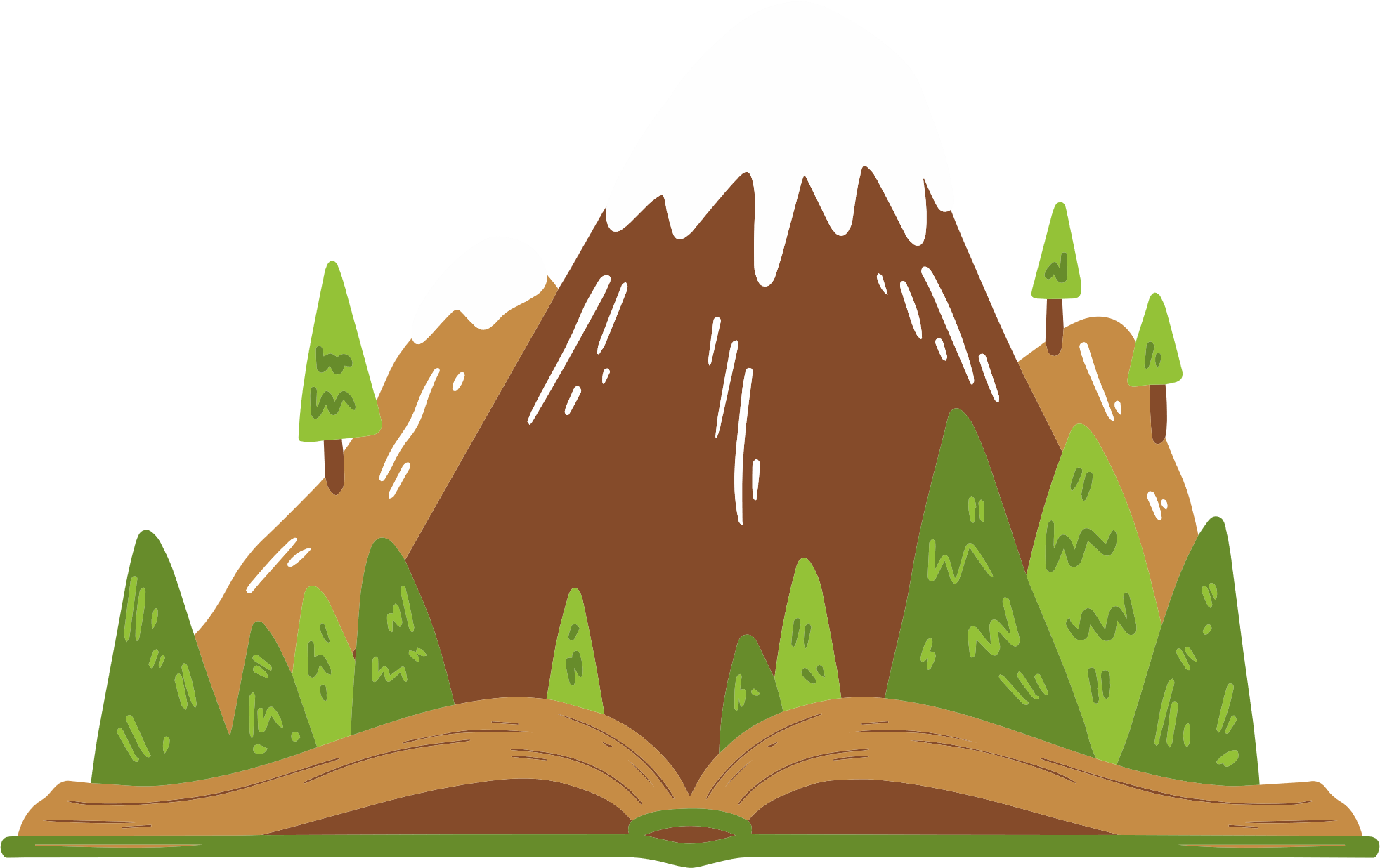 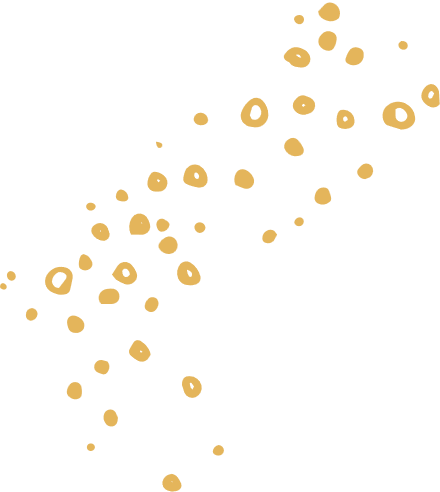 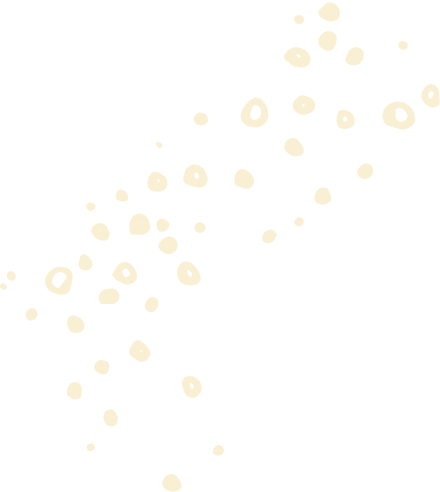 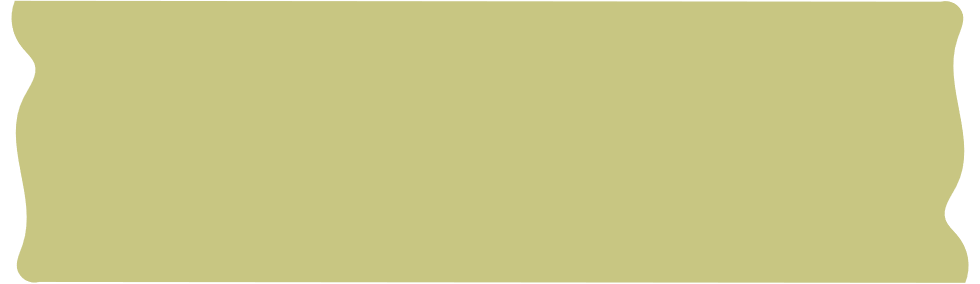 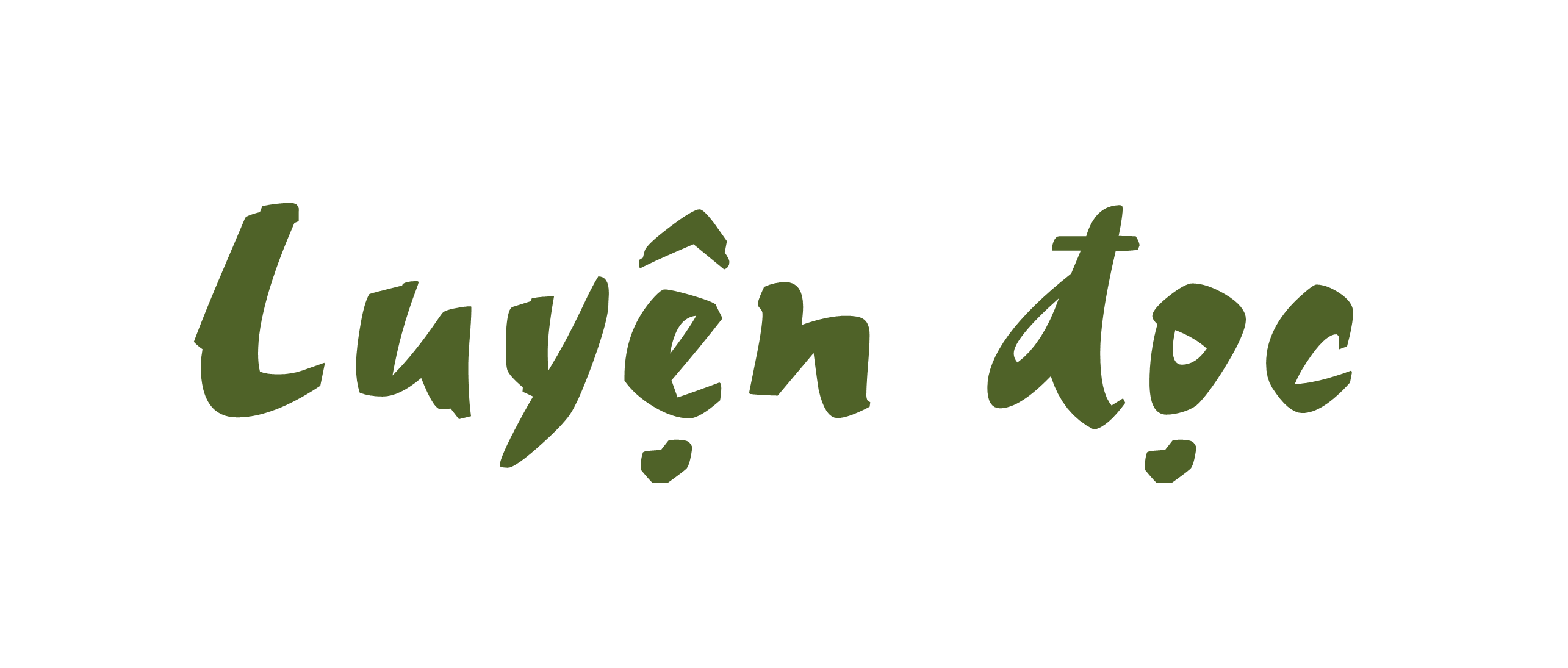 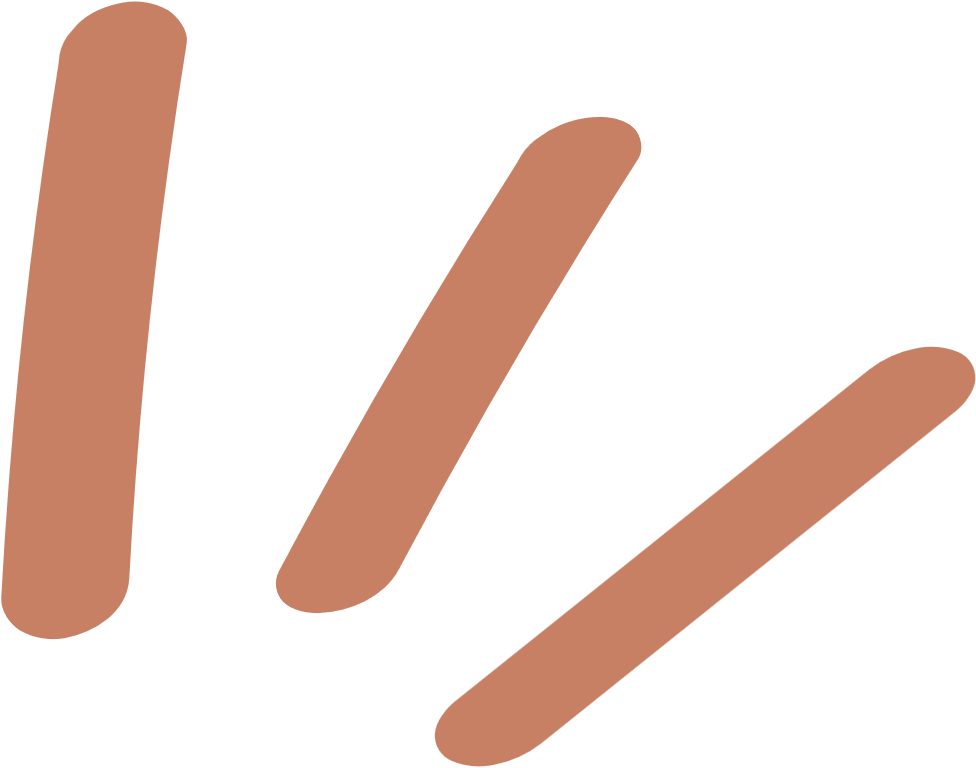 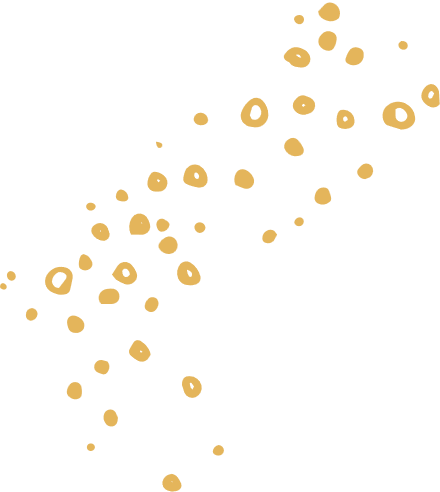 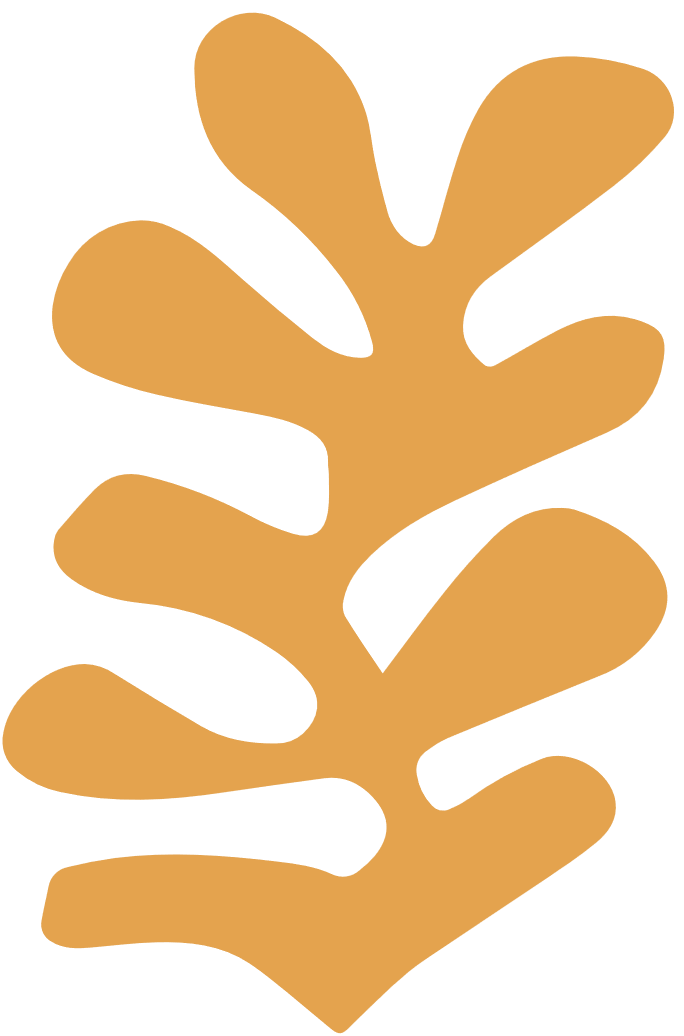 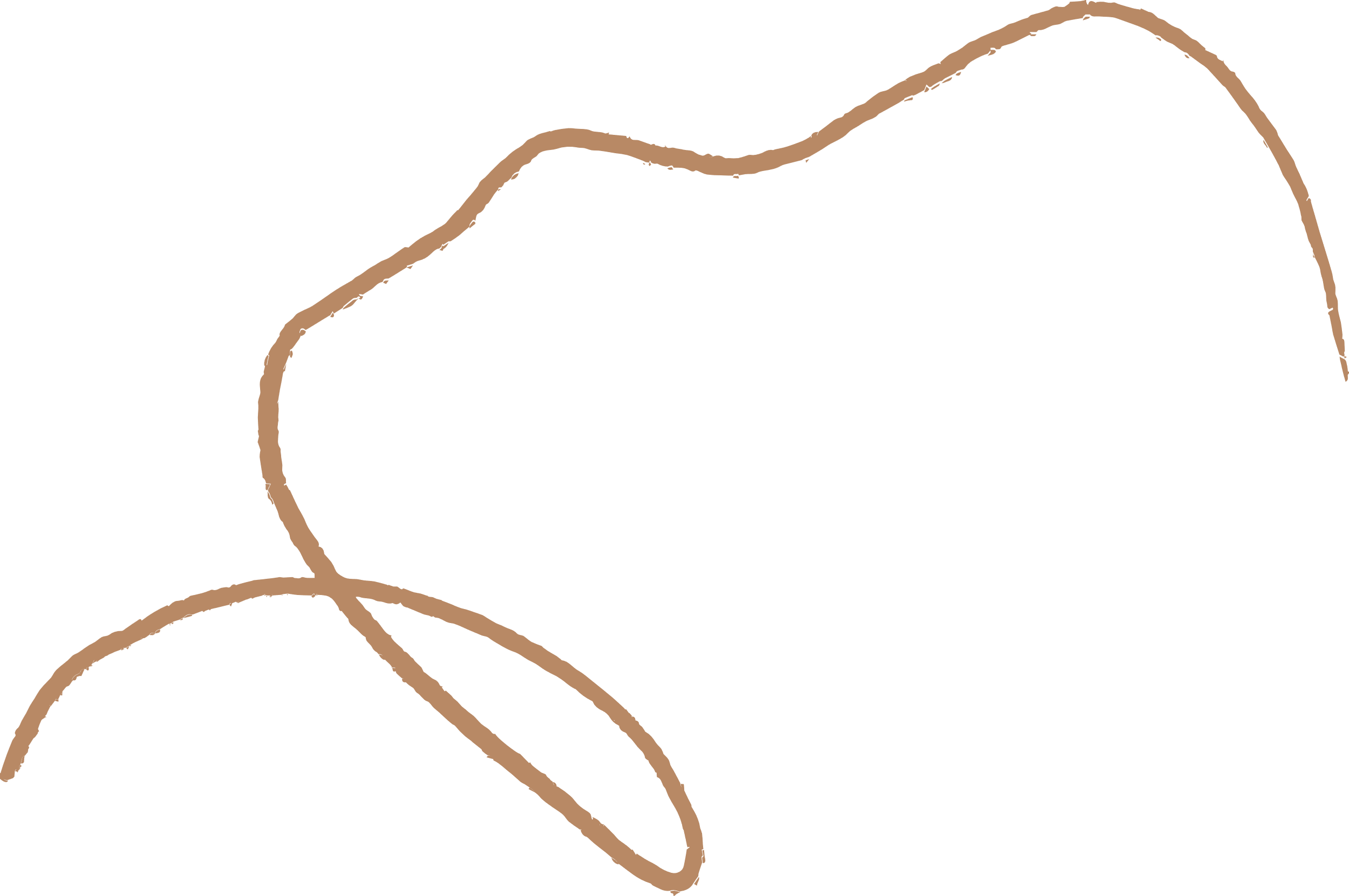 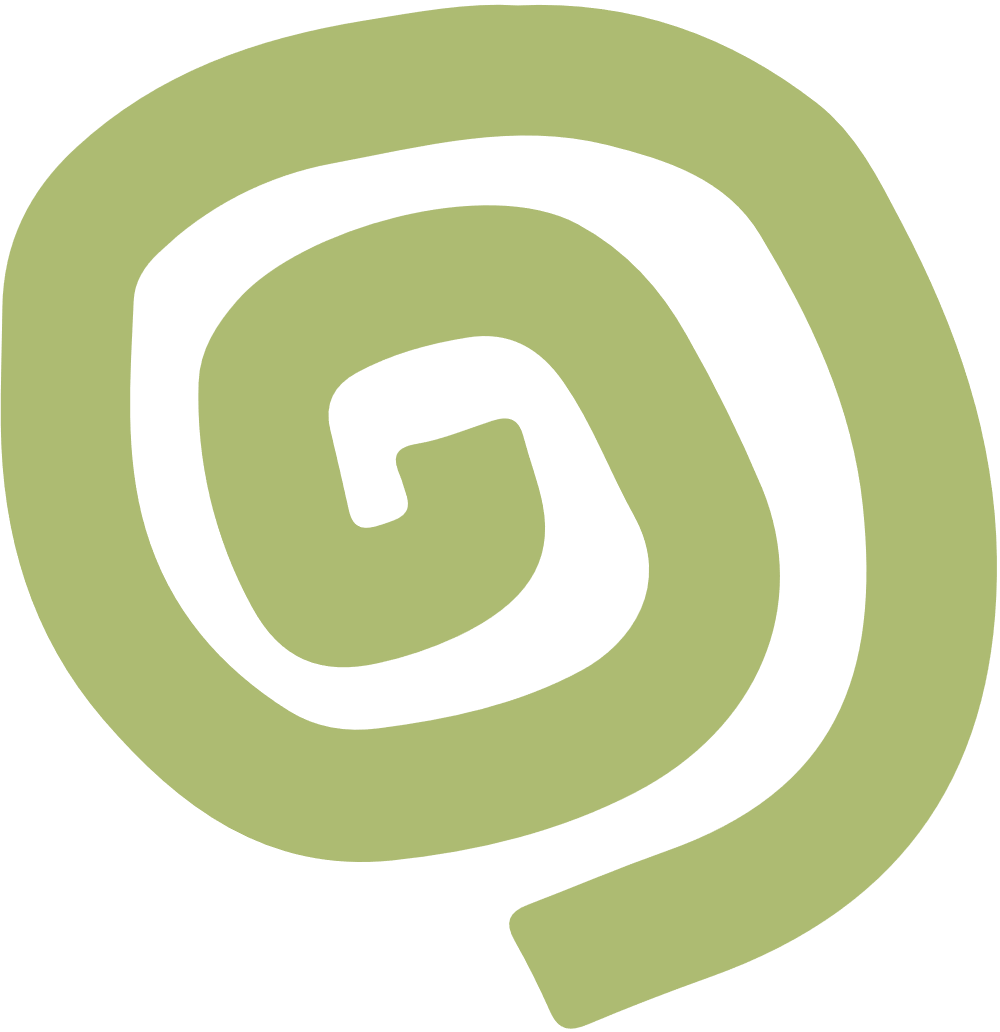 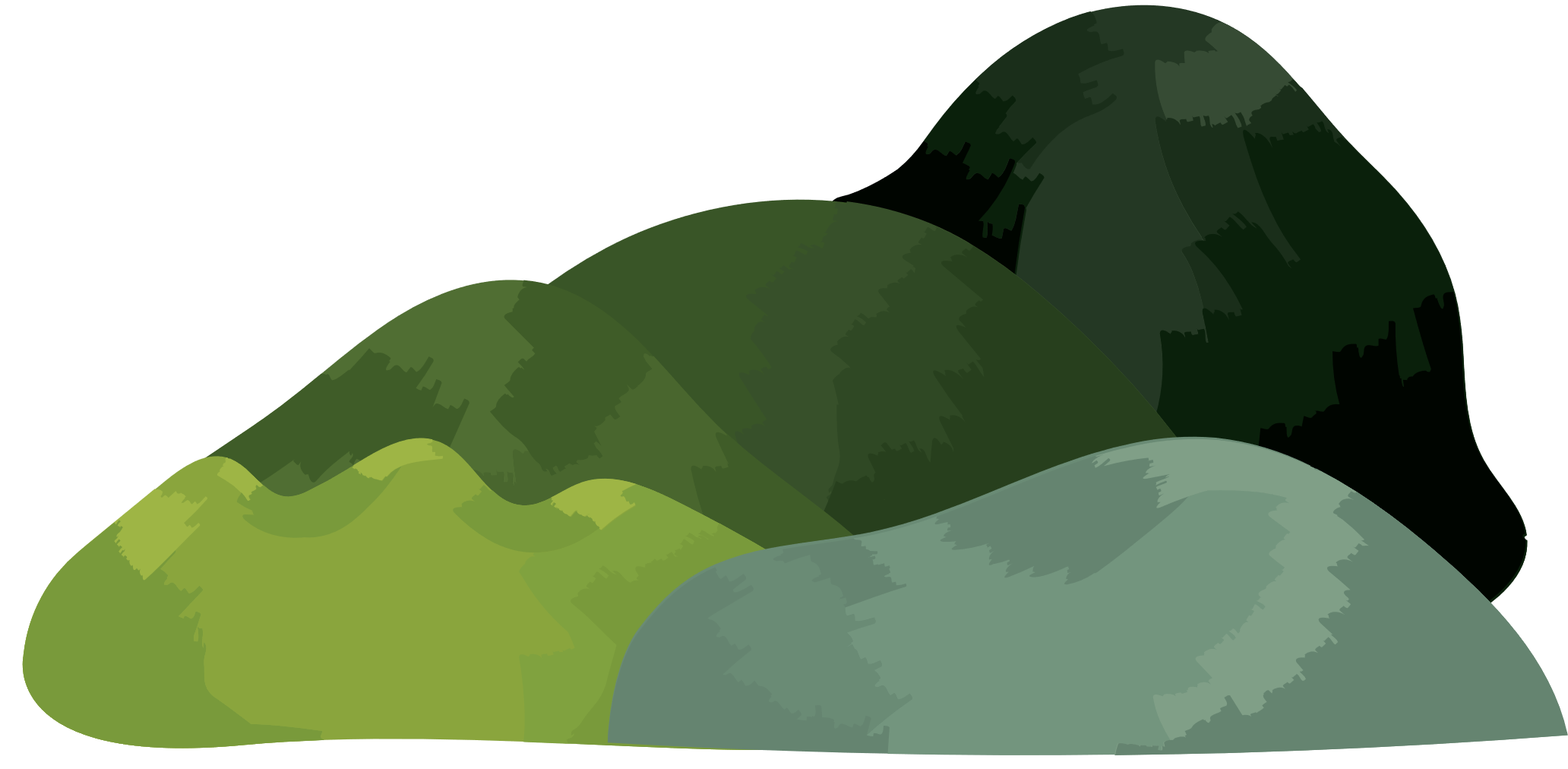 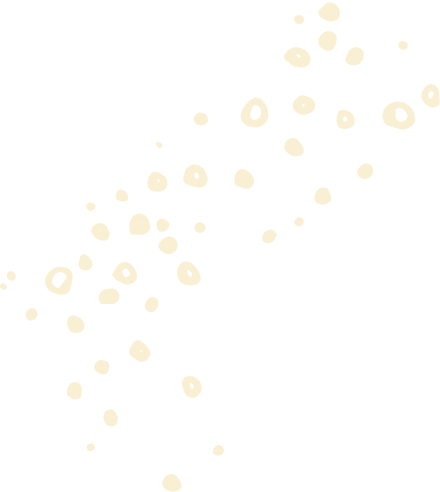 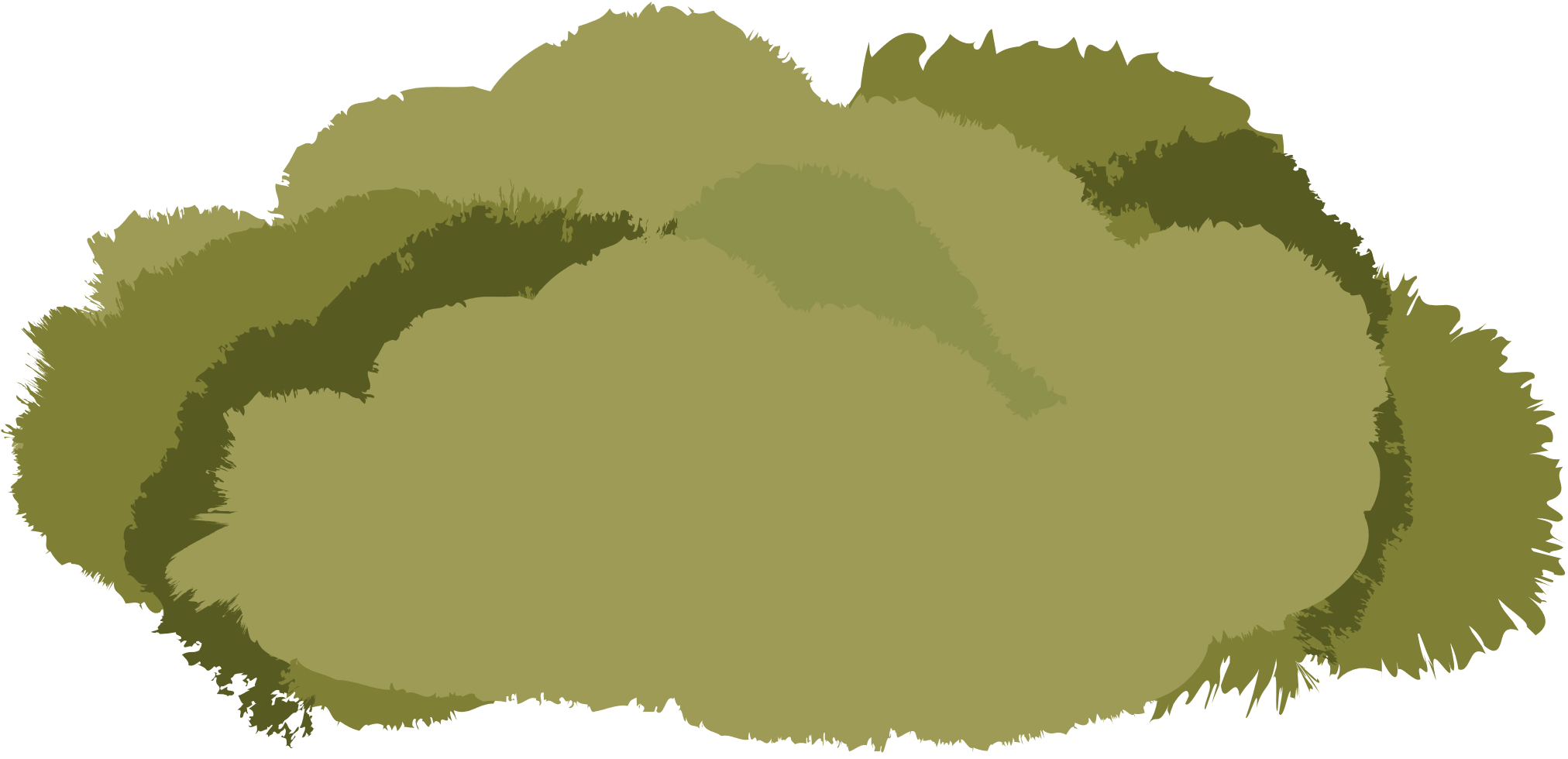 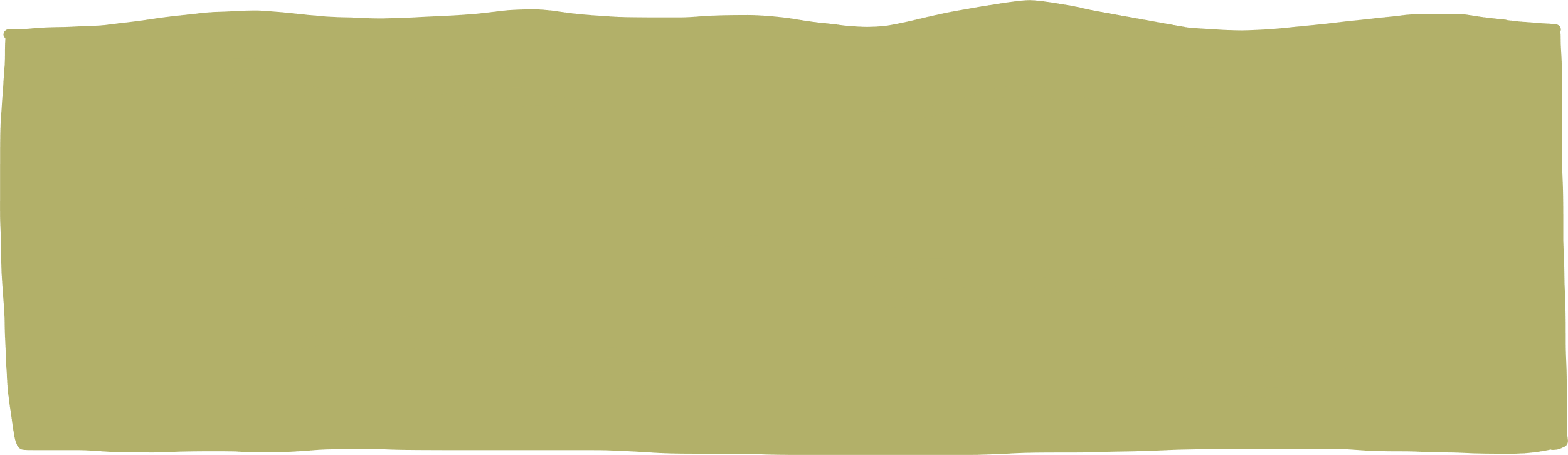 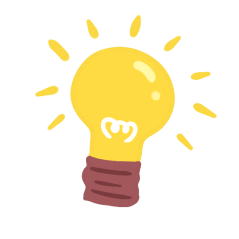 Chia đoạn
开头
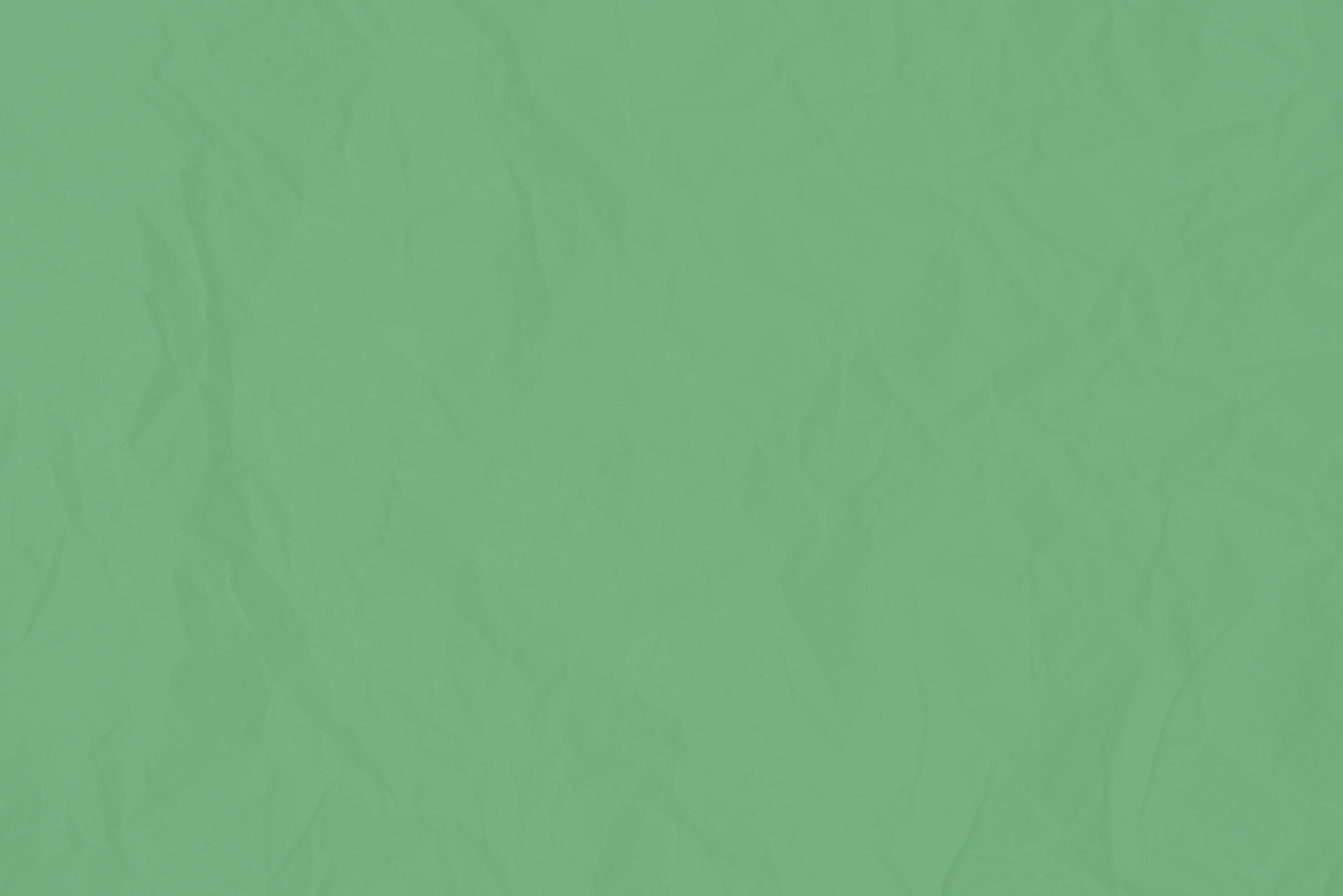 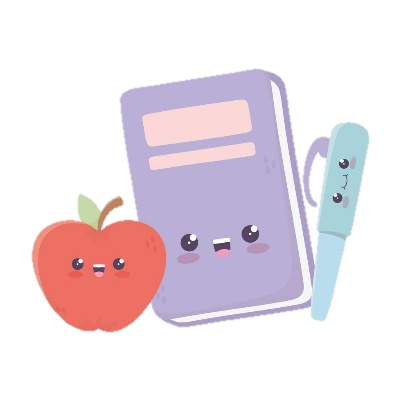 1
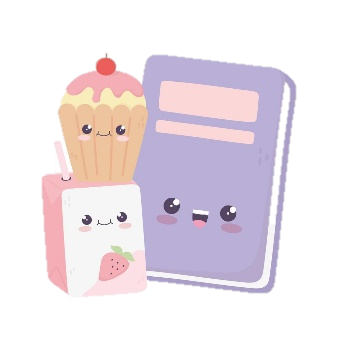 Từ đầu đến “Tôi nhớ những ngày thu đã xa”
2
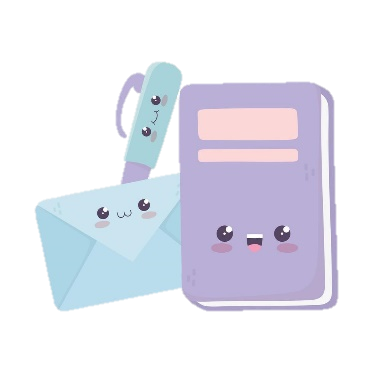 3
Tiếp theo đến “Sau lưng thềm nắng lá rơi đầy”
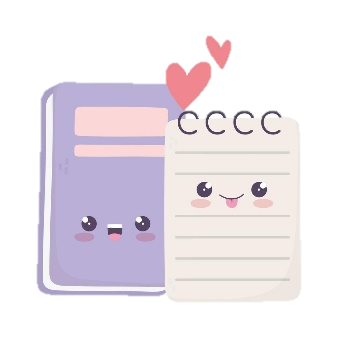 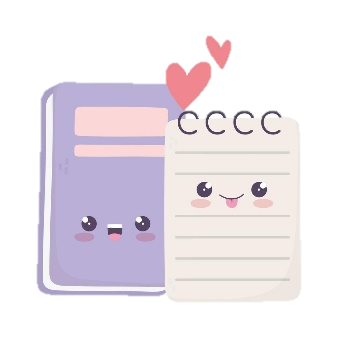 4
5
Tiếp theo đến “Trong biếc nói cười thiết tha.”
Tiếp theo đến “Những dòng sông đỏ nặng phù sa.”
Khổ còn lại.
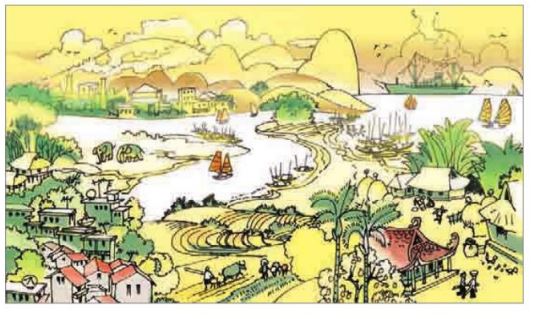 Đất nước(Trích)
Sáng mát trong như sáng năm xưa
Gió thổi mùa thu hương cốm mới
Tôi nhớ những ngày thu đã xa.

Sáng chớm lạnh trong lòng Hà Nội
Những phố dài xao xác hơi may
Người ra đi đầu không ngoảnh lại
Sau lưng thềm nắng lá rơi đầy.

Mùa thu nay khác rồi
Tôi đứng vui nghe giữa núi đồi
Gió thổi rừng tre phấp phới
Trời thu thay áo mới
Trong biếc nói cười thiết tha.
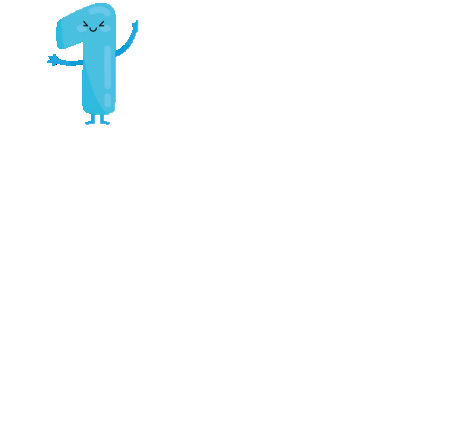 Trời xanh đây là của chúng ta
Núi rừng đây là của chúng ta
Những cánh đồng thơm mát
Những ngả đường bát ngát
Những dòng sông đỏ nặng phù sa.

Nước chúng ta,
Nước những người chưa bao giờ khuất
Ðêm đêm rì rầm trong tiếng đất
Những buổi ngày xưa vọng nói về.
Nguyễn Đình Thi
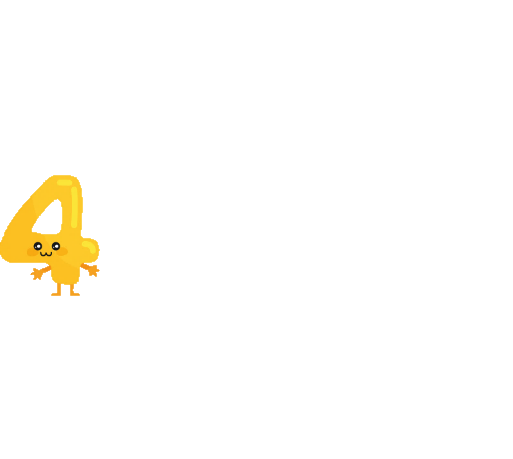 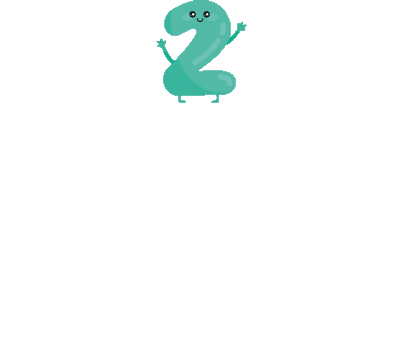 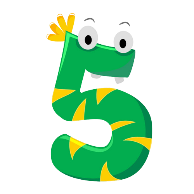 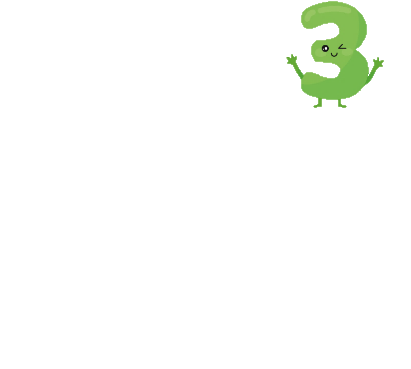 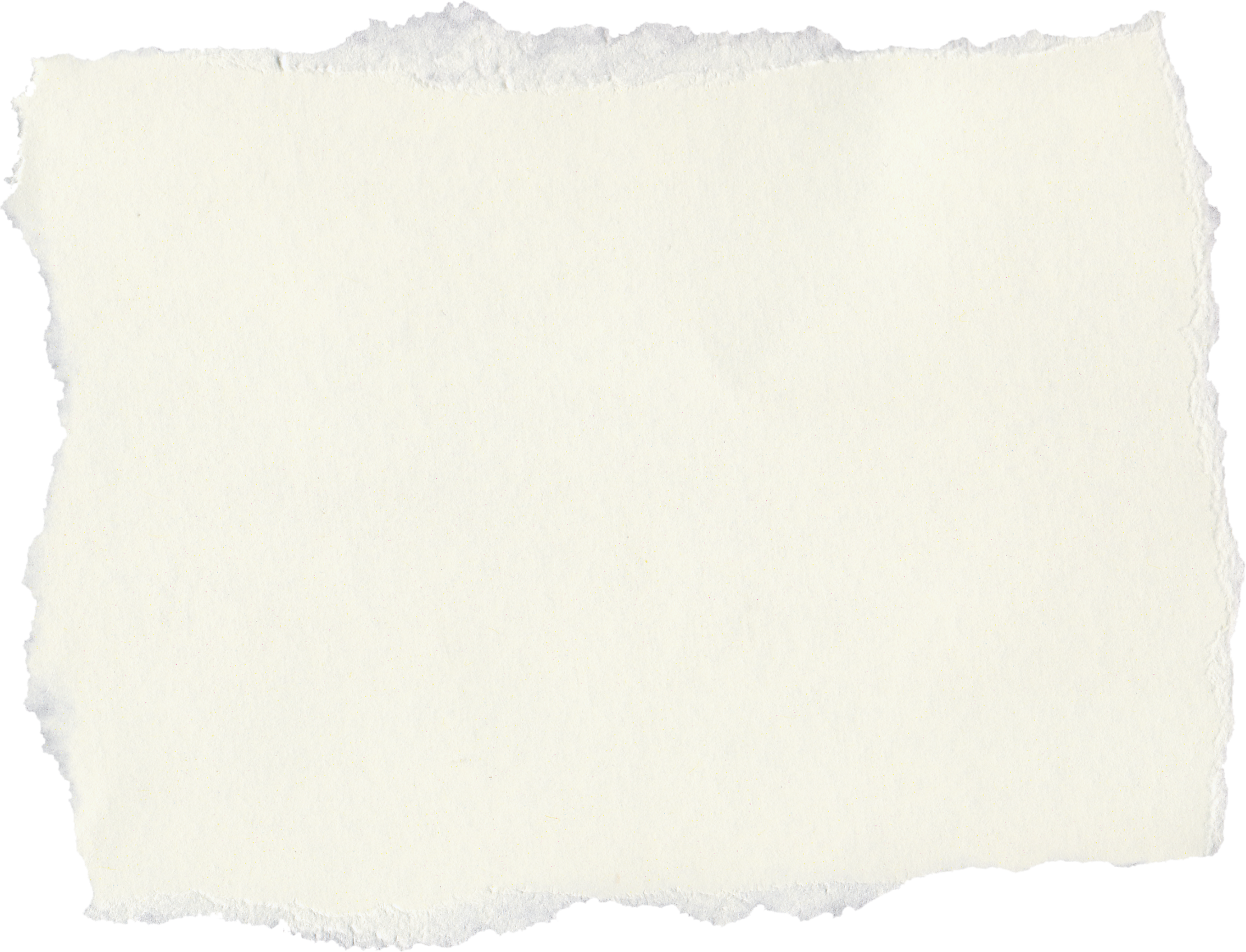 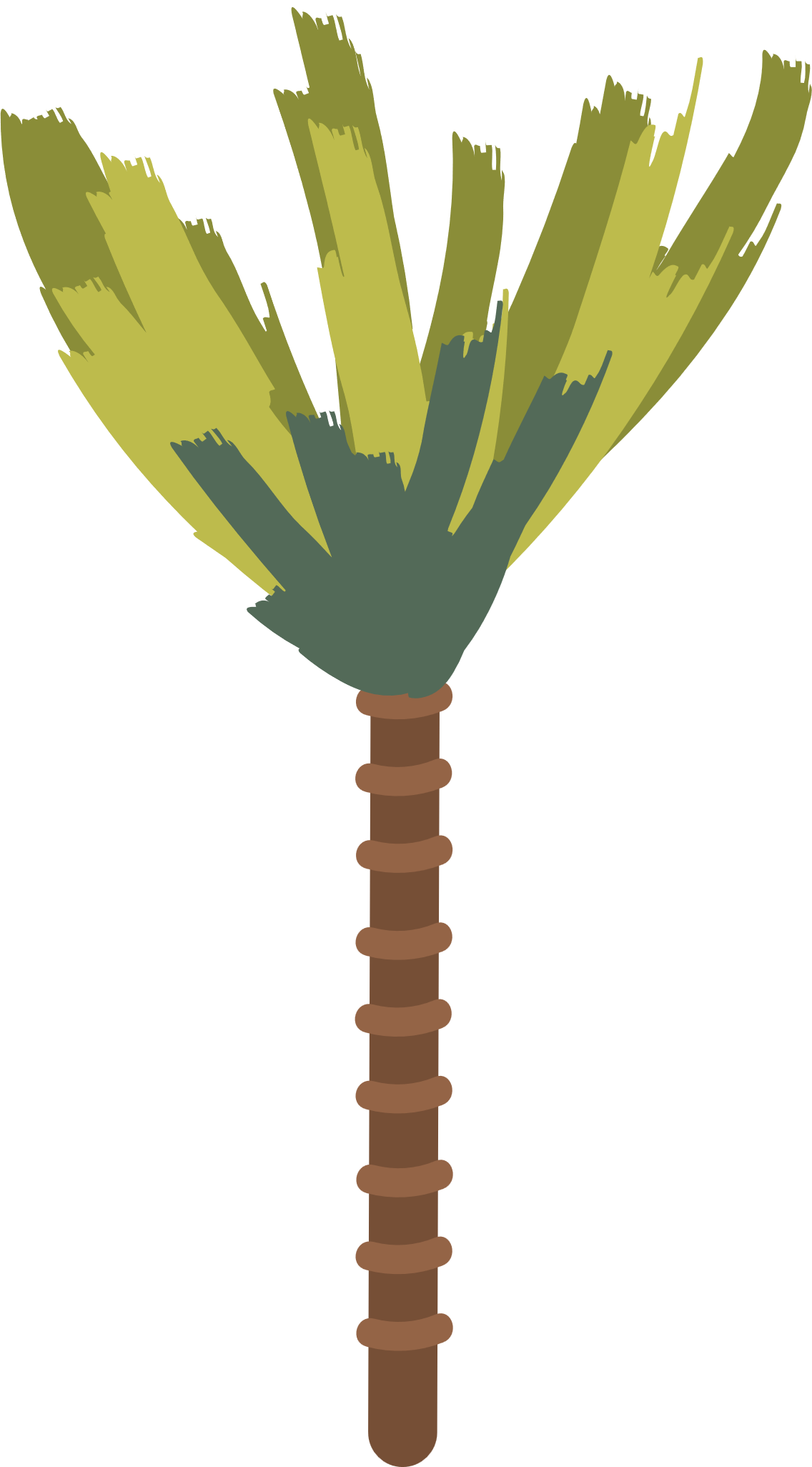 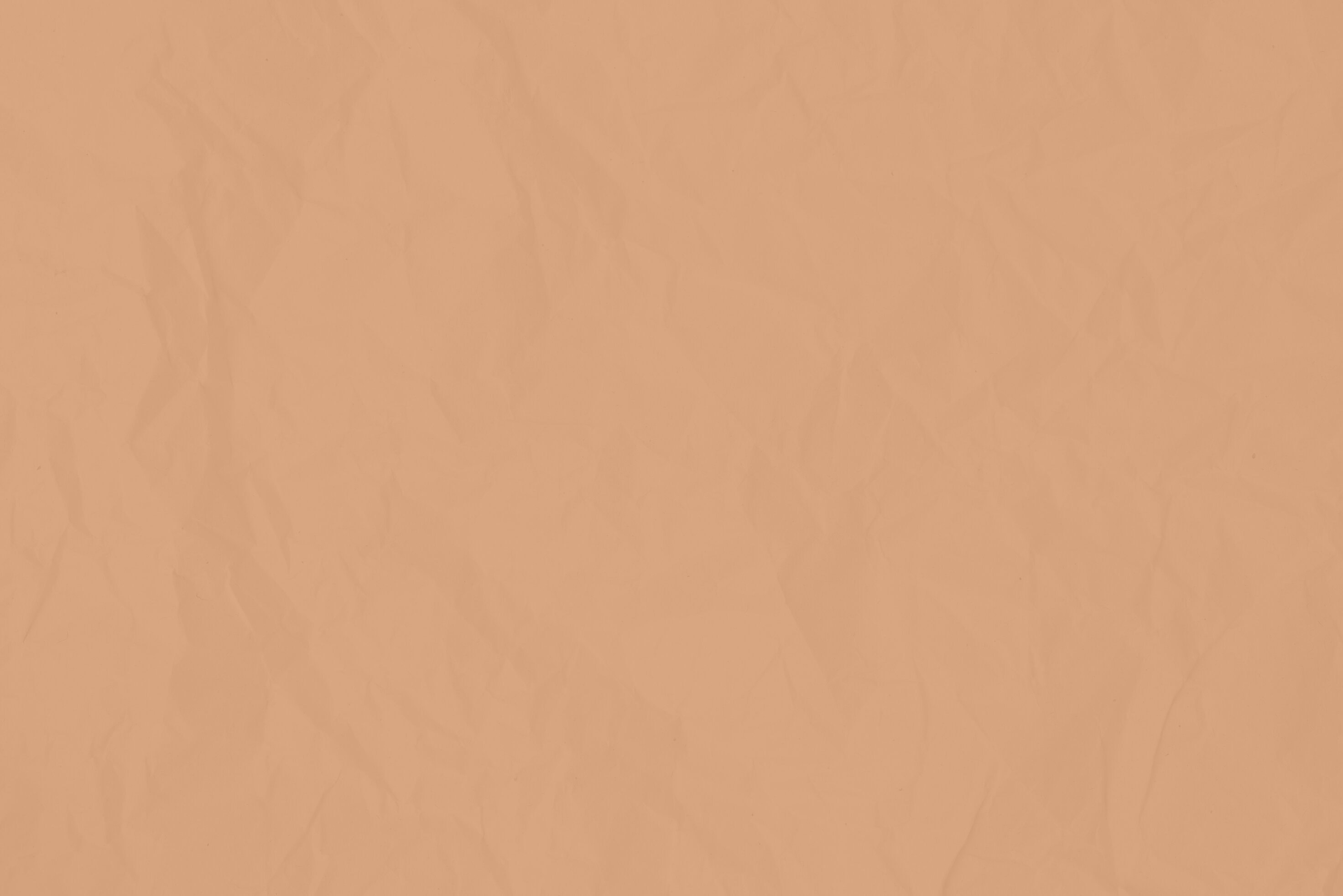 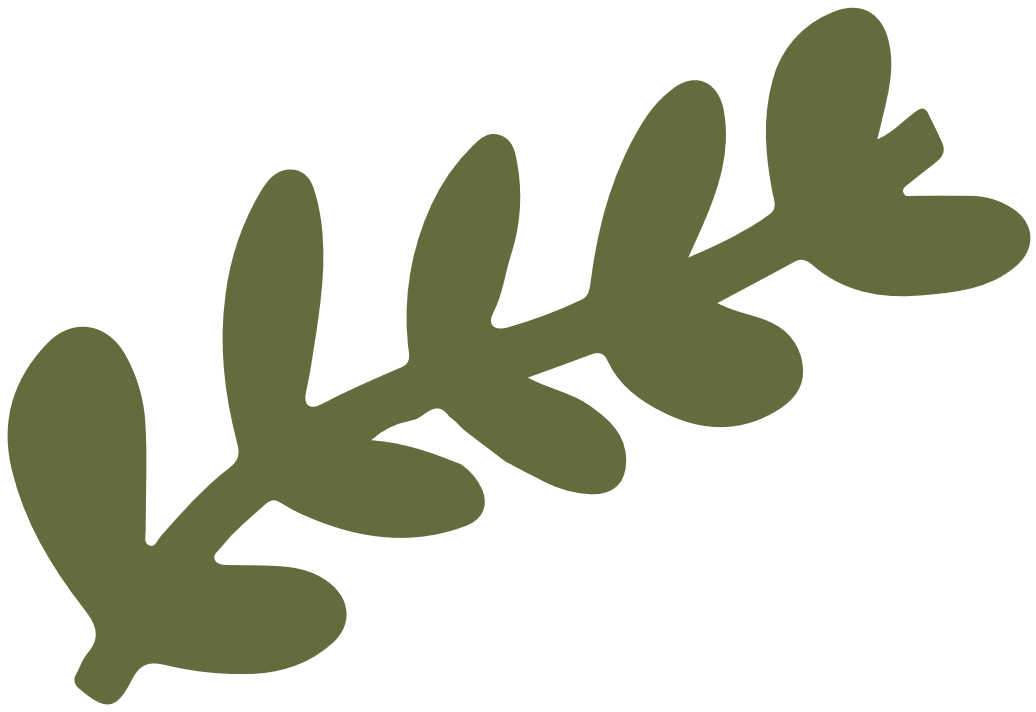 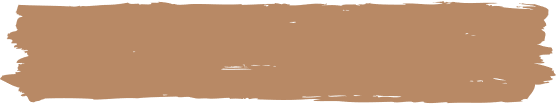 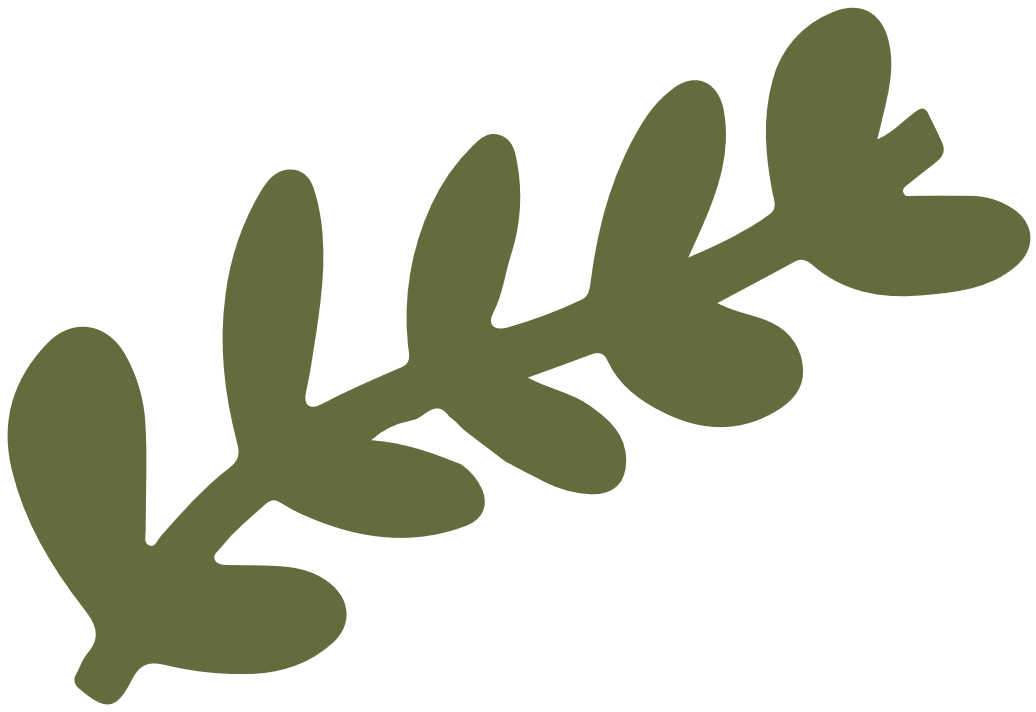 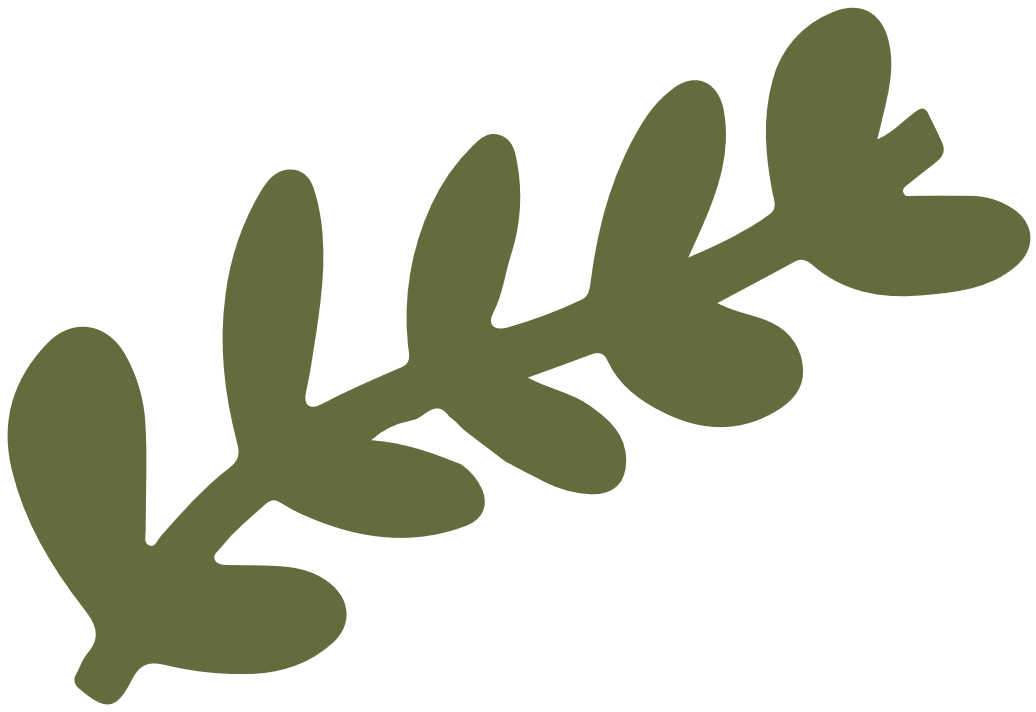 Luyện đọc câu
Sáng mát trong như sáng năm xưa
Gió thổi mùa thu hương cốm mới
Tôi nhớ những ngày thu đã xa.

Sáng chớm lạnh trong lòng Hà Nội
Những phố dài xao xác hơi may
Người ra đi đầu không ngoảnh lại
Sau lưng thềm nắng lá rơi đầy.
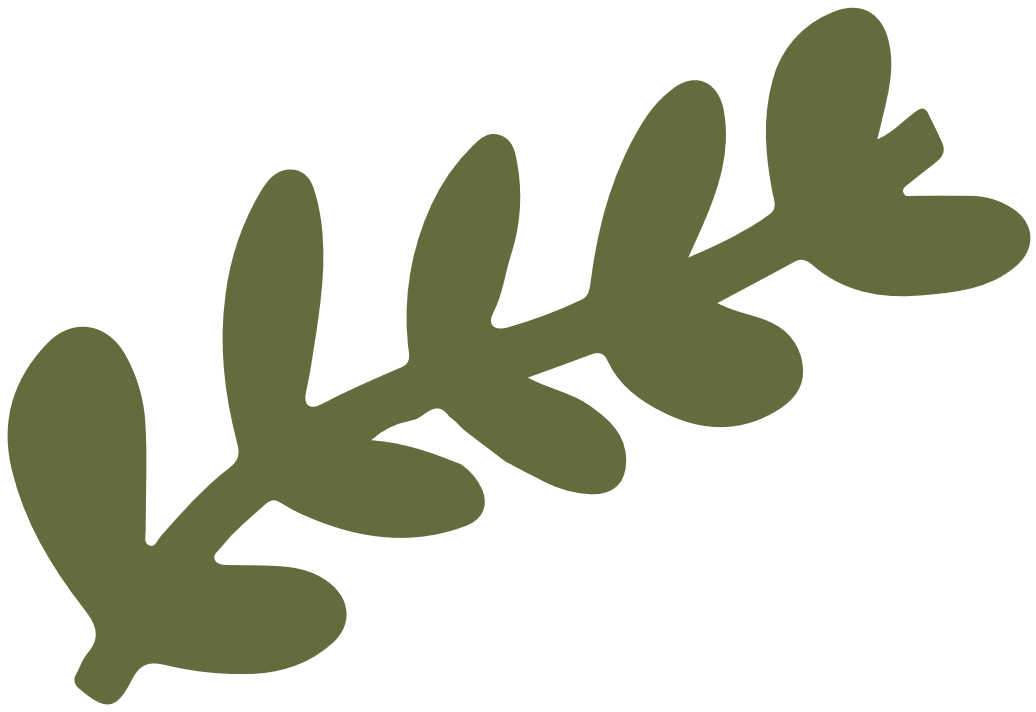 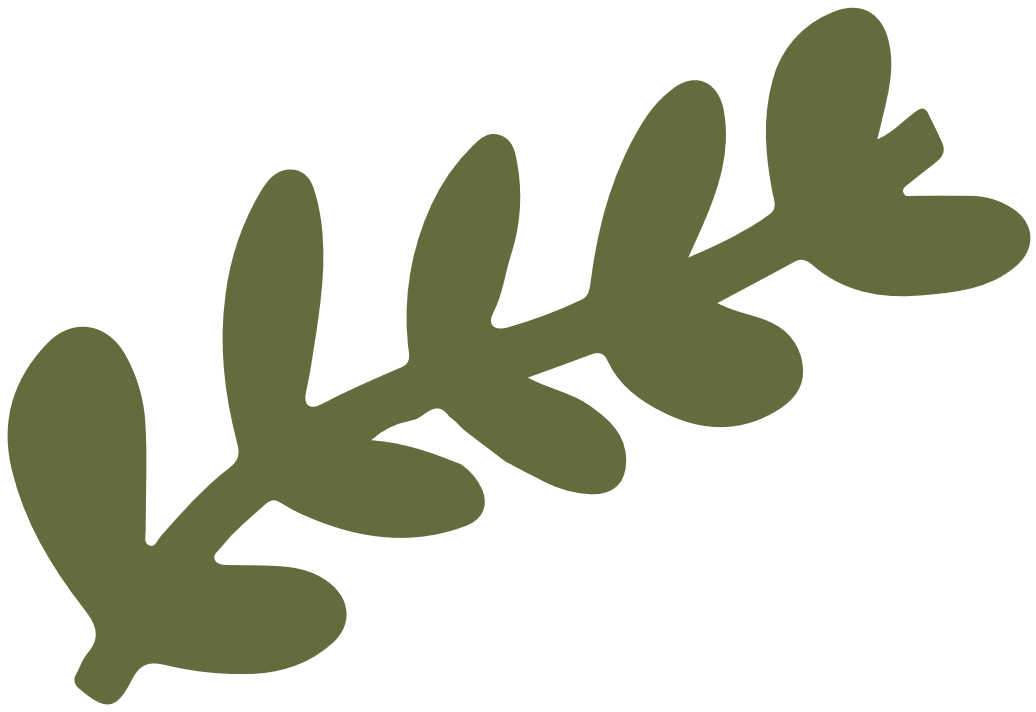 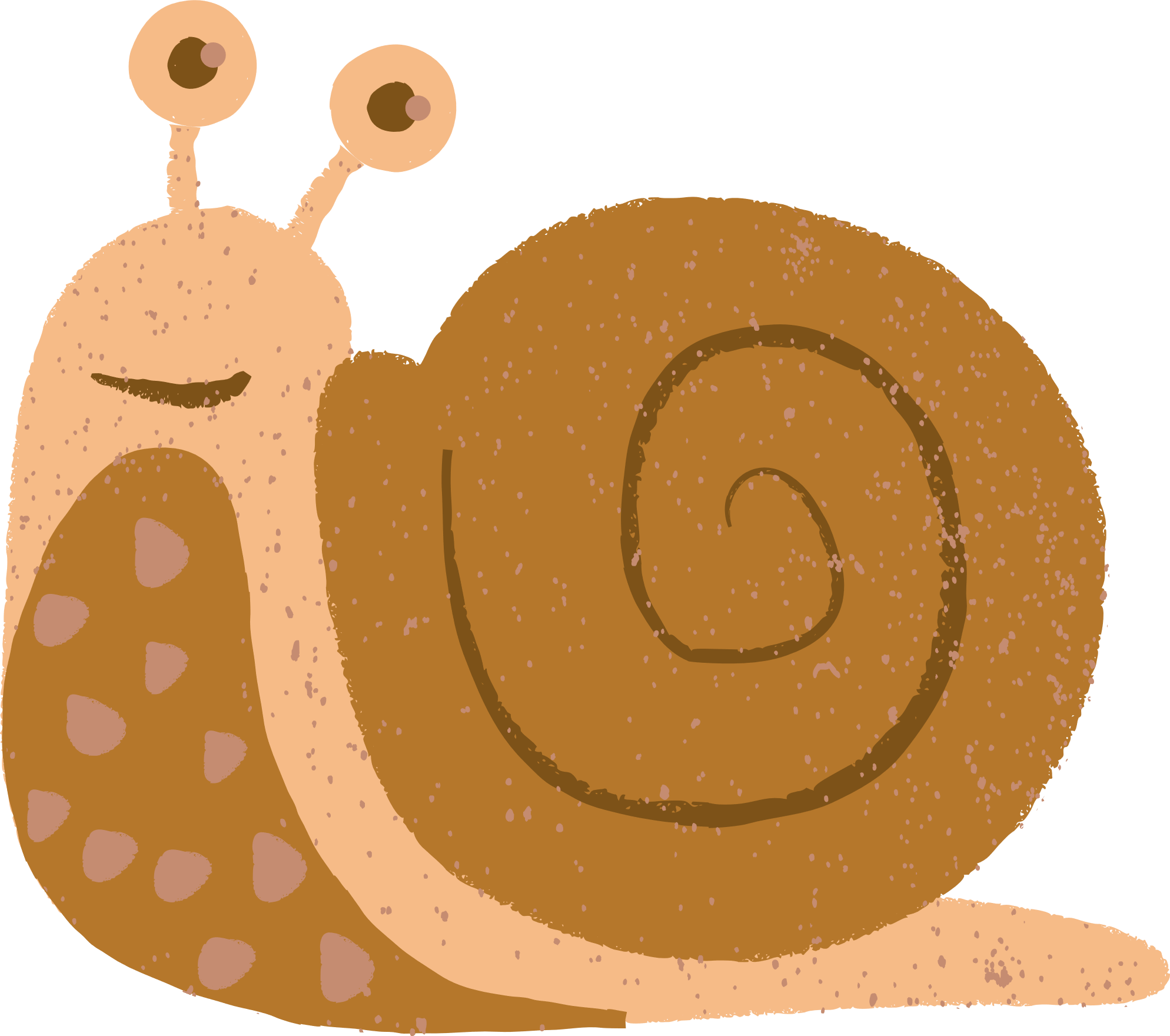 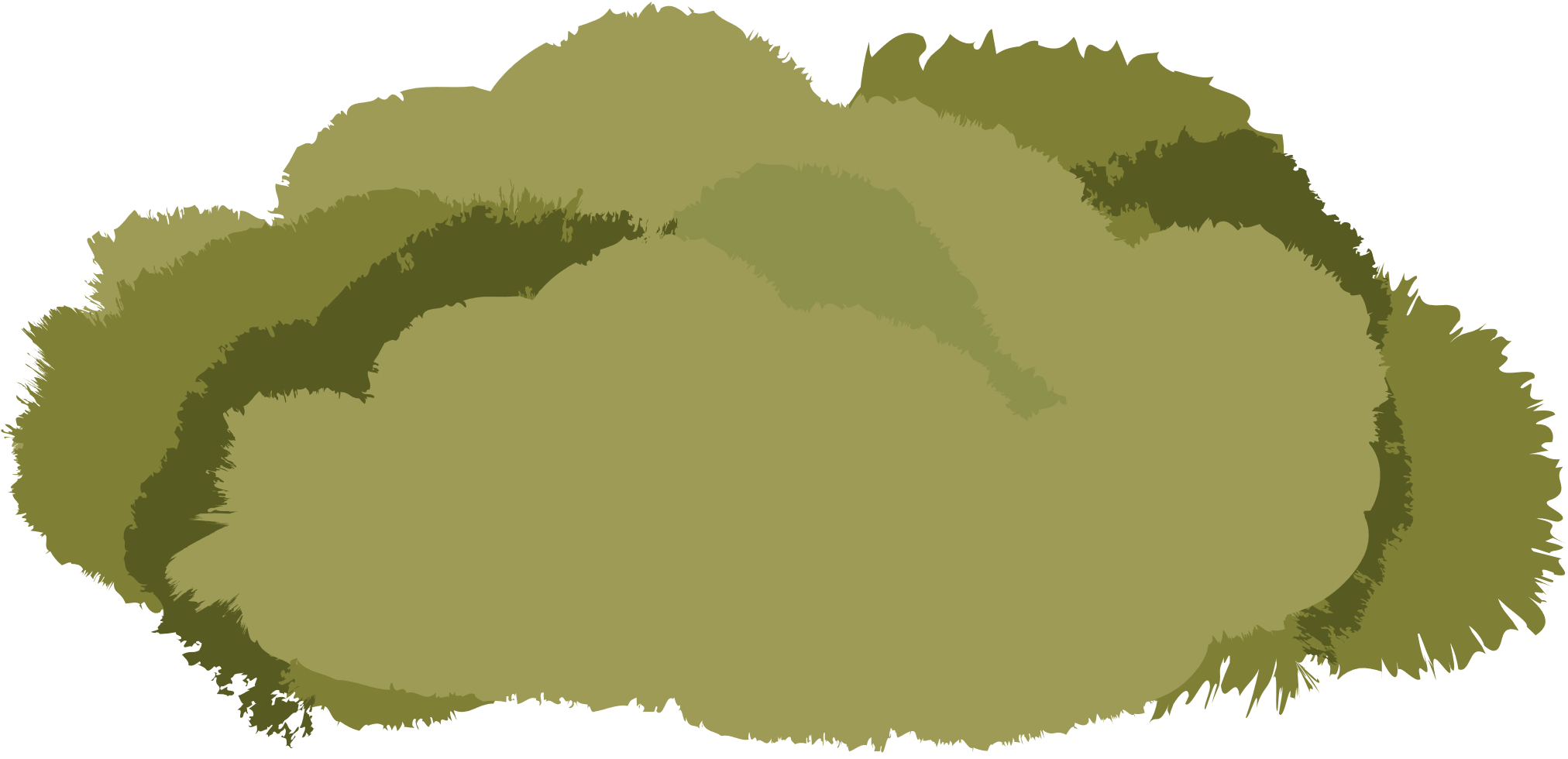 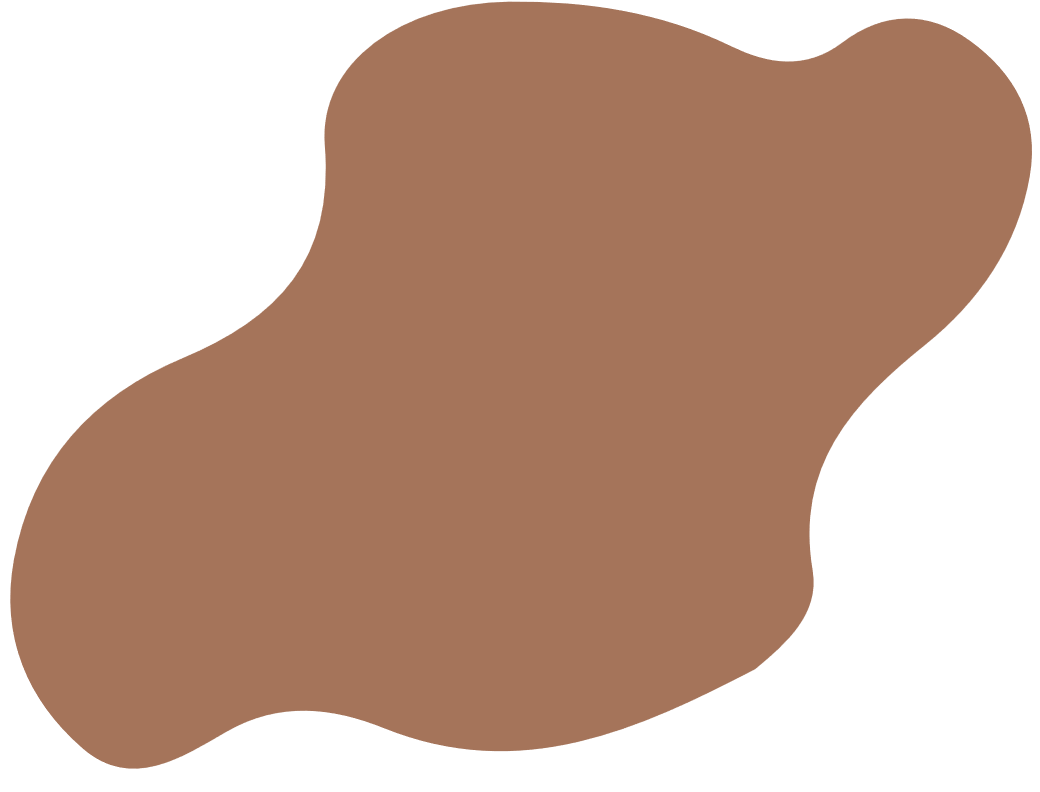 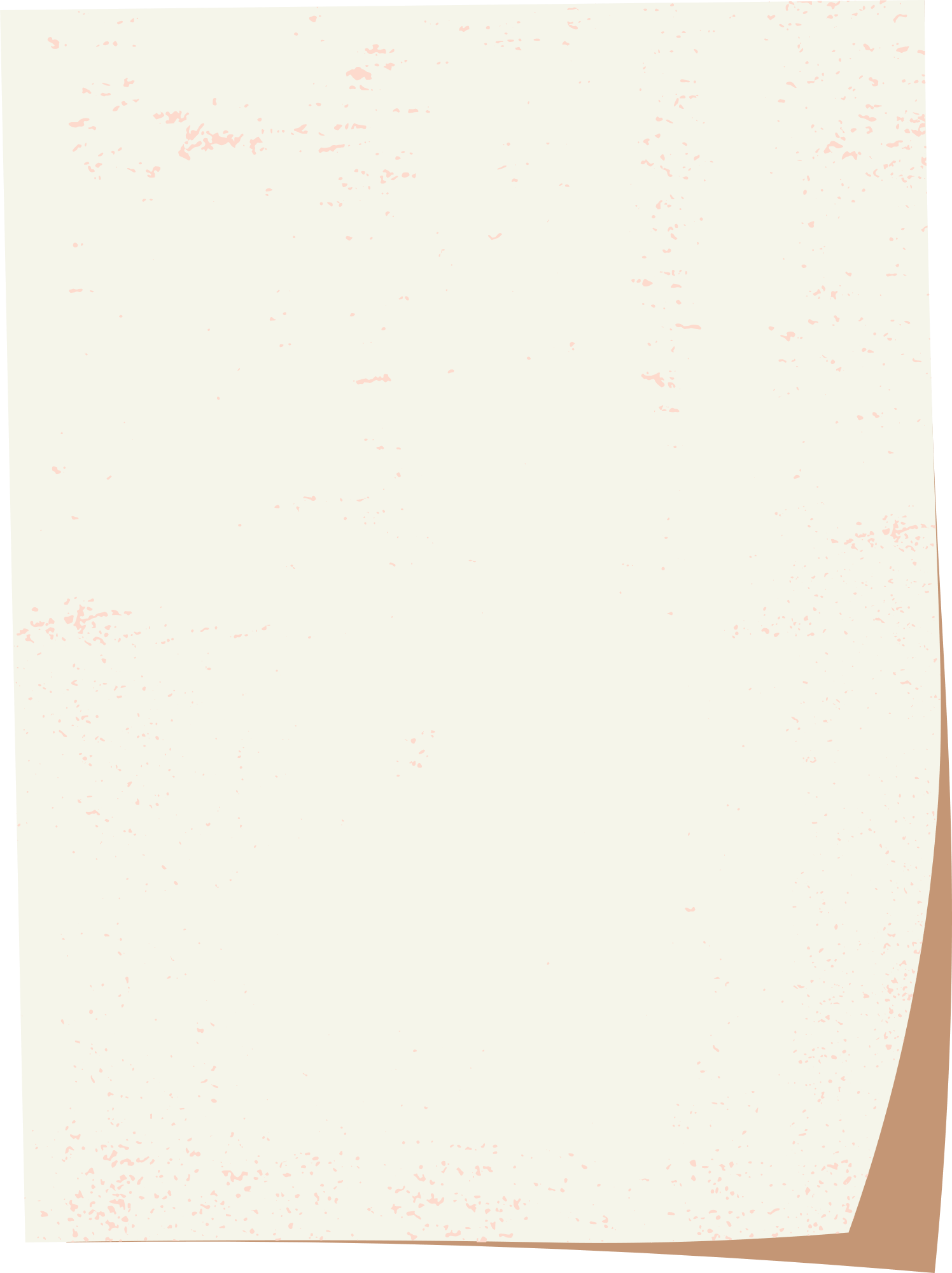 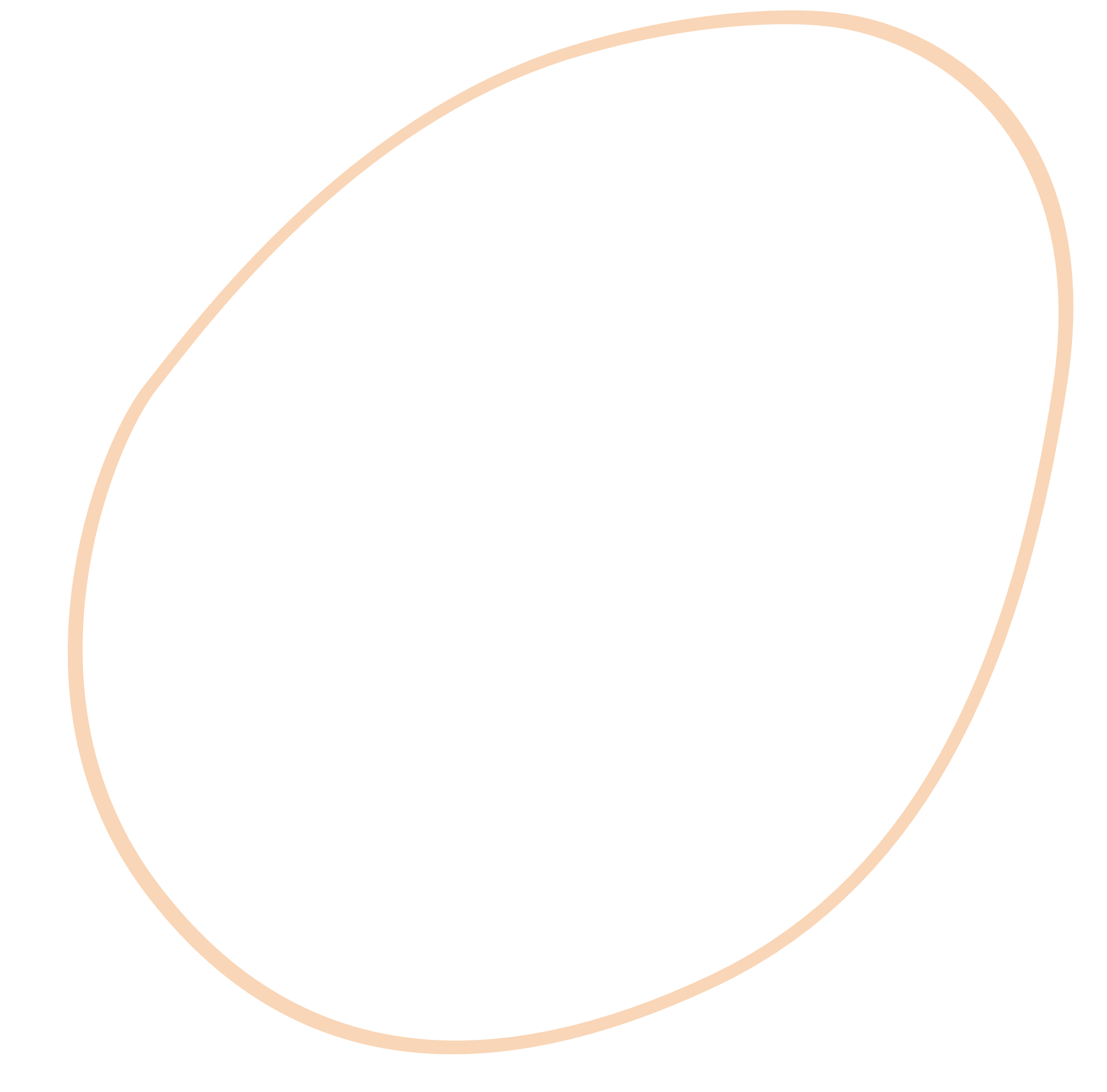 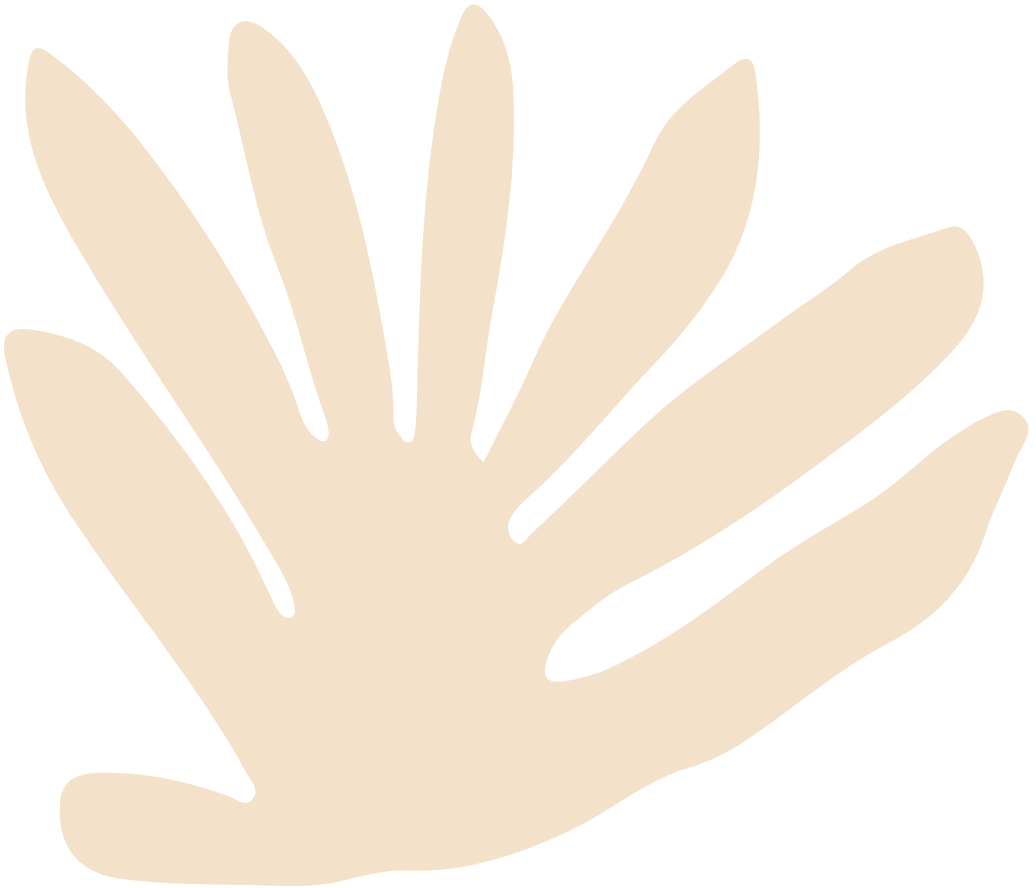 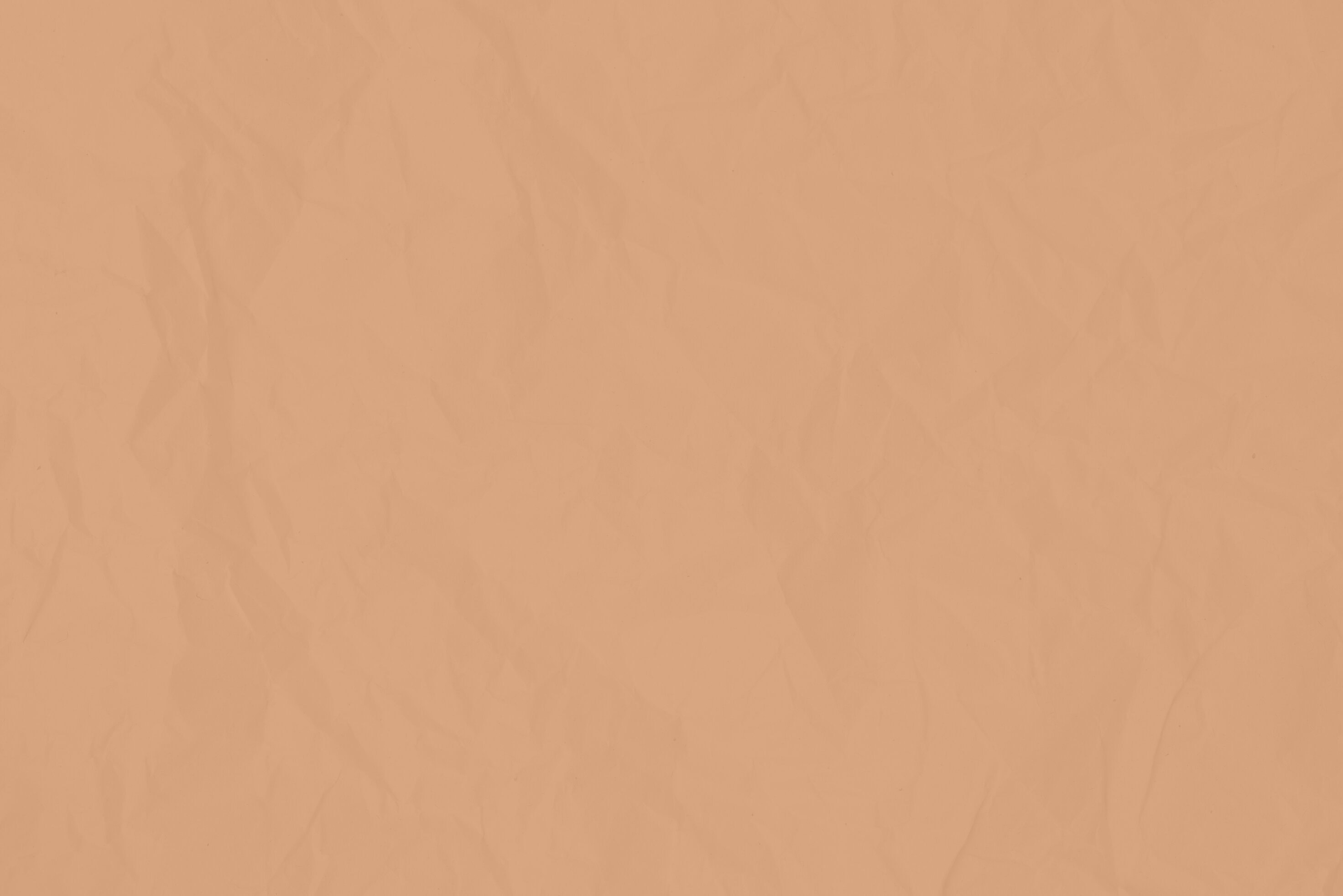 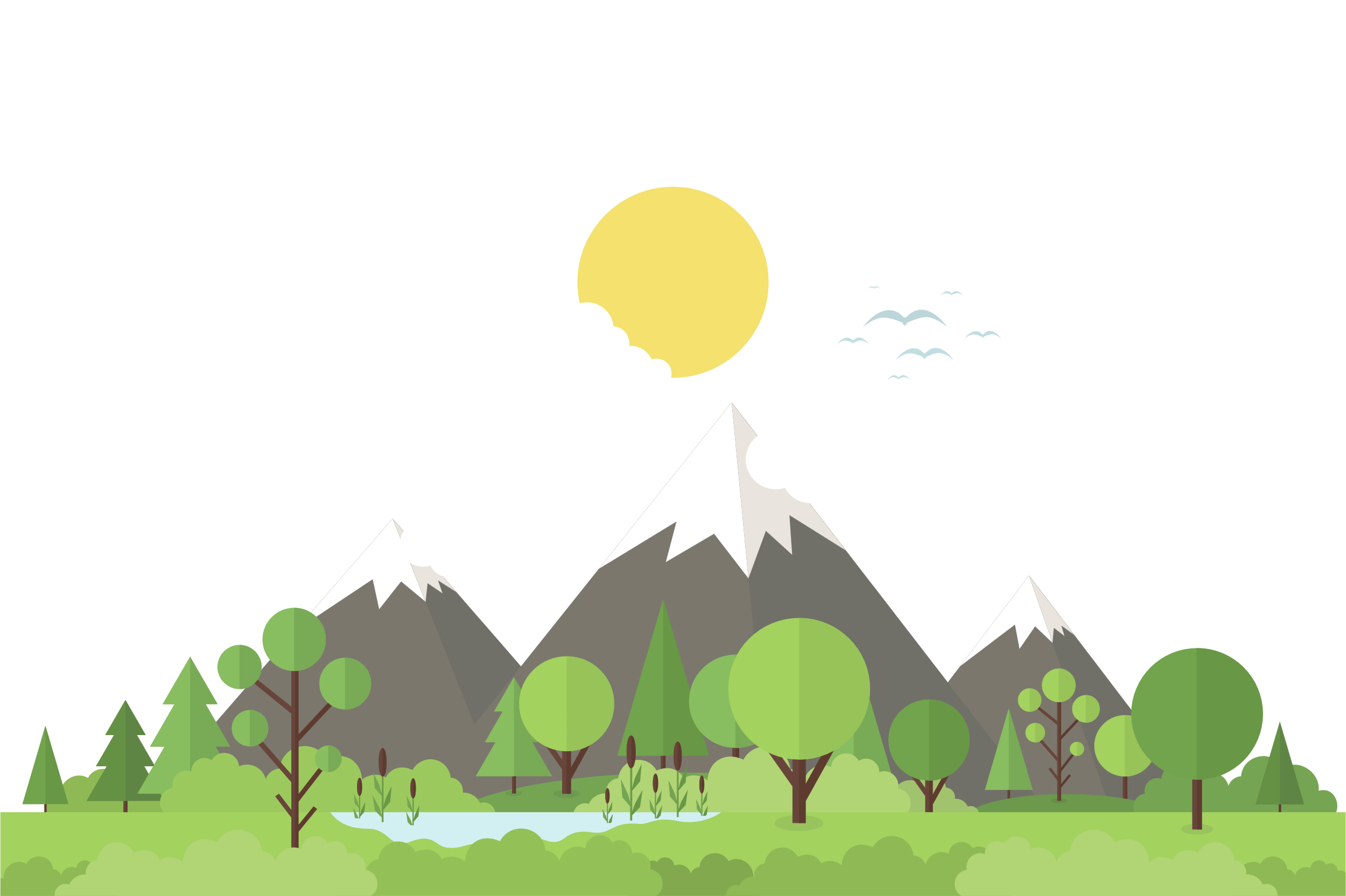 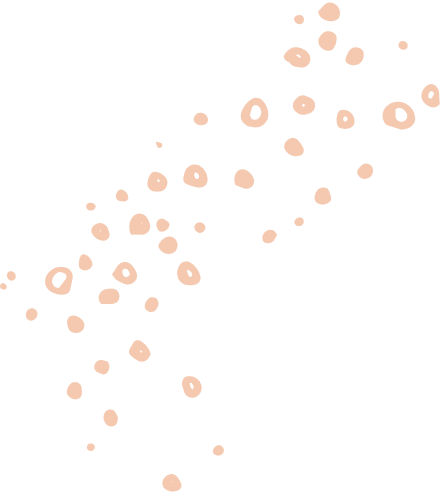 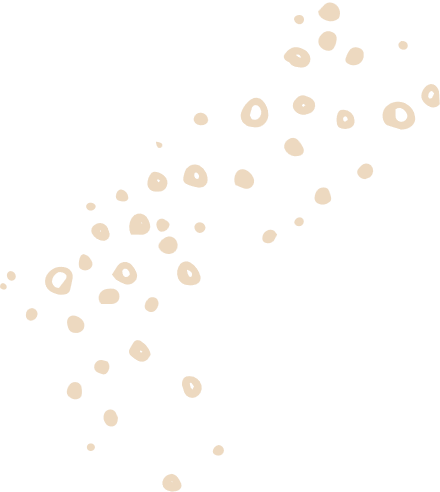 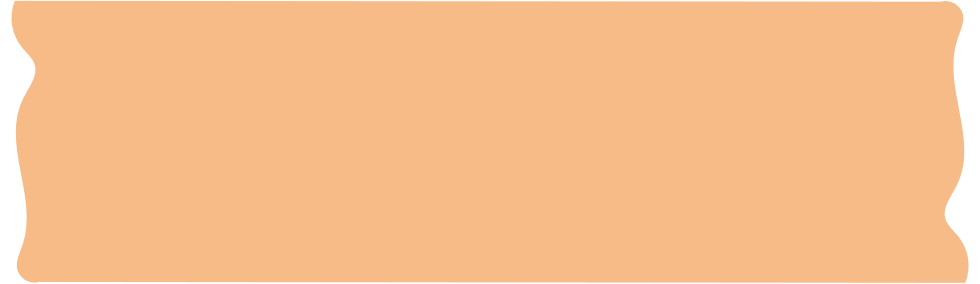 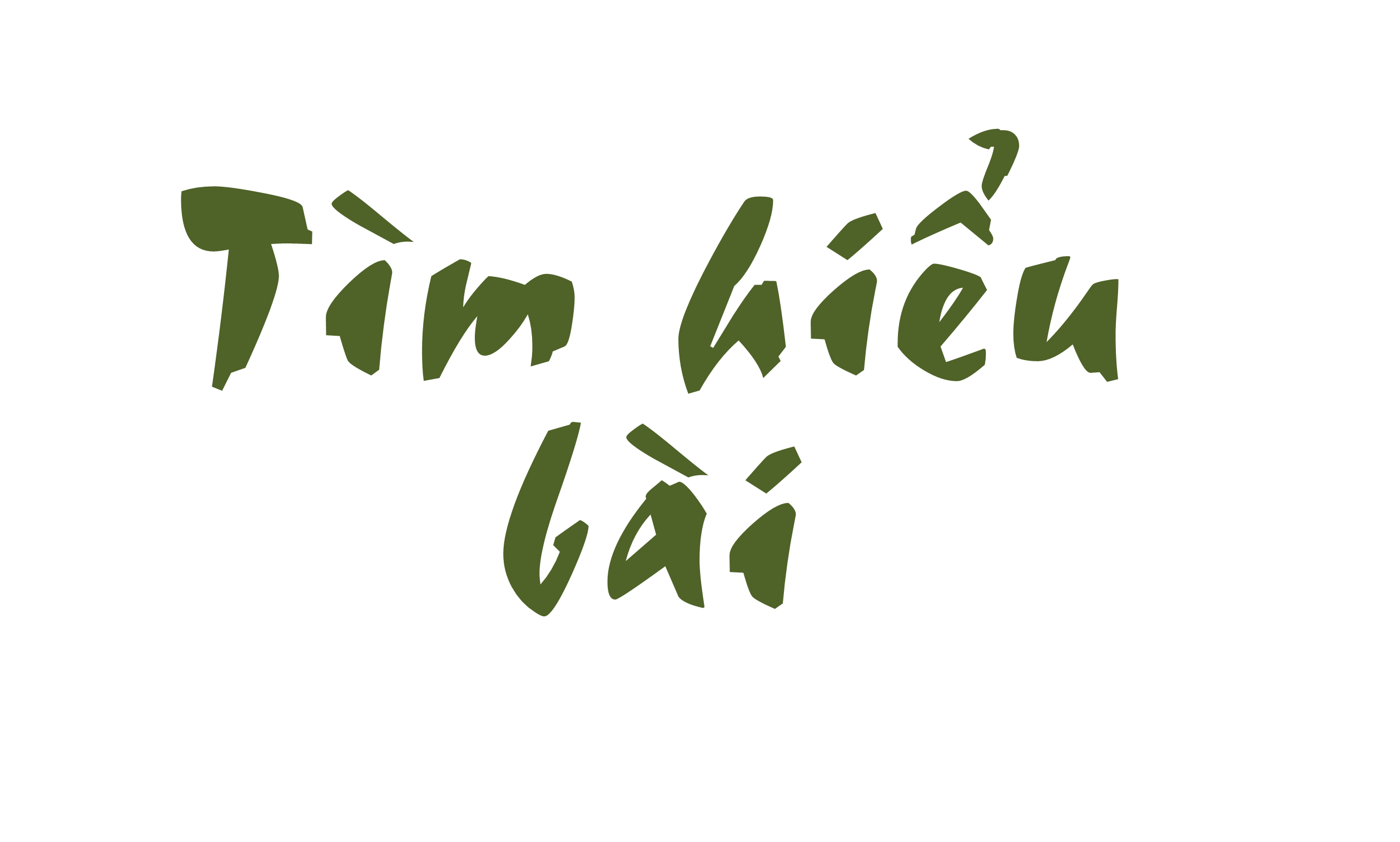 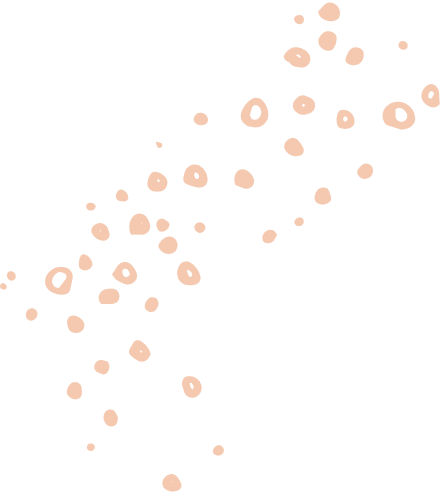 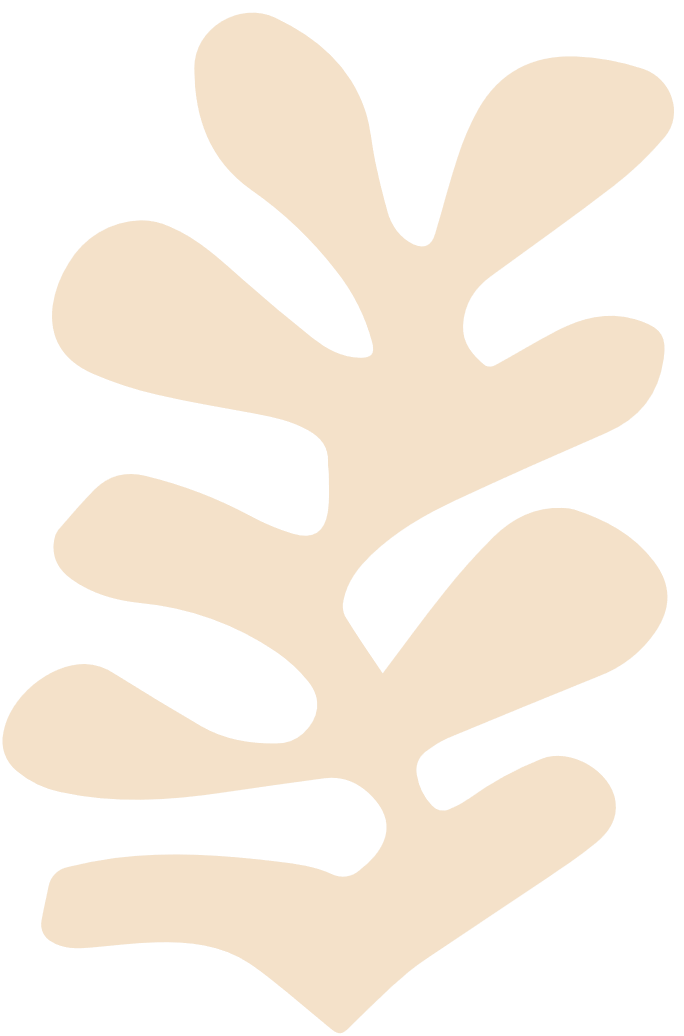 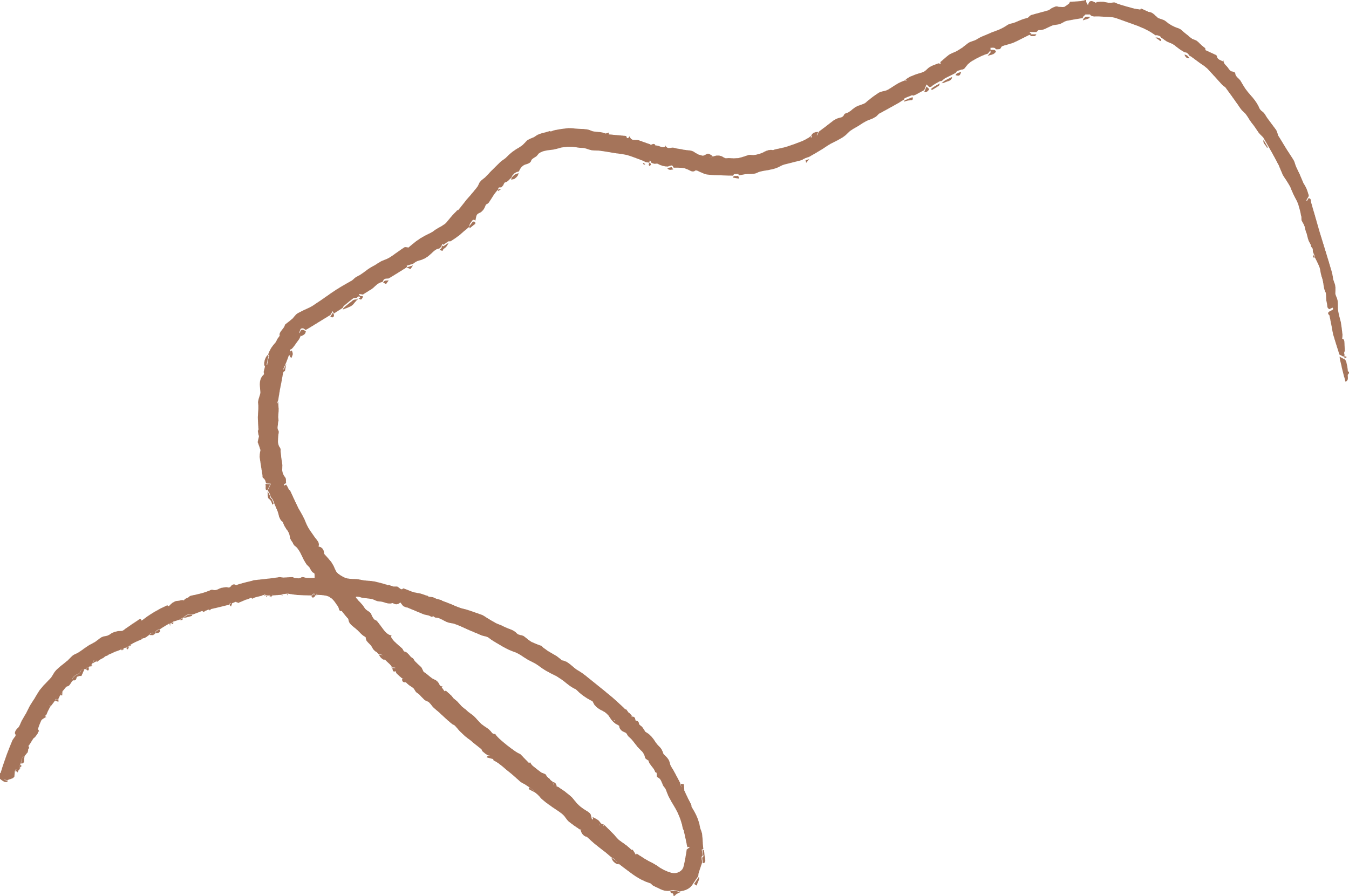 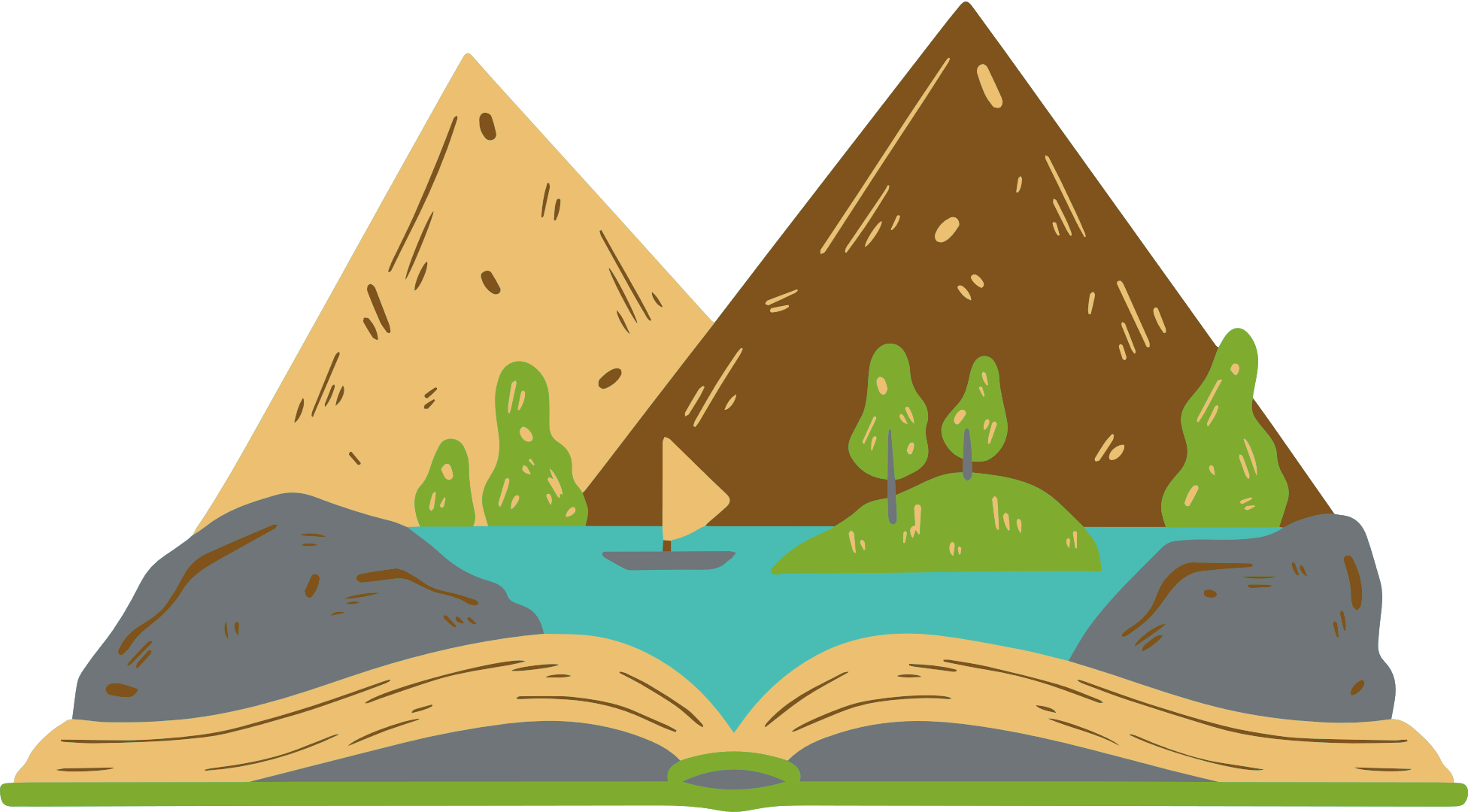 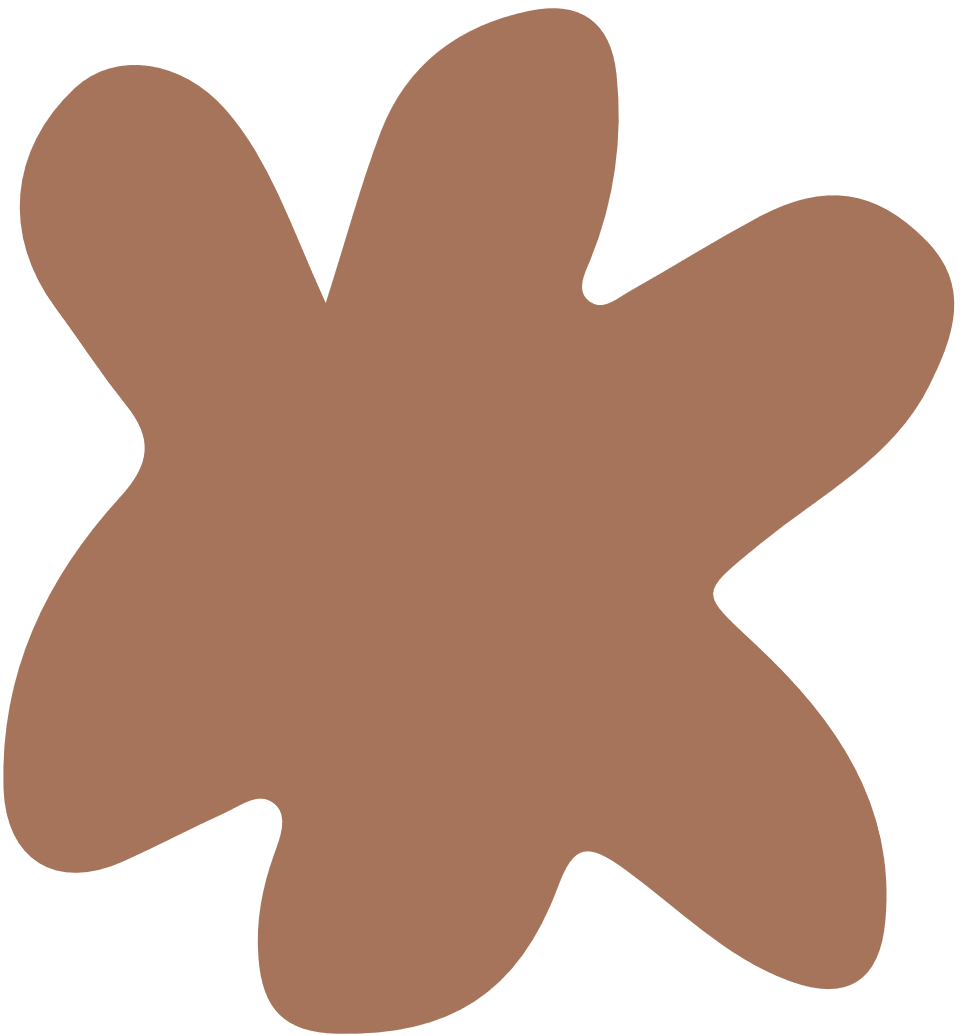 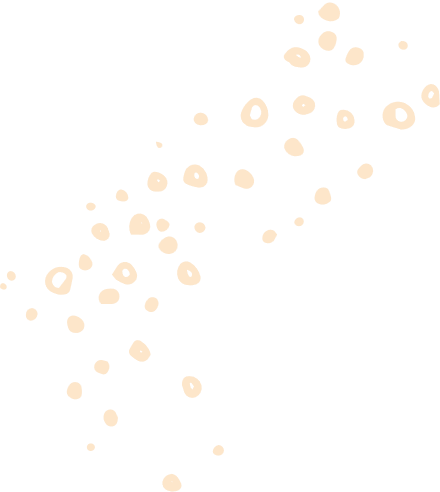 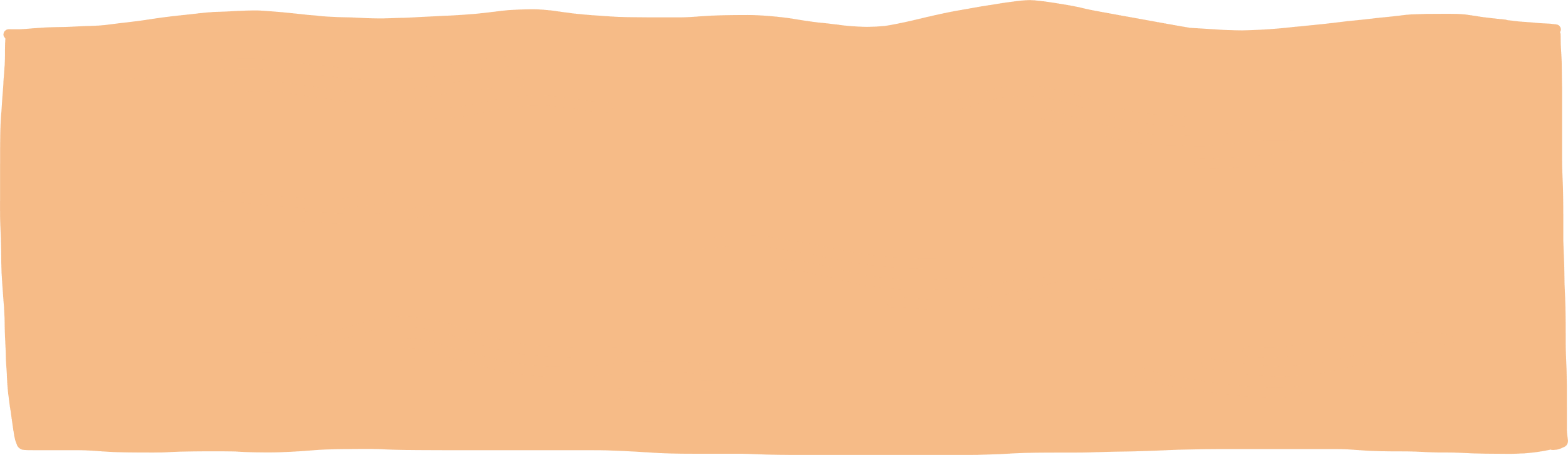 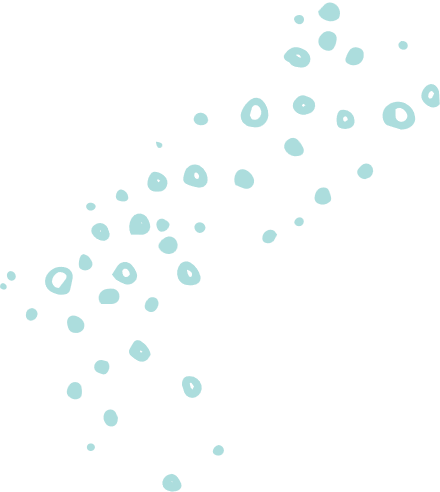 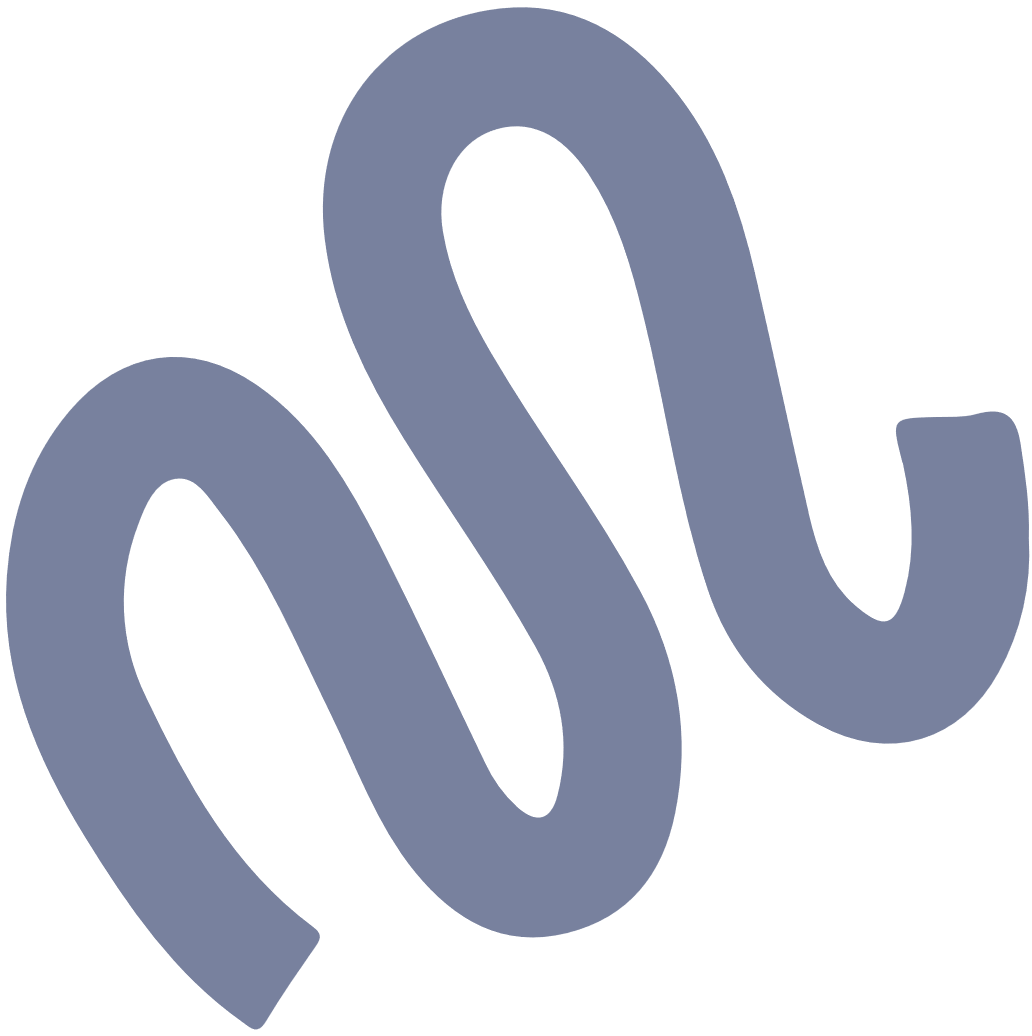 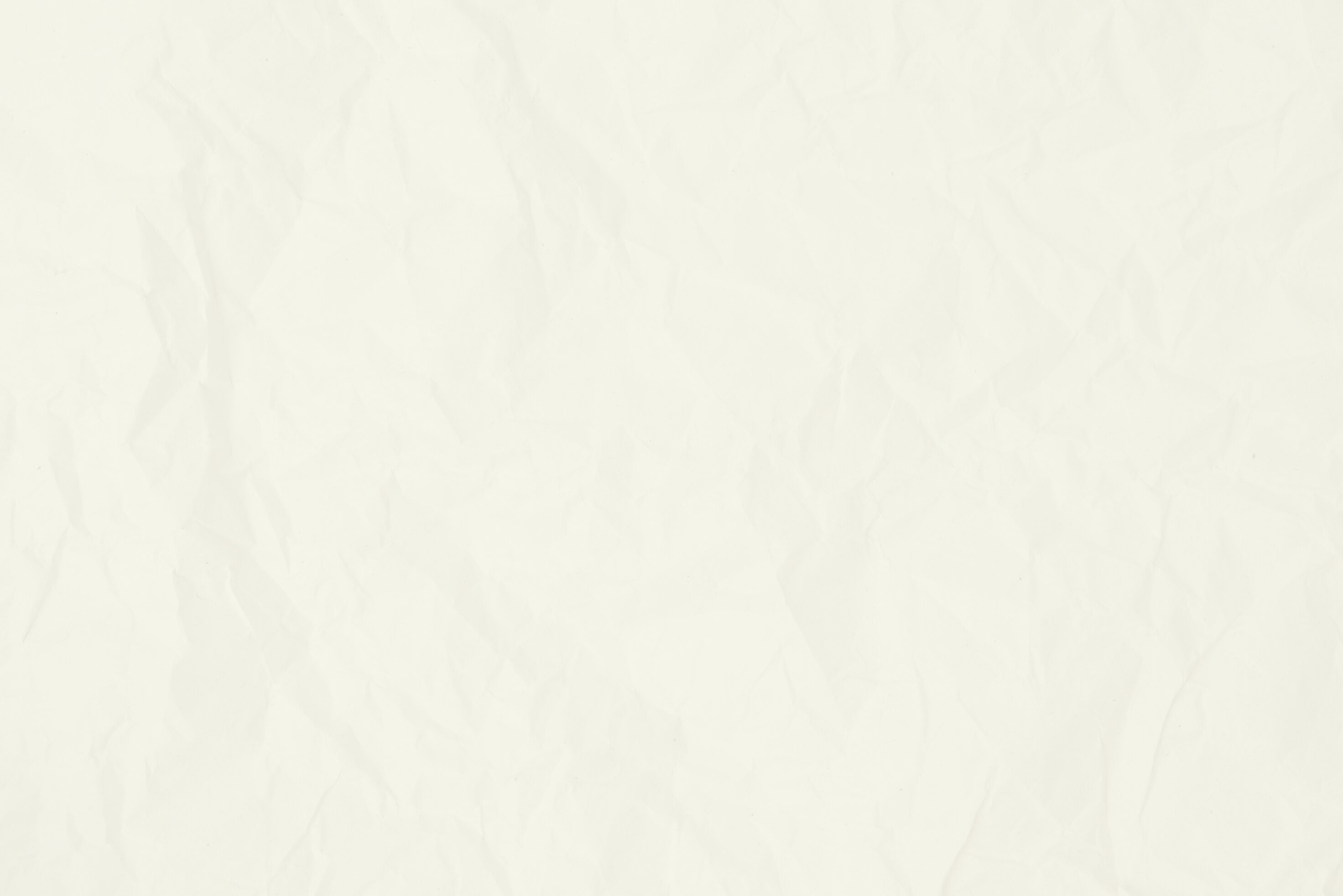 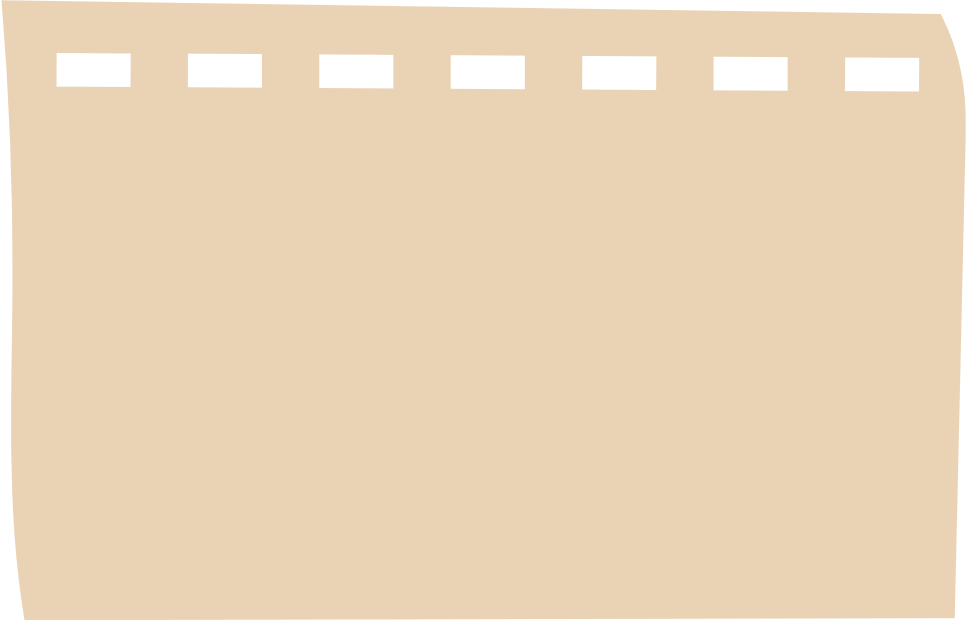 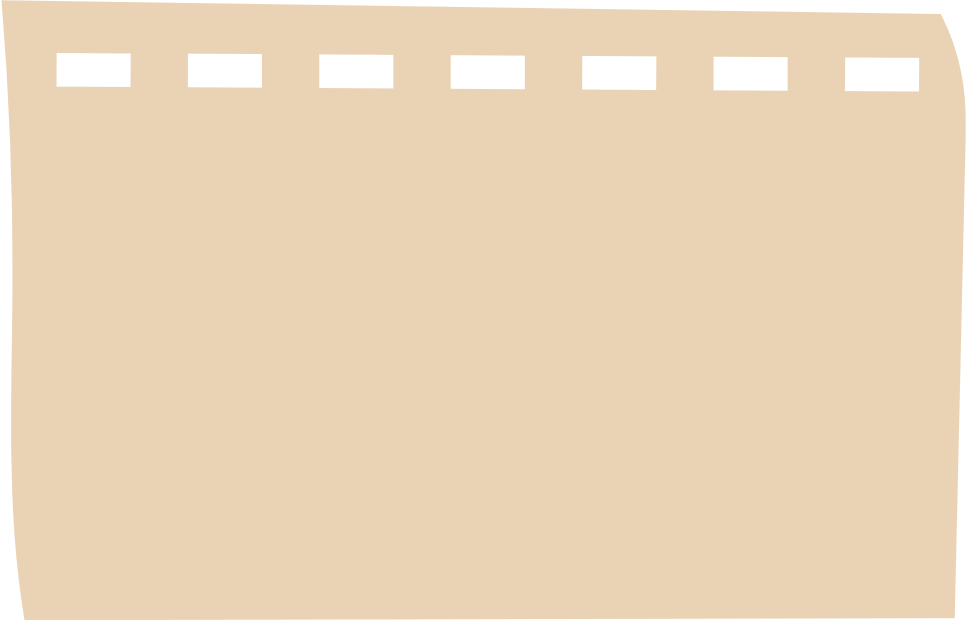 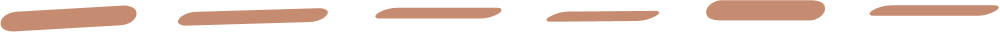 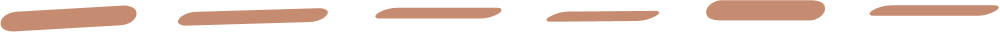 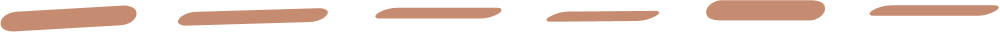 Nội dung của bài đọc
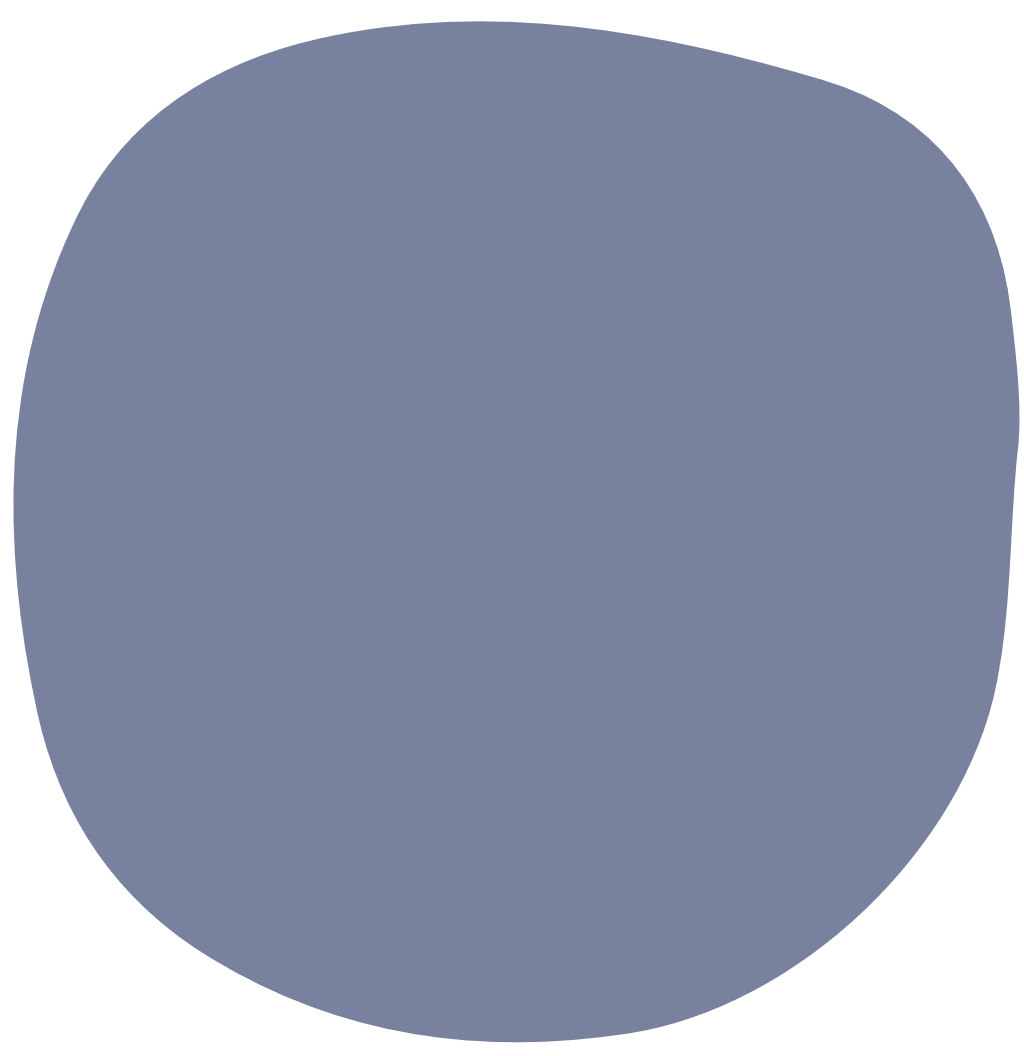 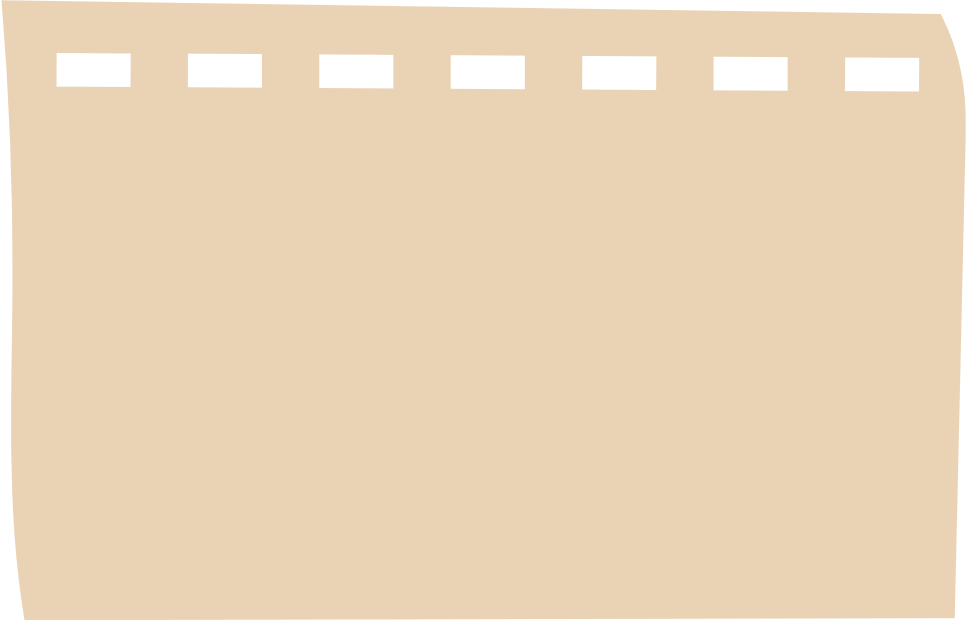 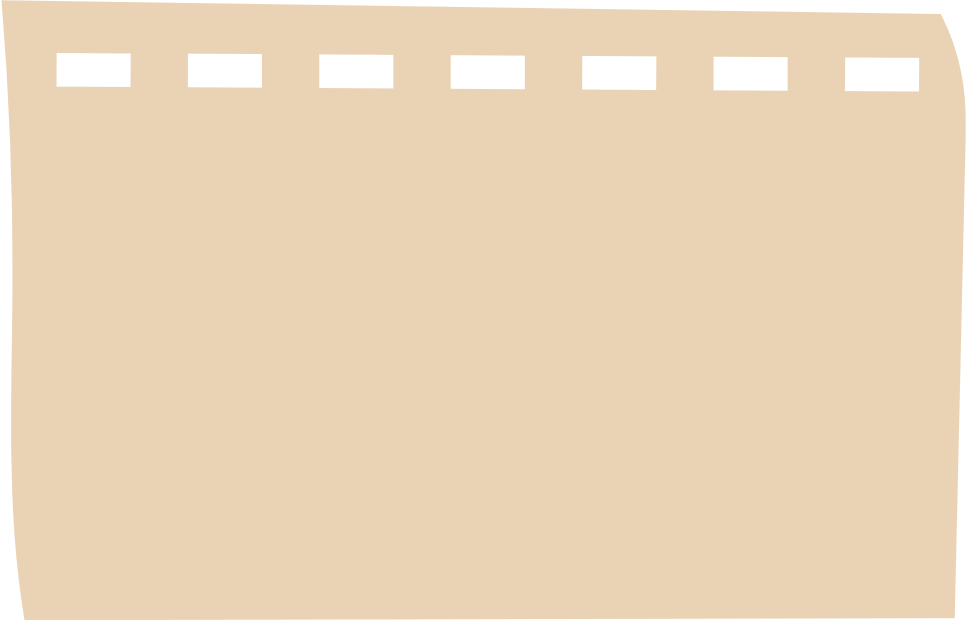 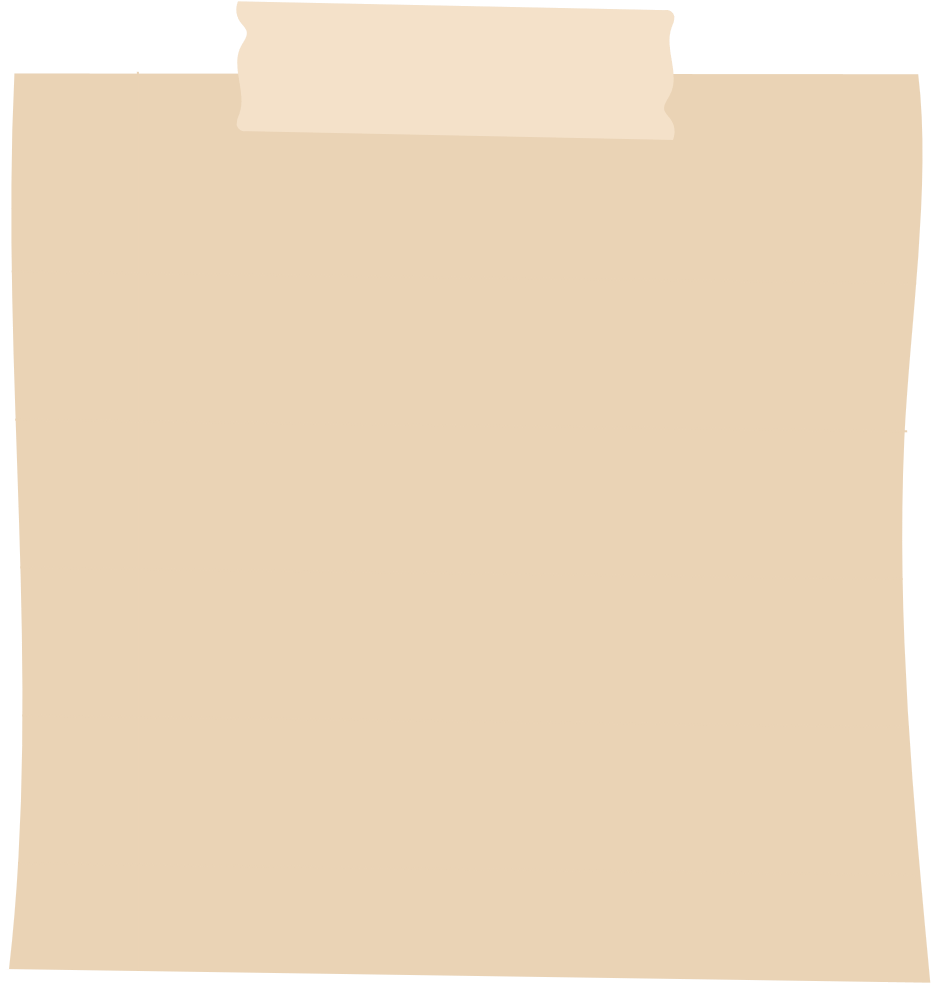 III
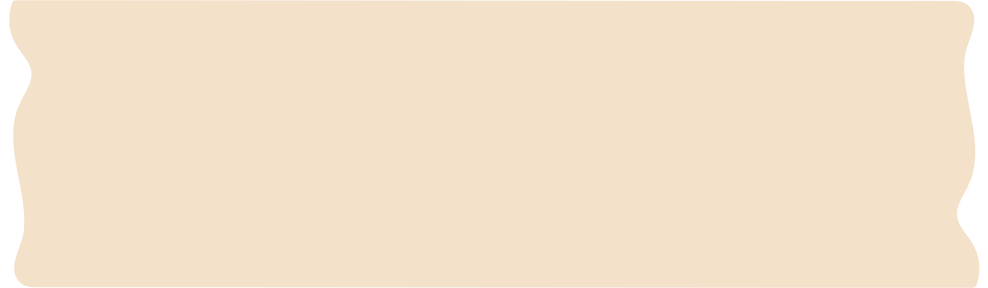 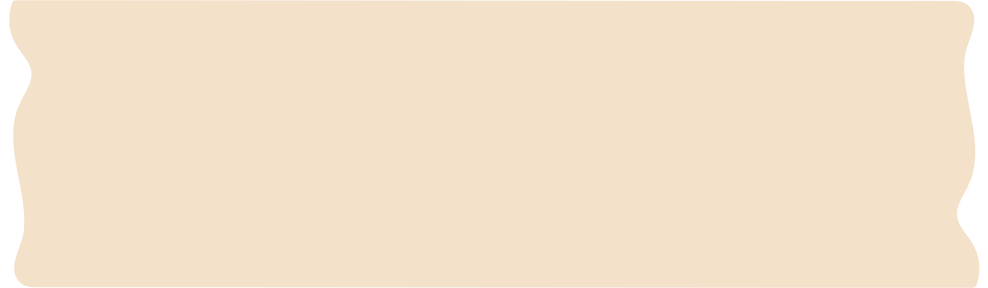 II
I
Đất nước trong những ngày thu mới.
(Khổ 3; 4)
Đất nước trong những ngày thu đã xa.      (Khổ 1; 2)
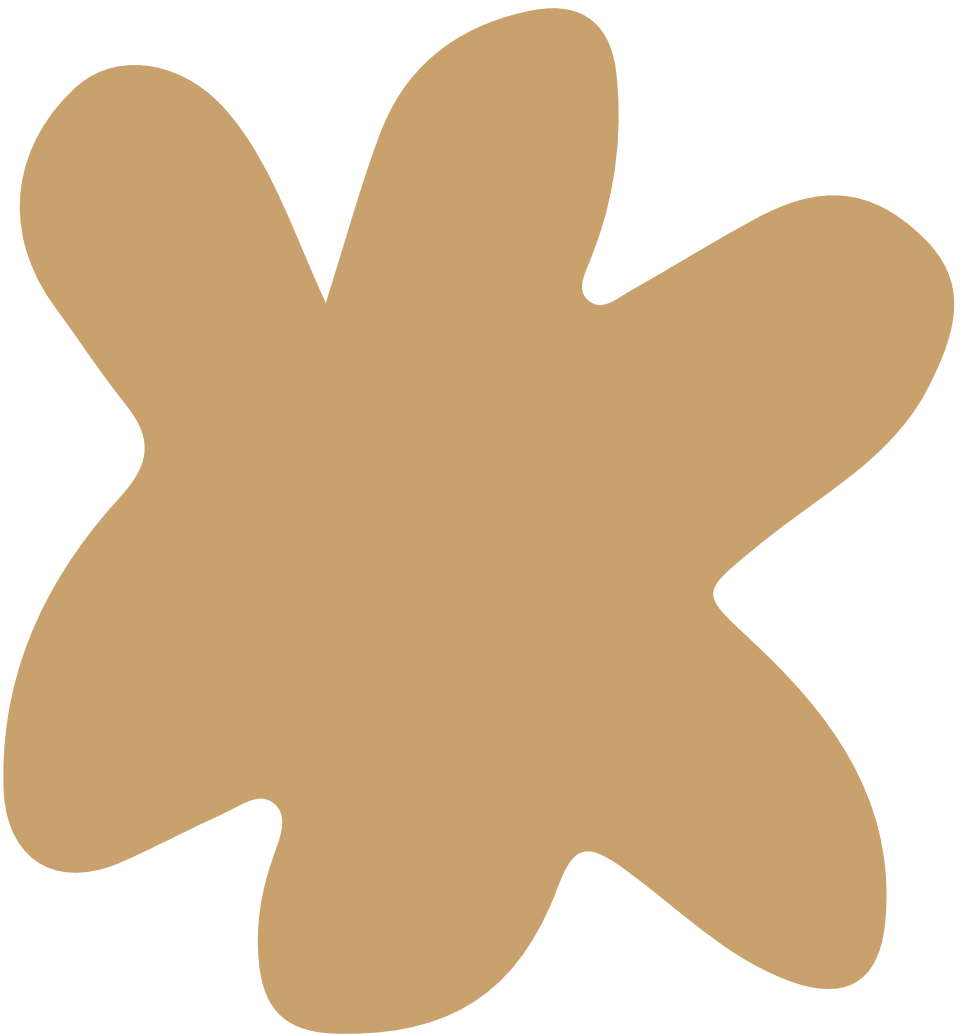 - Cảm xúc của tác giả.
  (Khổ 5)
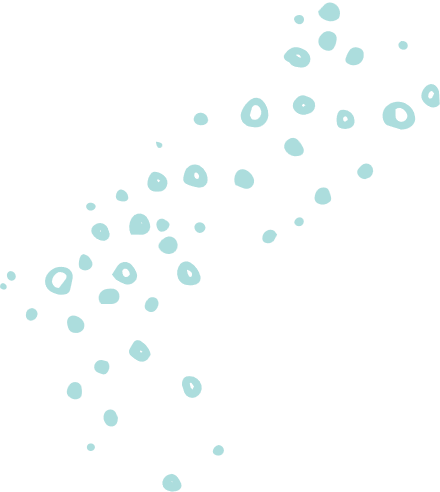 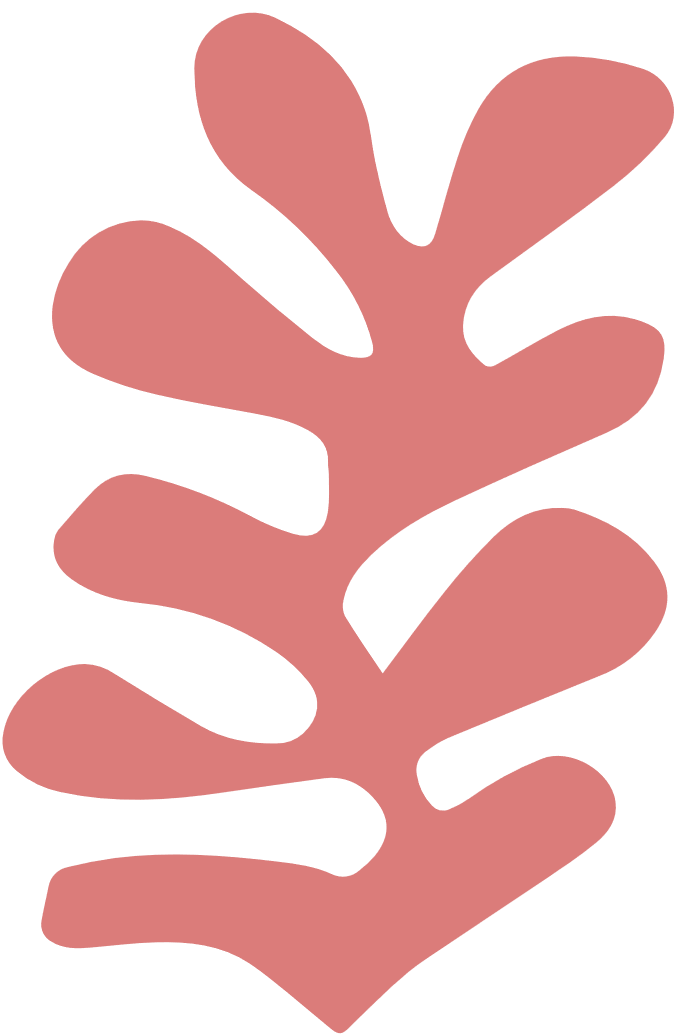 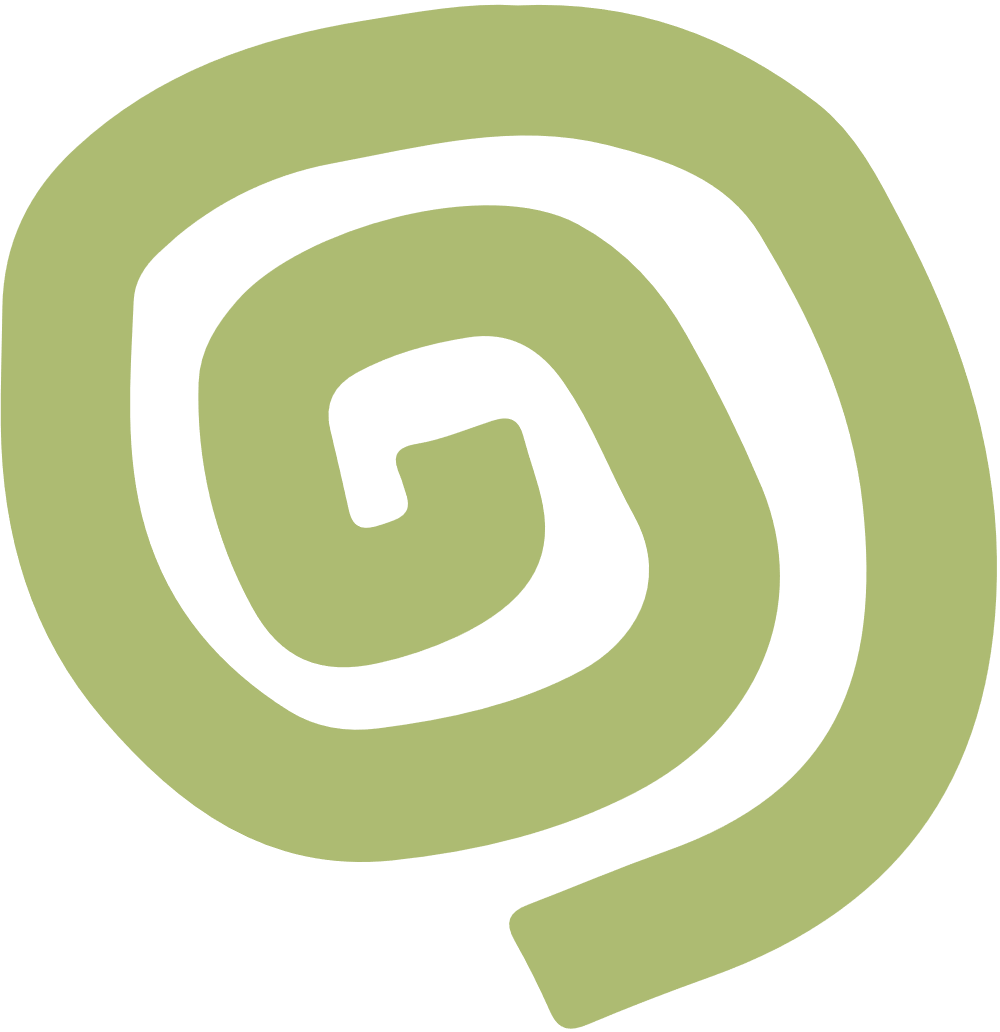 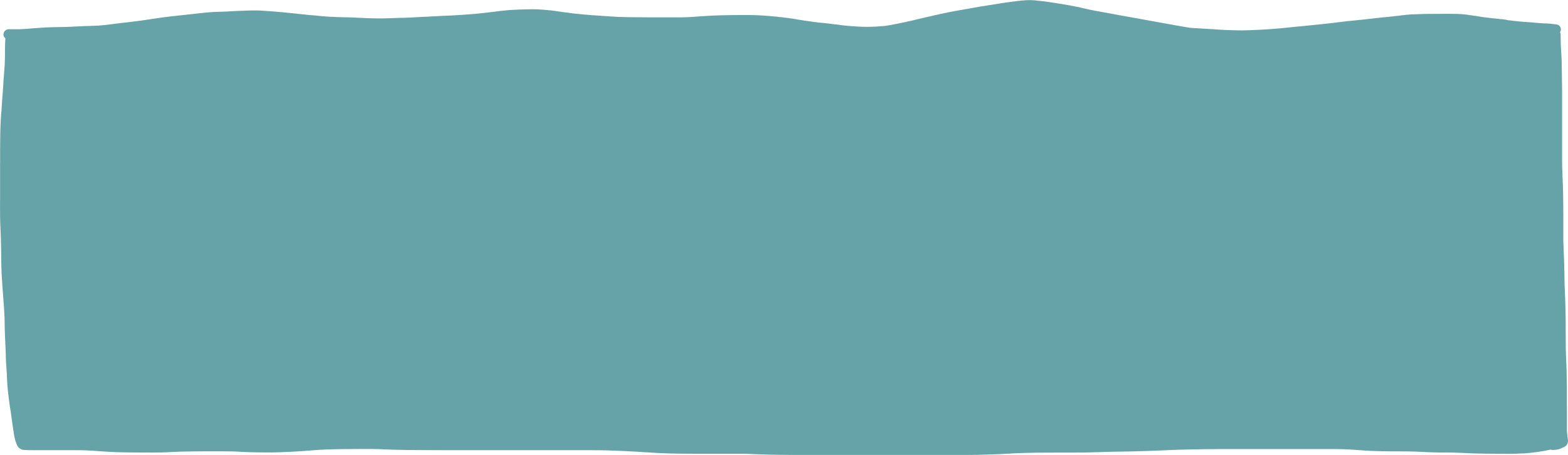 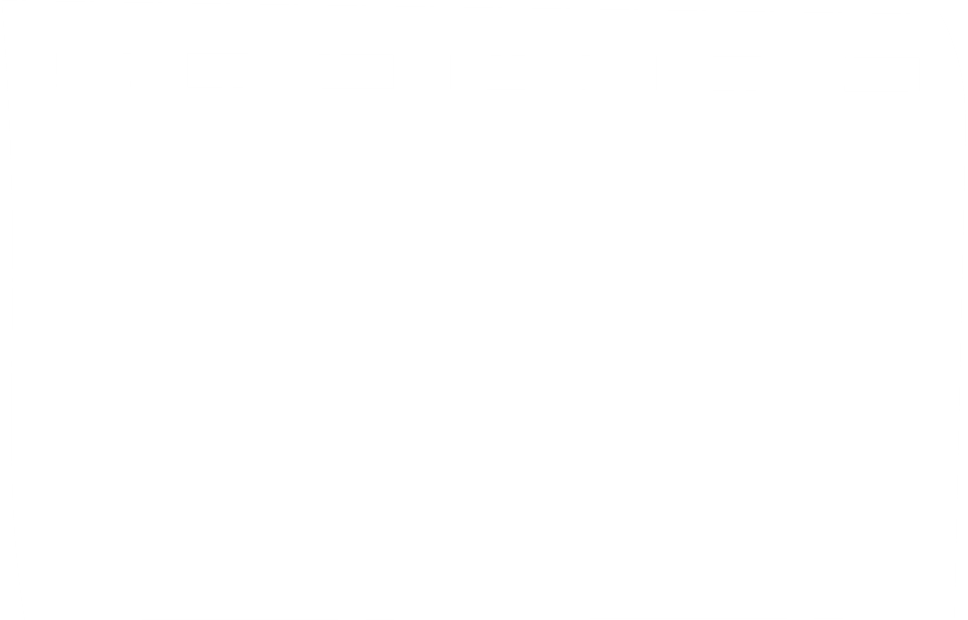 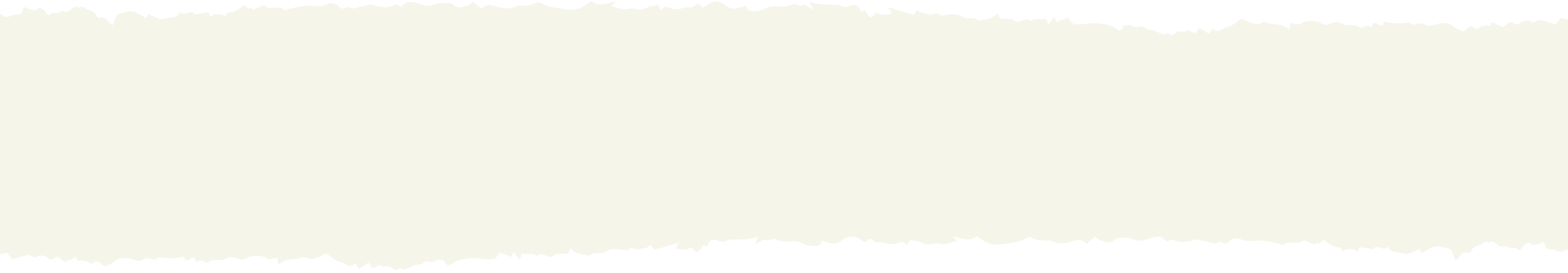 1/ Những ngày thu đã xa được tả trong hai khổ thơ đầu đẹp mà buồn.
Em hãy tìm những từ ngữ nói lên đều đó.
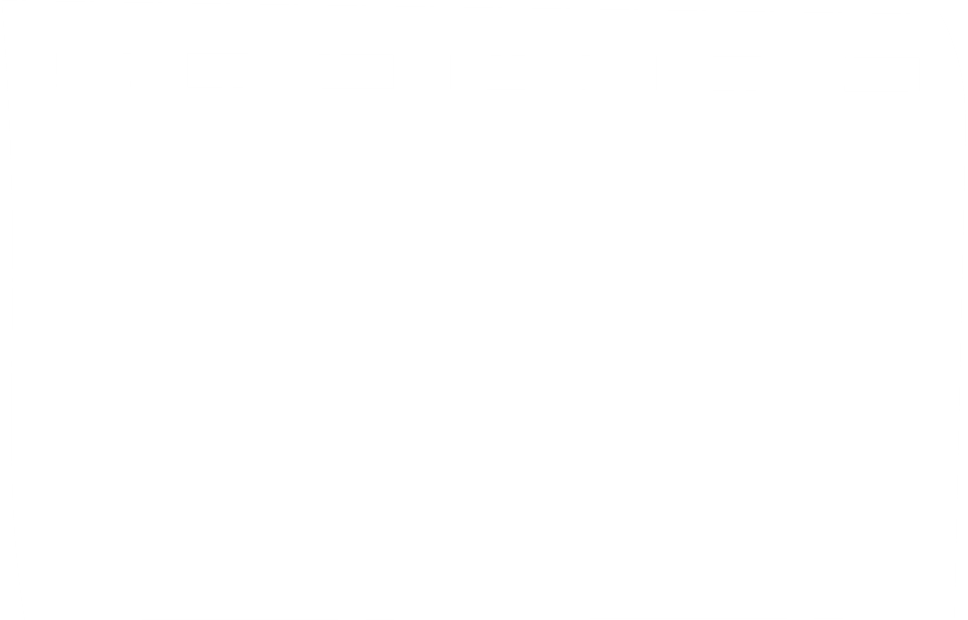 Sáng mát trong như sáng năm xưa
Gió thổi mùa thu hương cốm mới
Tôi nhớ những ngày thu đã xa.

Sáng chớm lạnh trong lòng Hà Nội
Những phố dài xao xác hơi may
Người ra đi đầu không ngoảnh lại
Sau lưng thềm nắng lá rơi đầy.
Đẹp
Buồn
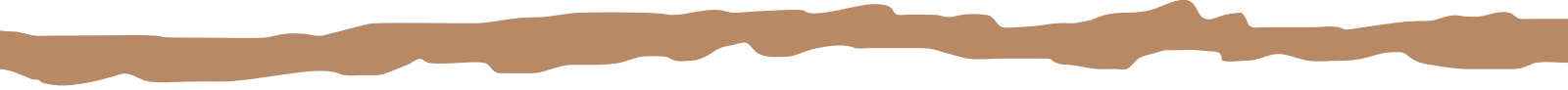 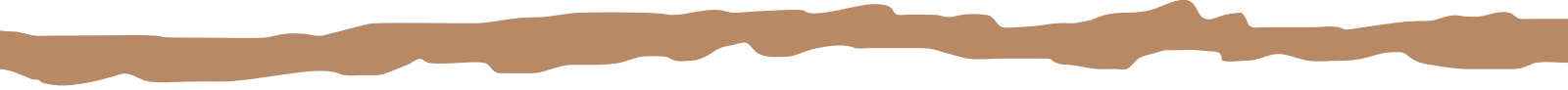 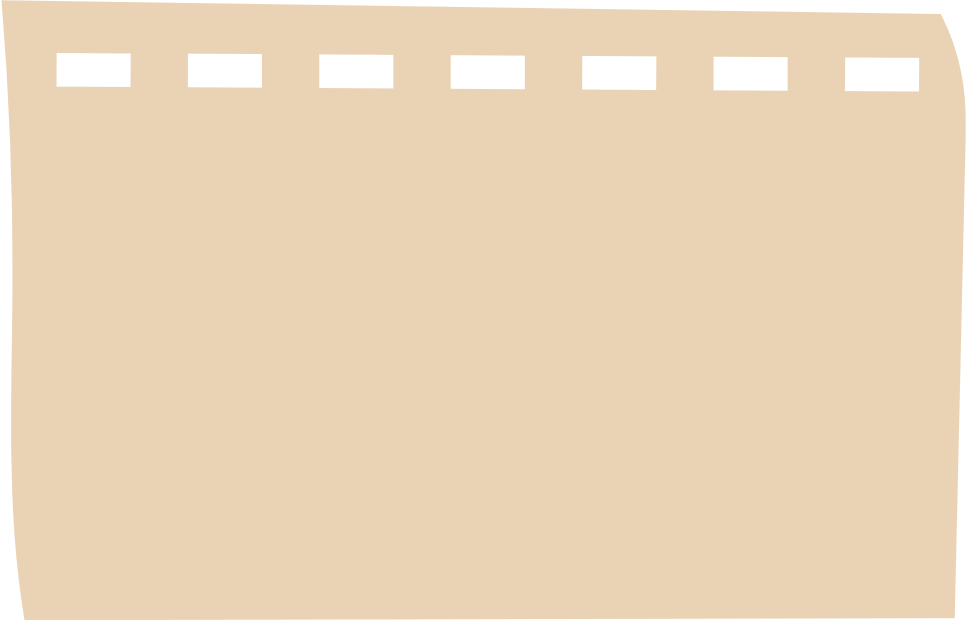 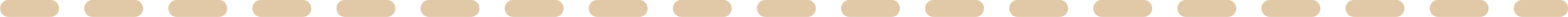 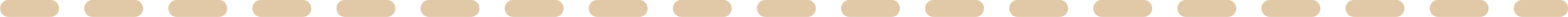 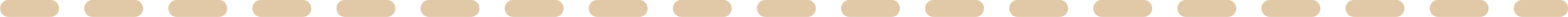 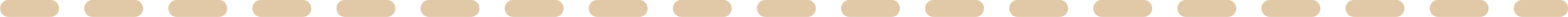 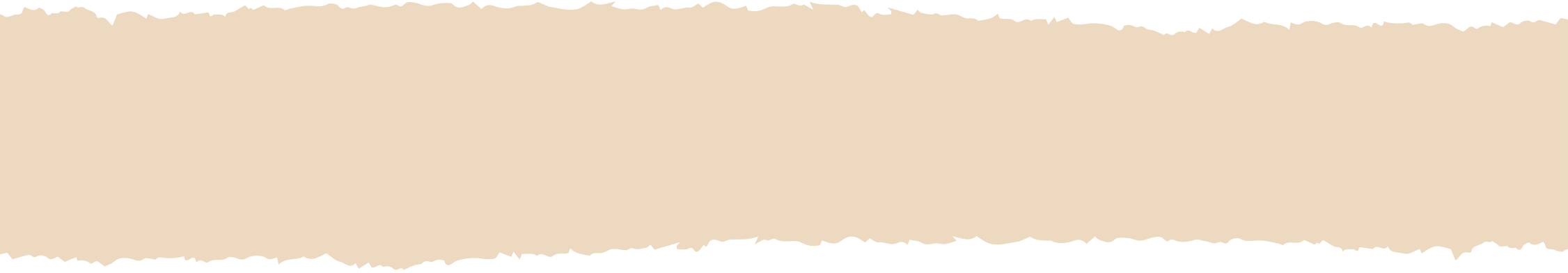 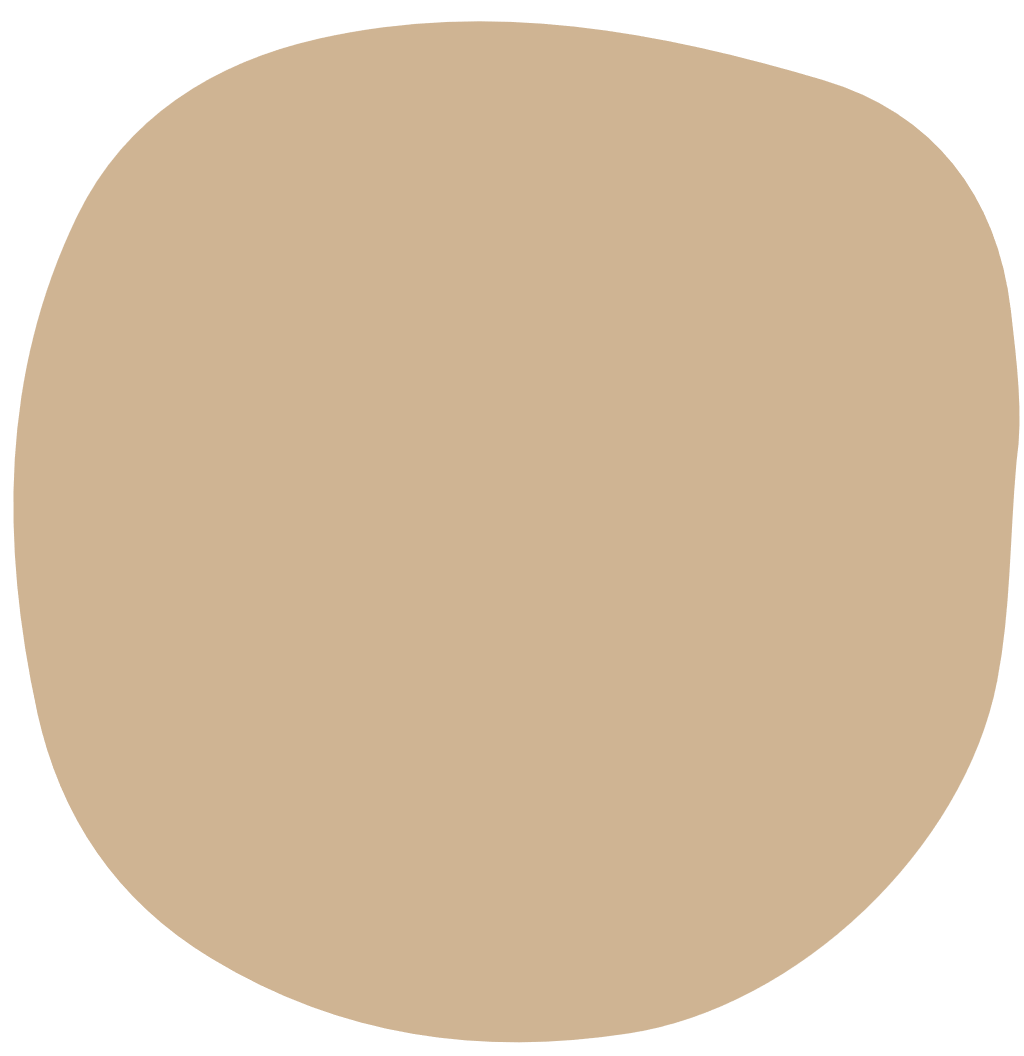 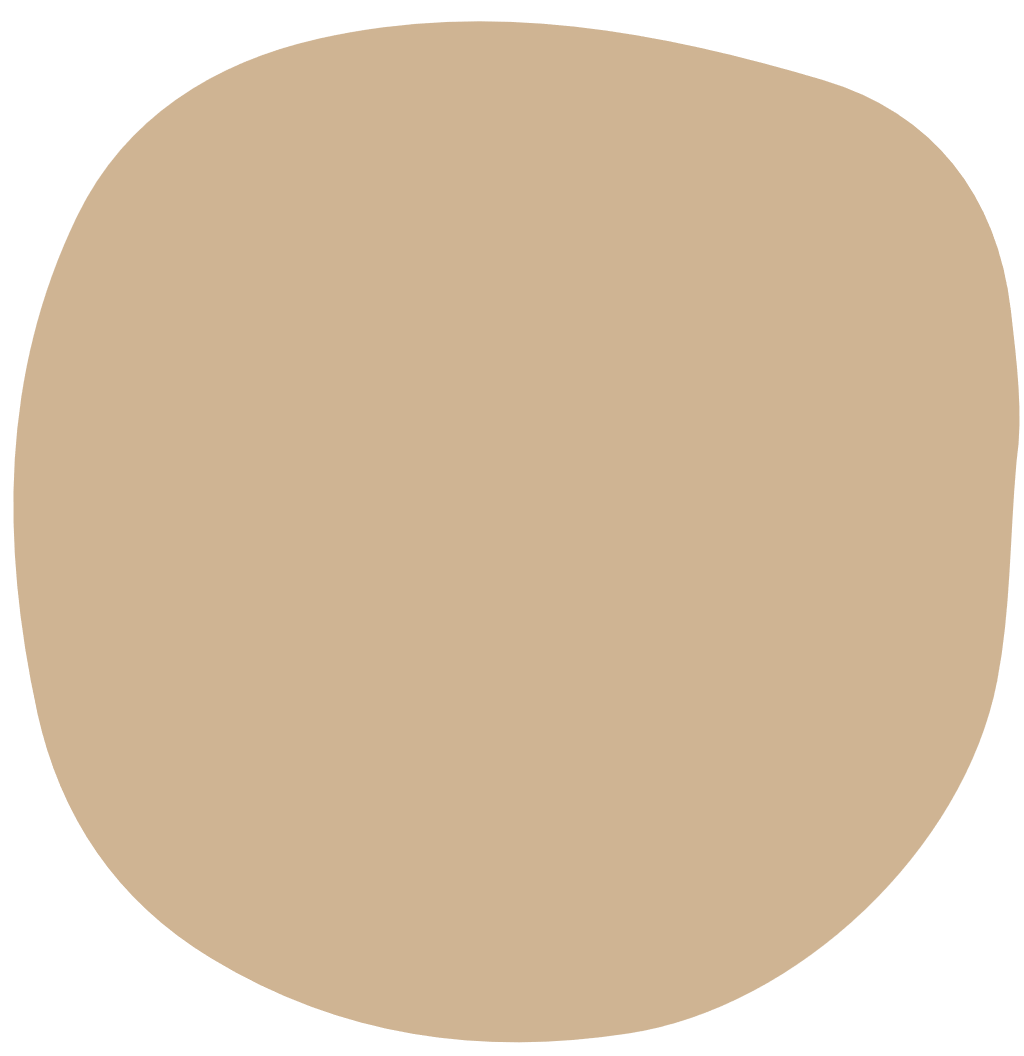 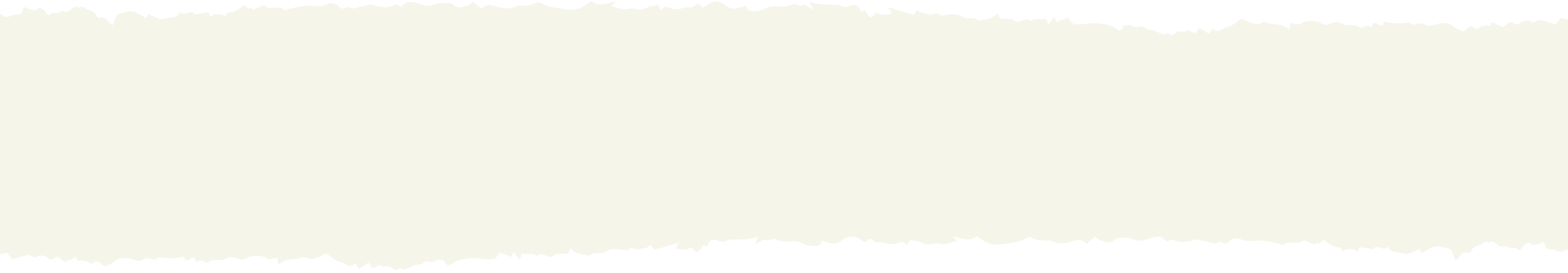 Đất  nước trong những ngày thu mới
Đất nước trong những ngày thu mới
Theo con, tác giả đã dùng biện pháp gì để tả thiên nhiên đất trời trong mùa thu thắng lợi?
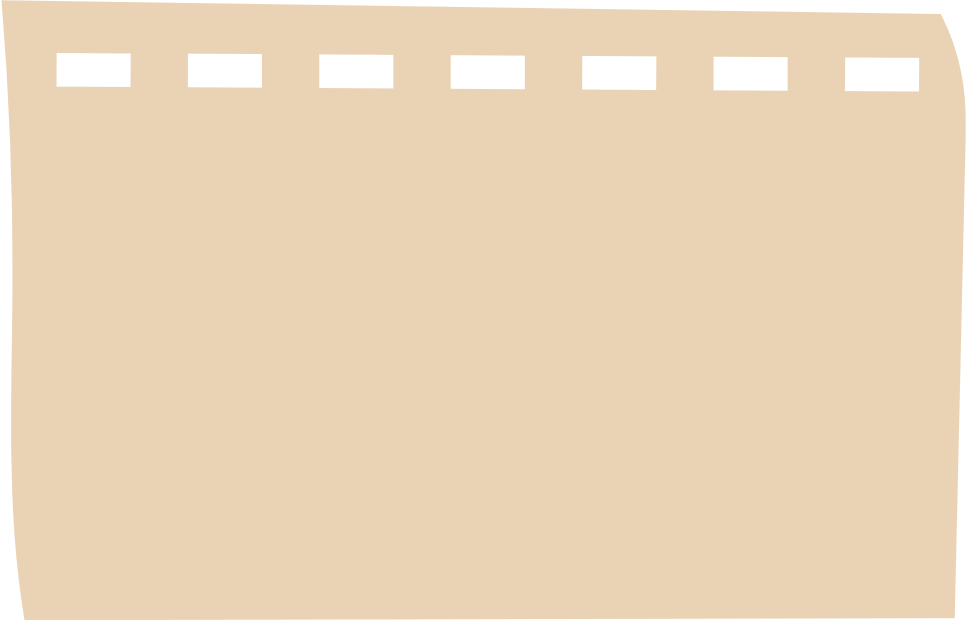 Trời xanh đây là của chúng ta
Núi rừng đây là của chúng ta
Những cánh đồng thơm mát
Những ngả đường bát ngát
Những dòng sông đỏ nặng phù sa.
Mùa thu nay khác rồi
Tôi đứng vui nghe giữa núi đồi
Gió thổi rừng tre phấp phới
Trời thu thay áo mới
Trong biếc nói cười thiết tha.
Niềm tự hào
Biện pháp nhân hóa
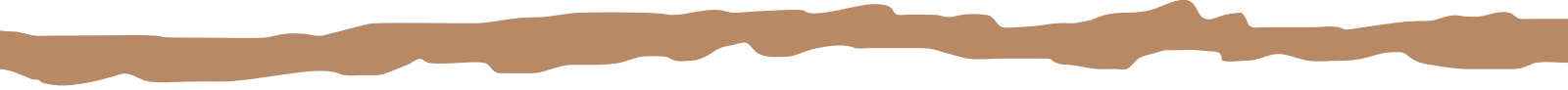 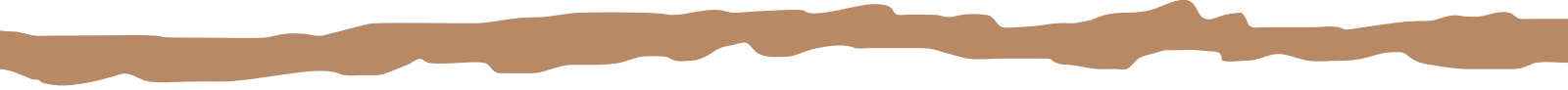 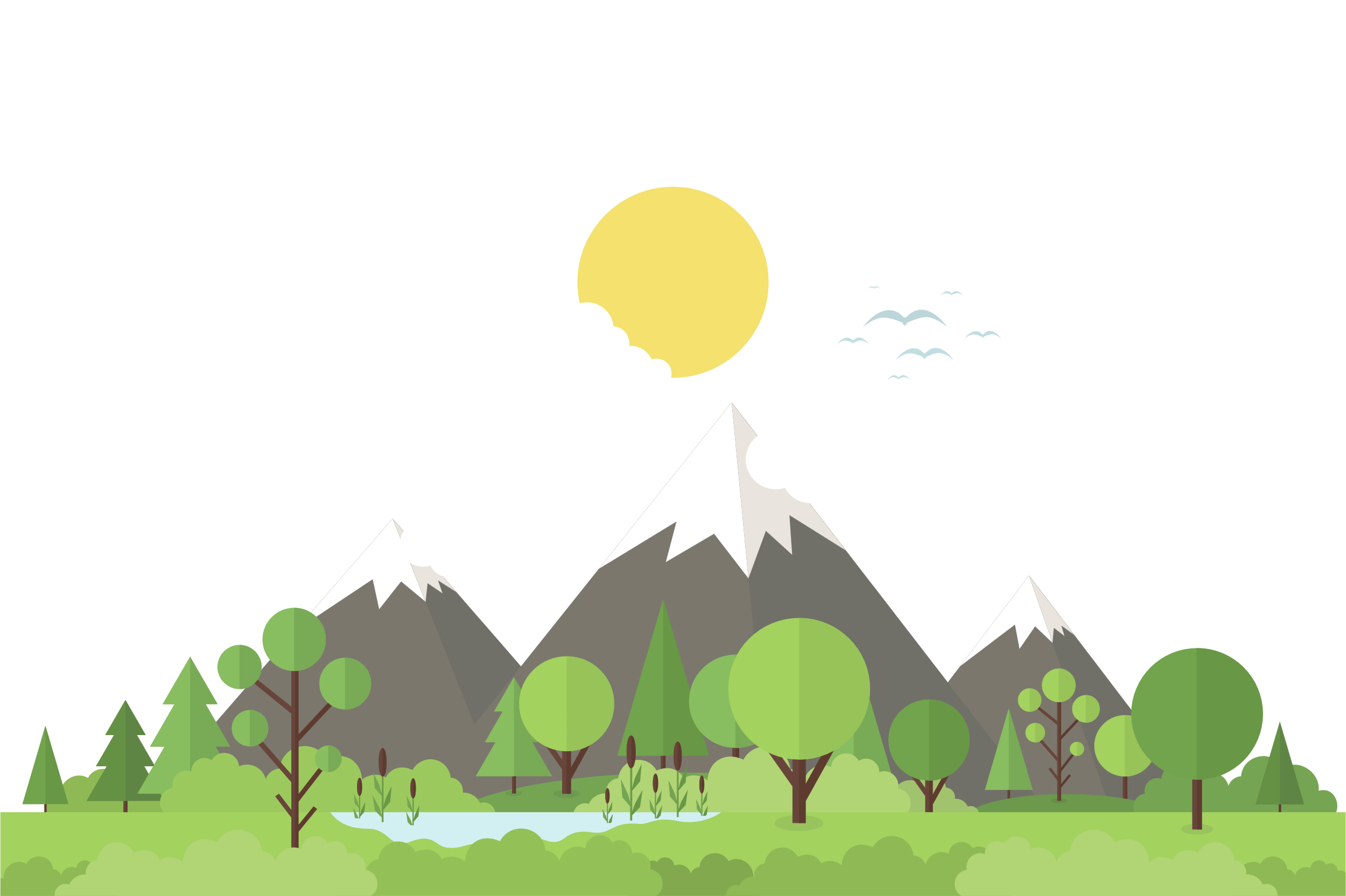 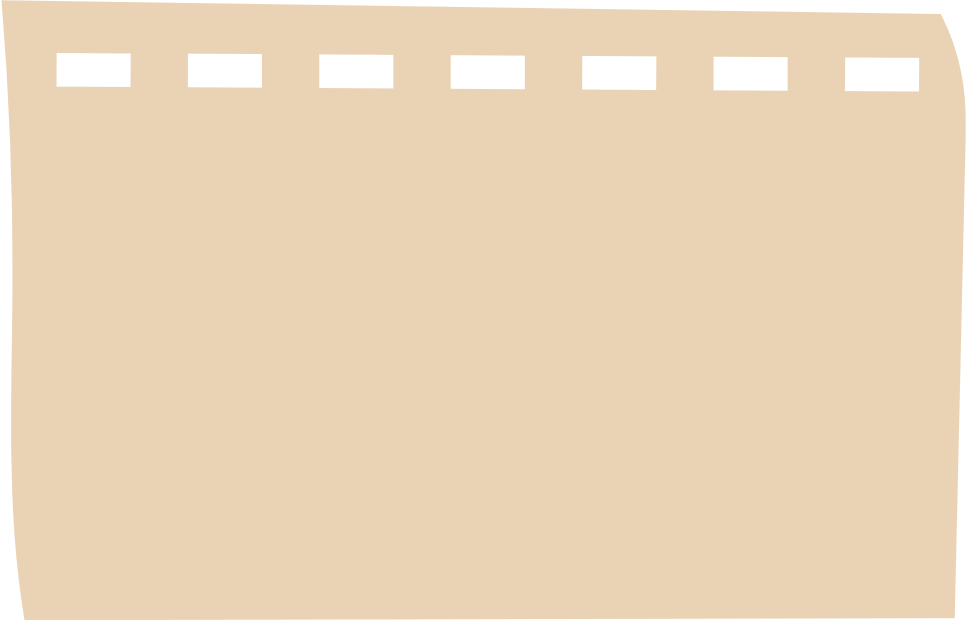 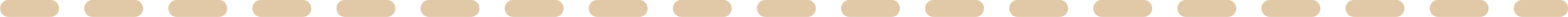 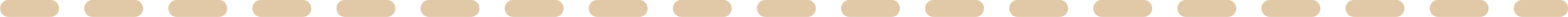 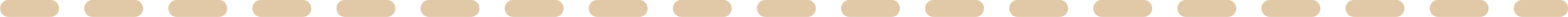 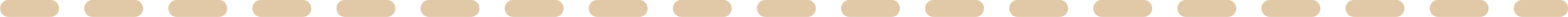 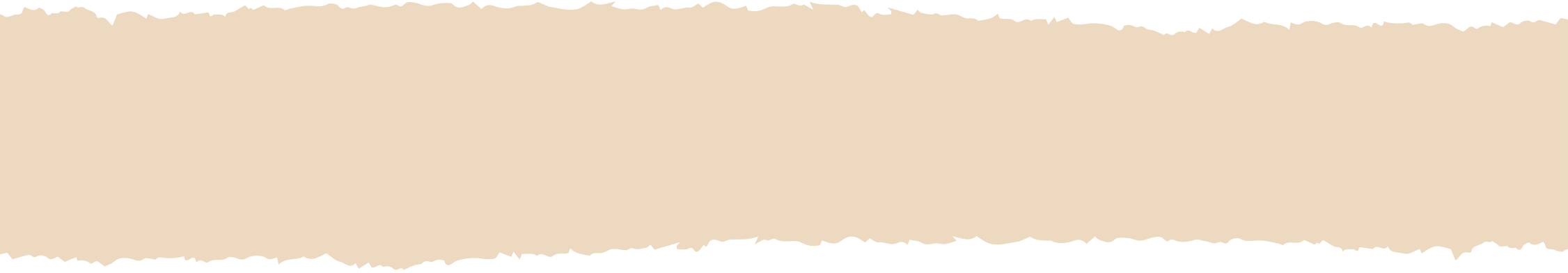 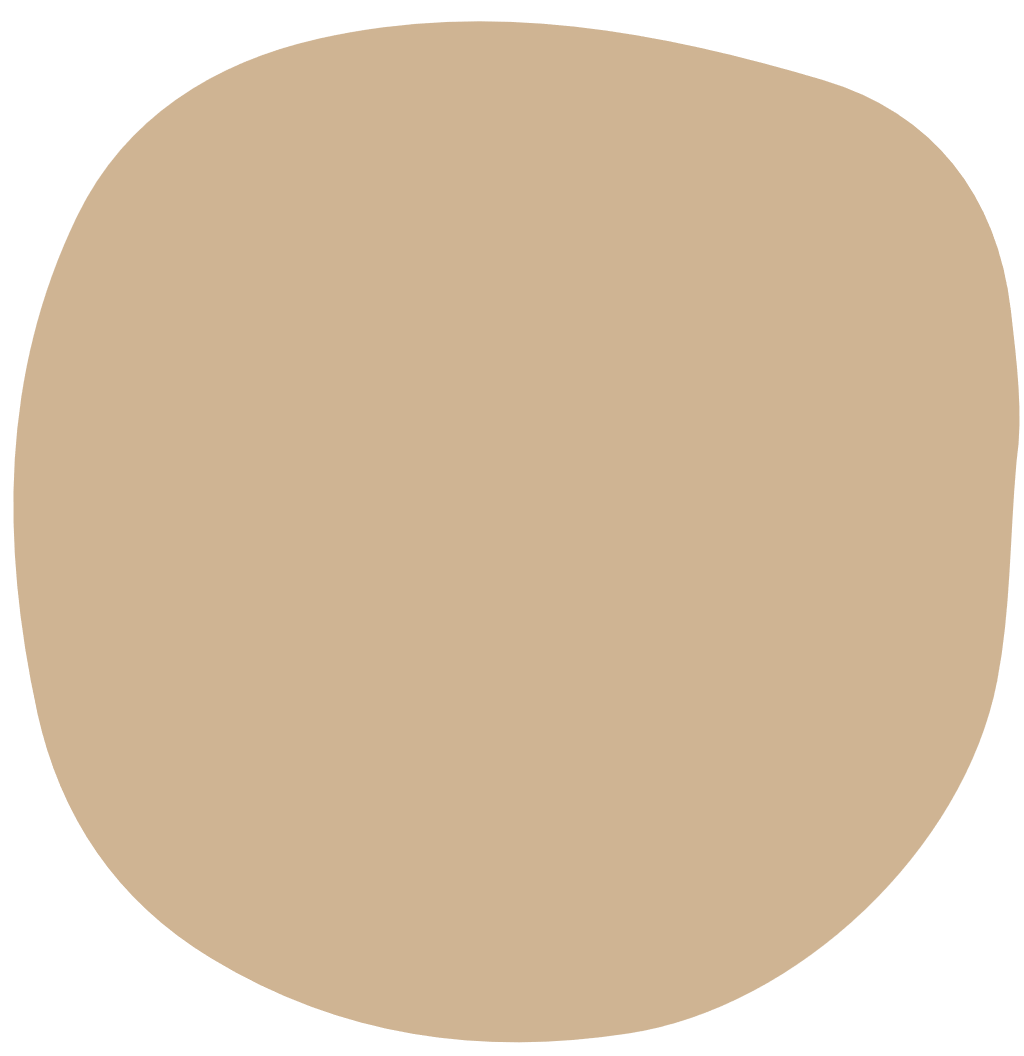 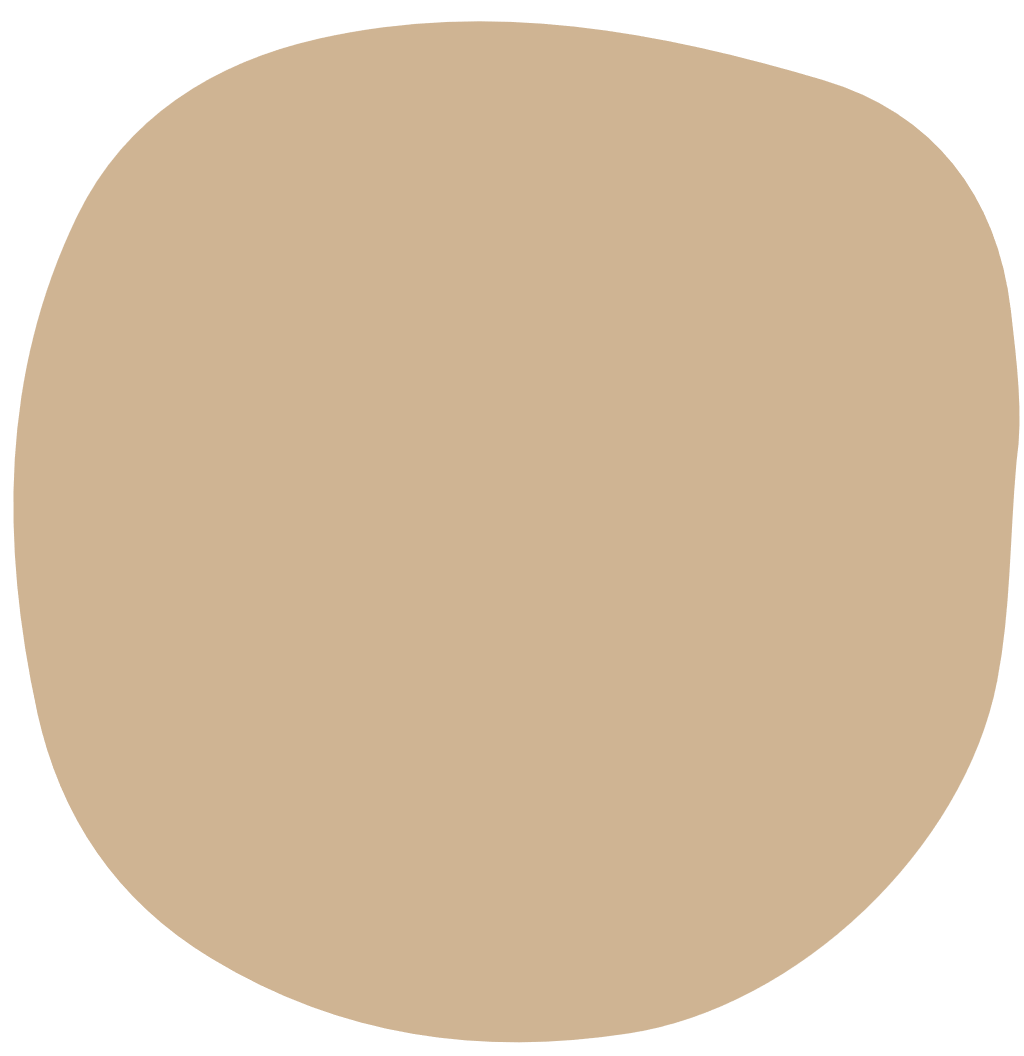 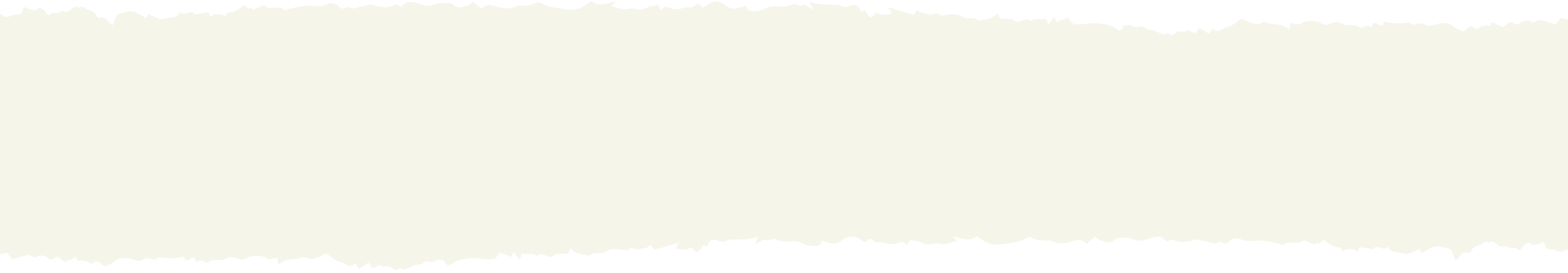 Cảm xúc của tác giả
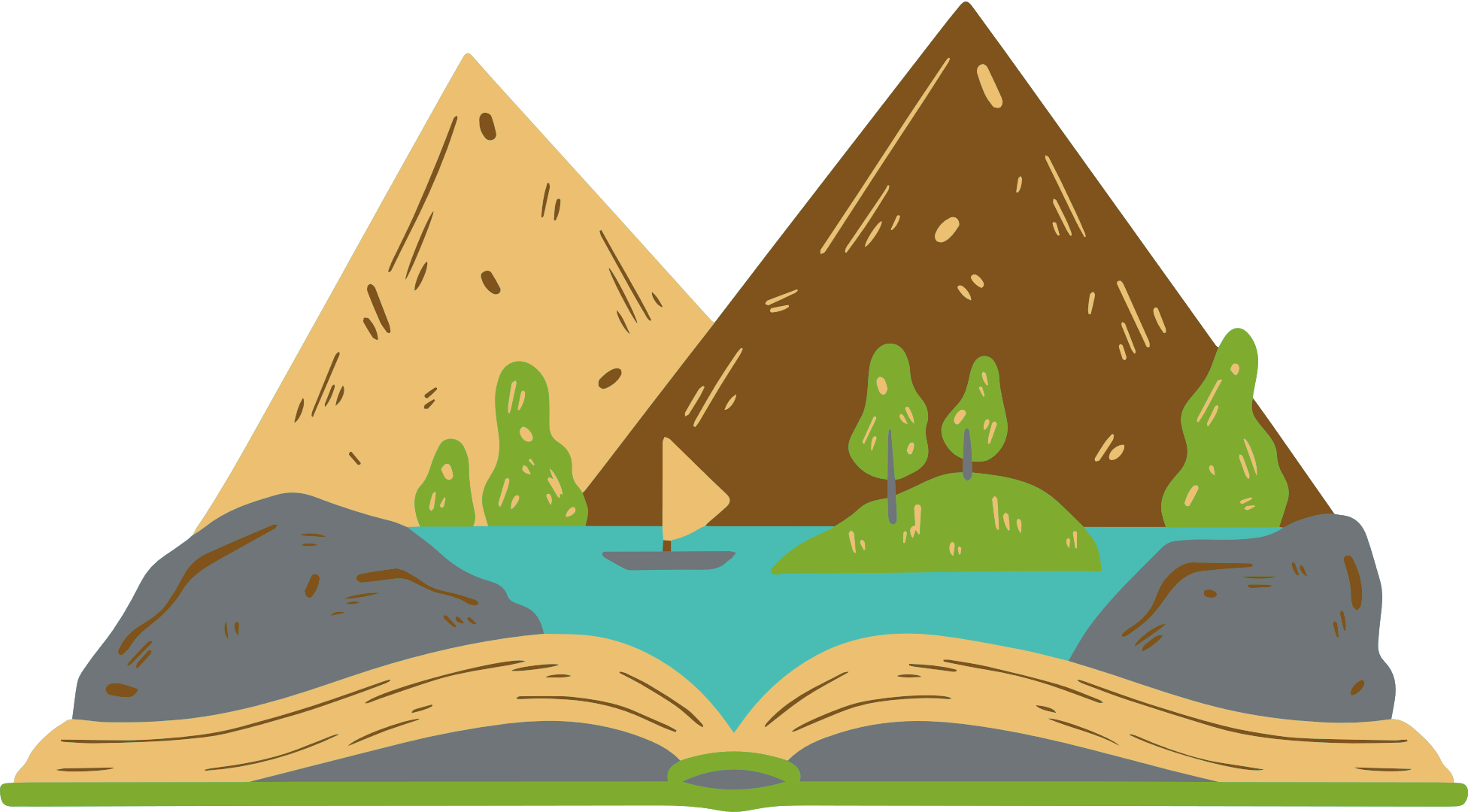 Niềm tự hào
Lòng tự hào về đất nước tự do và về truyền thống bất khuất của dân tộc được thể hiện qua những từ ngữ, hình ảnh nào?
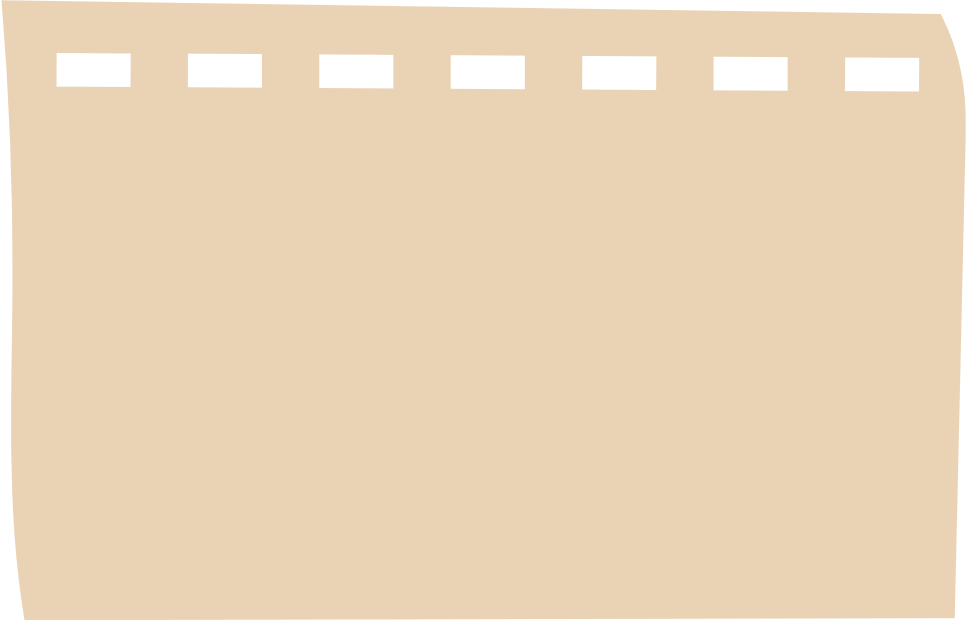 Tự hào, hạnh phúc về đất nước tự do.
Trời xanh đây là của chúng ta
Núi rừng đây là của chúng ta
Những cánh đồng thơm mát
Những ngả đường bát ngát
Những dòng sông đỏ nặng phù sa.
Các từ ngữ được lặp đi lặp lại có tác dụng nhấn mạnh niềm tự hào, hạnh phúc về đất nước bây giờ đã tự do, đã thuộc về chúng ta.
Những hình ảnh được miêu tả theo cách liệt kê như vẽ ra trước mắt cảnh đất nước tự do bao la.
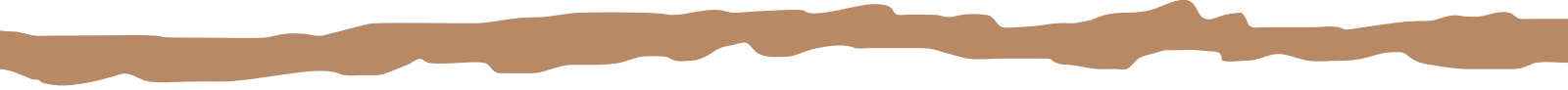 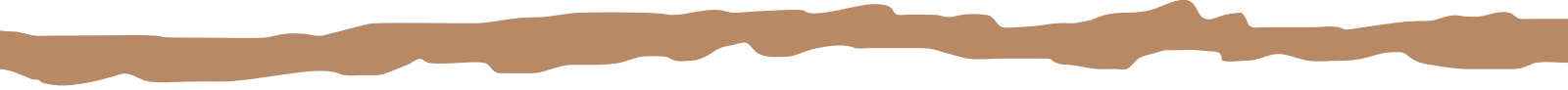 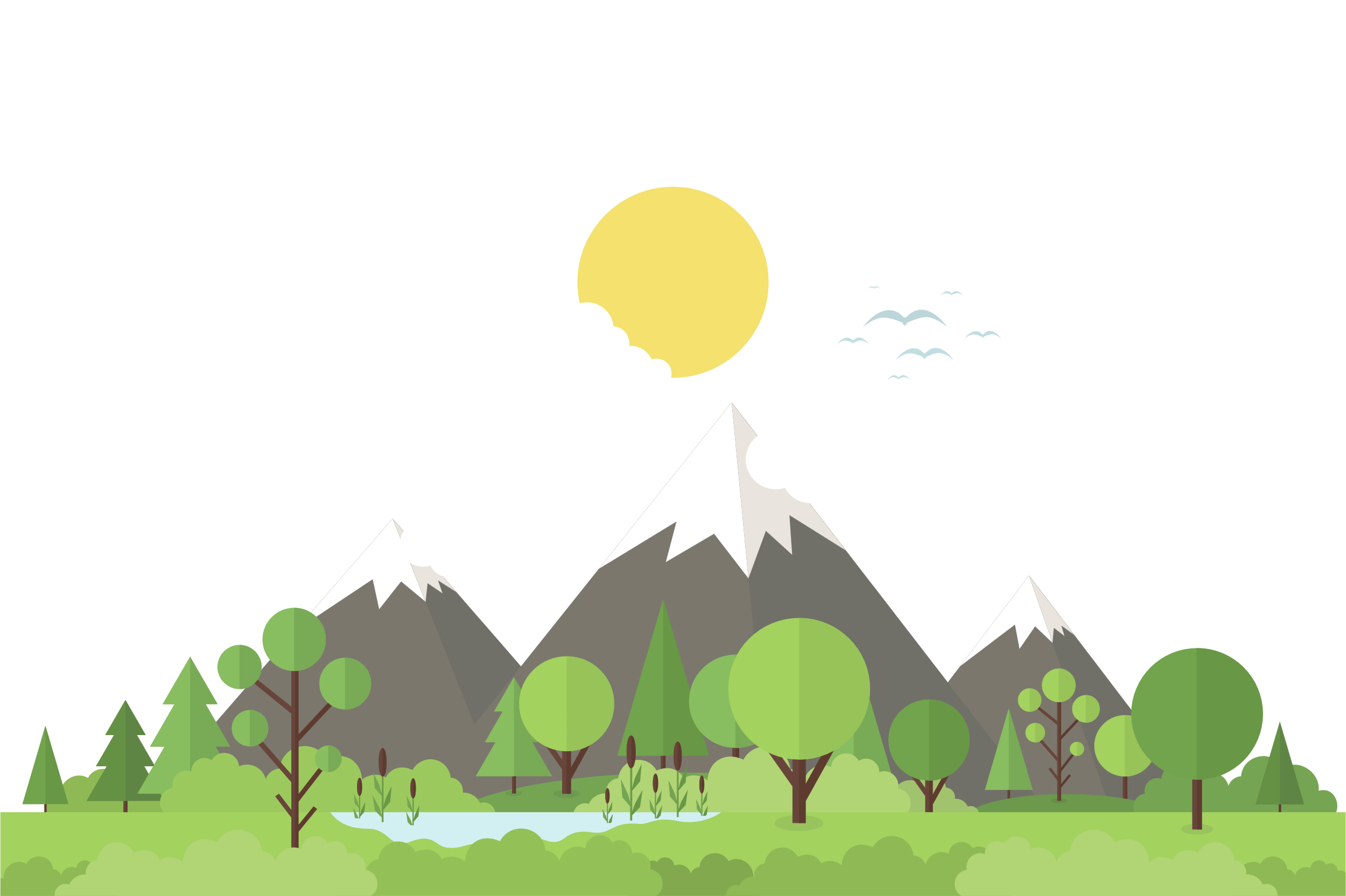 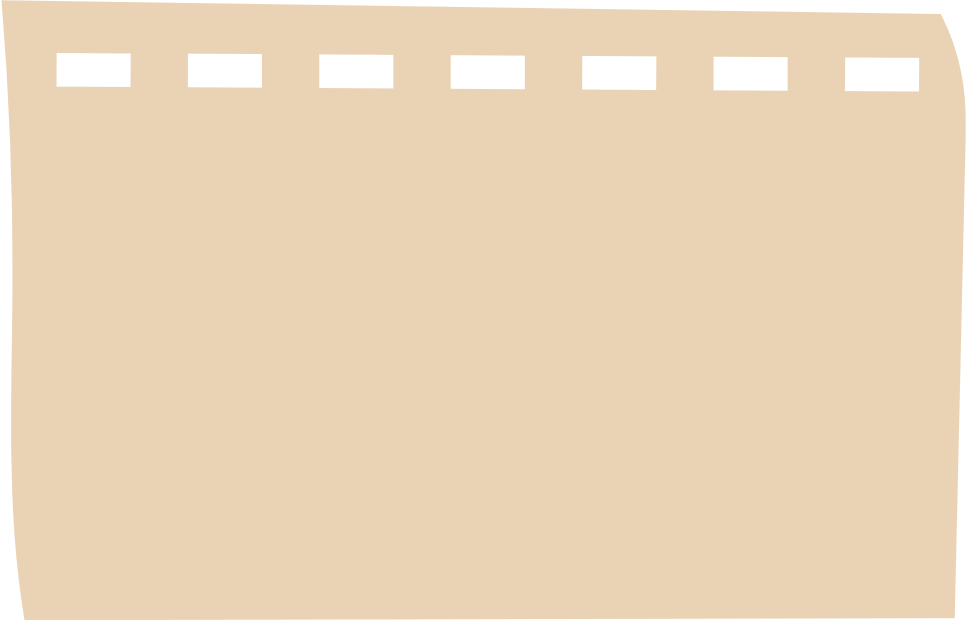 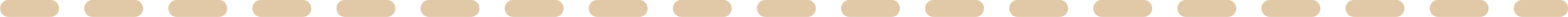 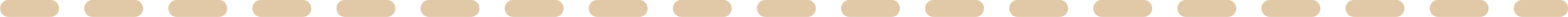 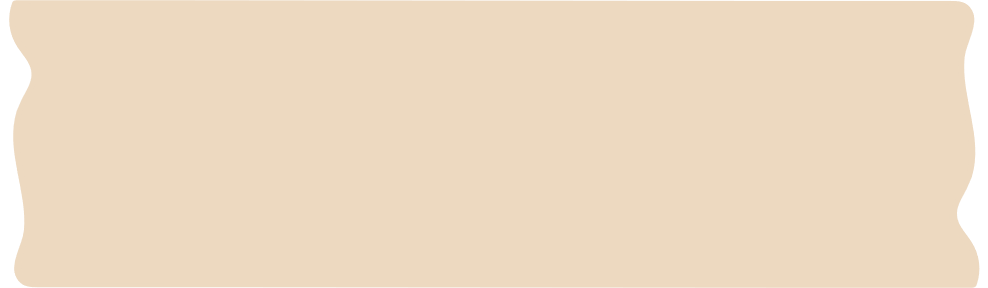 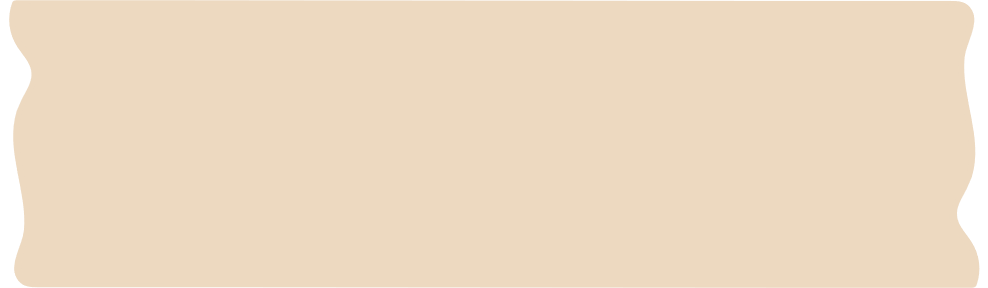 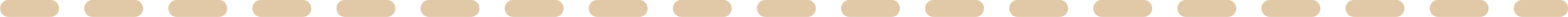 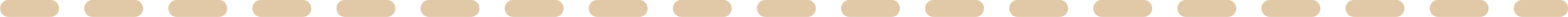 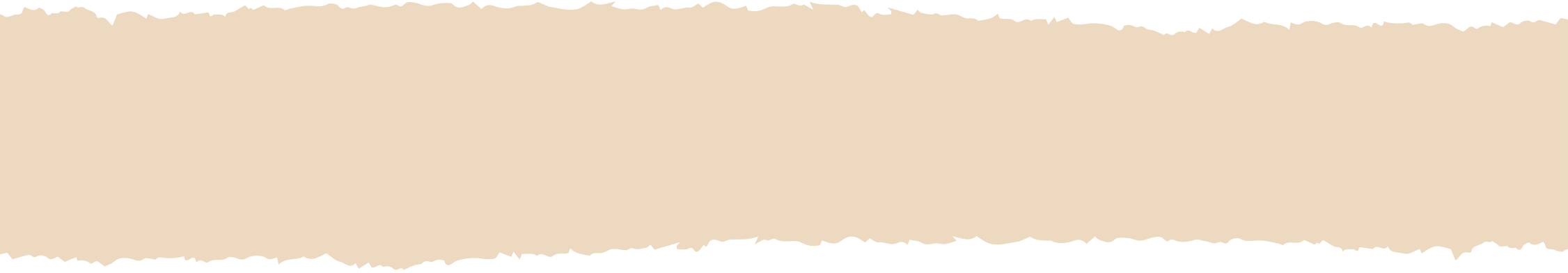 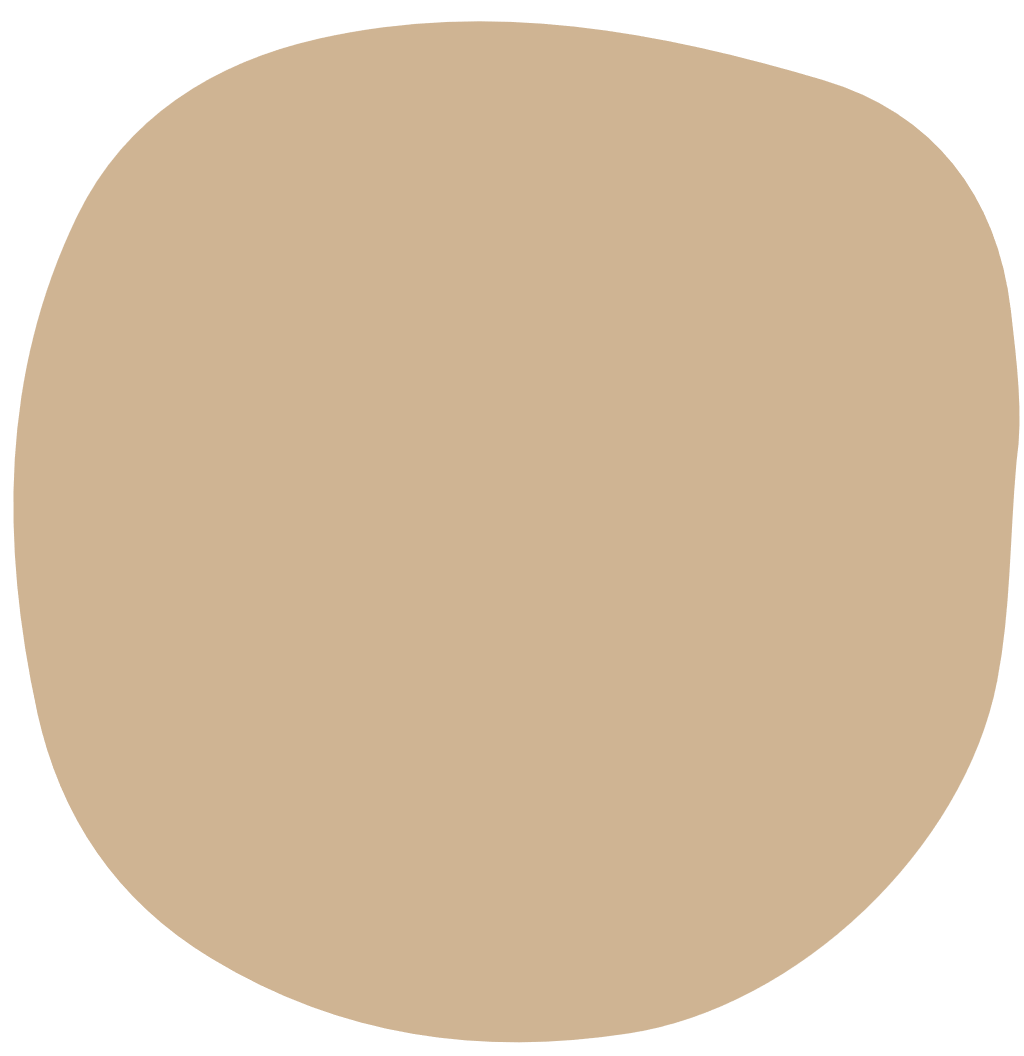 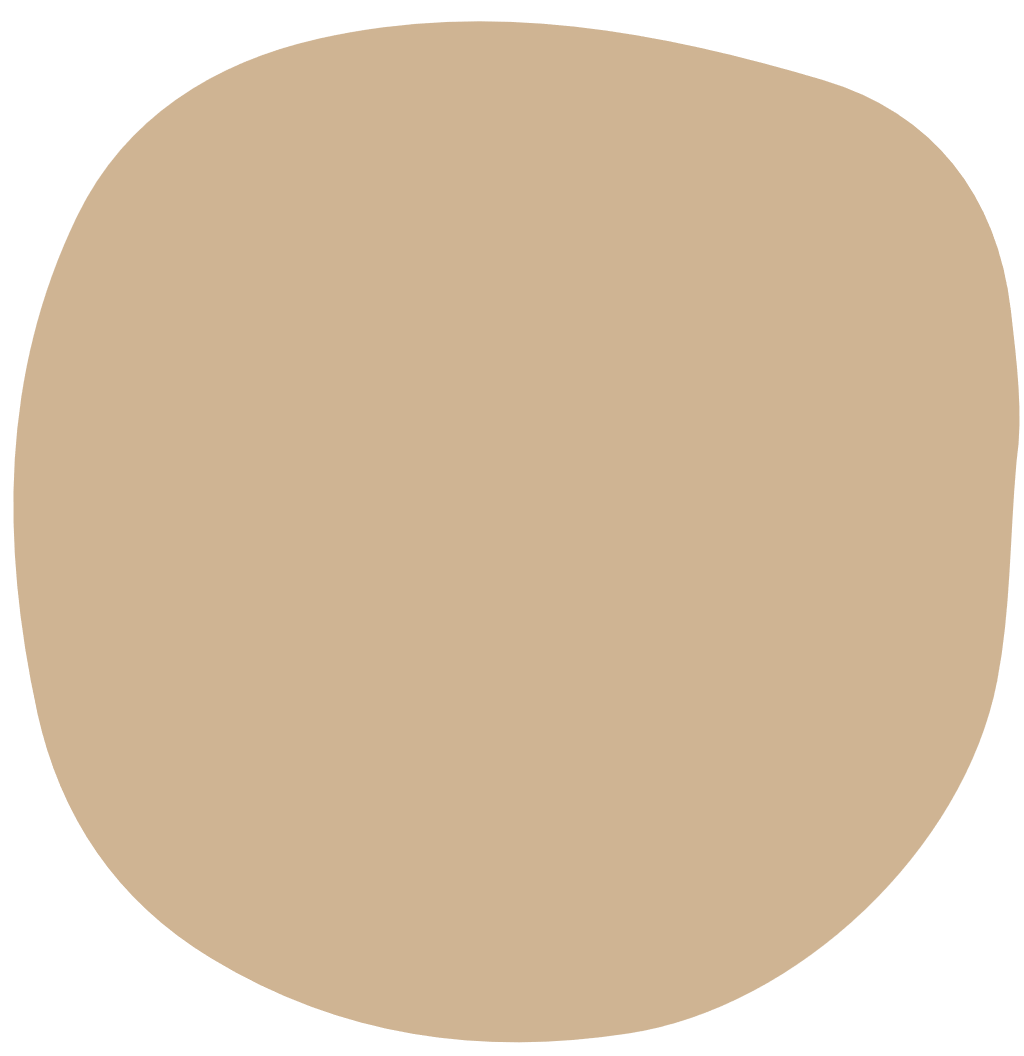 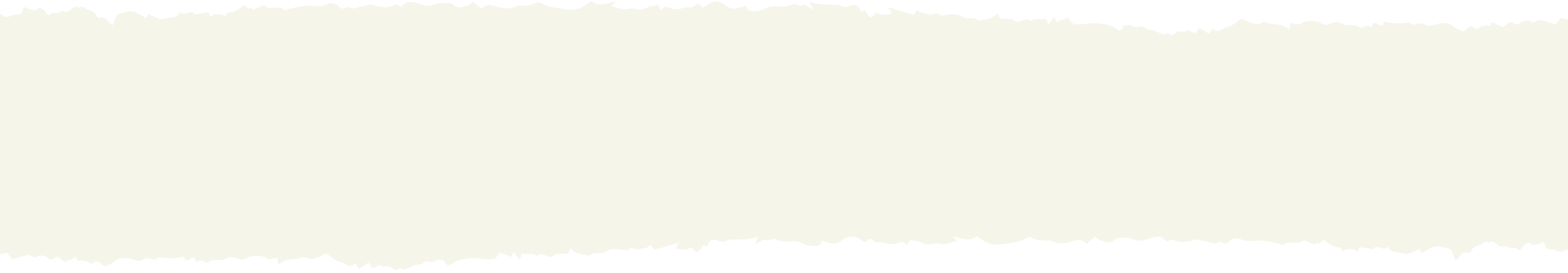 Cảm xúc của tác giả
III
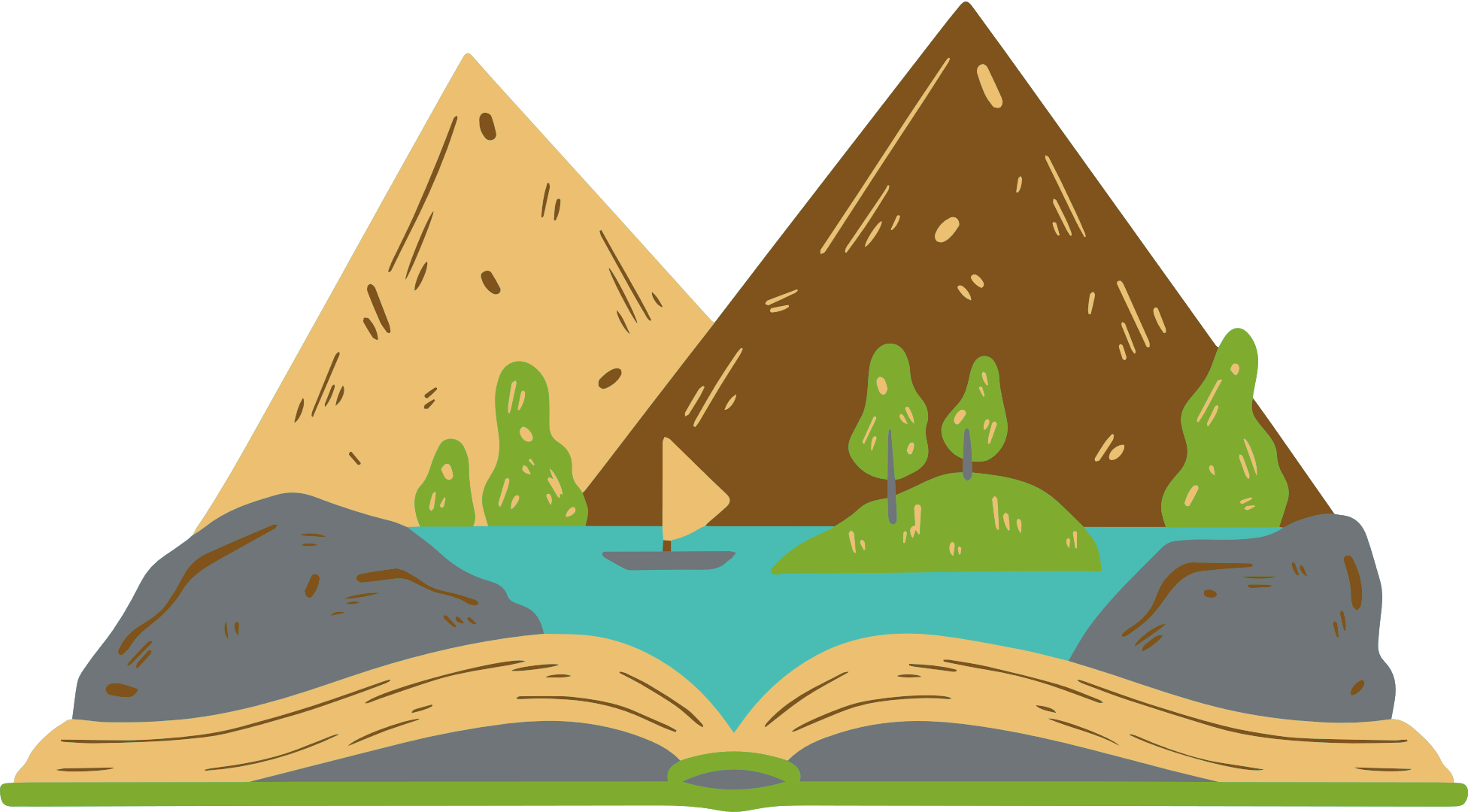 Niềm tự hào
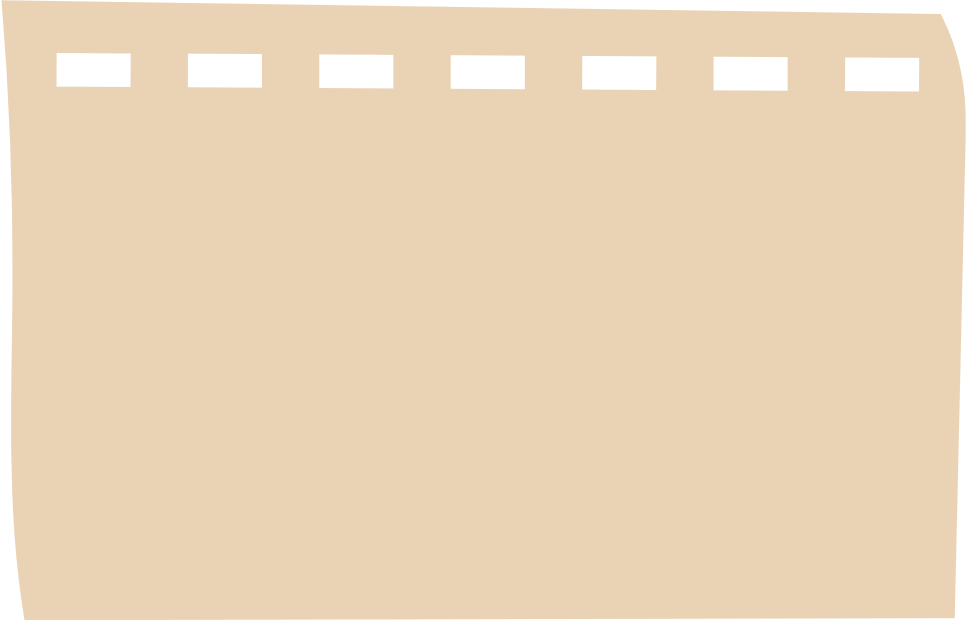 Tự hào về truyền thống của đất nước.
Nước chúng ta
Nước những người chưa bao giờ khuất
Ðêm đêm rì rầm trong tiếng đất
Những buổi ngày xưa vọng nói về!
Những người dũng cảm, chưa bao giờ chịu khuất phục/ những người bất tử, sống mãi với thời gian.
Hình ảnh thể hiện tiếng của ông cha từ nghìn năm lịch sử vọng về dặn dò con cháu...
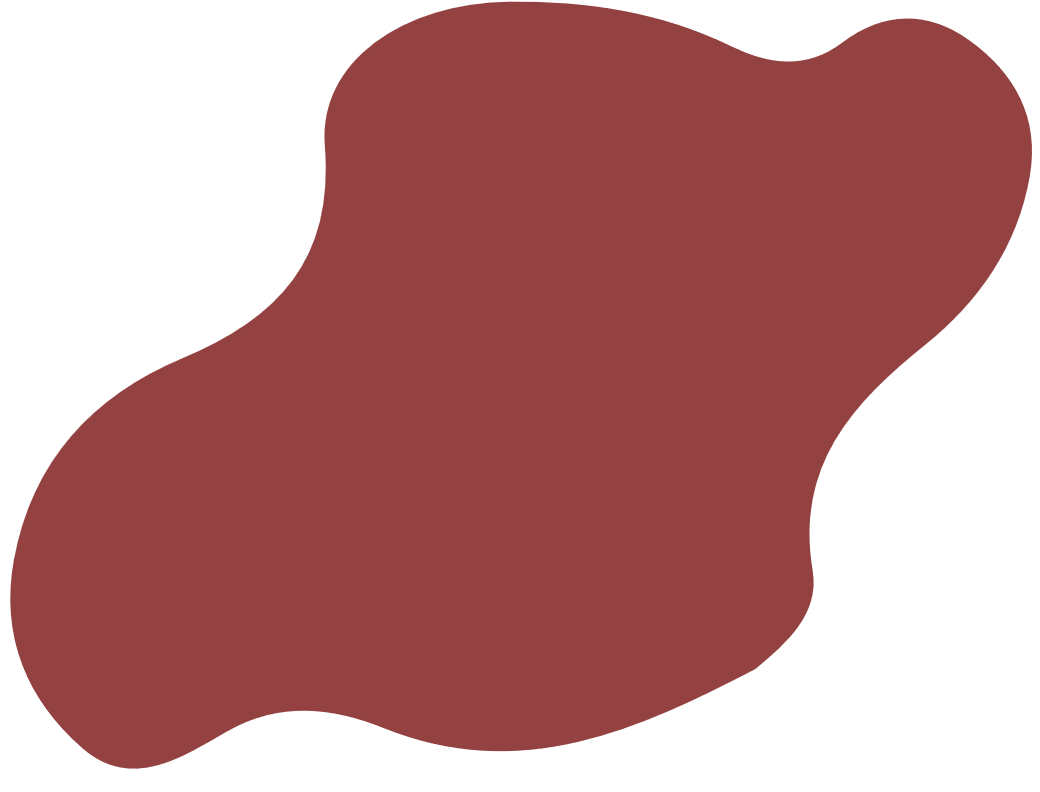 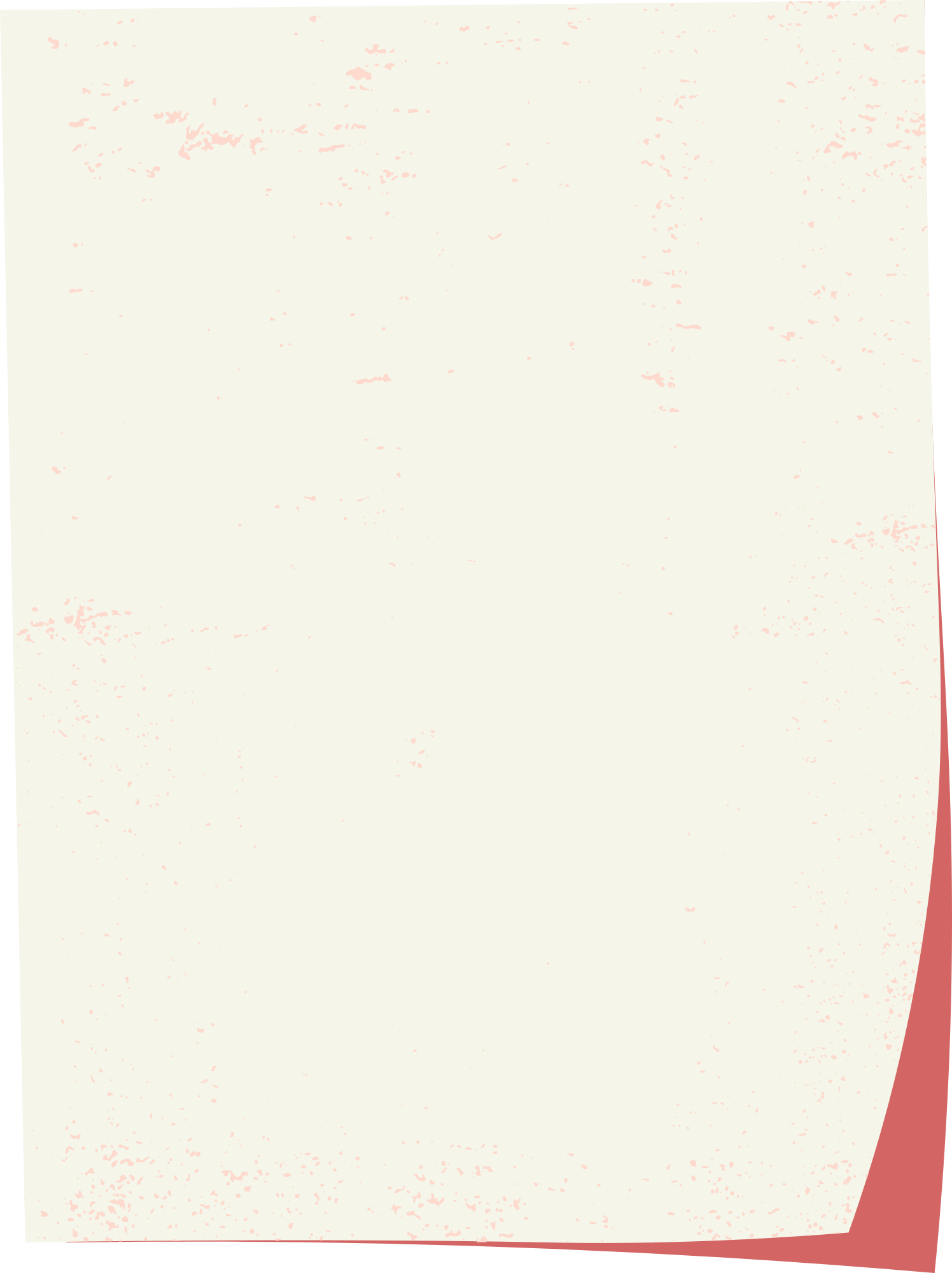 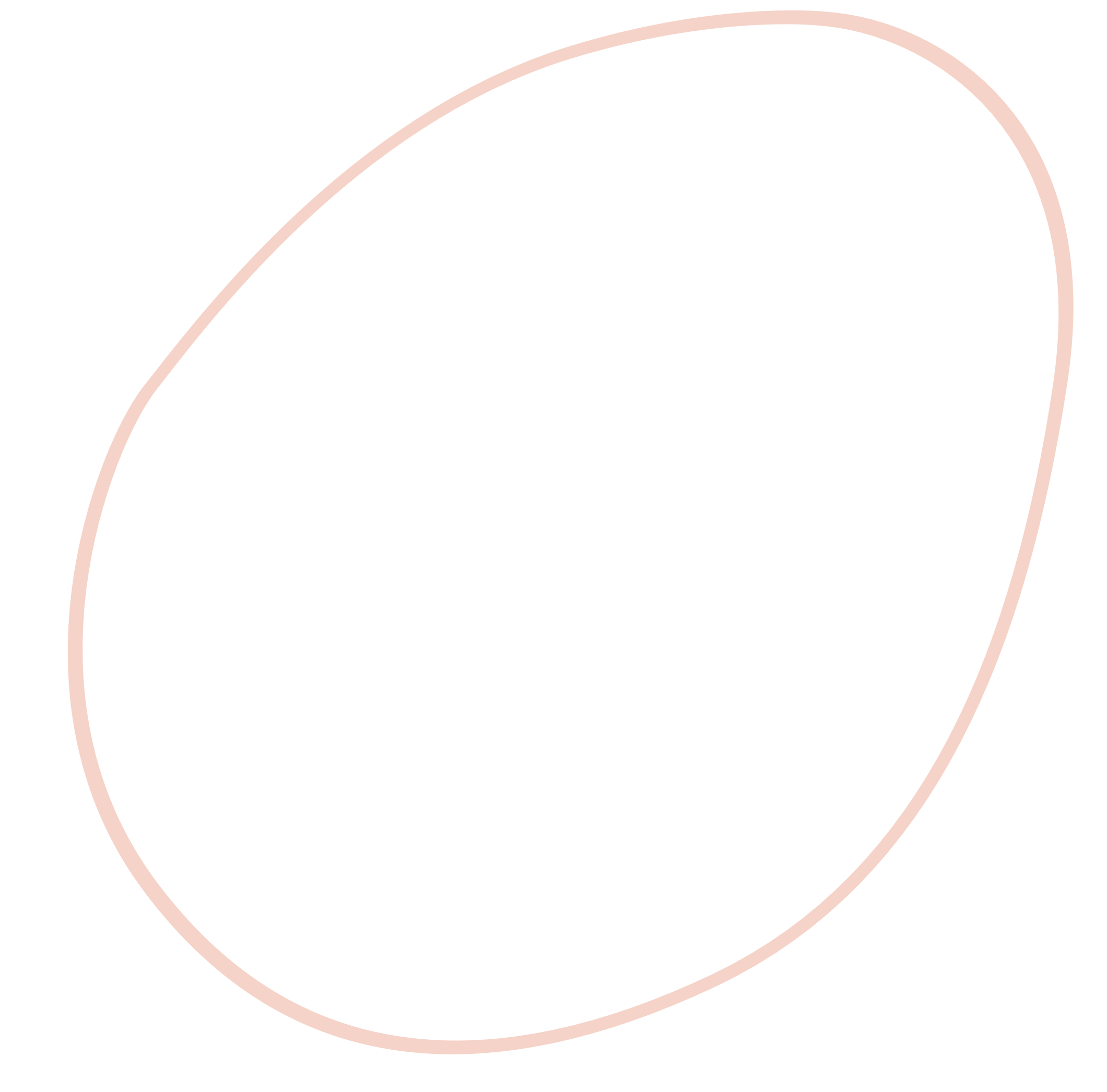 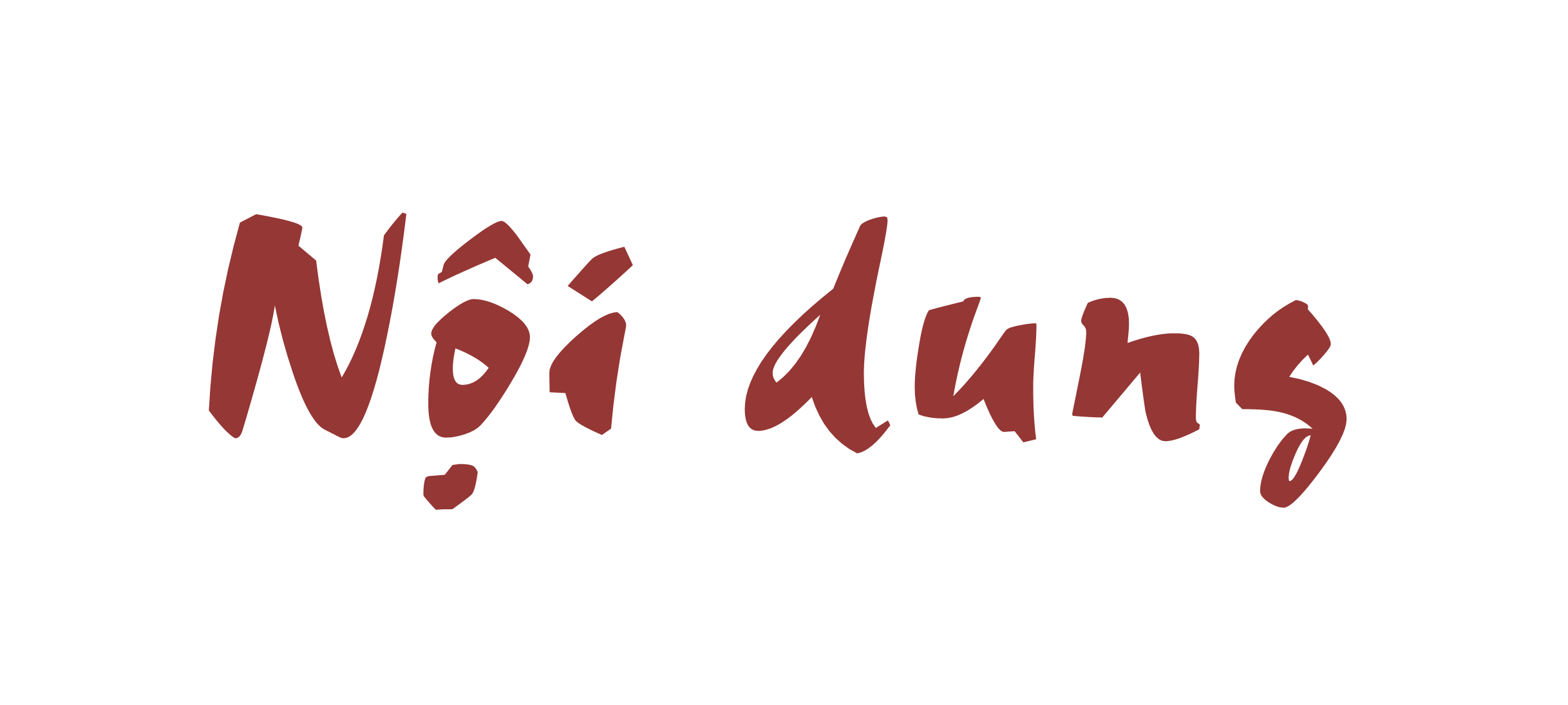 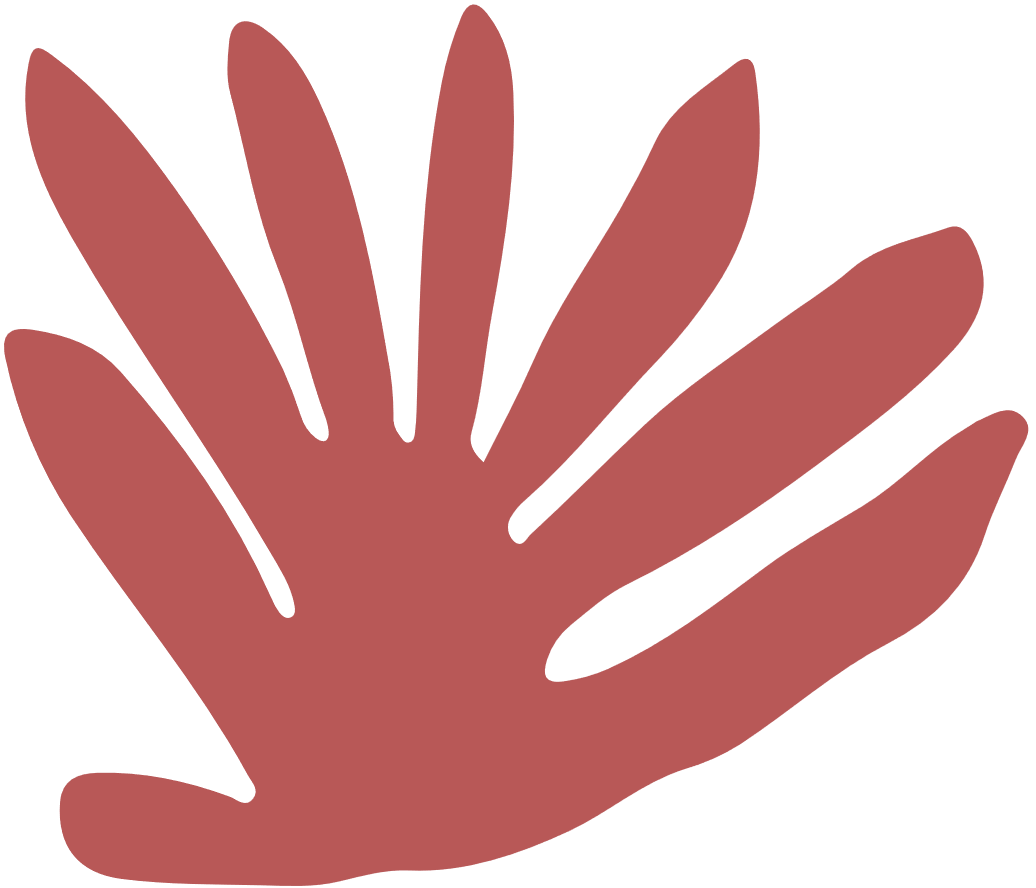 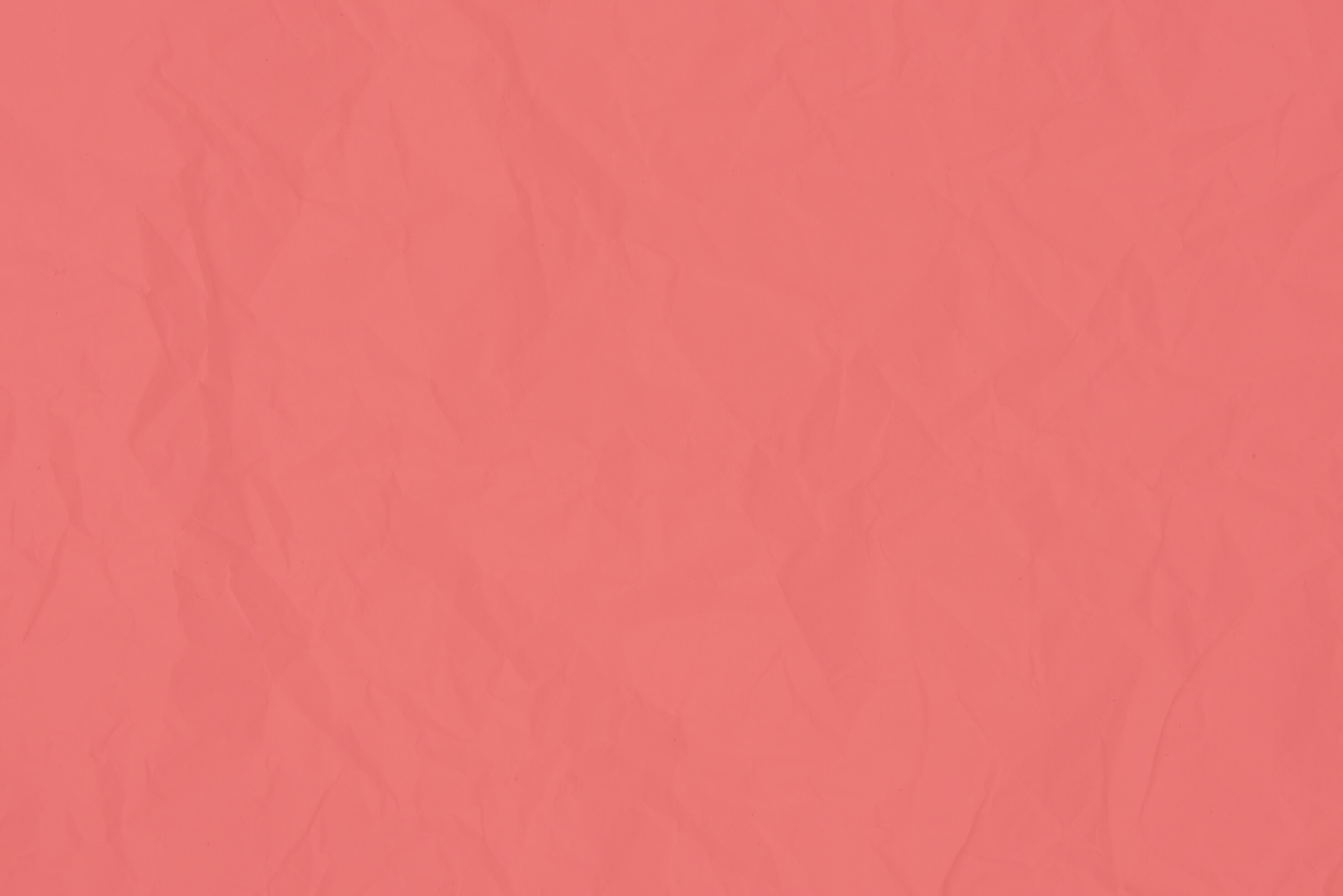 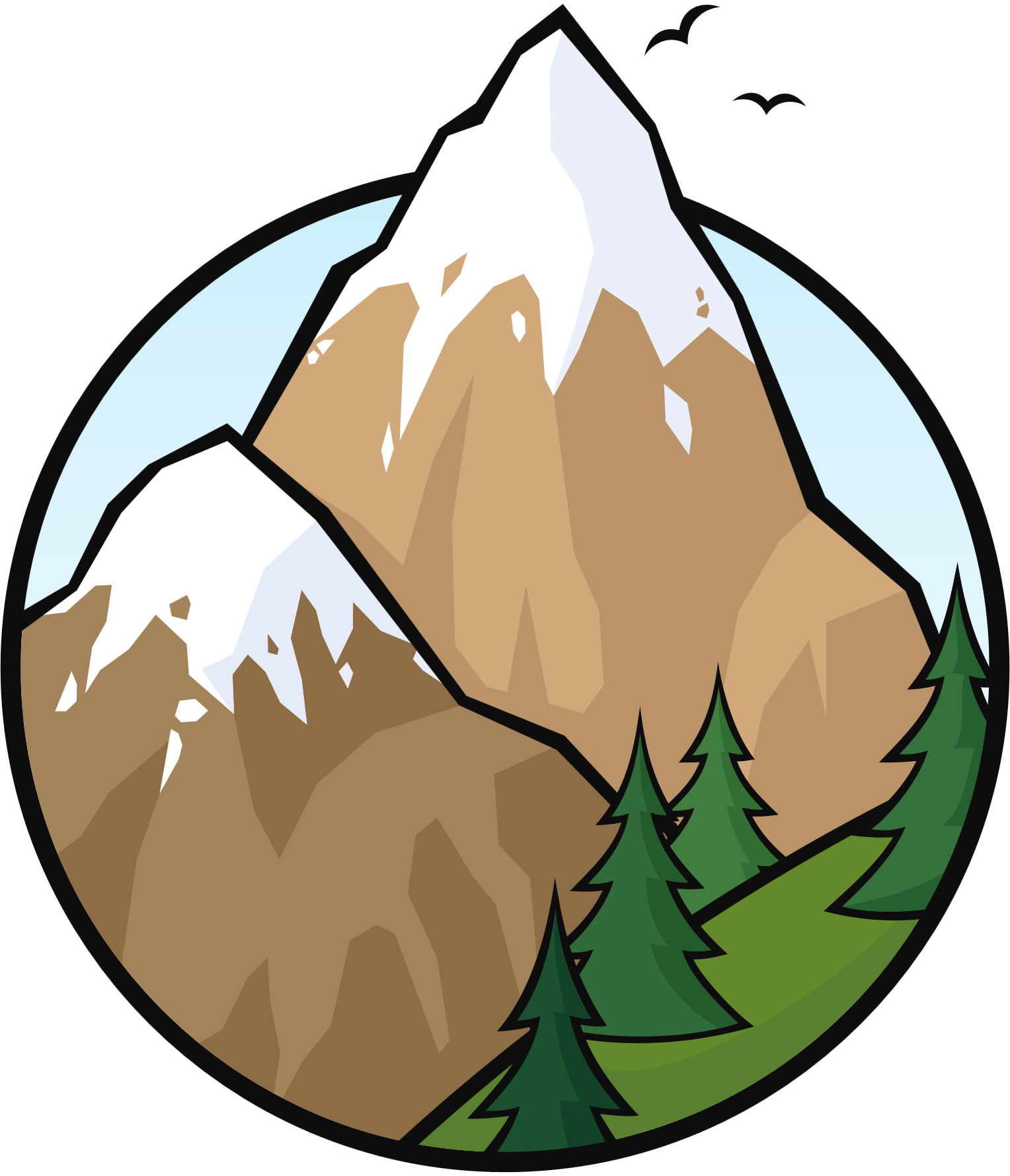 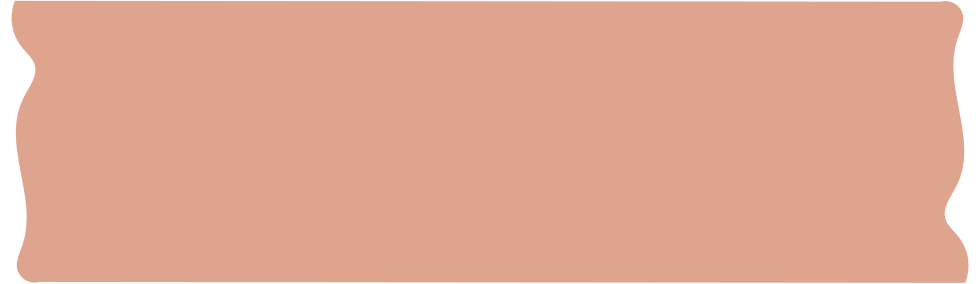 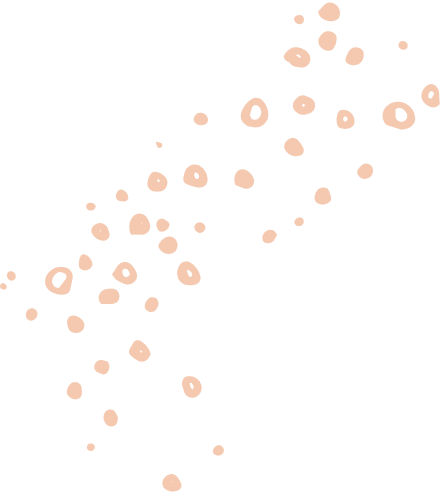 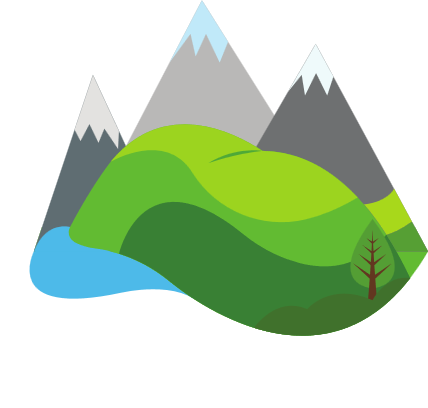 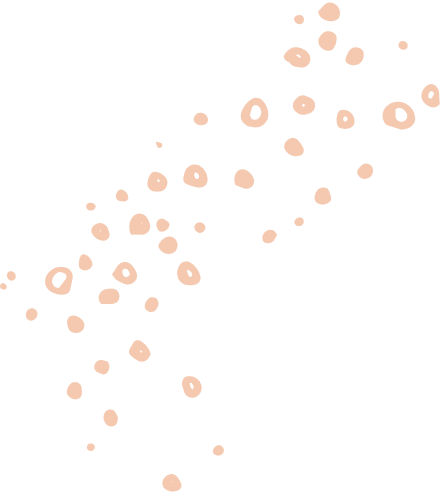 Bài thơ đã thể hiện niềm vui, niềm tự hào về đất nước tự do. Tình yêu tha thiết của tác giả đối với đất nước, với truyền thống bất khuất của dân tộc.
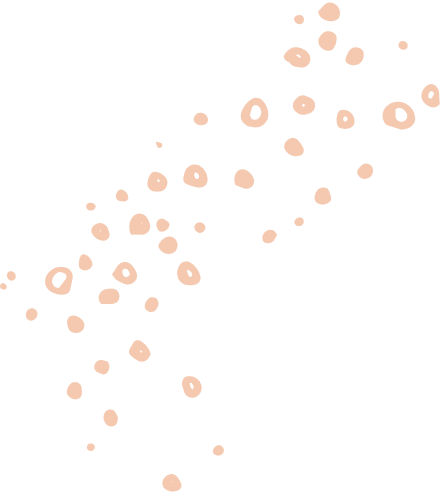 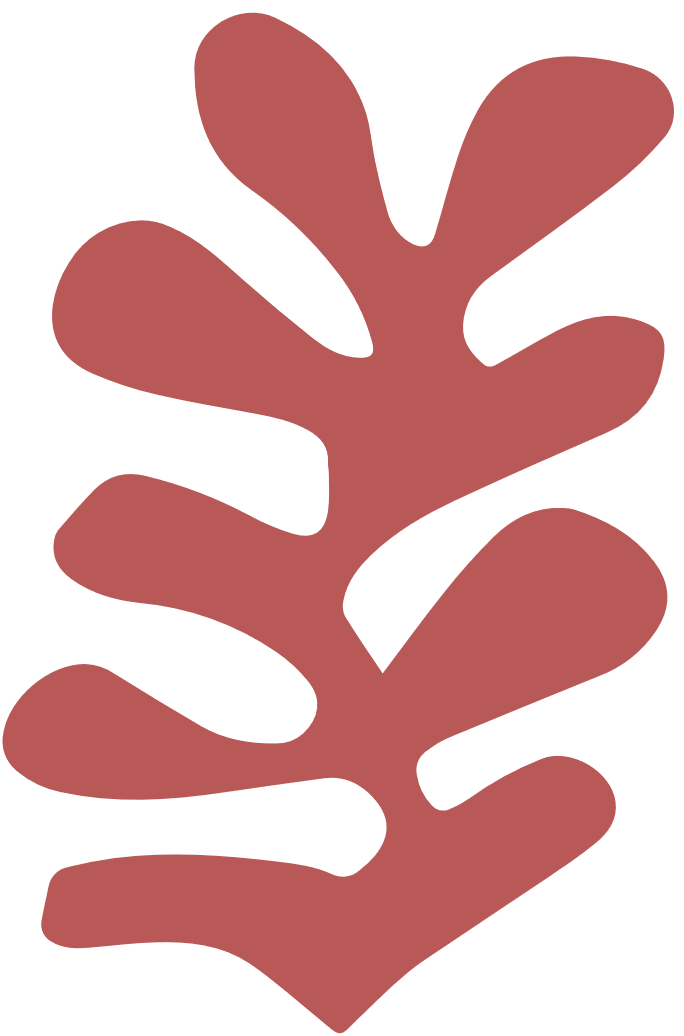 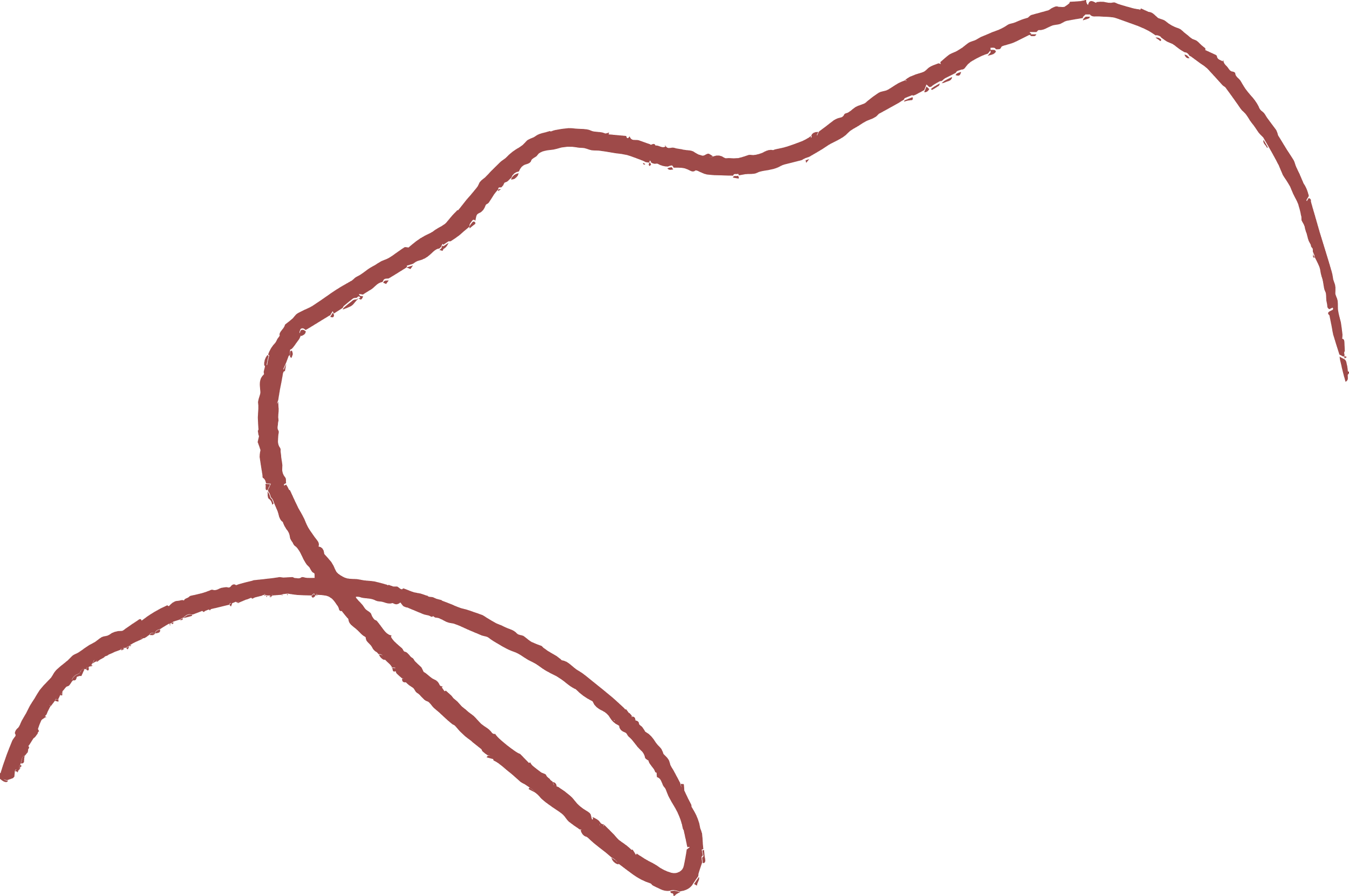 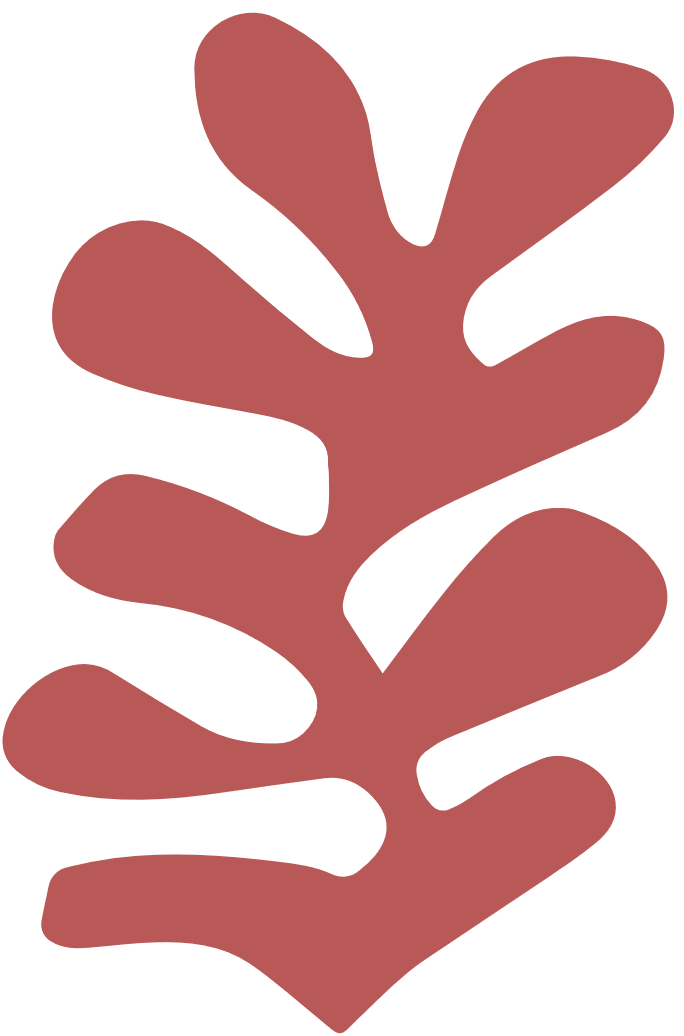 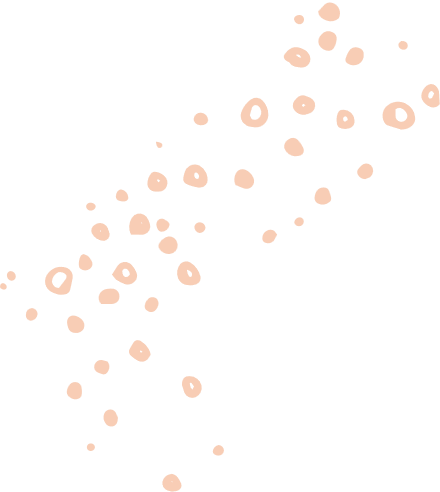 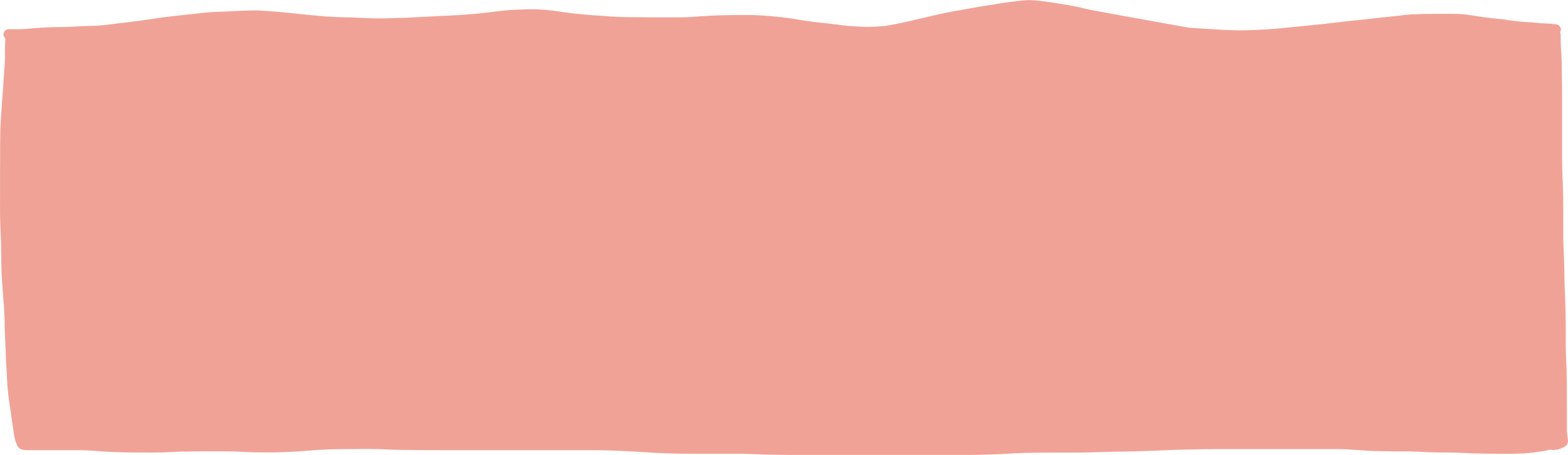 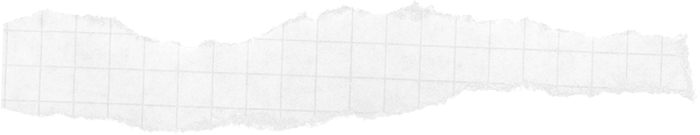 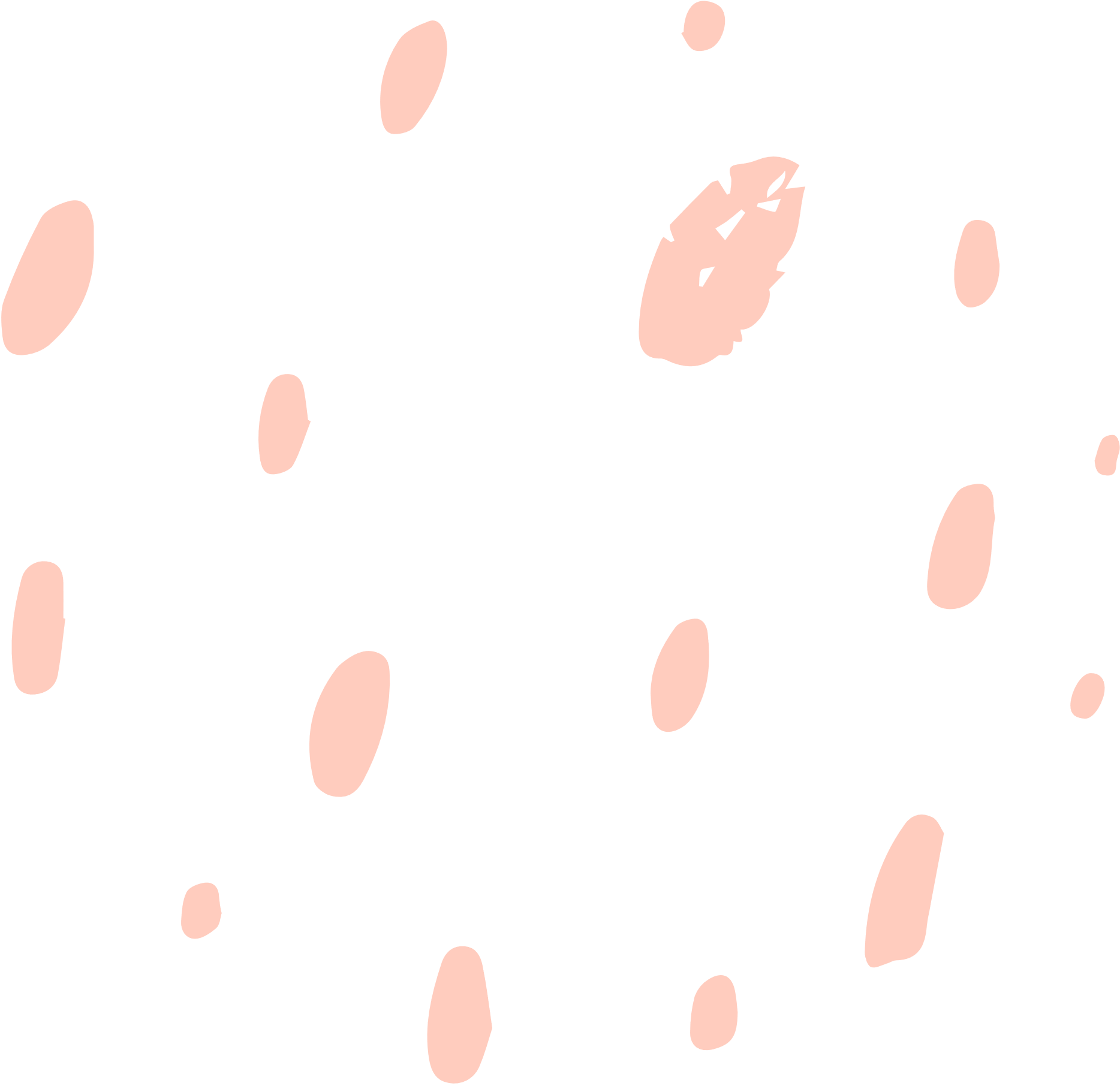 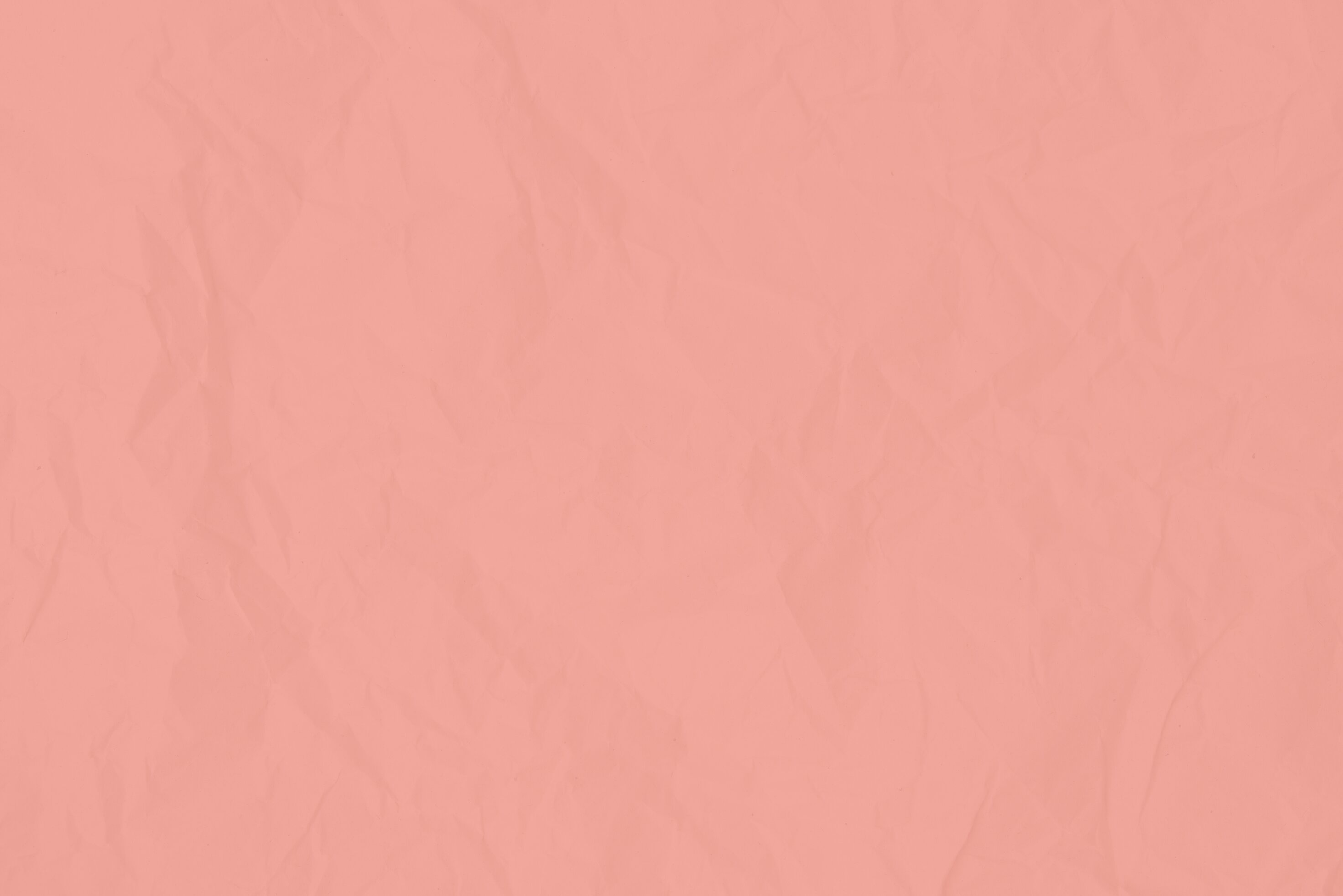 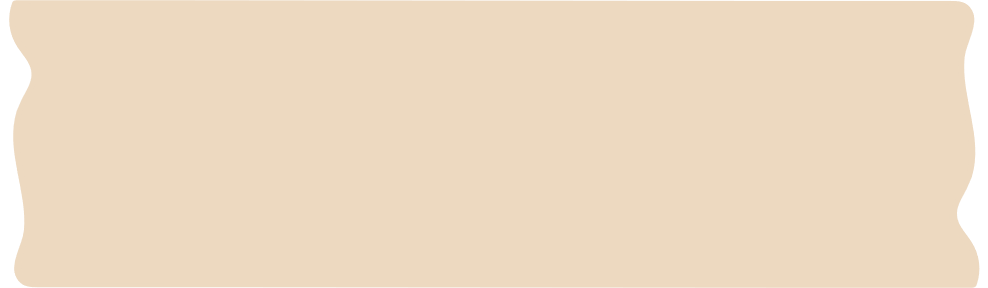 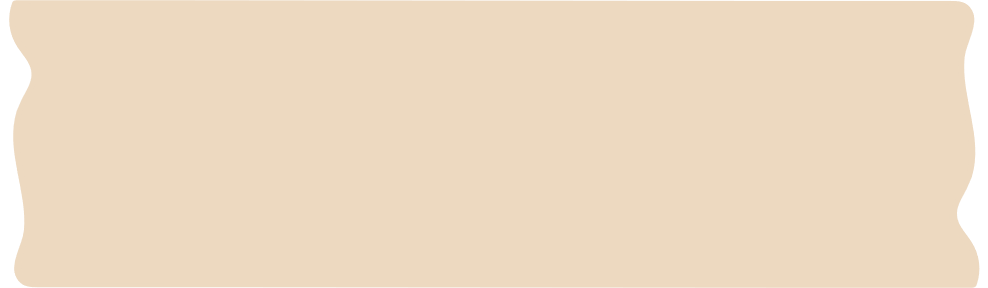 LUYỆN ĐỌC DIỄN CẢM
- Đọc trôi chảy, lưu loát bài thơ.
- Giọng đọc phù hợp với cảm xúc được thể hiện ở từng khổ thơ:
	+ Khổ 1; 2: Thiết tha, bâng khuâng.
	+ Khổ 3; 4: Nhanh hơn, giọng vui, khỏe khoắn, tràn đầy tự hào.
	+ Khổ 5: Chậm rãi, trầm lắng, chứa chan tình cảm, thành kính.
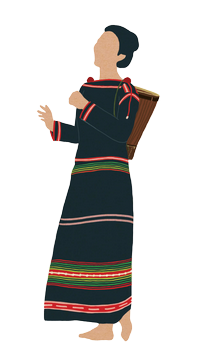 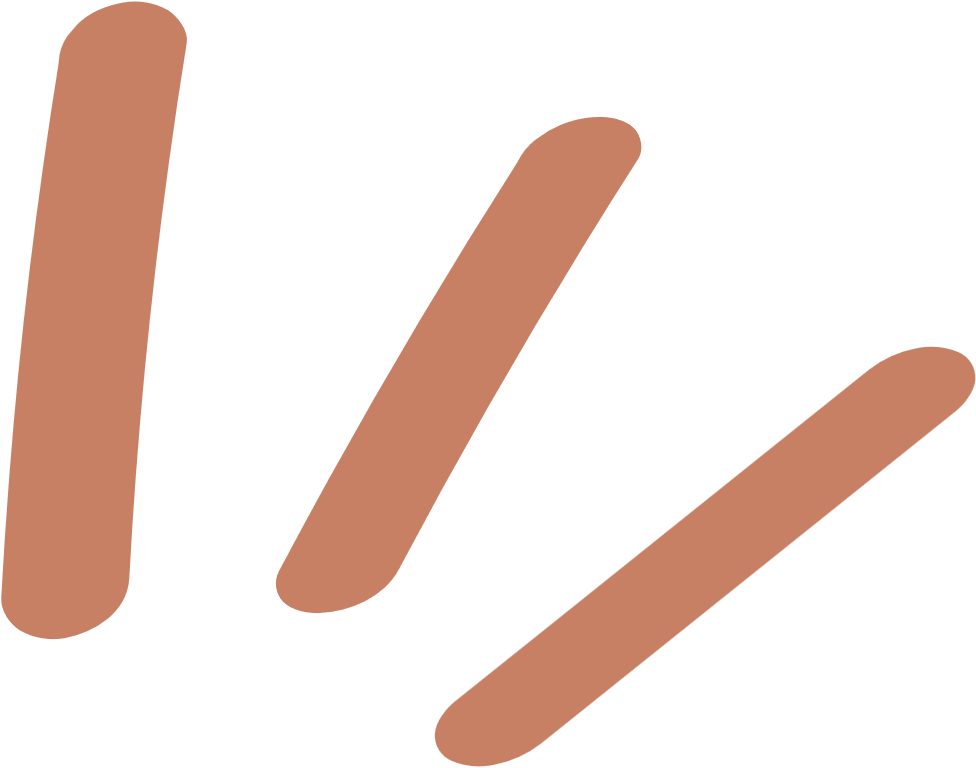 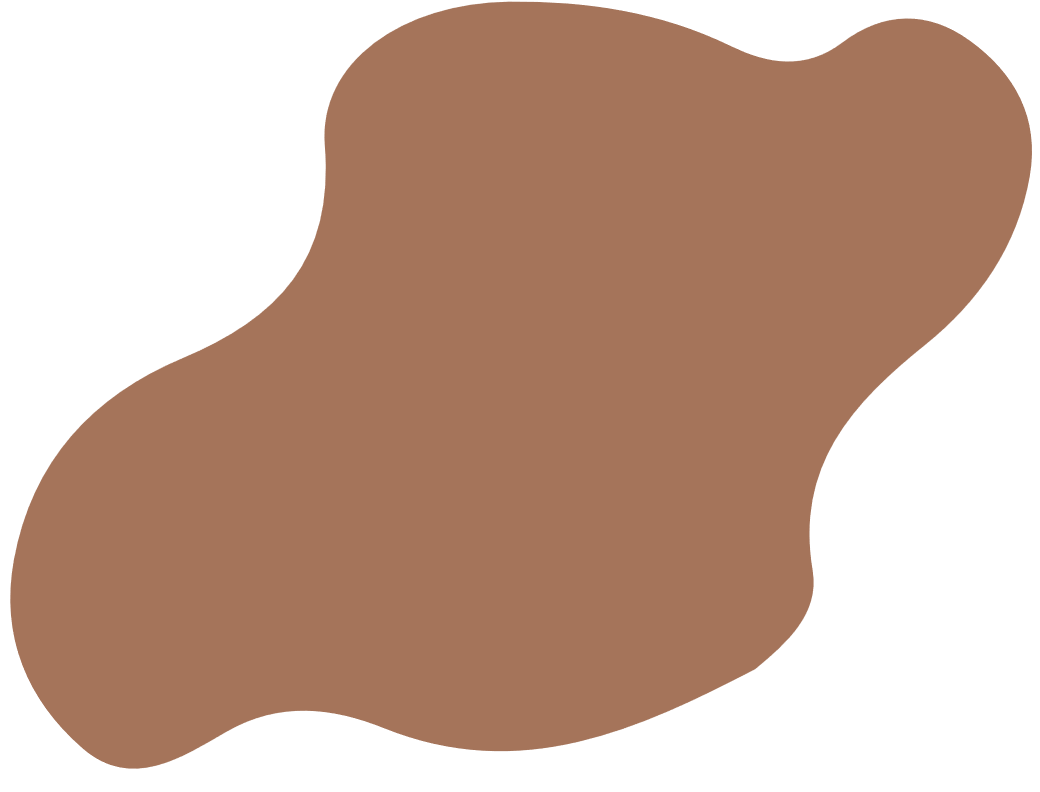 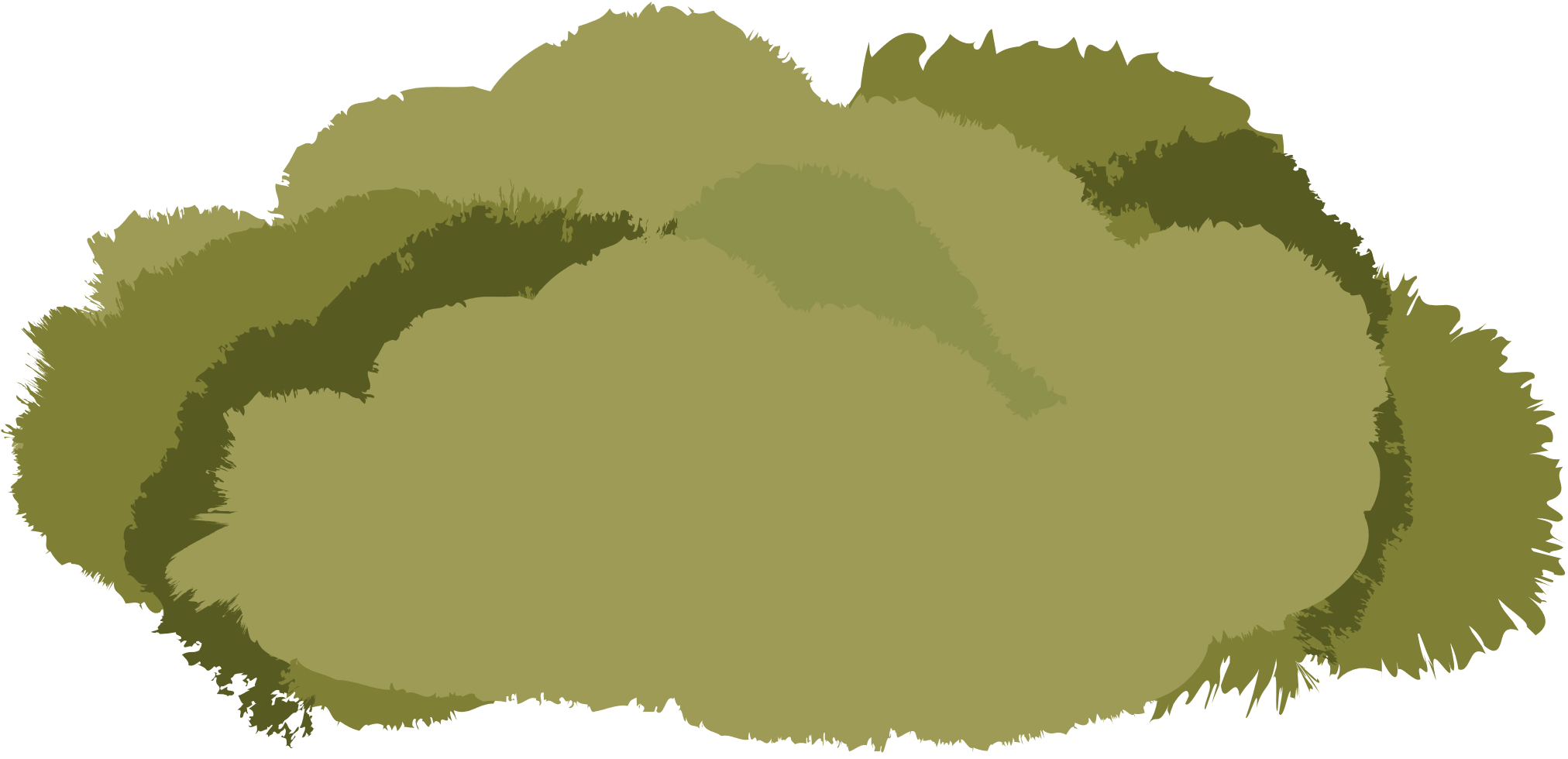 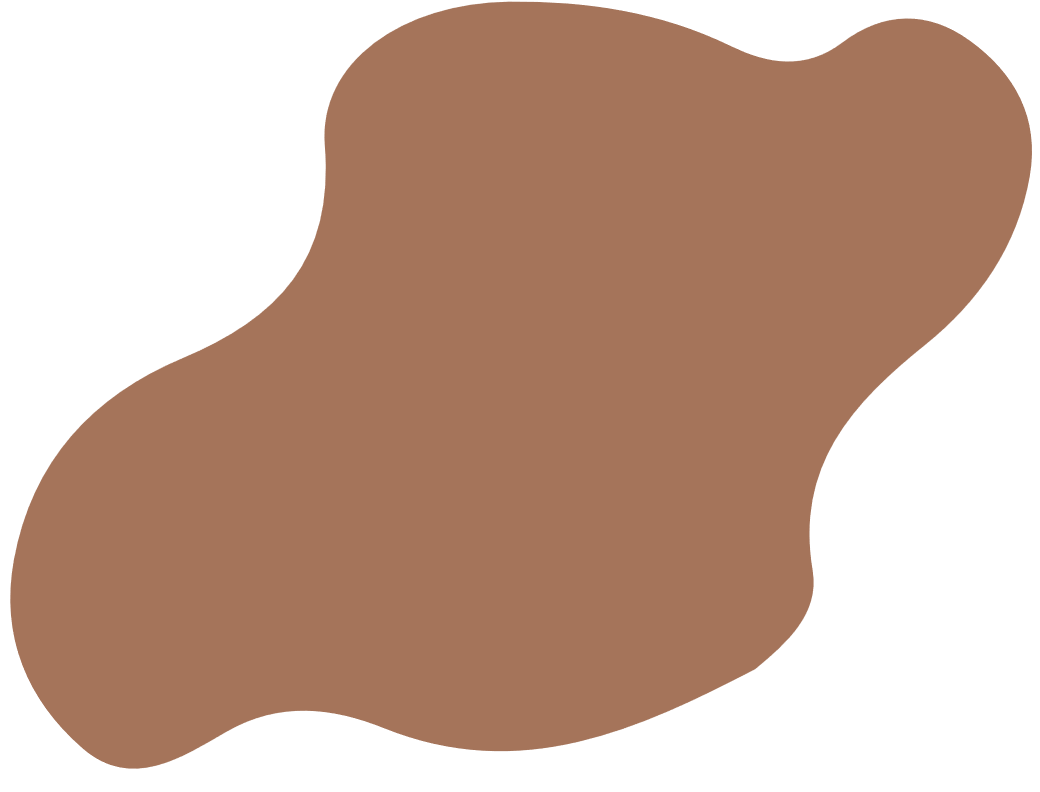 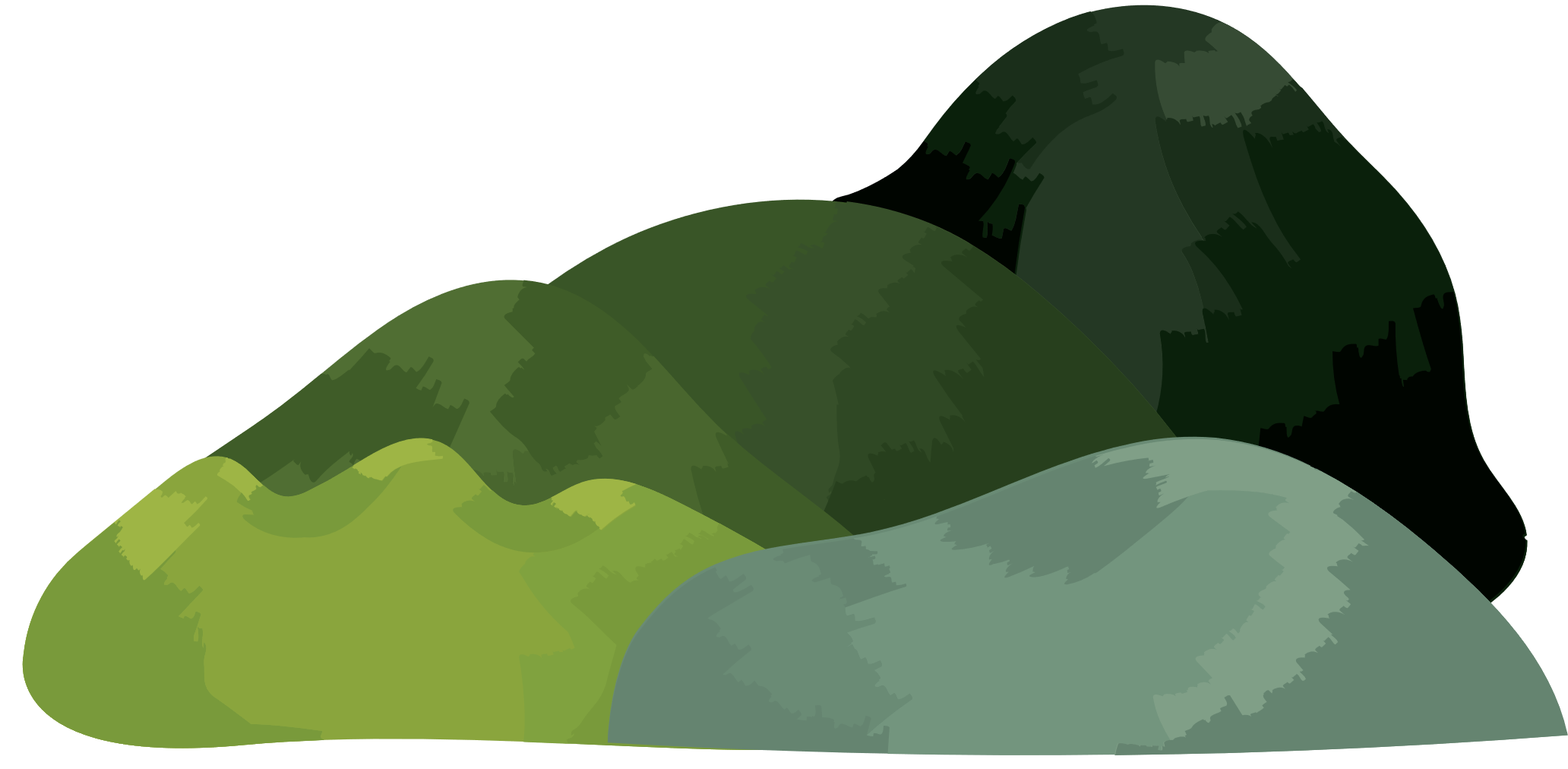 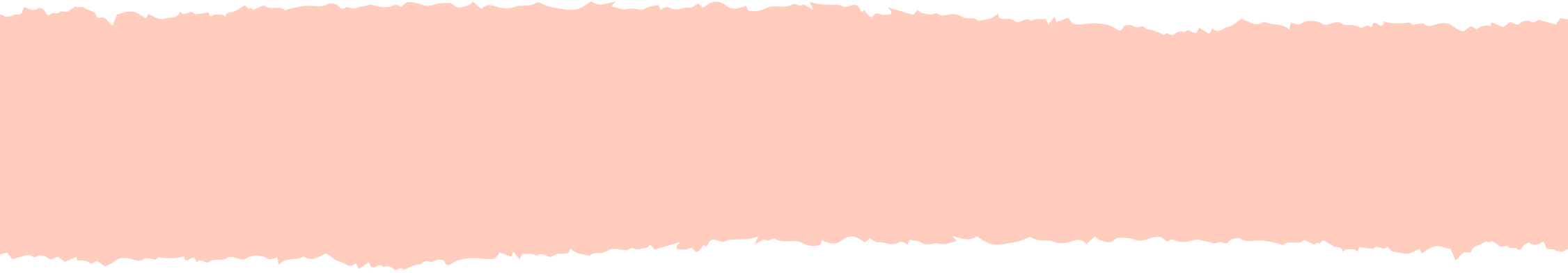 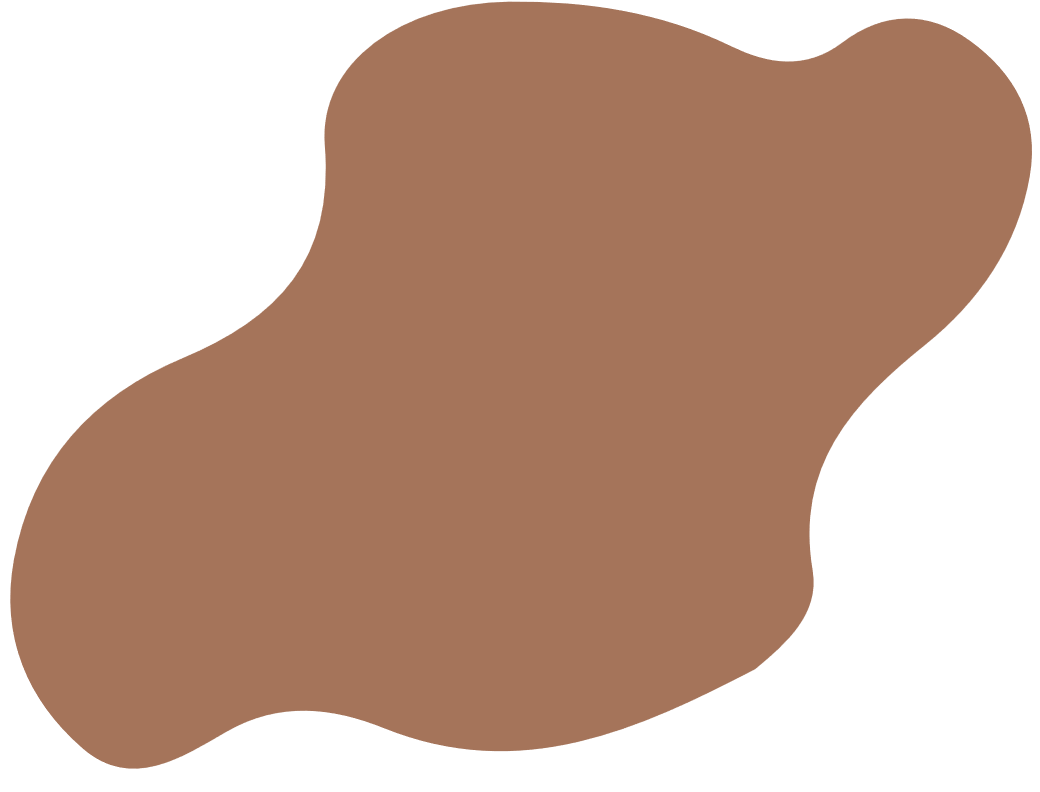 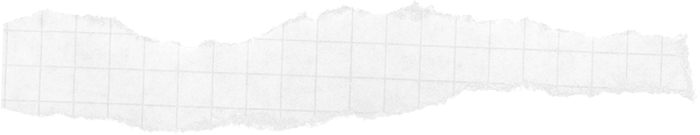 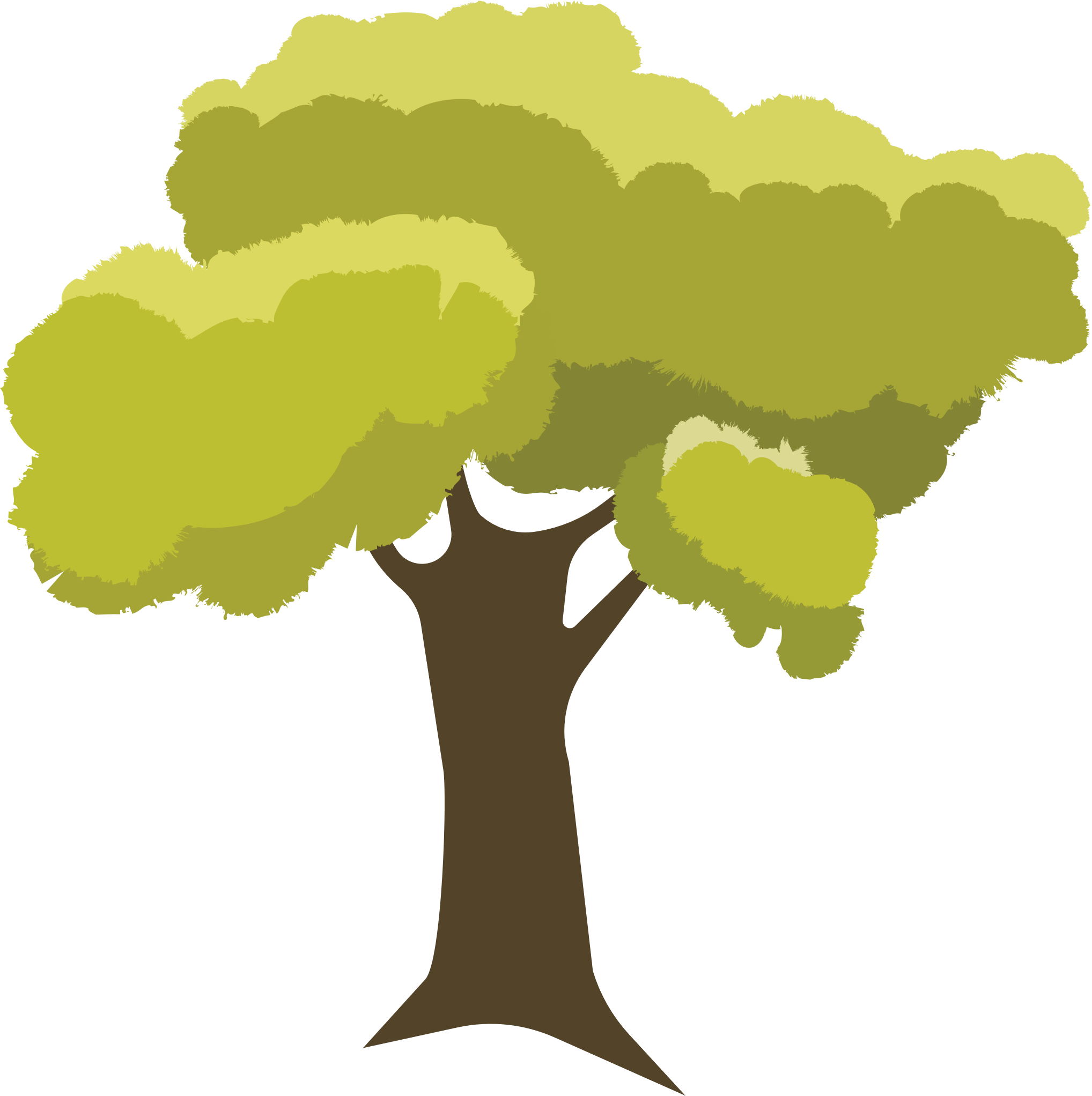 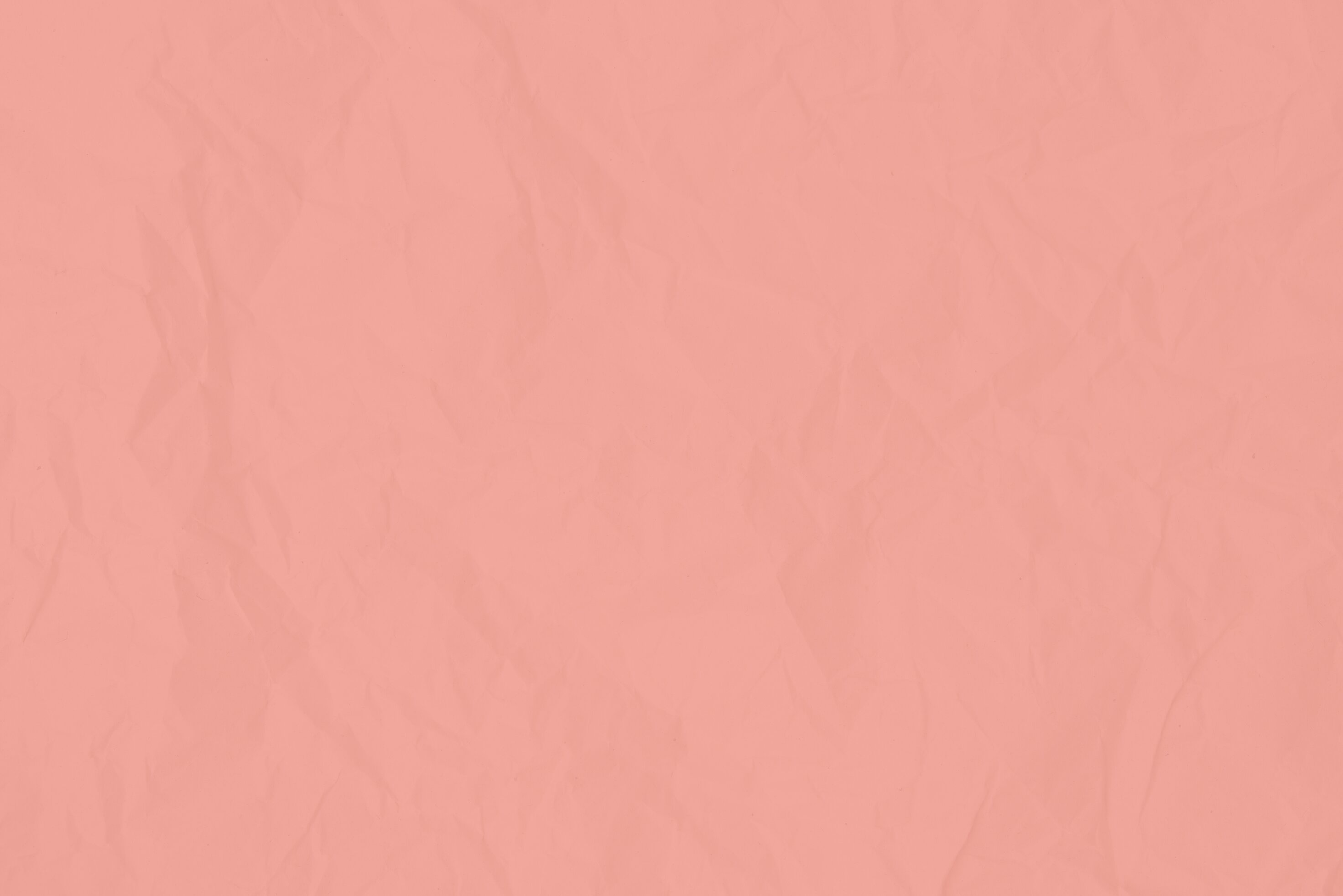 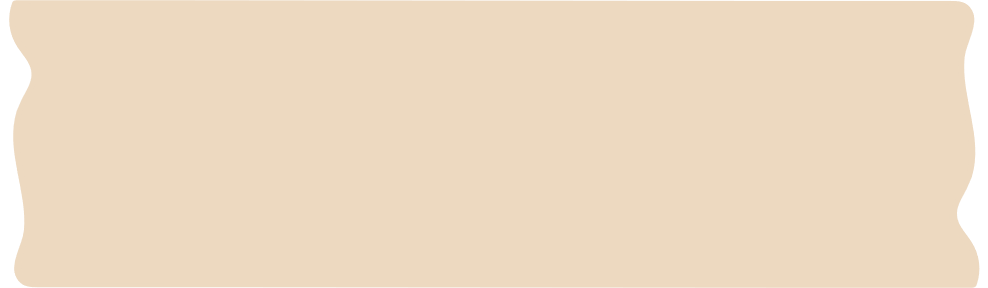 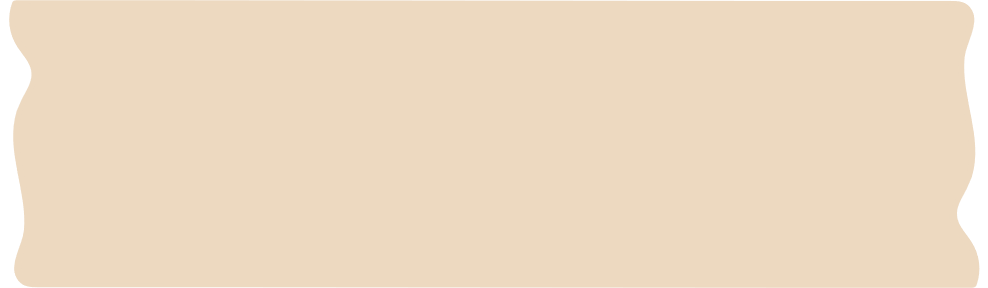 LUYỆN ĐỌC DIỄN CẢM
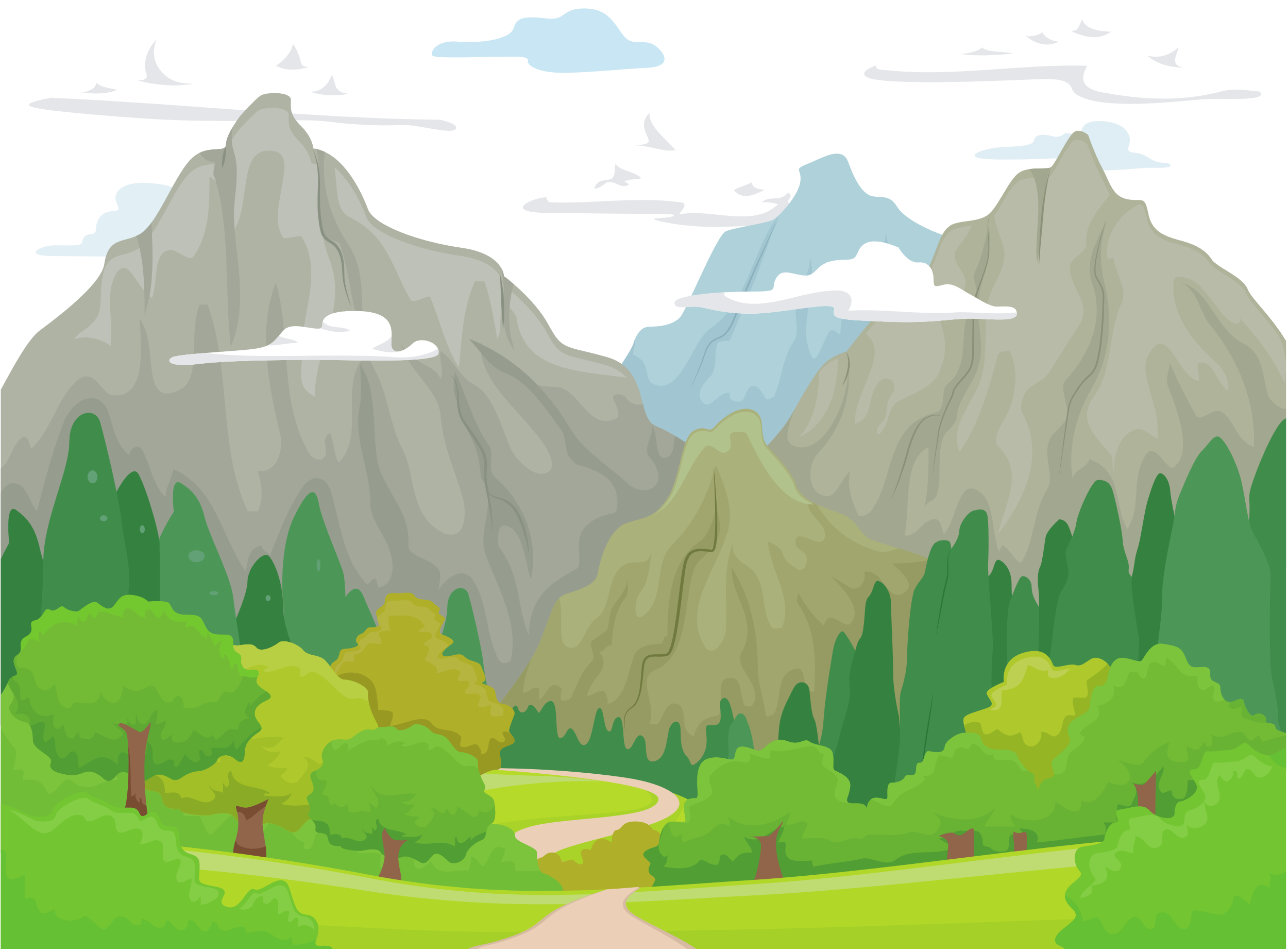 Mùa thu nay khác rồi
Tôi đứng vui nghe giữa núi đồi
Gió thổi rừng tre phấp phới
Trời thu thay áo mới
Trong biếc nói cười thiết tha.
Trời xanh đây là của chúng ta
Núi rừng đây là của chúng ta
Những cánh đồng thơm mát
Những ngả đường bát ngát
Những dòng sông đỏ nặng phù sa.
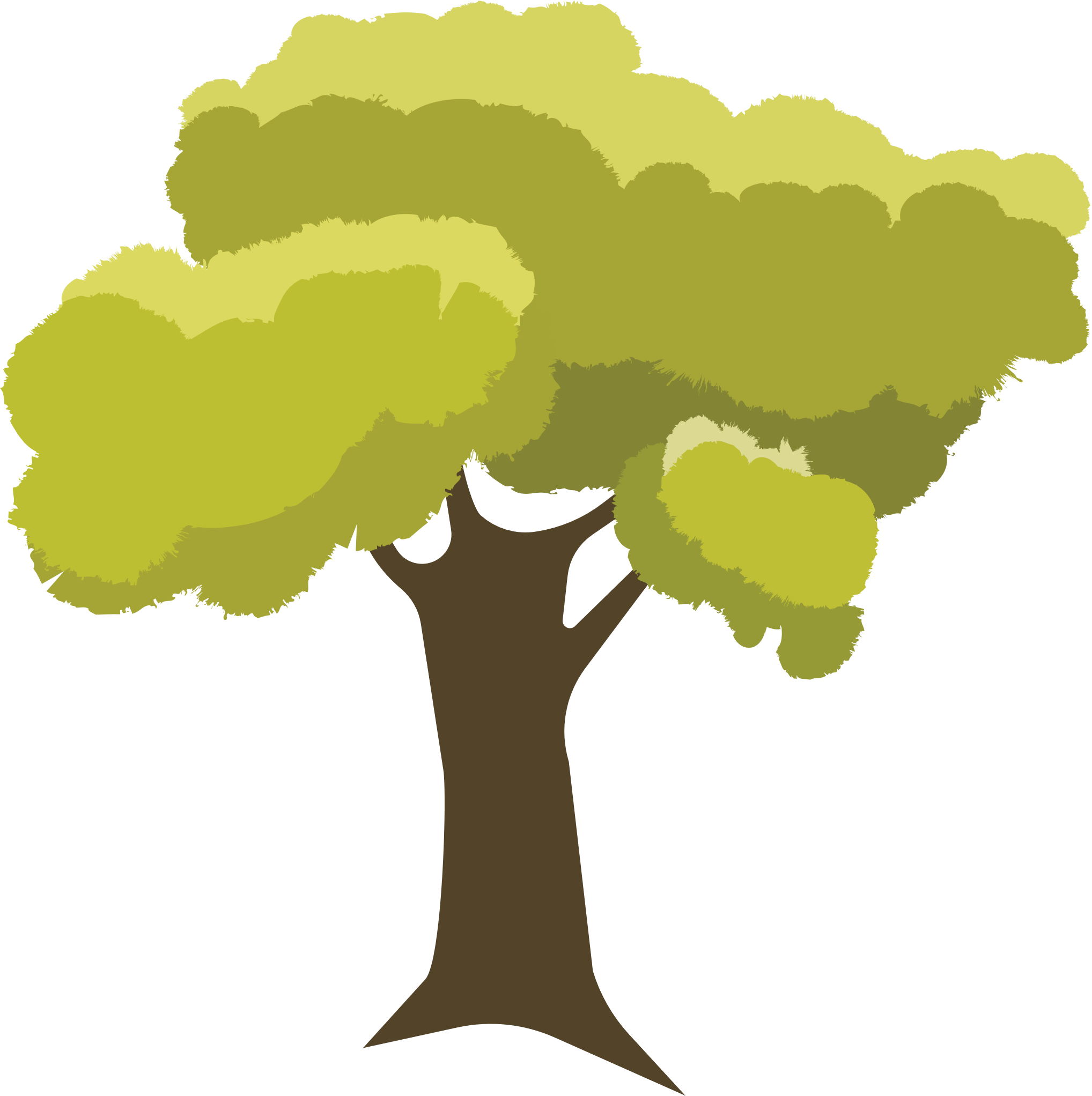 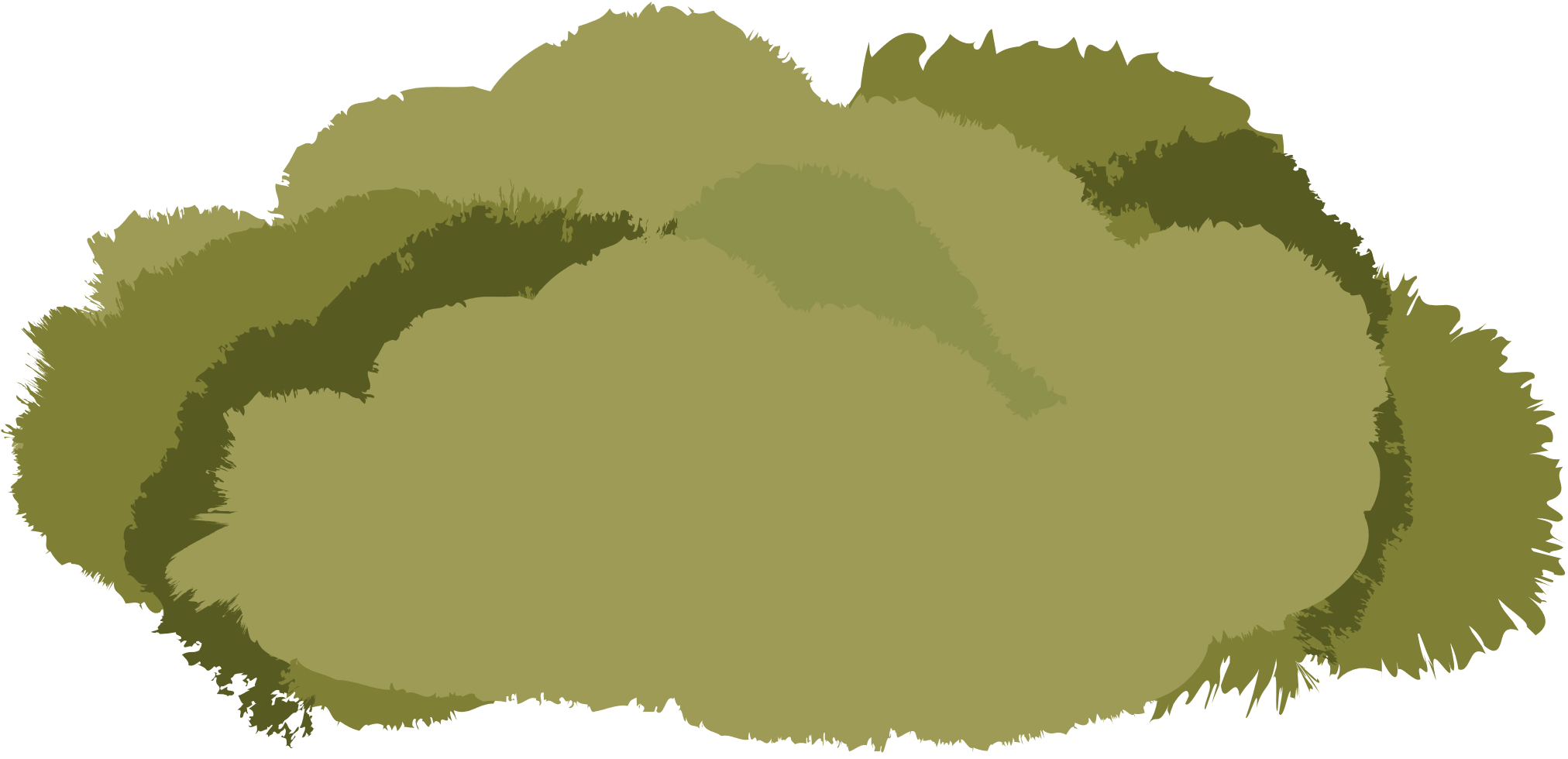 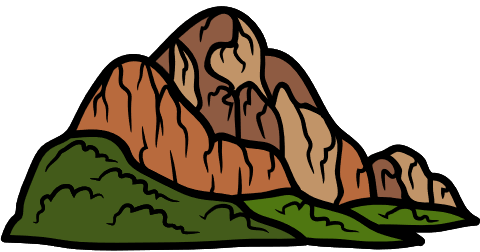 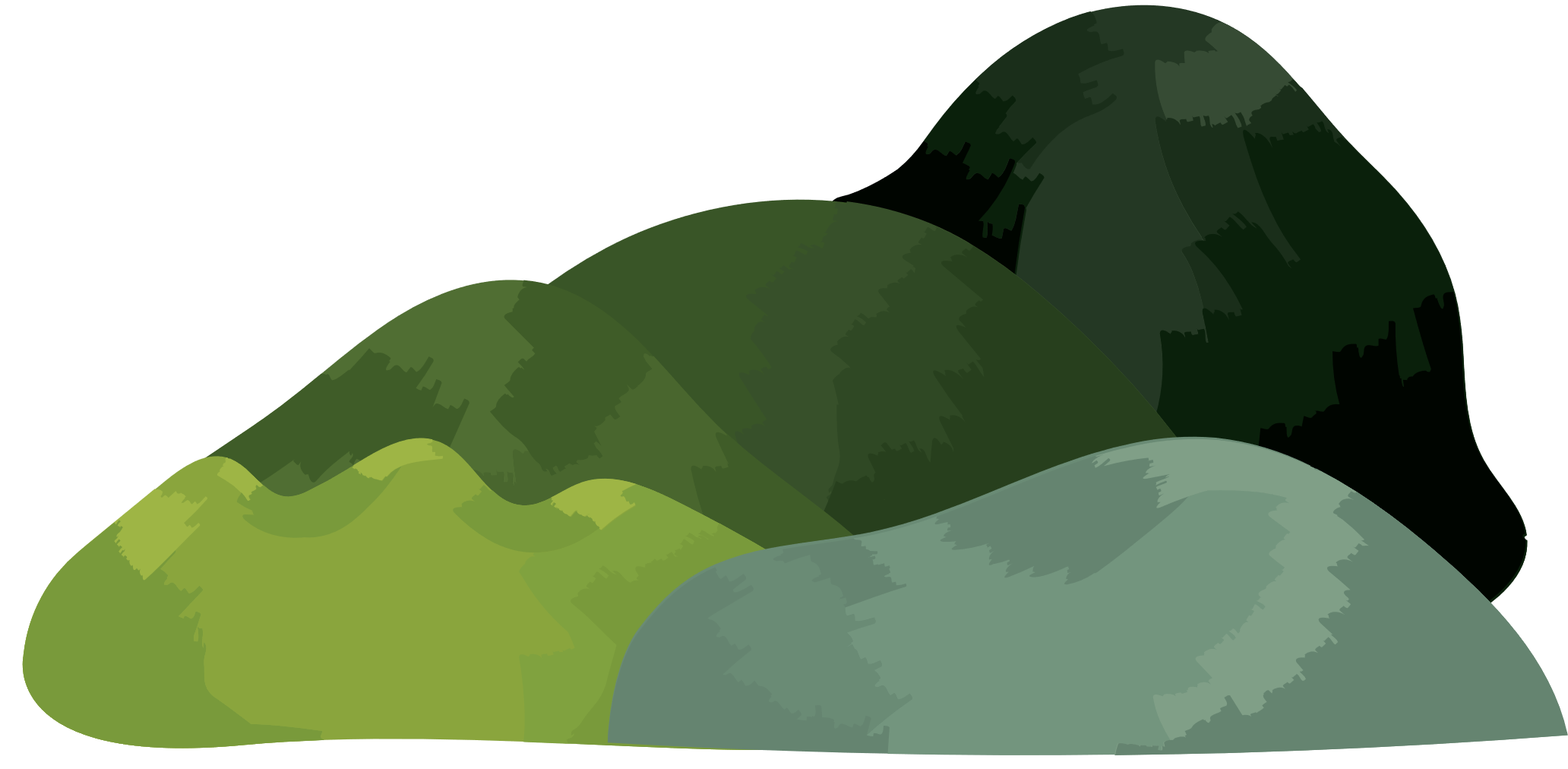 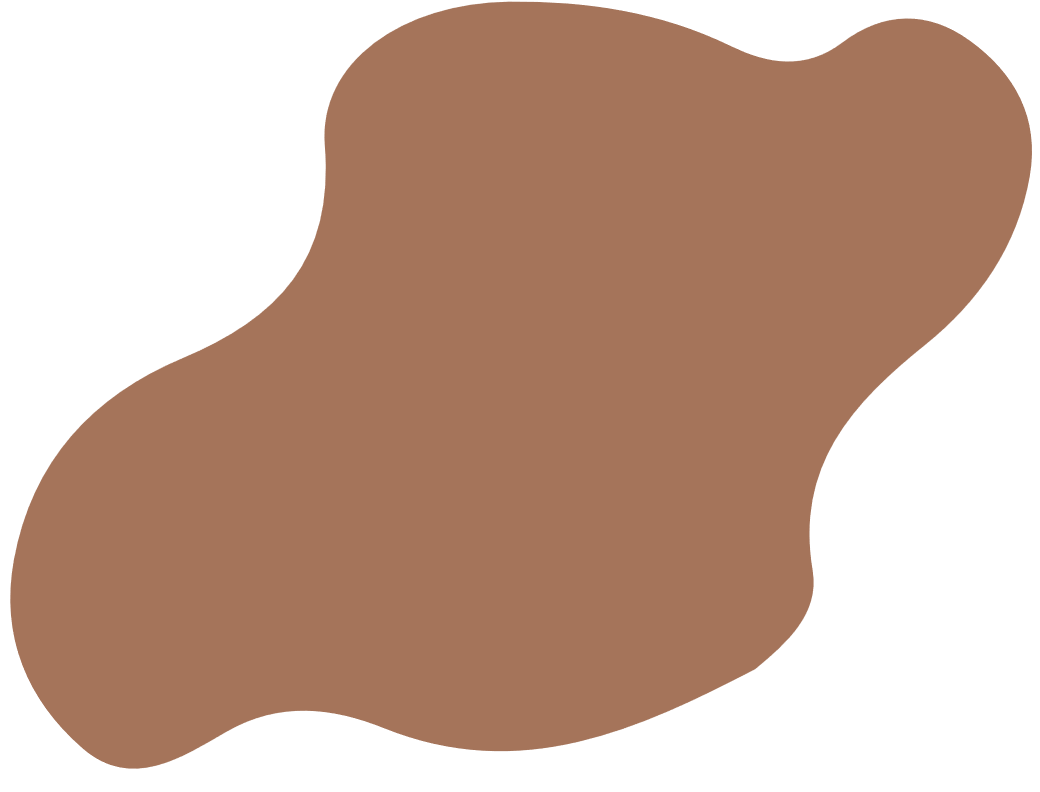 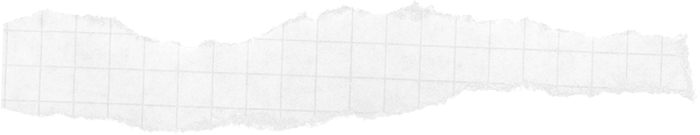 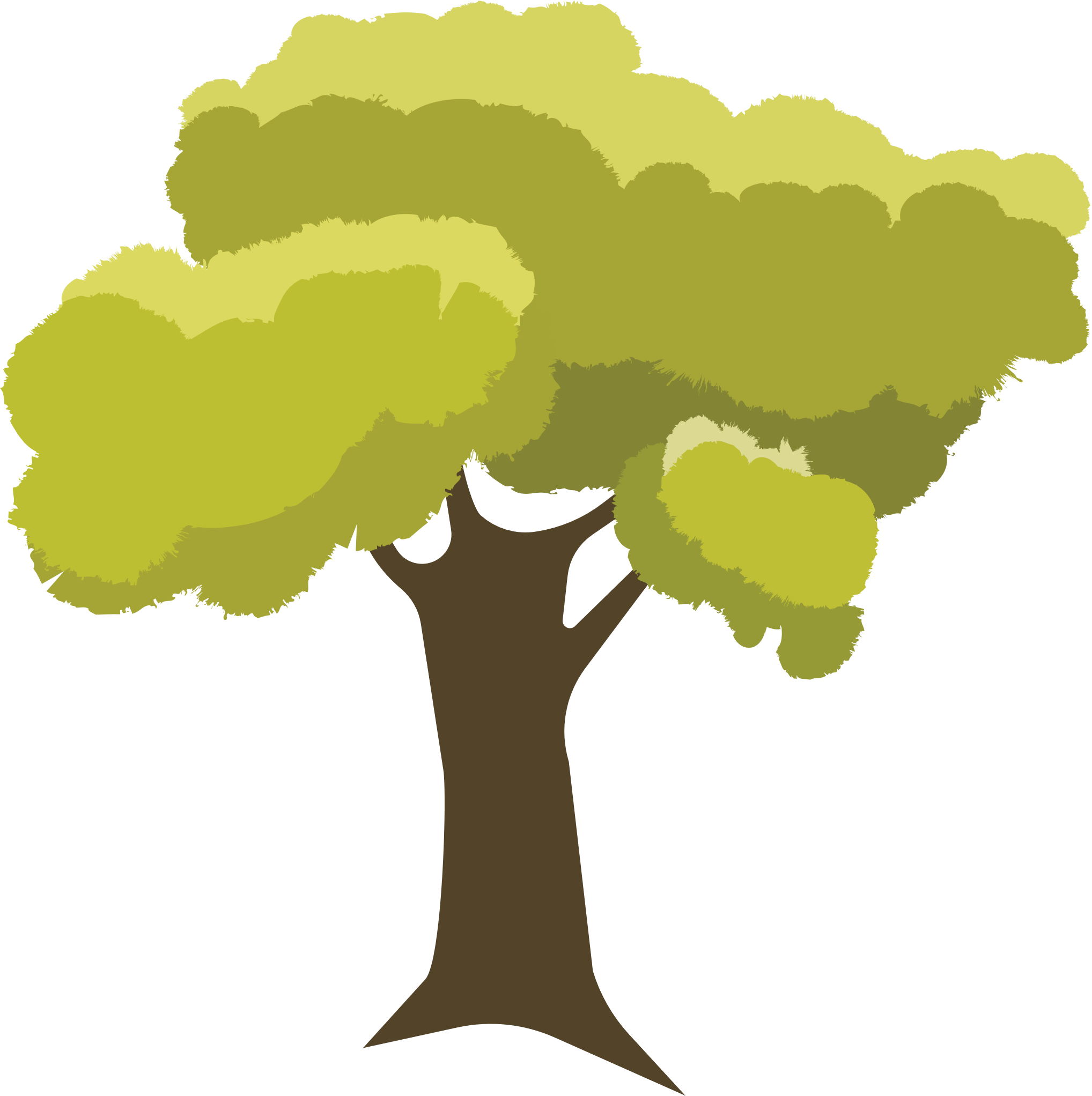 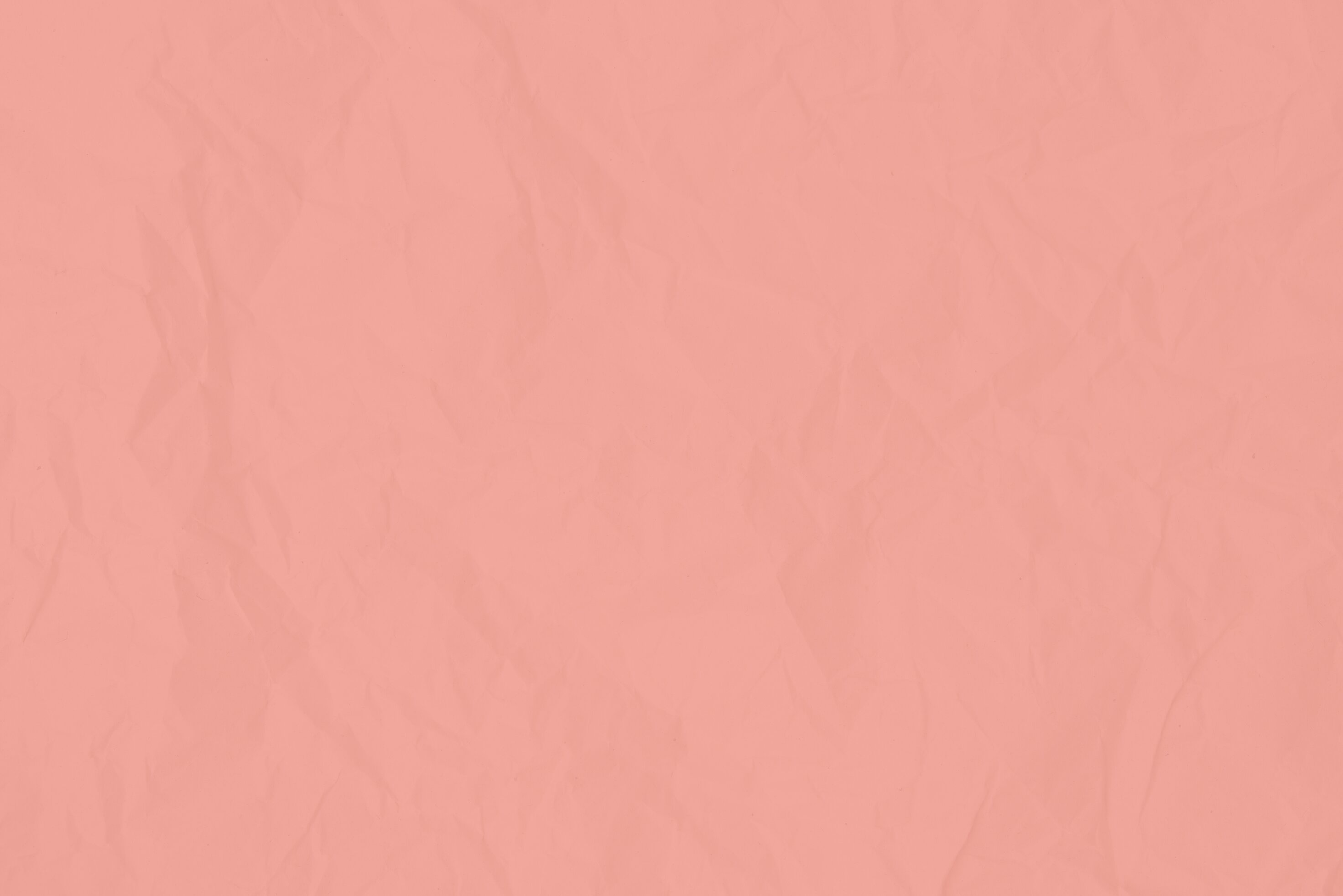 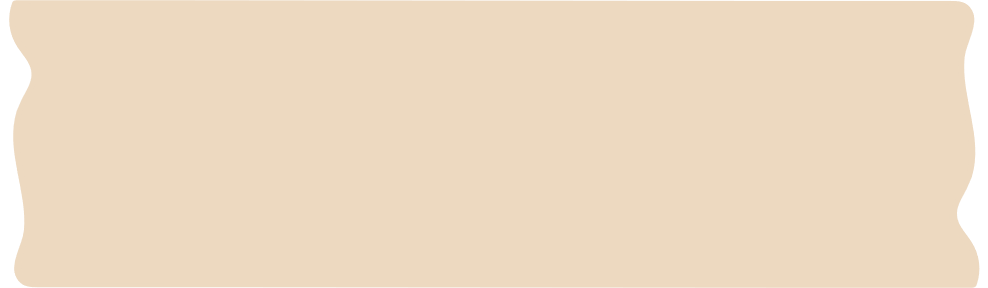 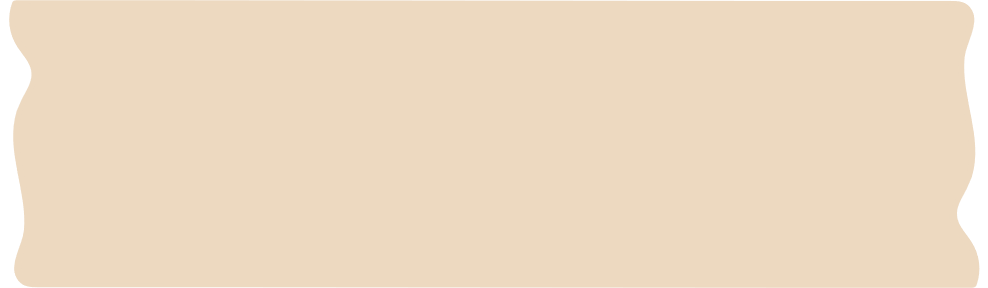 LUYỆN ĐỌC DIỄN CẢM
Mùa thu nay khác rồi
Tôi đứng vui nghe giữa núi đồi
Gió thổi rừng tre phấp phới
Trời thu thay áo mới
Trong biếc nói cười thiết tha.
Trời xanh đây là của chúng ta
Núi rừng đây là của chúng ta
Những cánh đồng thơm mát
Những ngả đường bát ngát
Những dòng sông đỏ nặng phù sa.
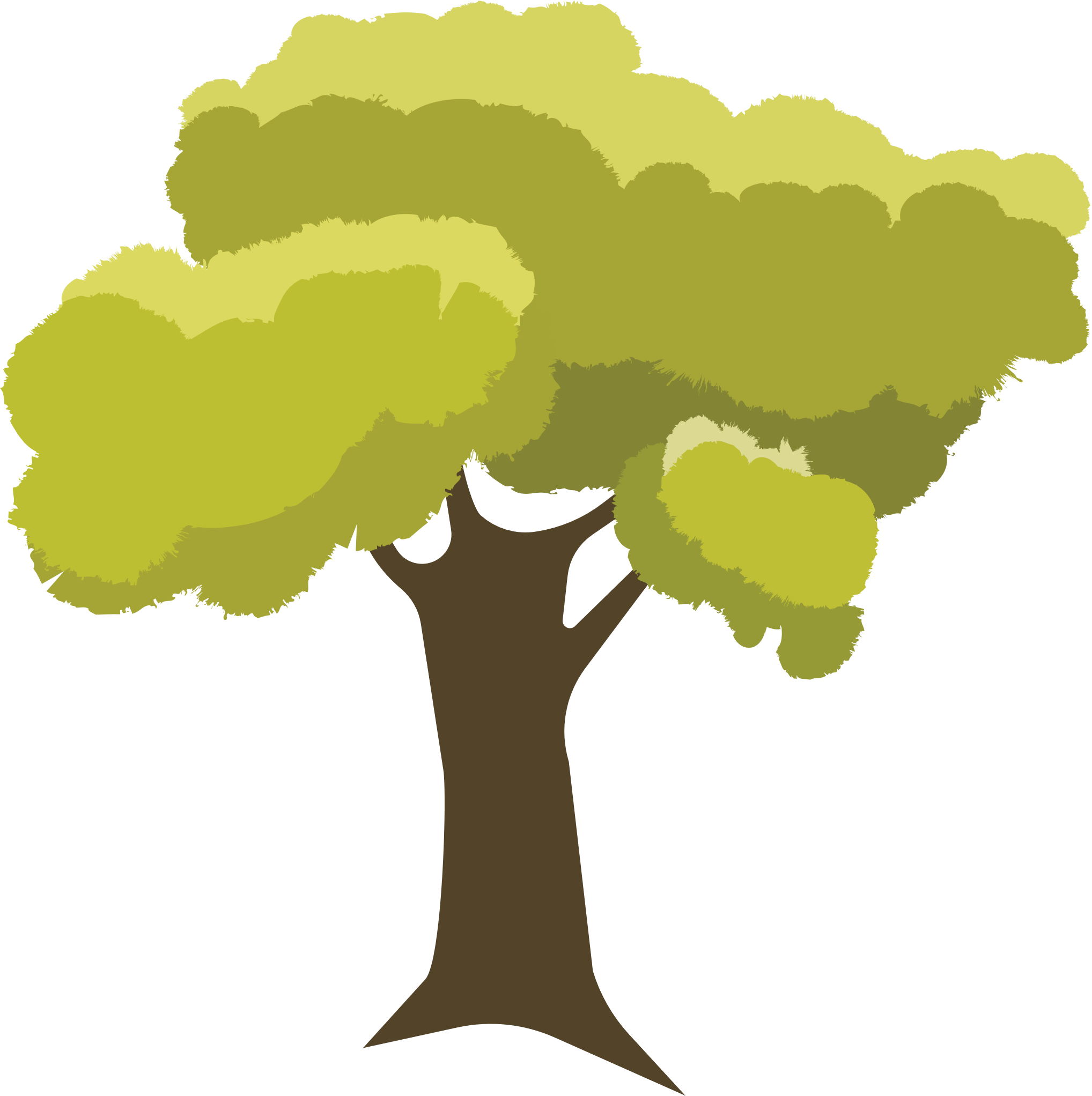 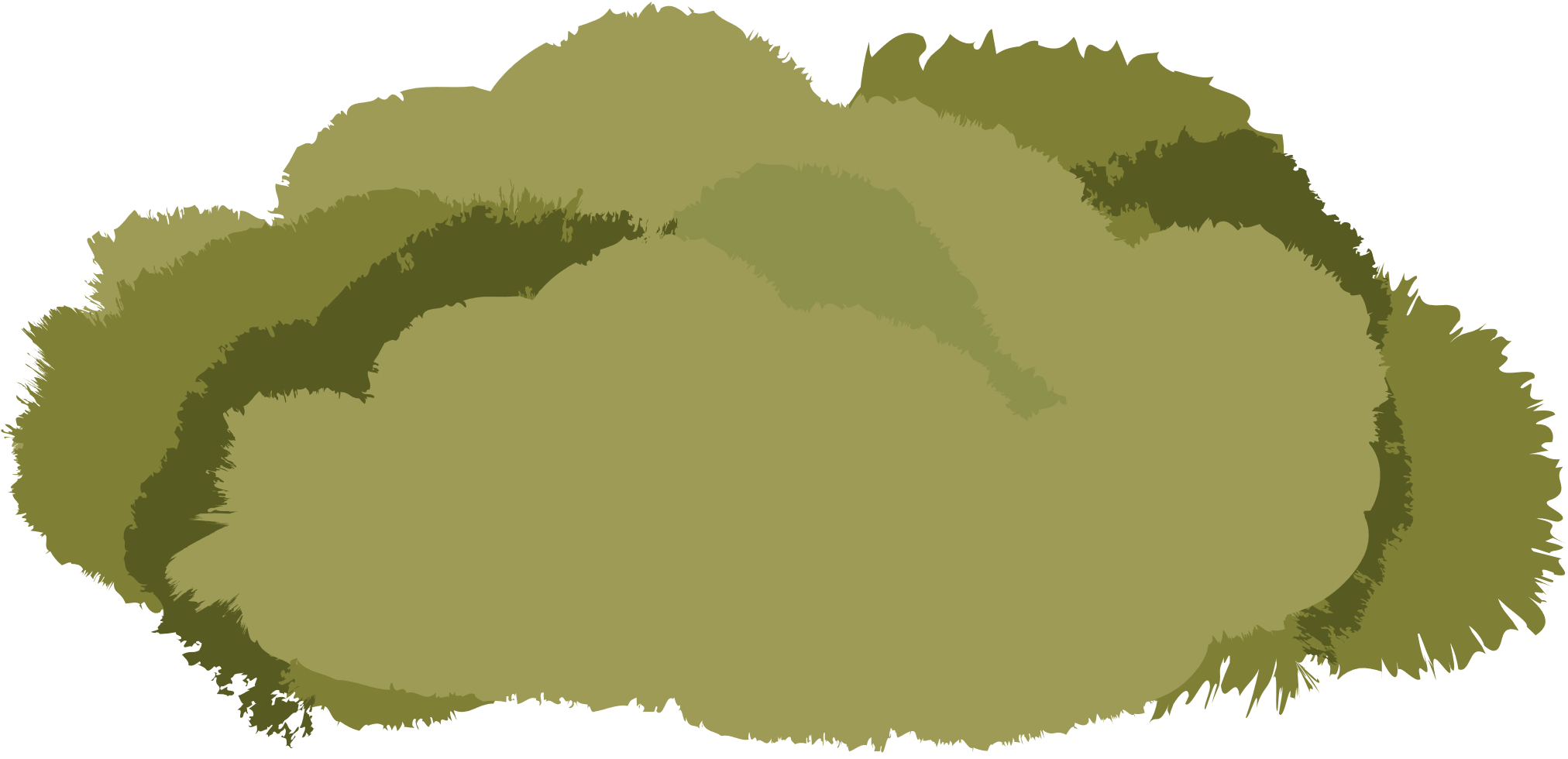 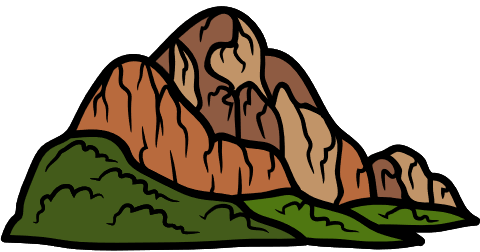 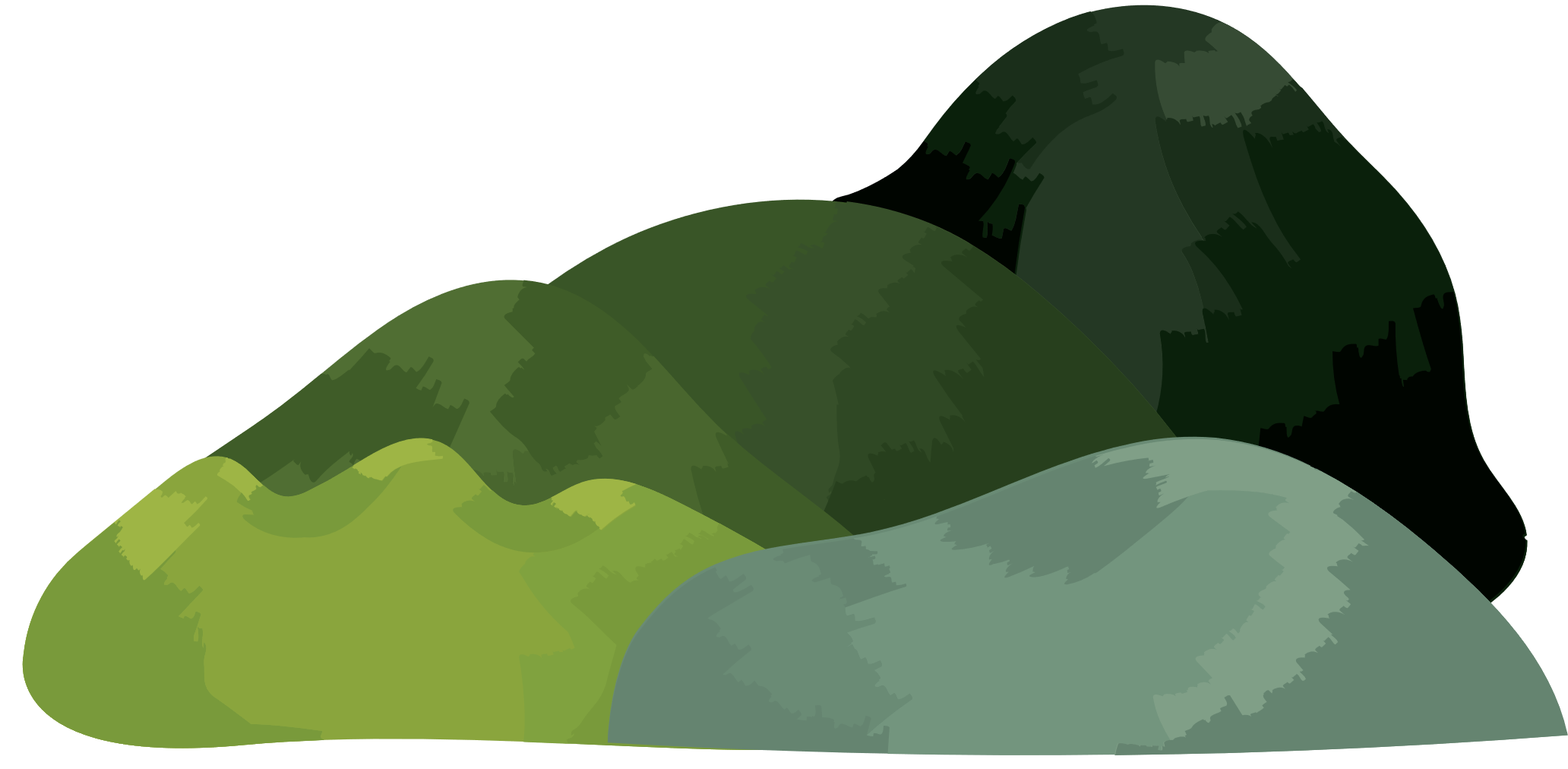 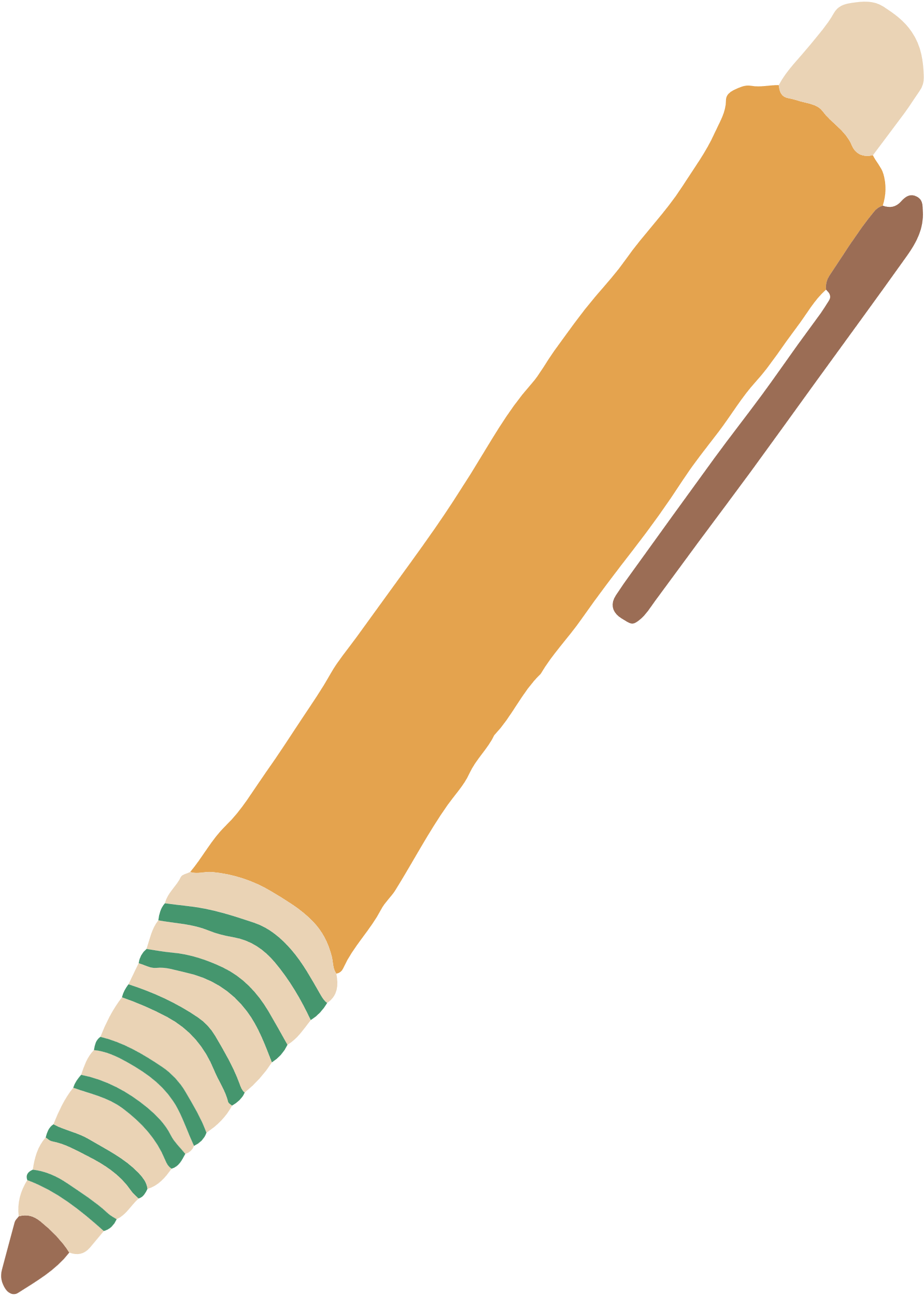 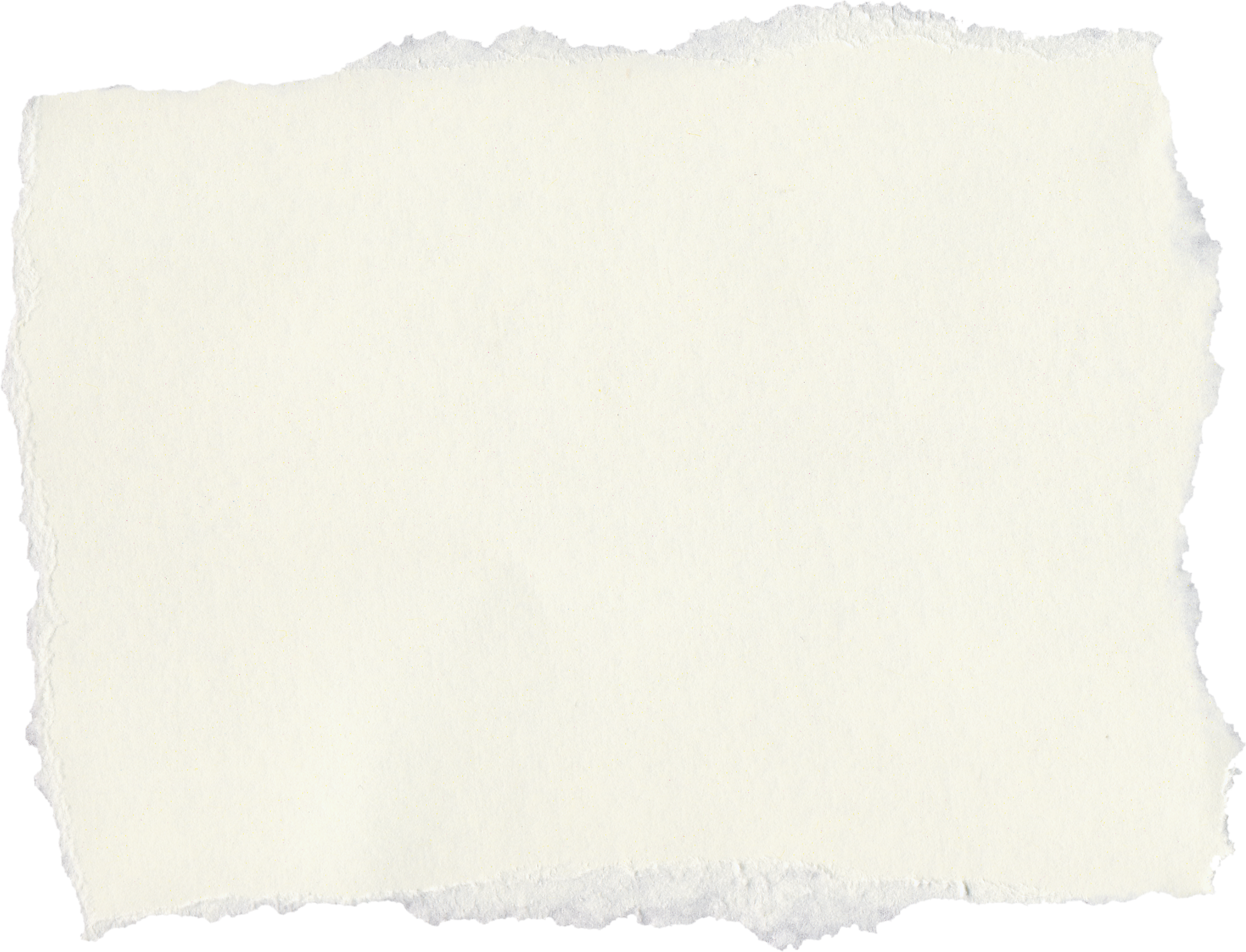 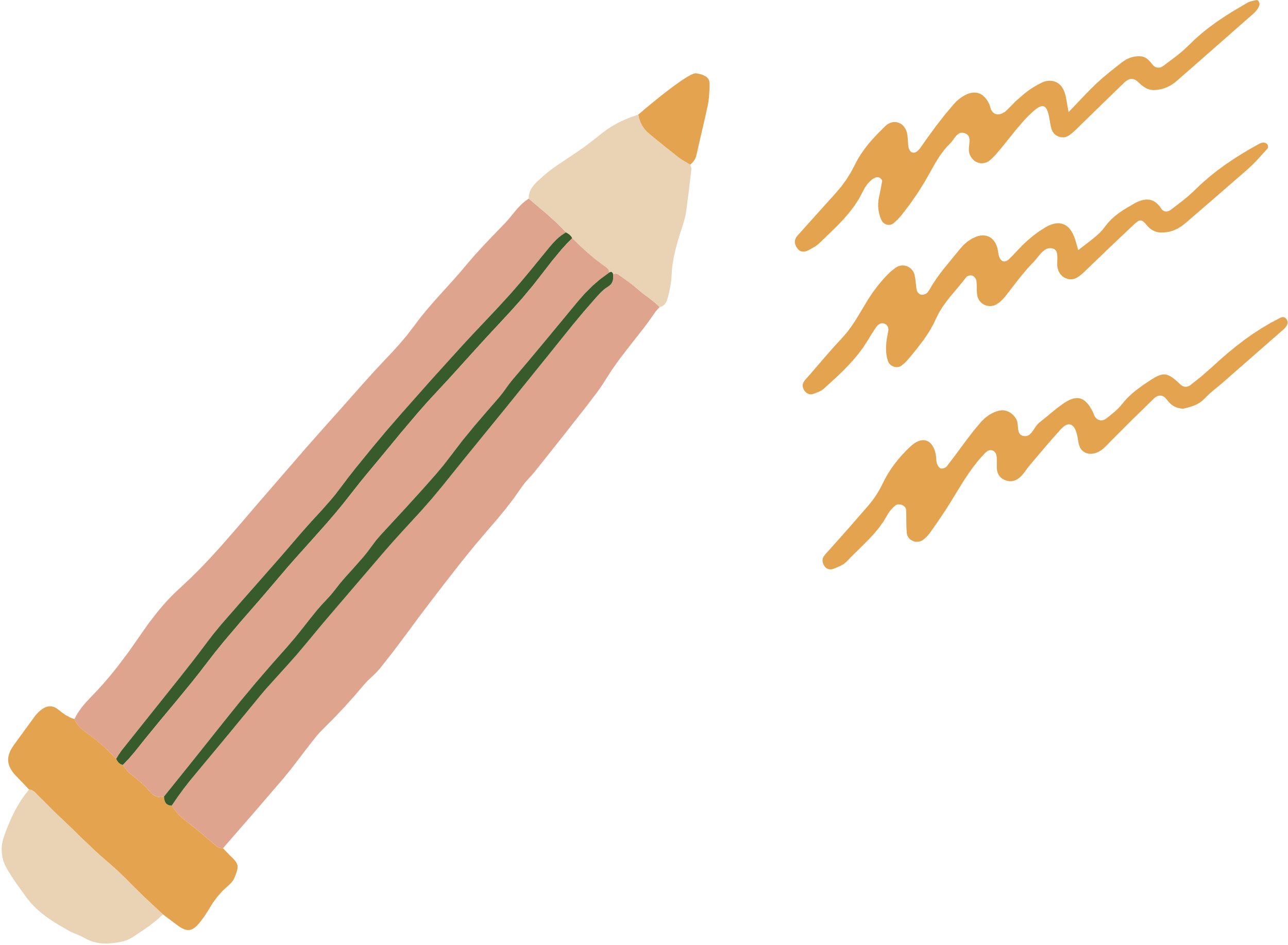 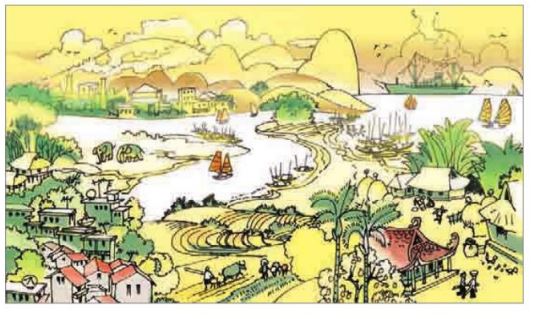 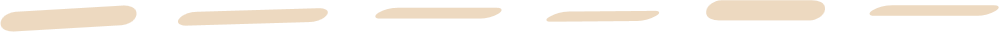 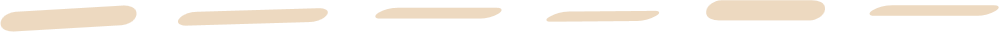 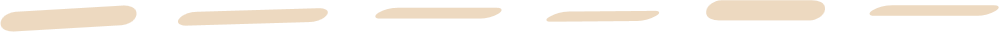 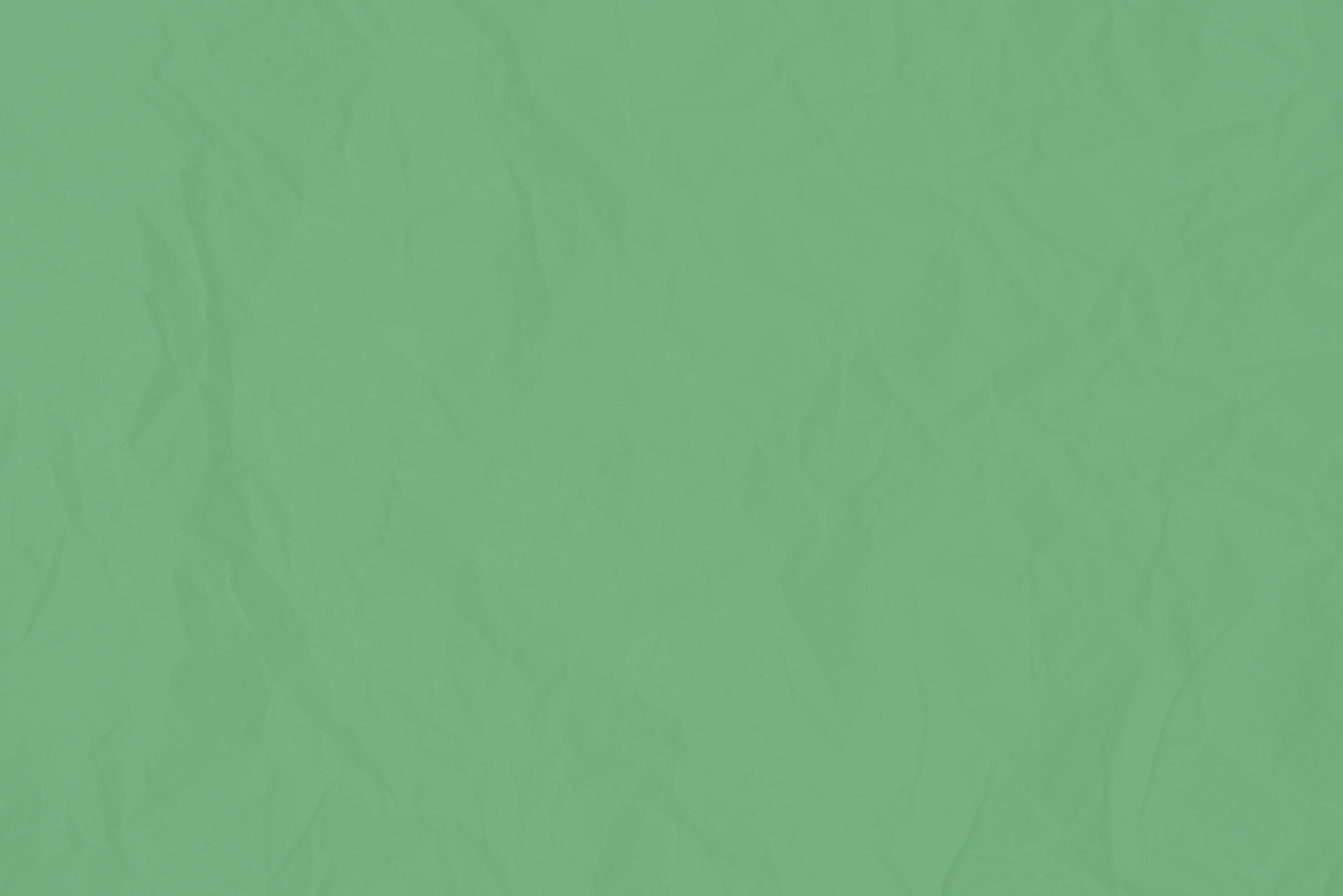 YÊU CẦU CẦN ĐẠT
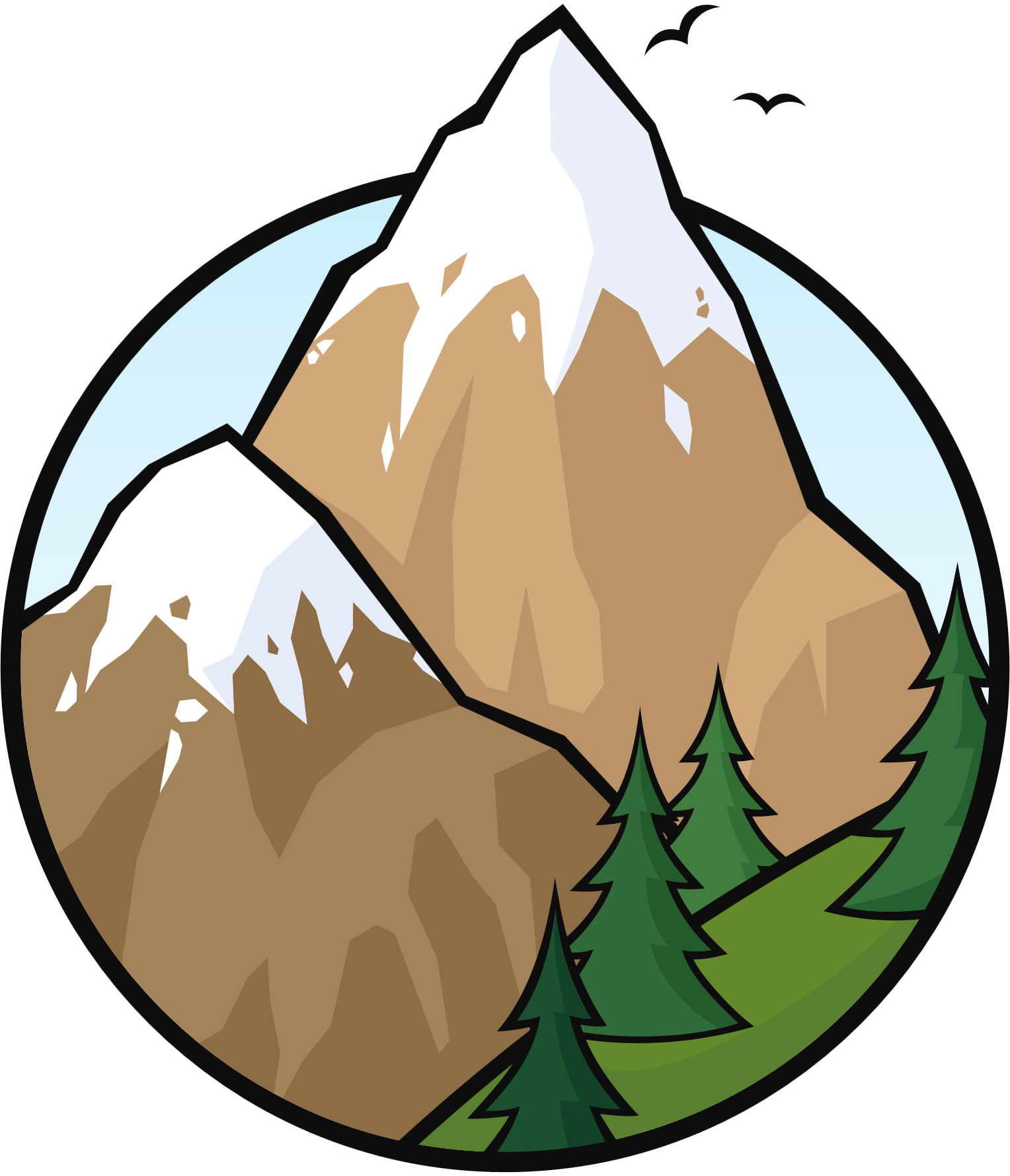 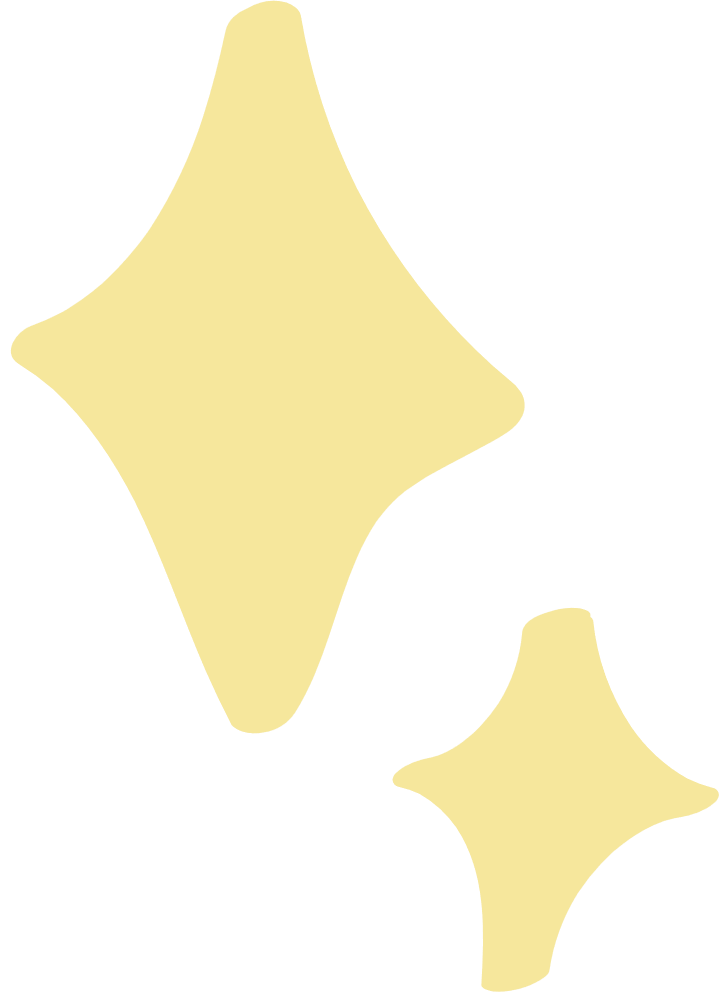 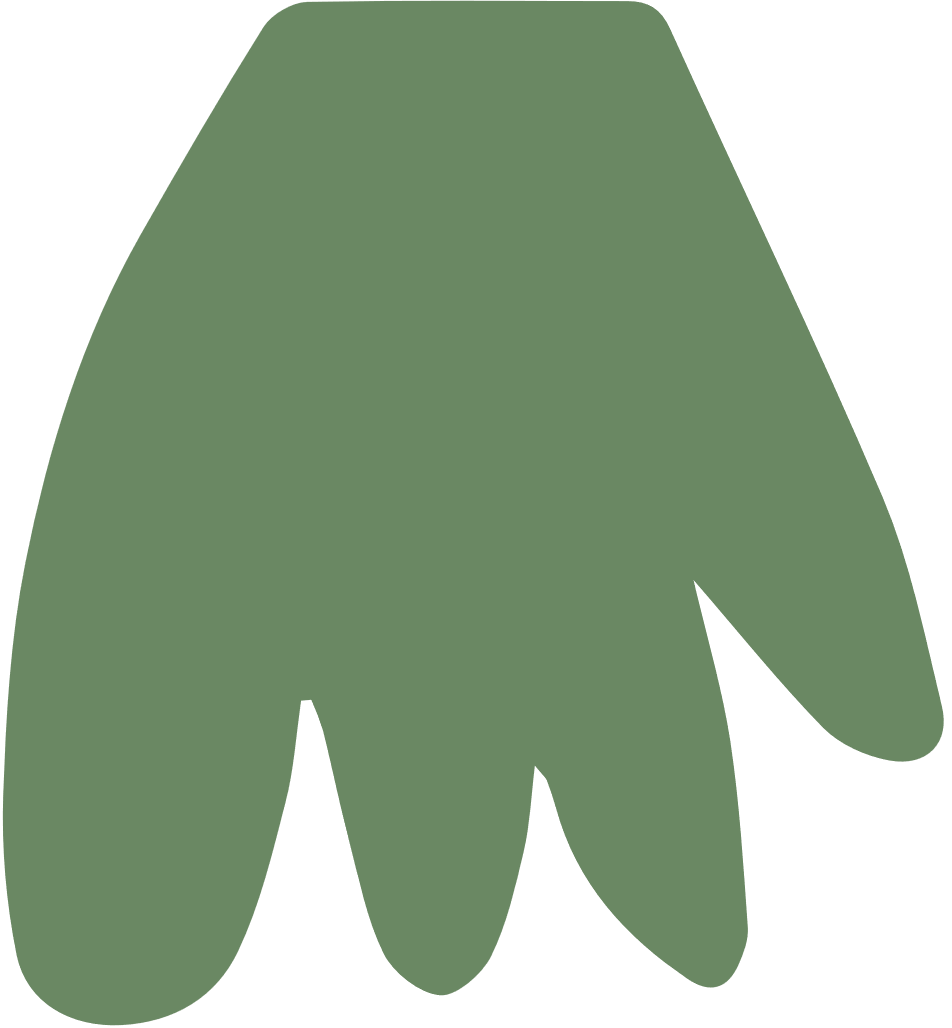 Đọc lưu loát, diễn cảm bài thơ với giọng trầm lắng, cảm hứng ca ngợi, tự hào về đất nước.
1
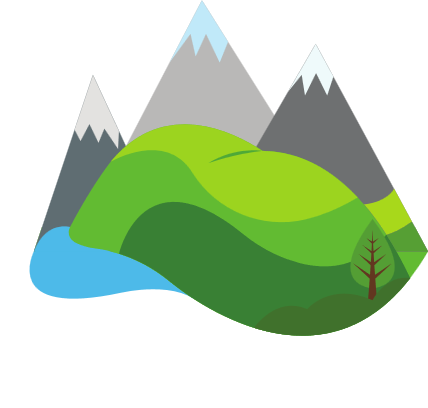 Hiểu được ý nghĩa của bài thơ.
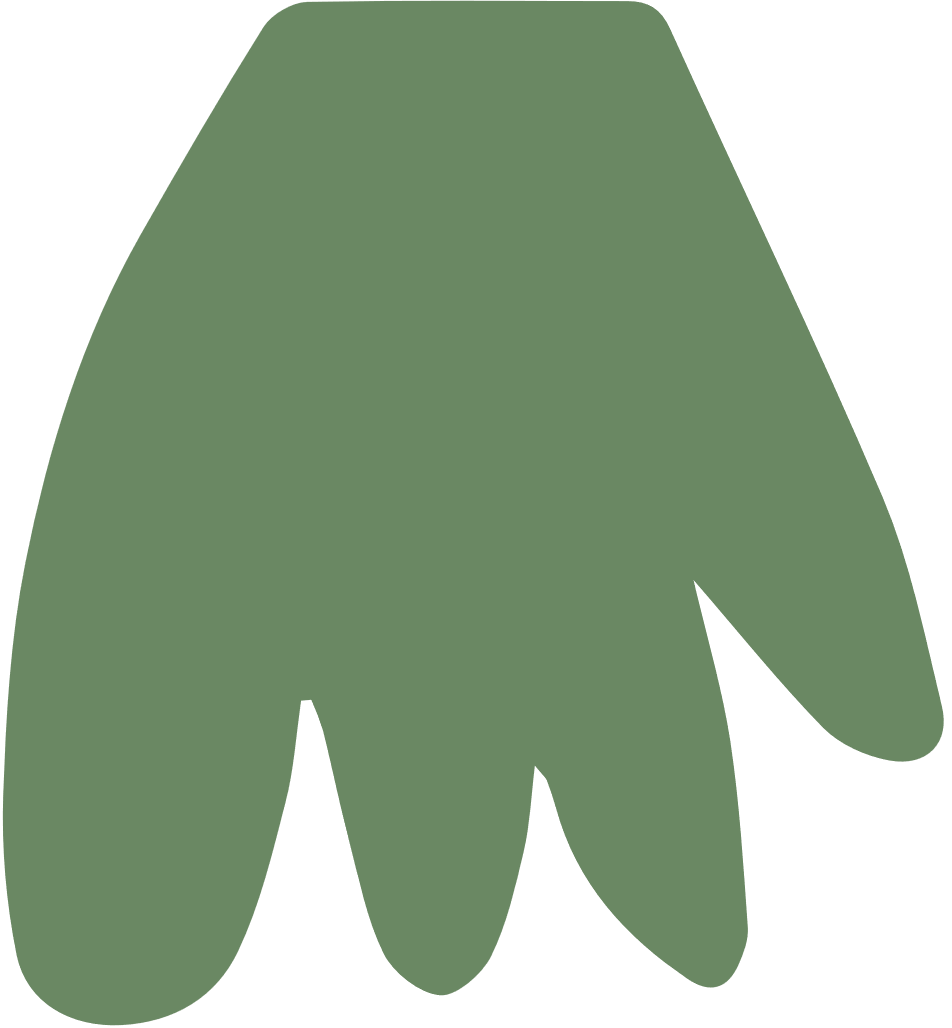 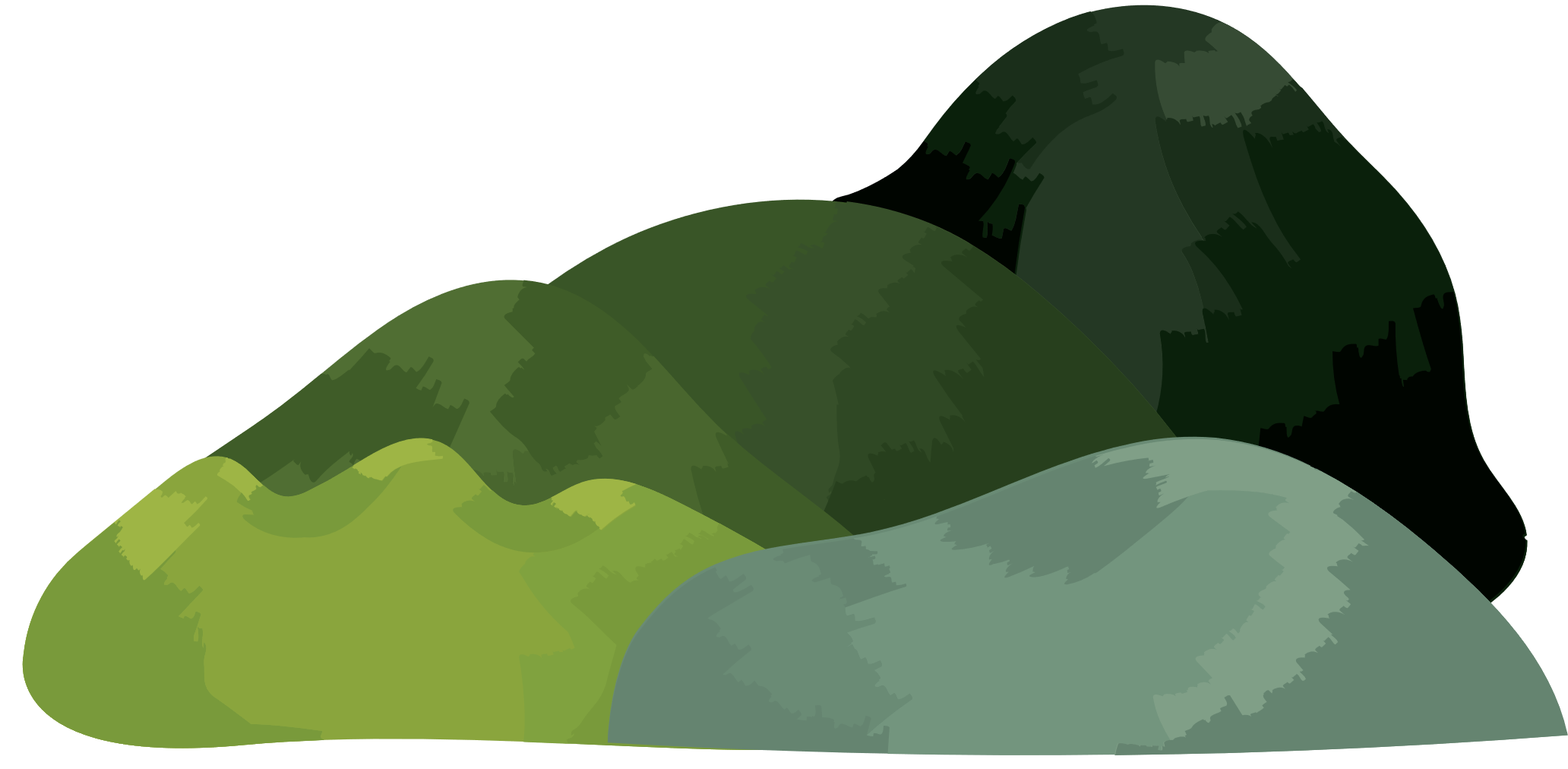 2
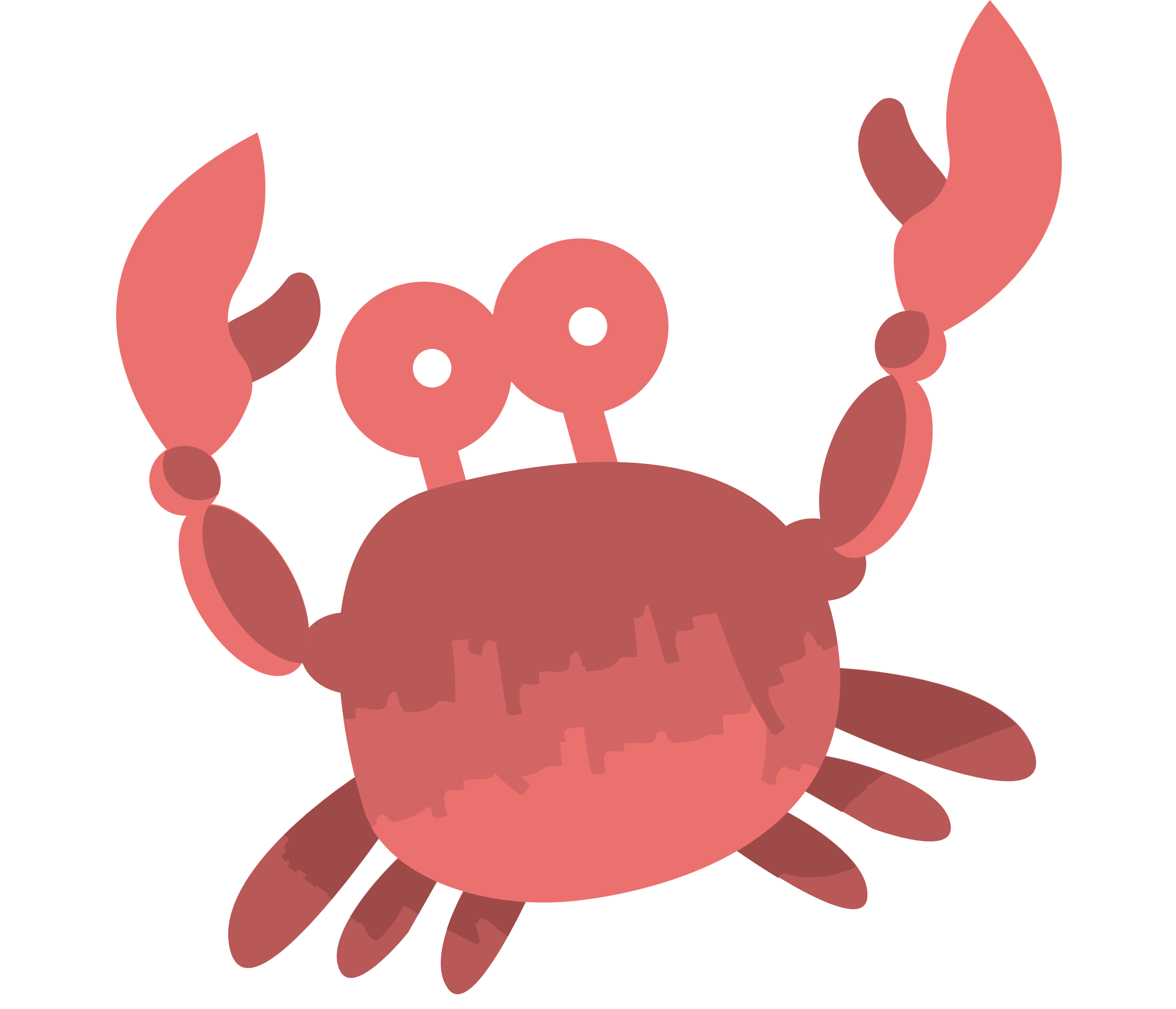 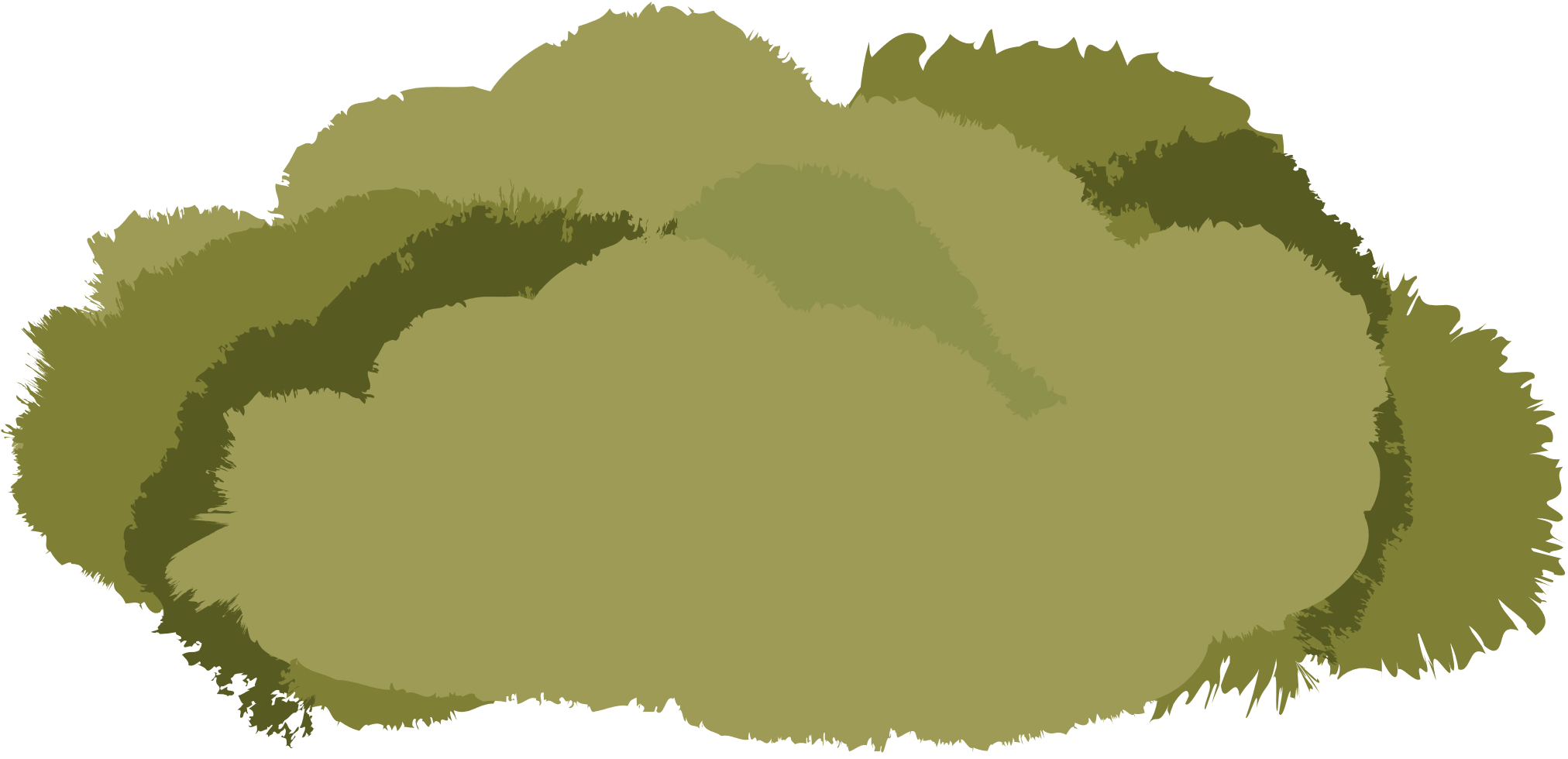 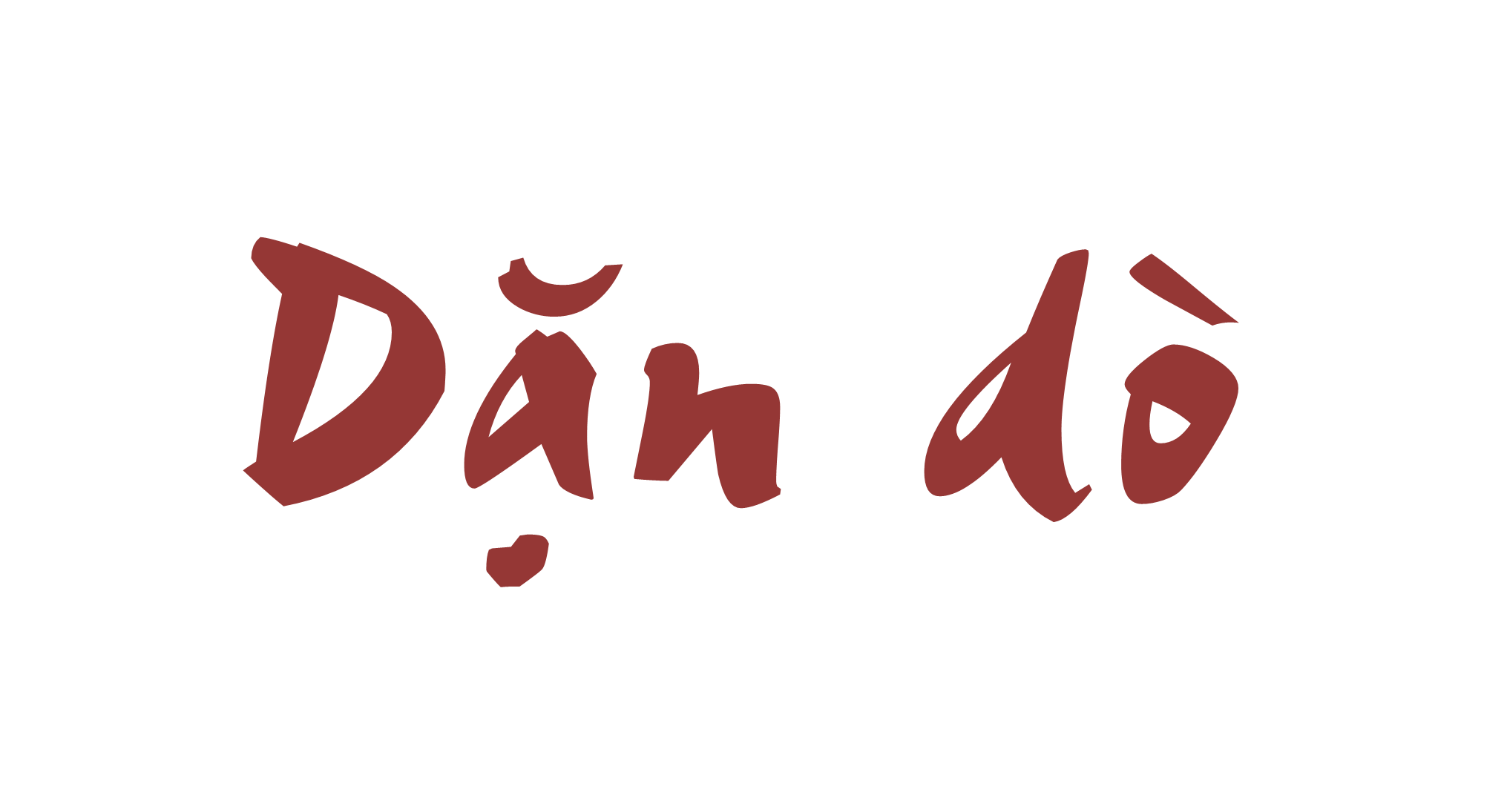 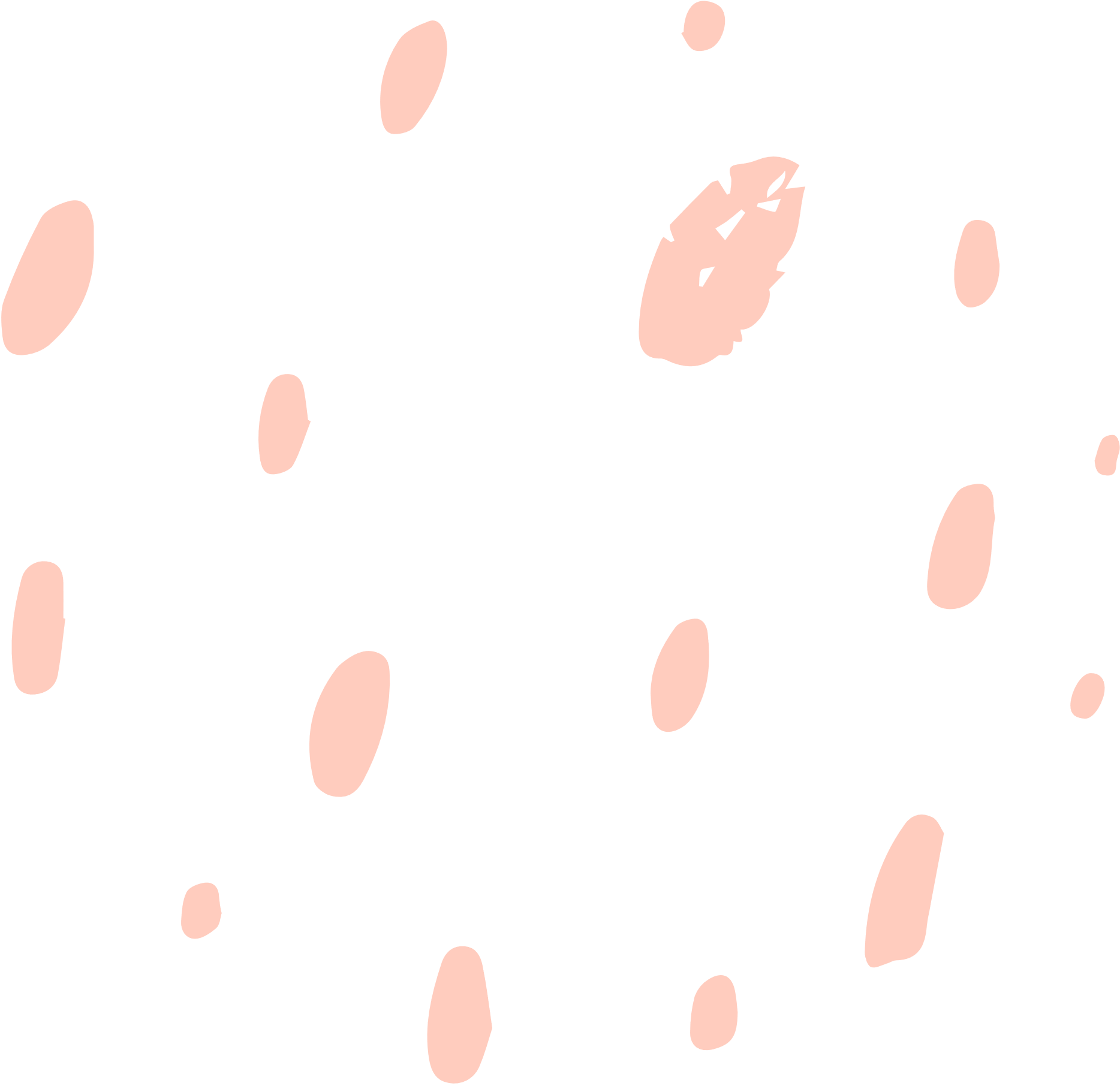 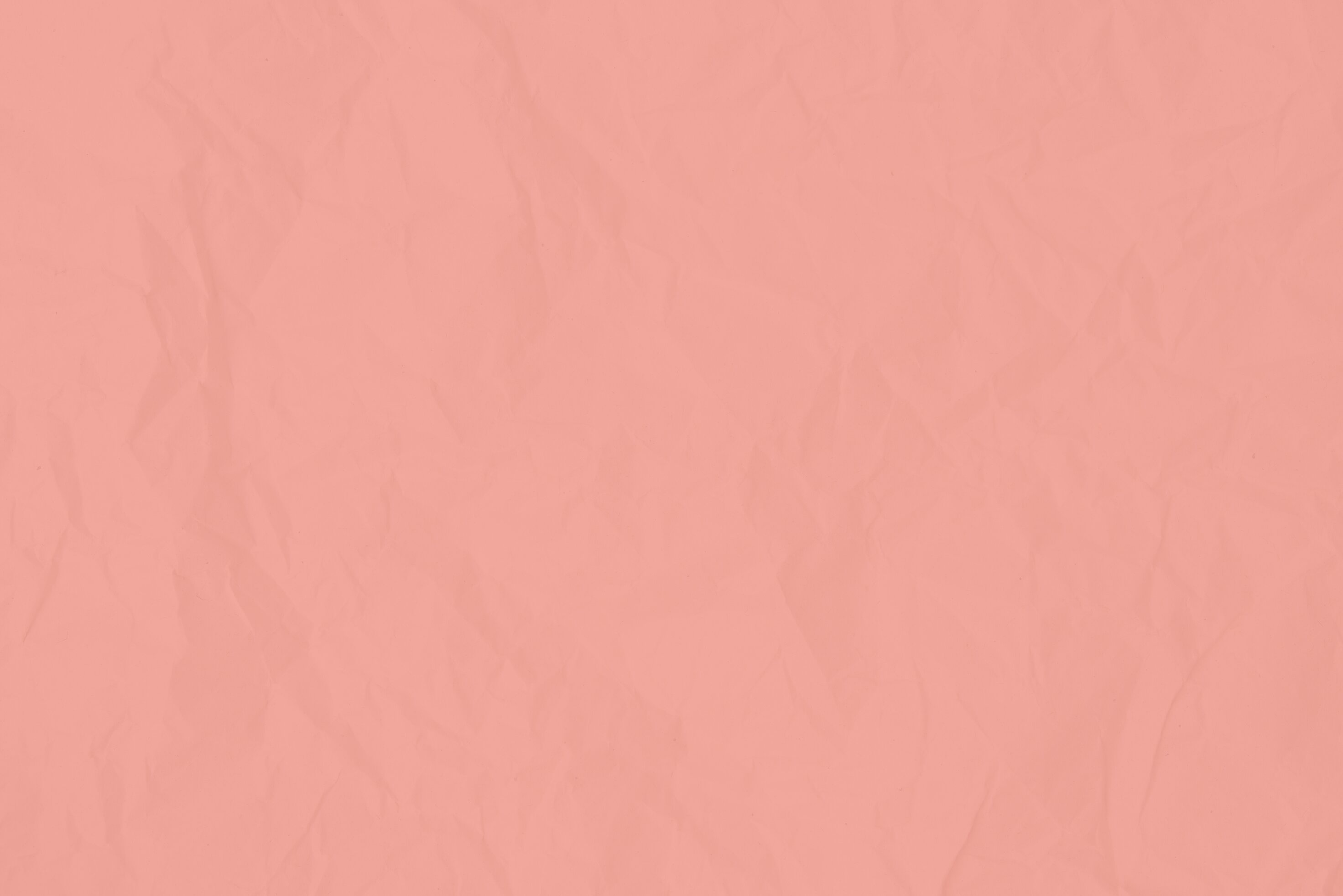 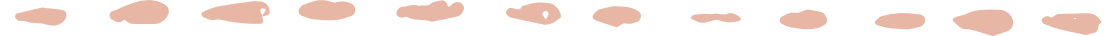 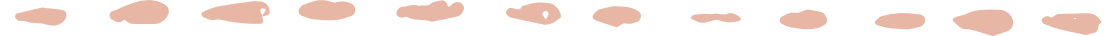 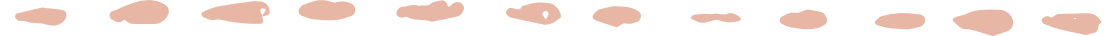 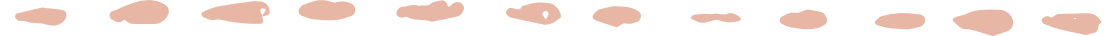 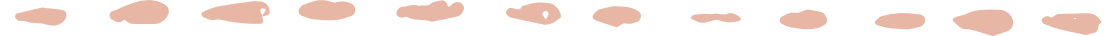 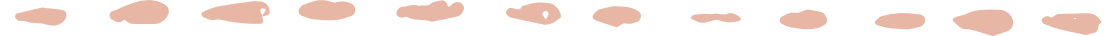 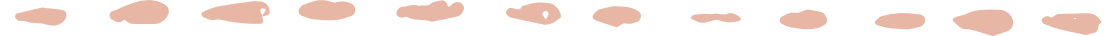 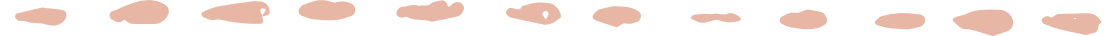 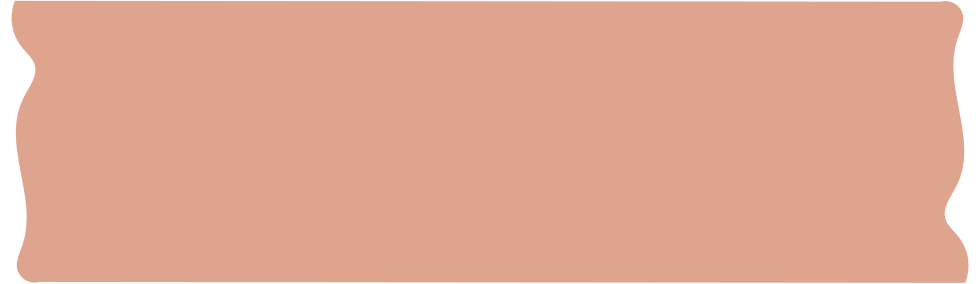 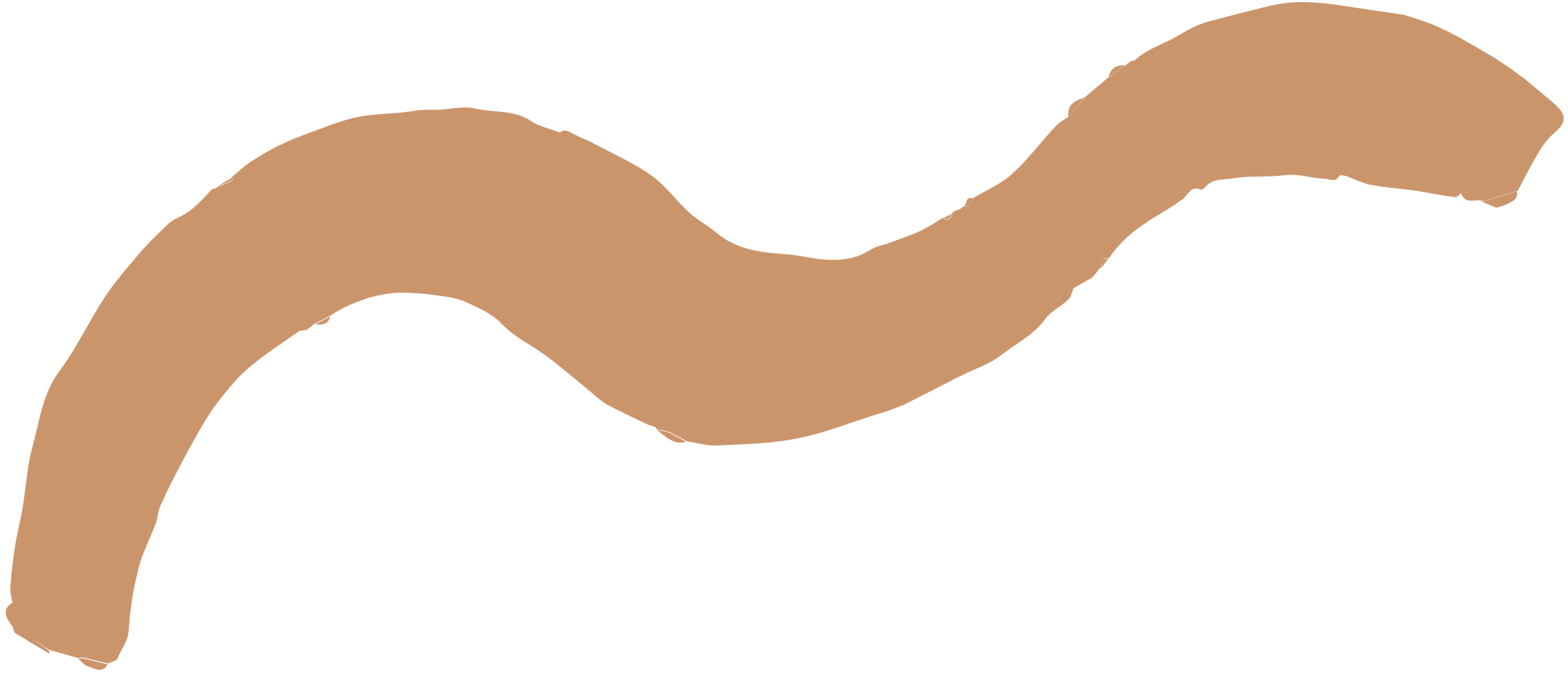 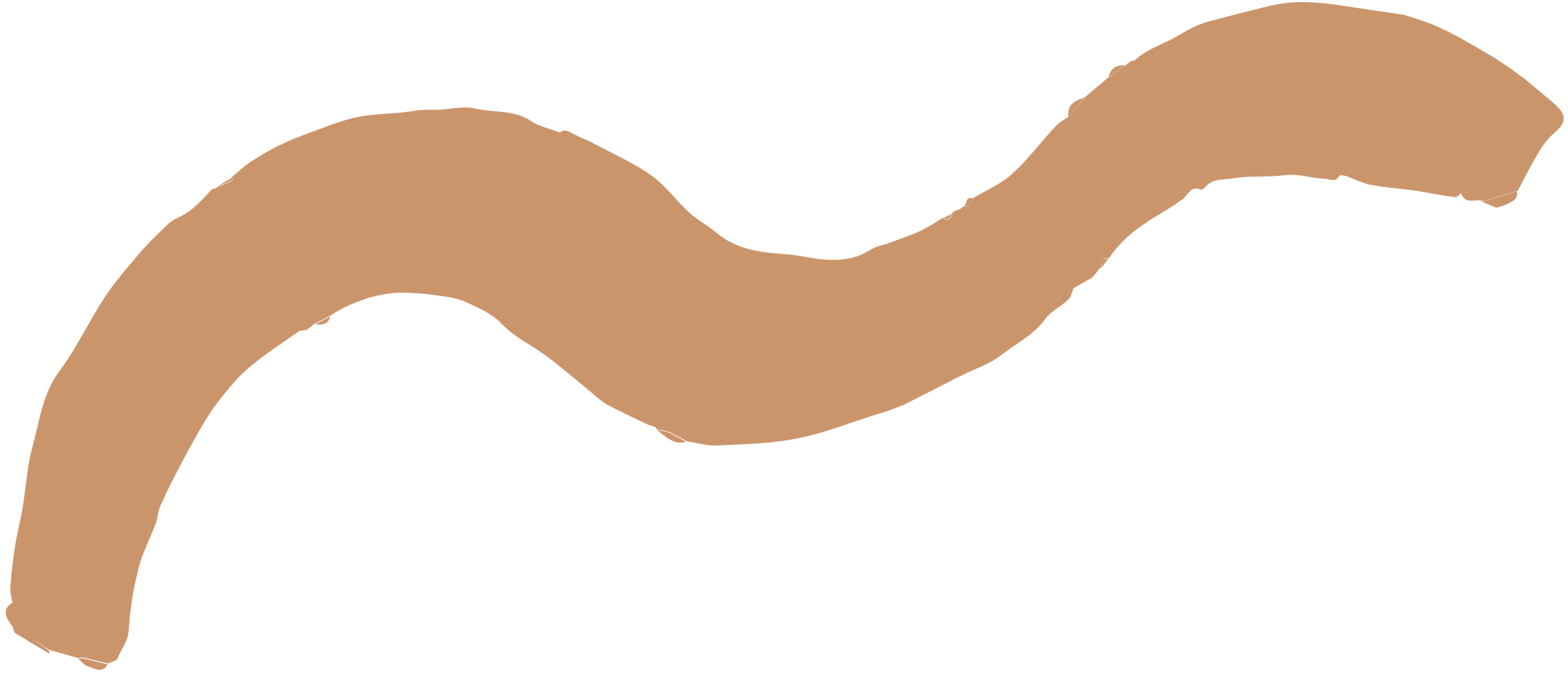 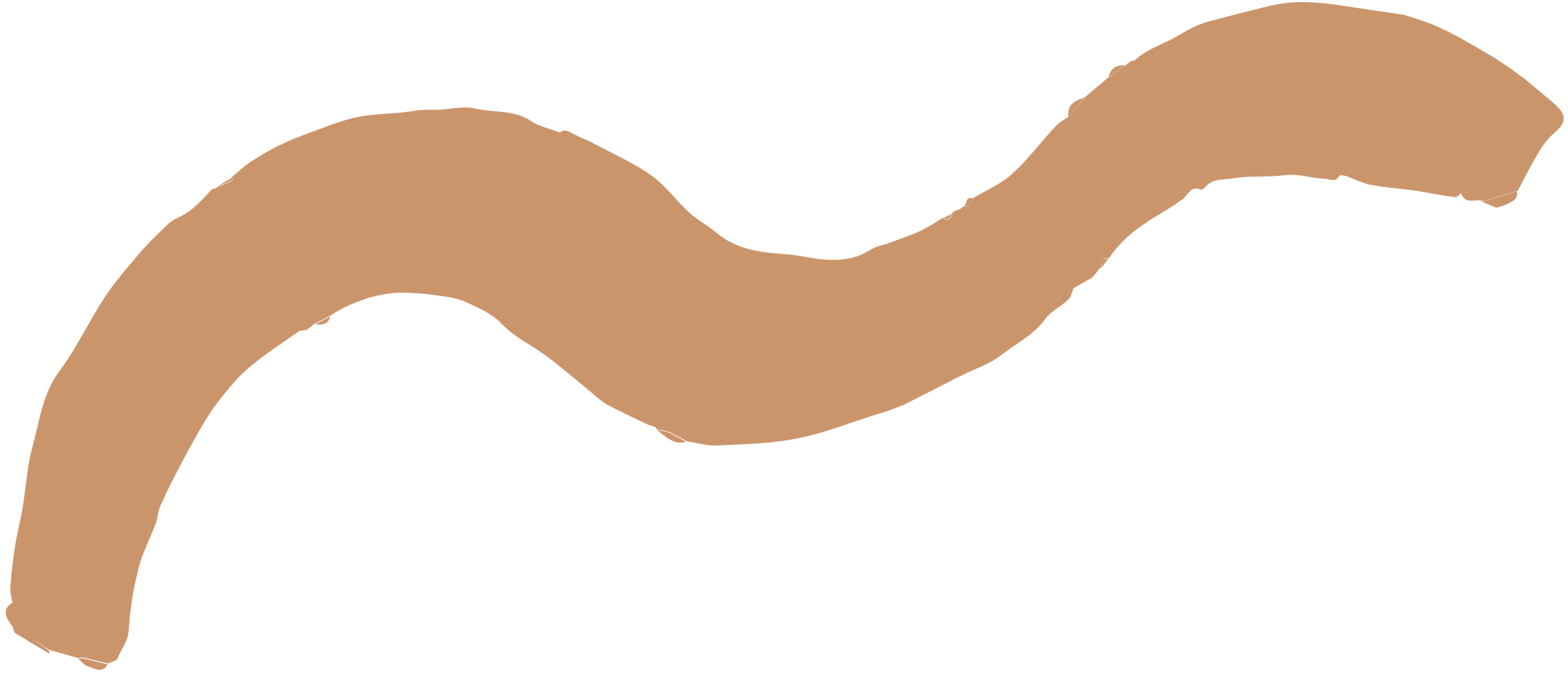 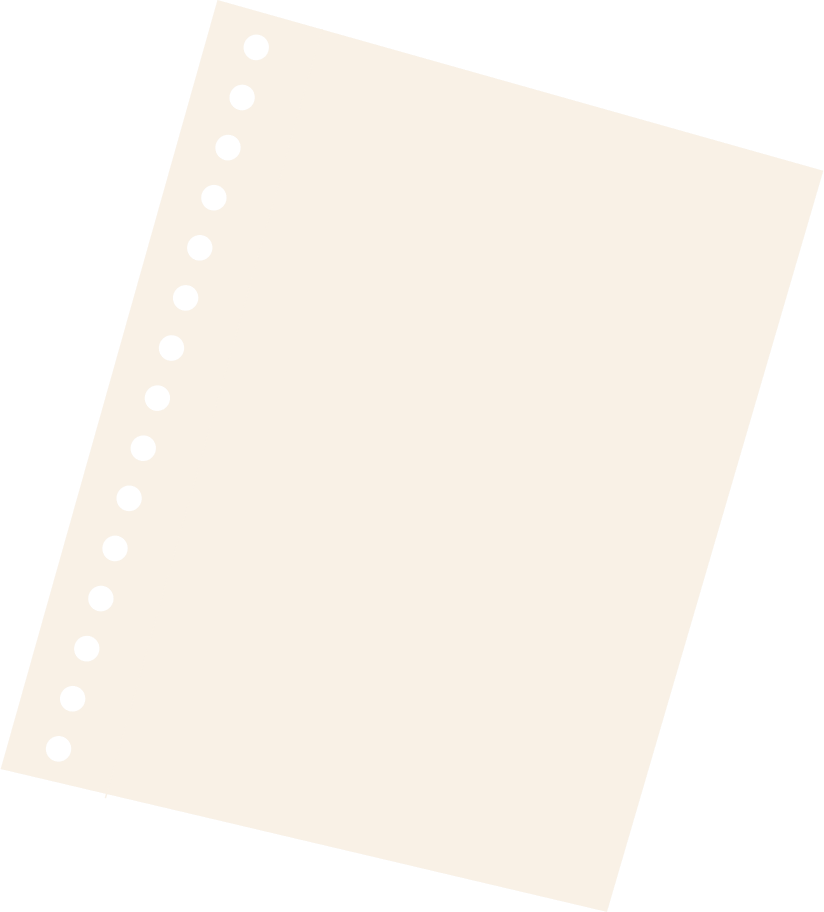 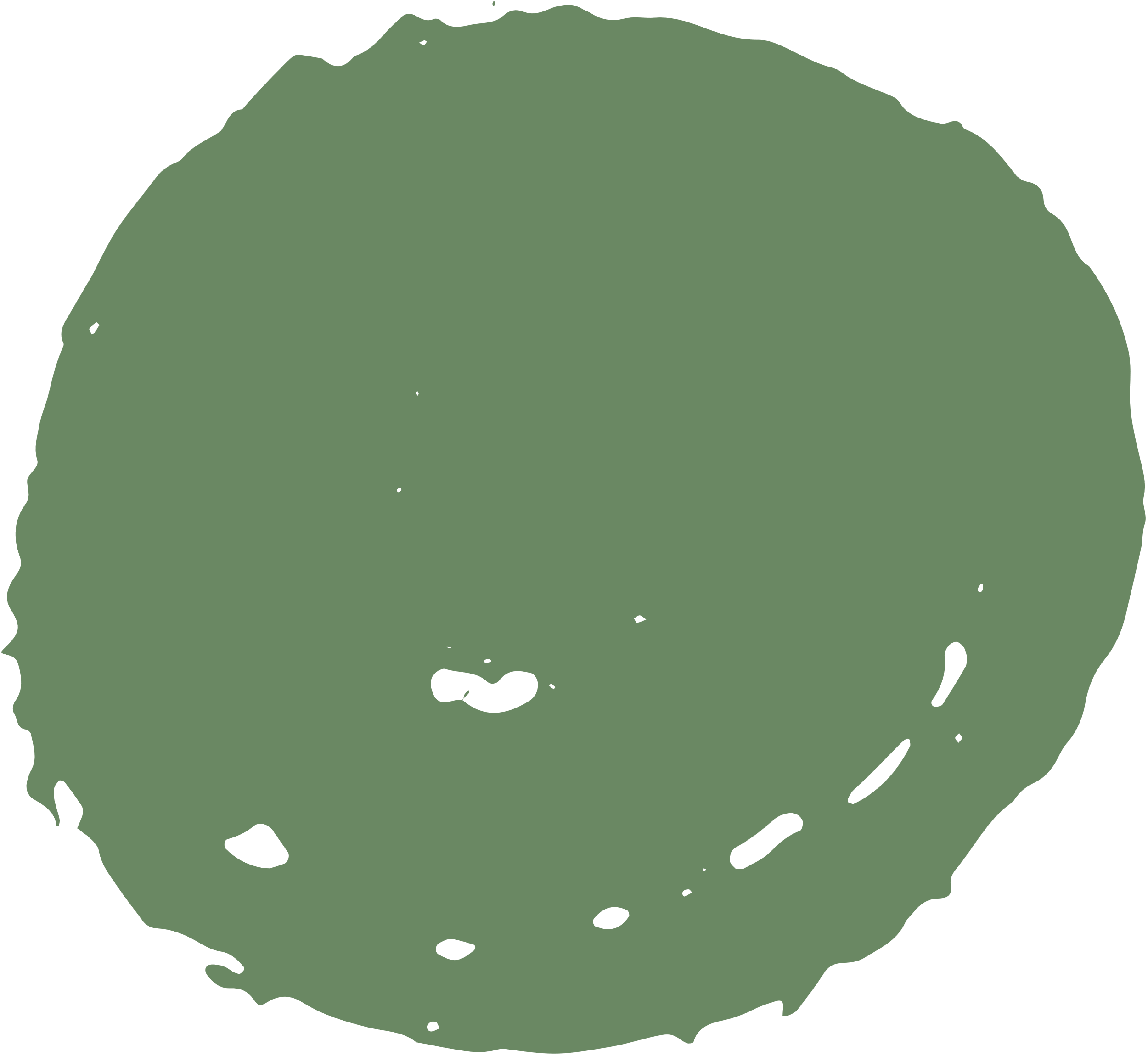 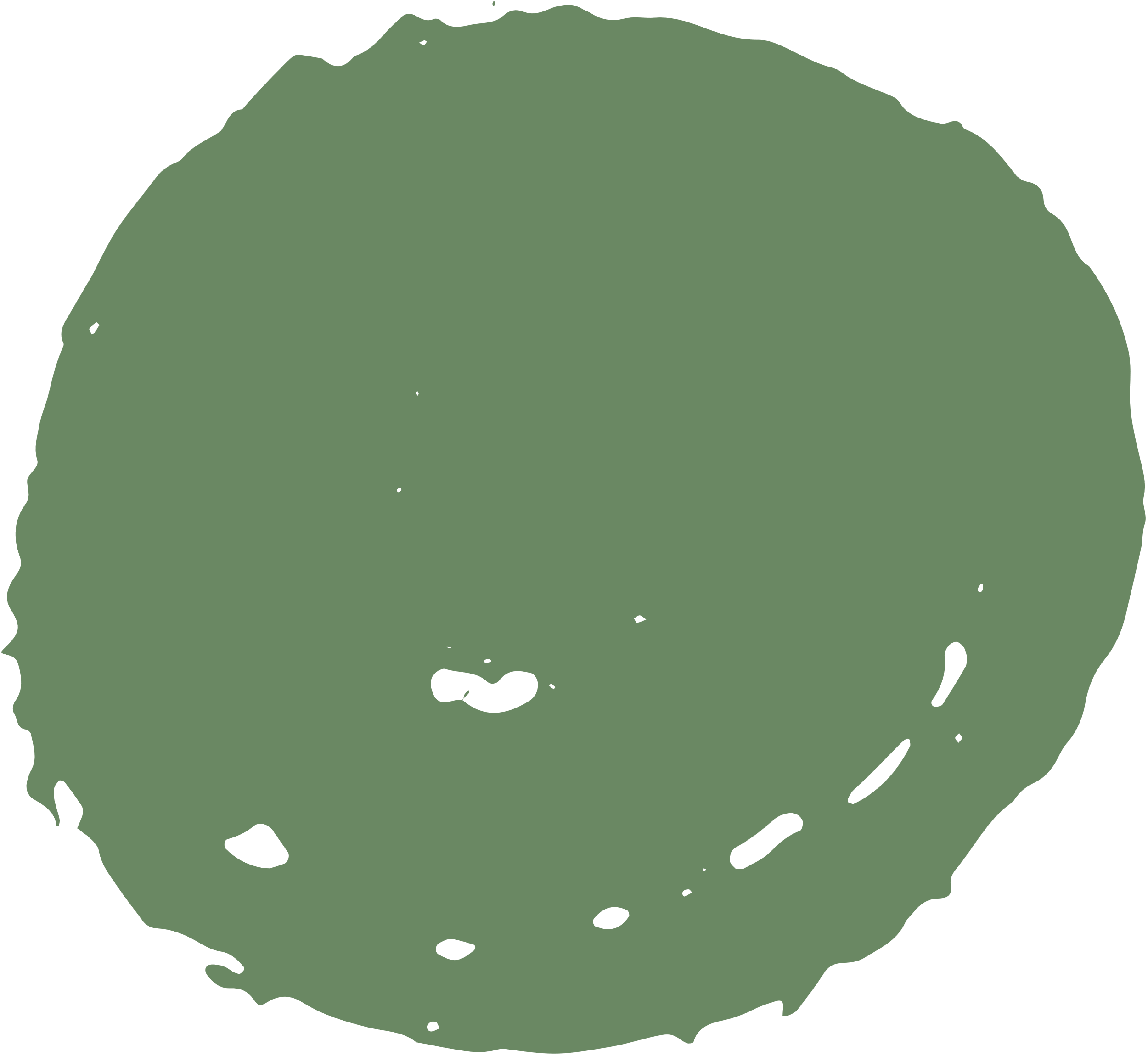 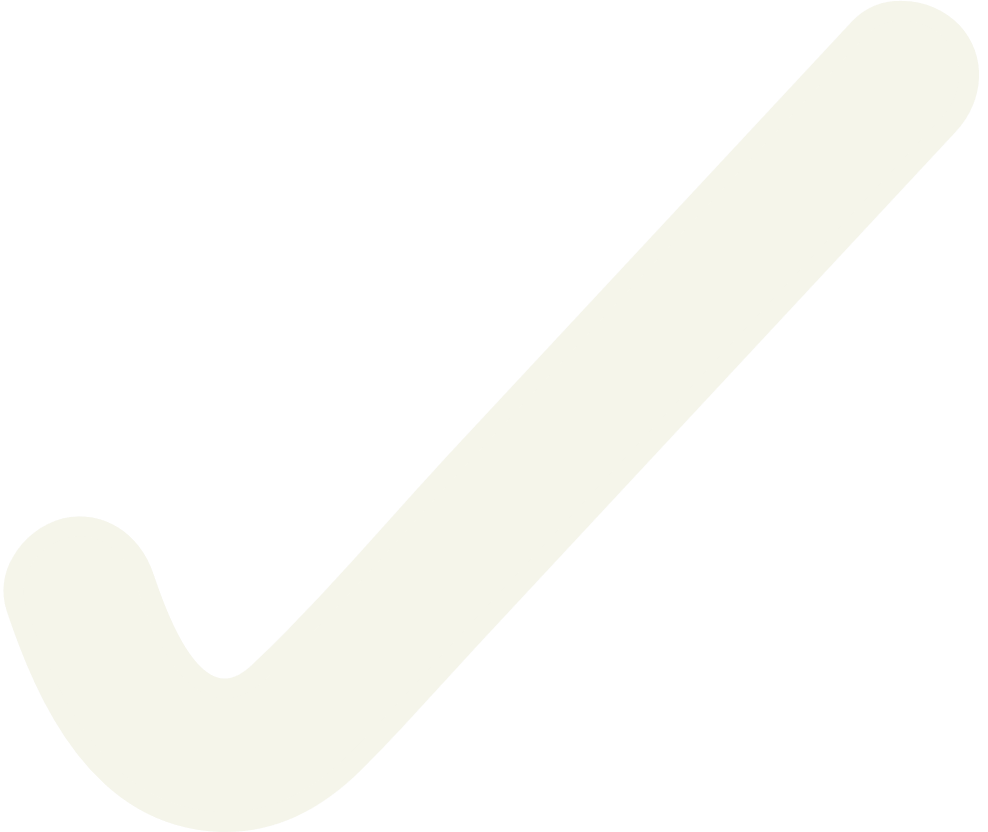 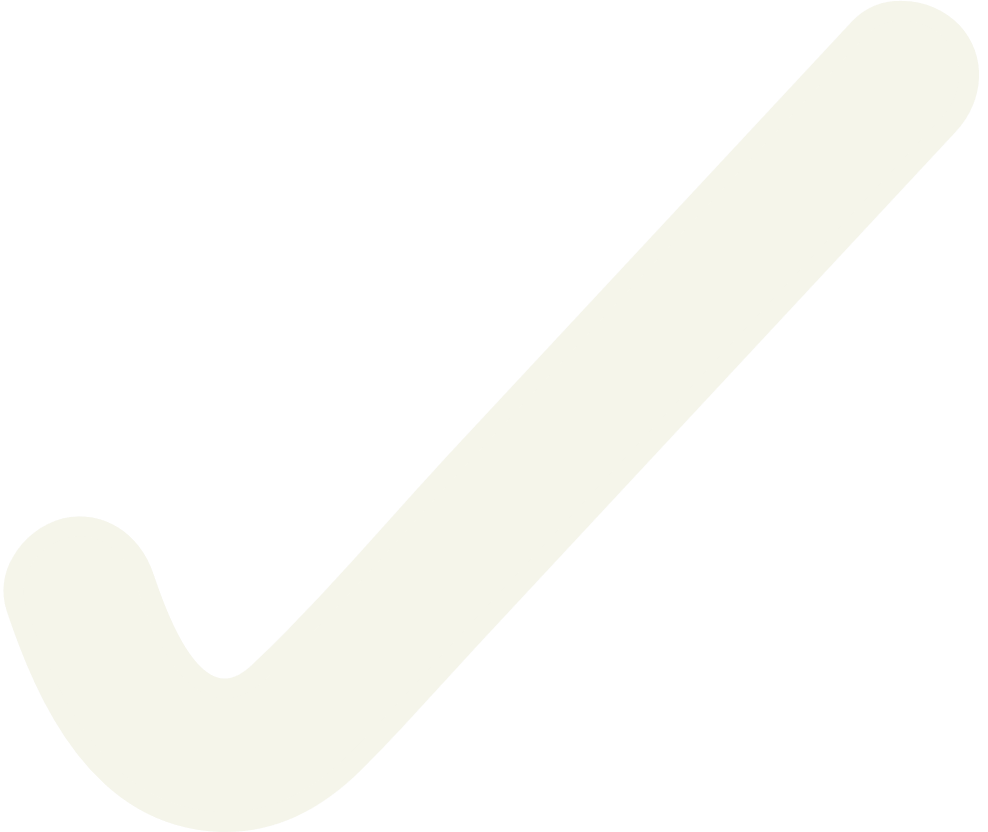 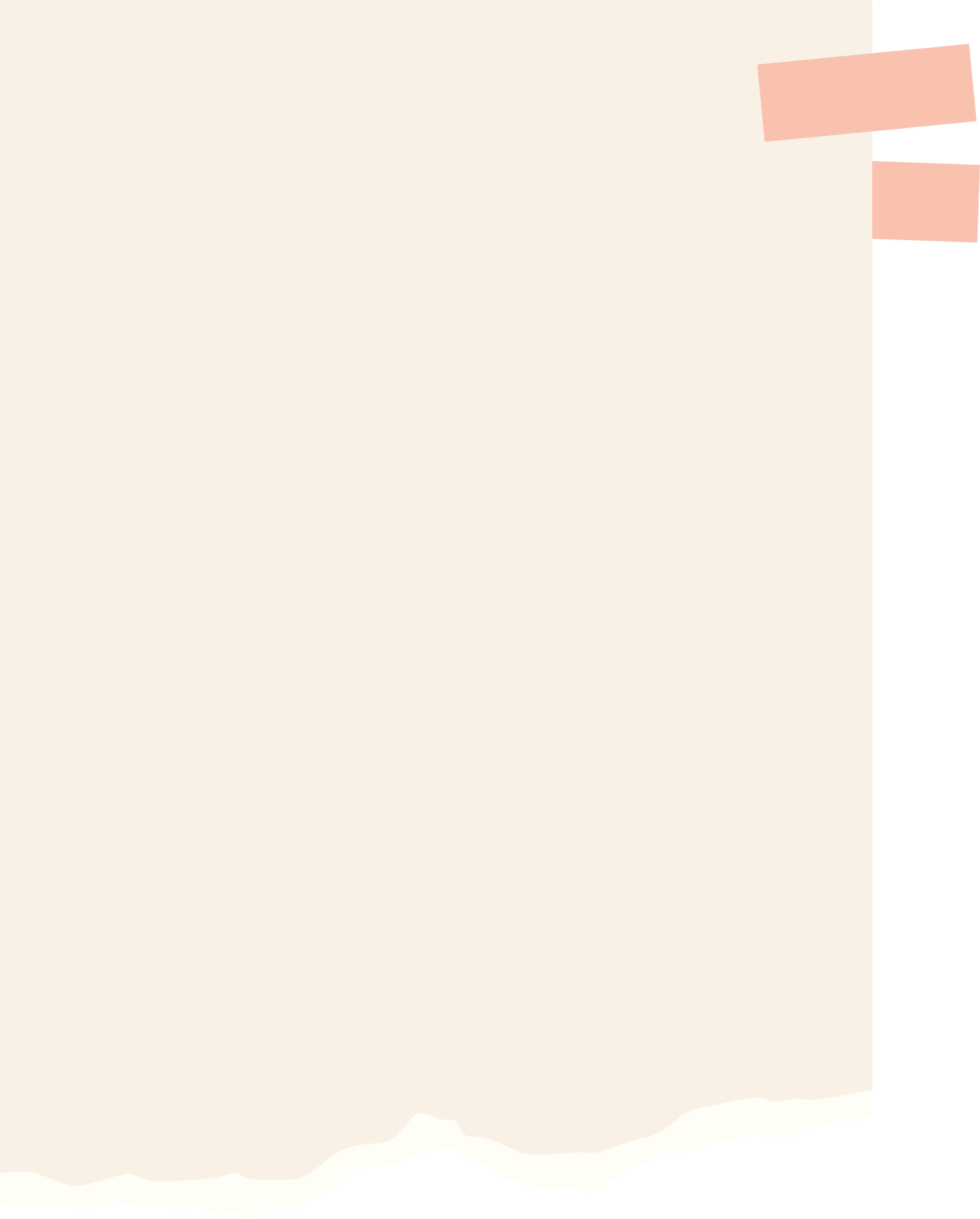 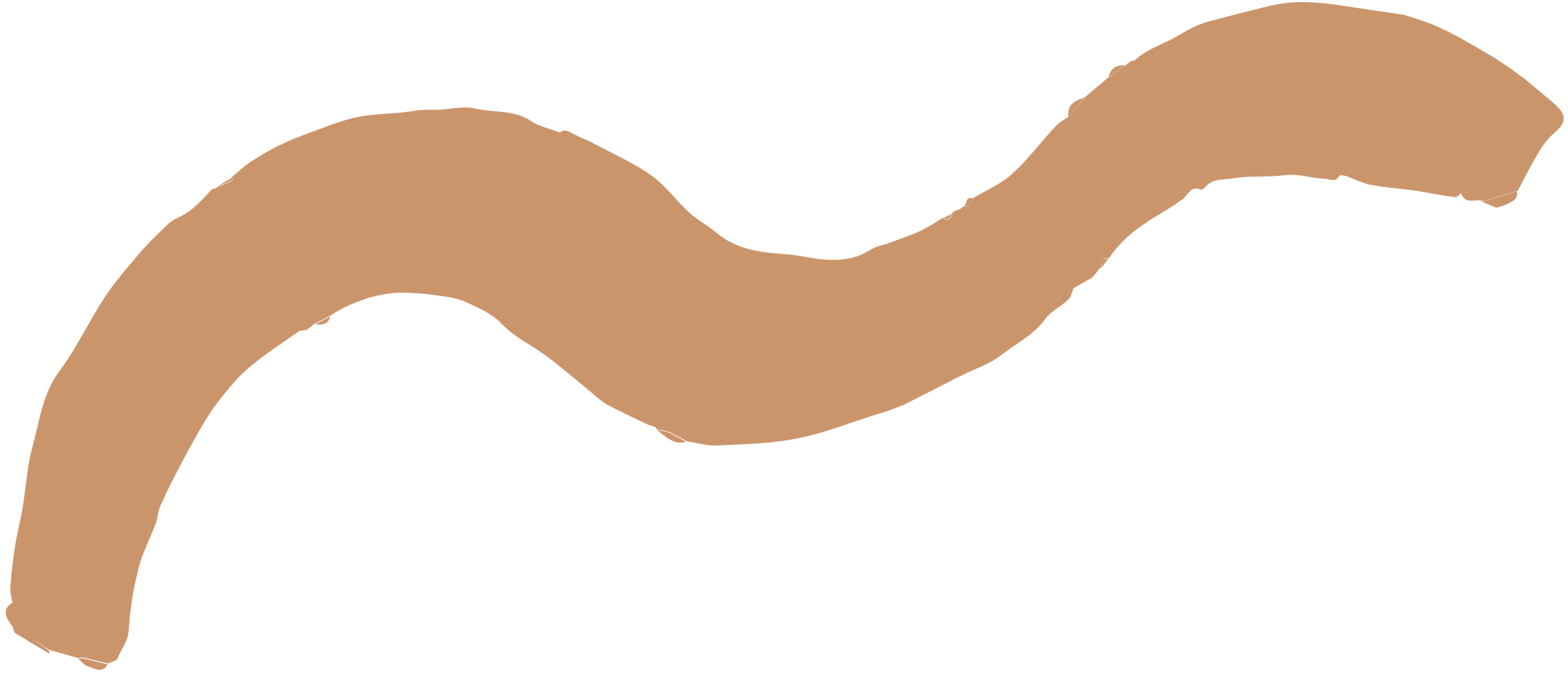 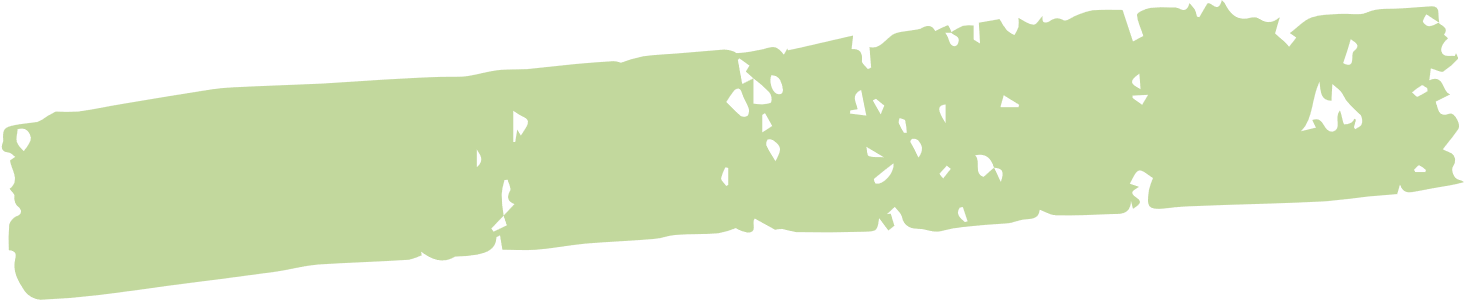 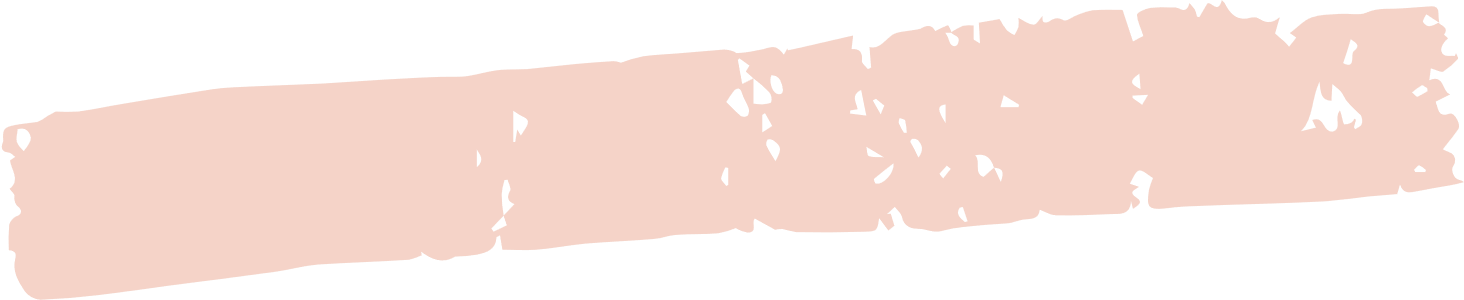 Đọc lại bài
Chuẩn bị bài
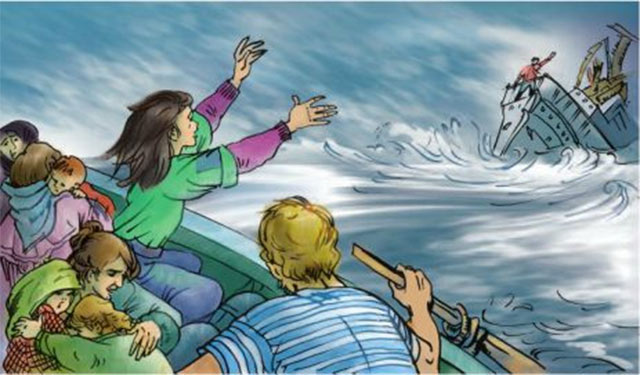 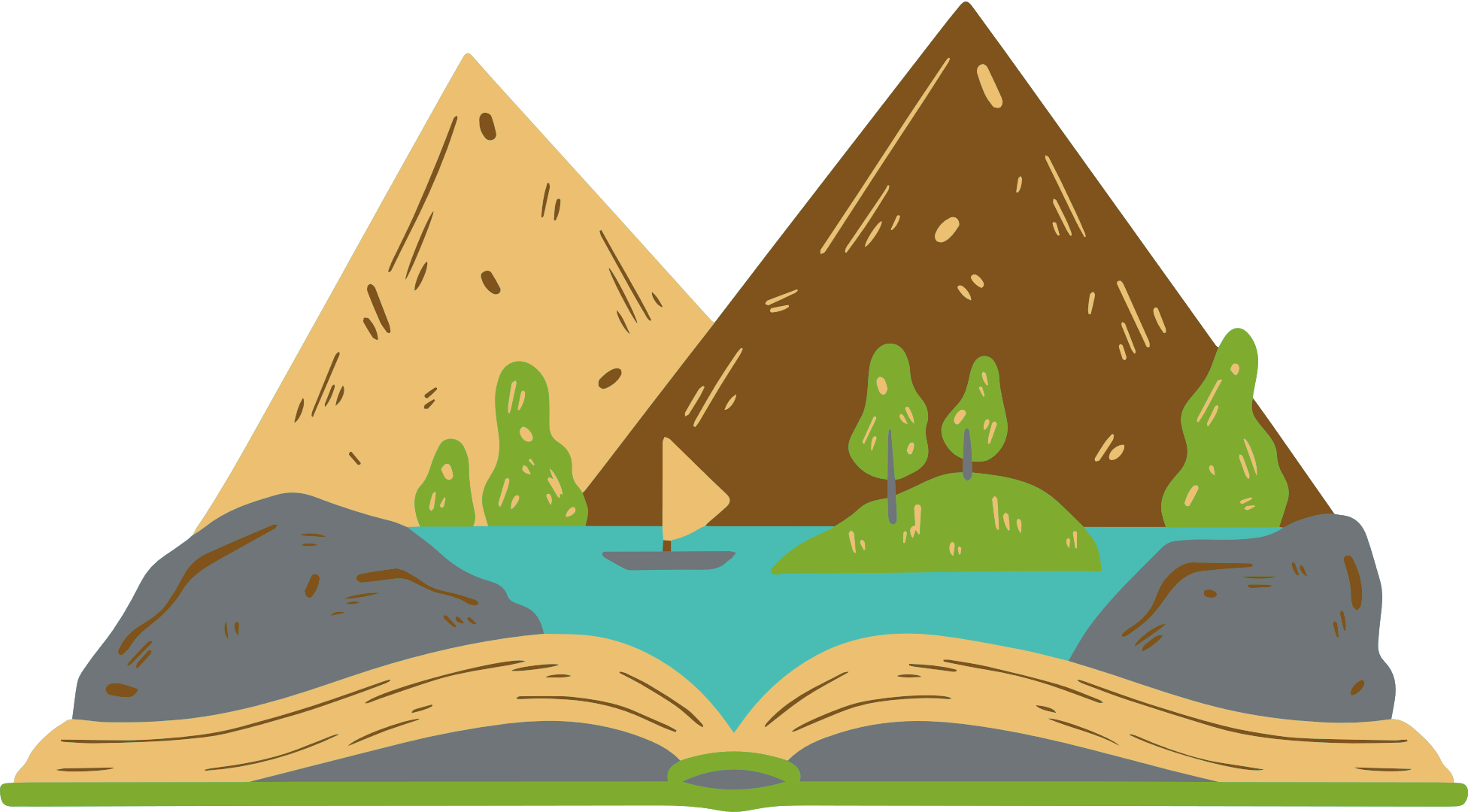 Đất nước
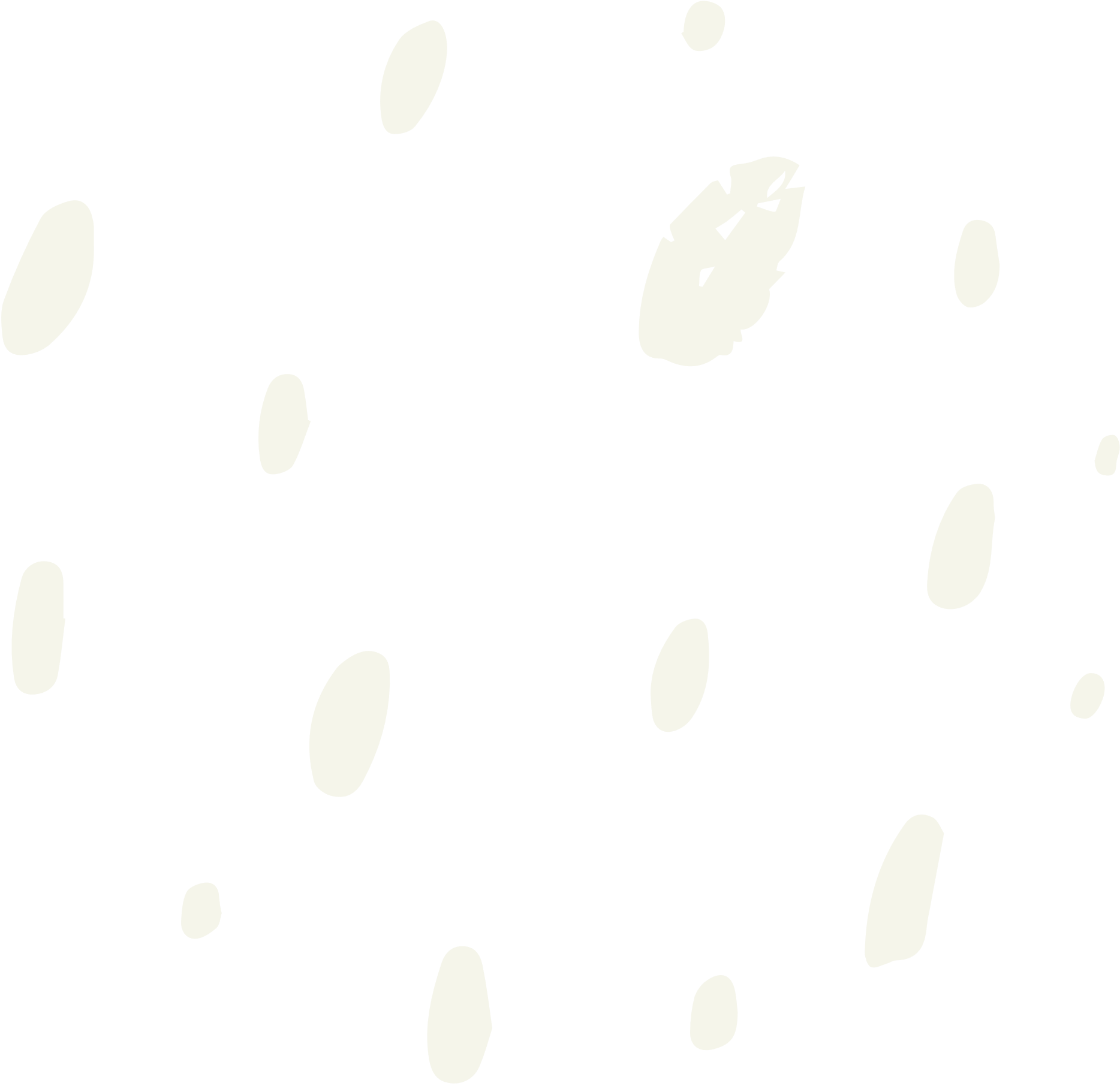 Ôn tập giữa HKI
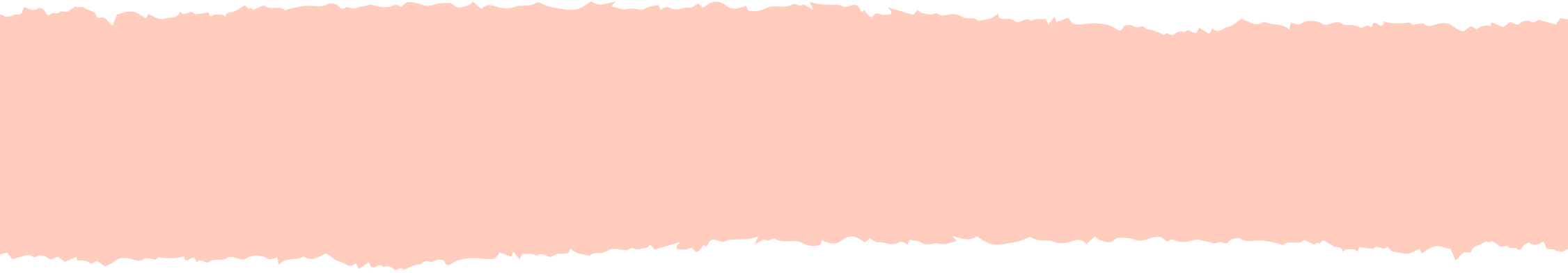 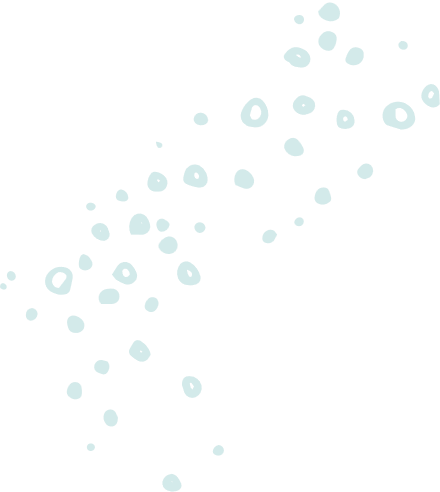 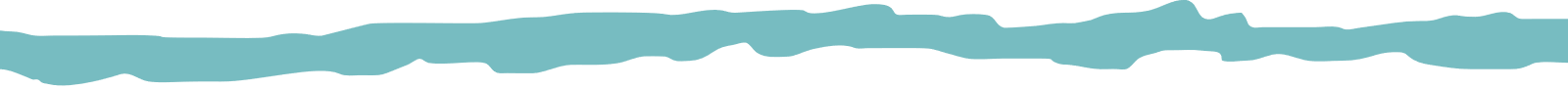 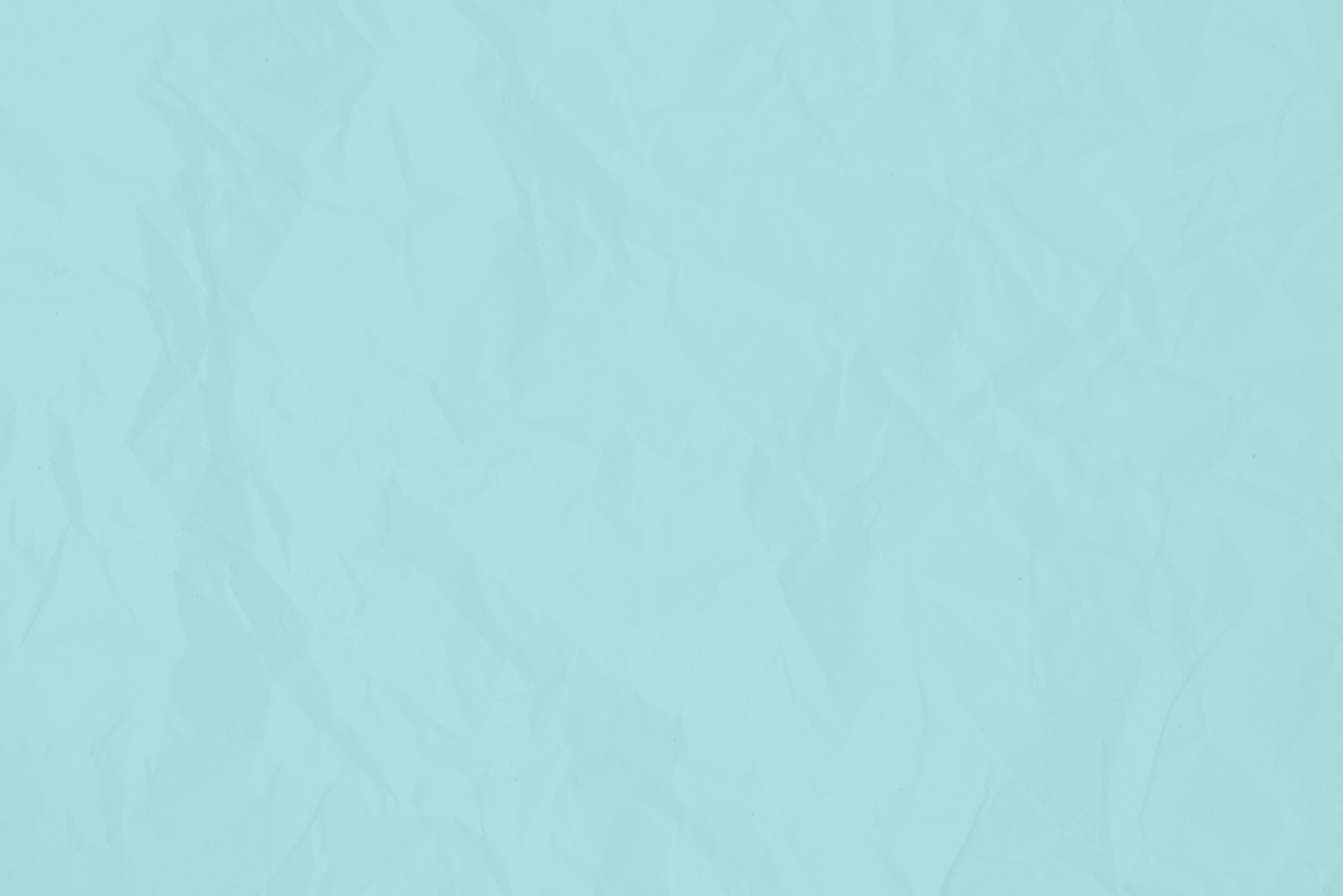 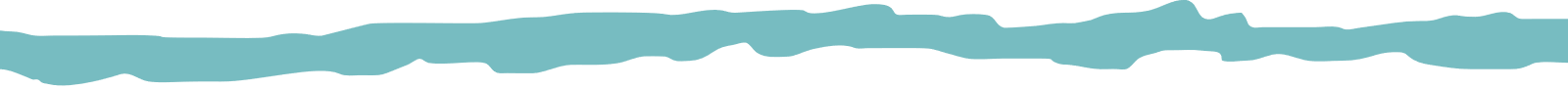 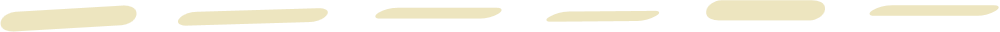 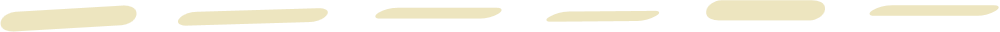 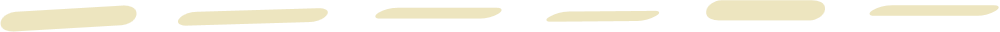 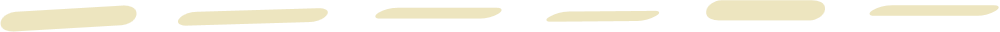 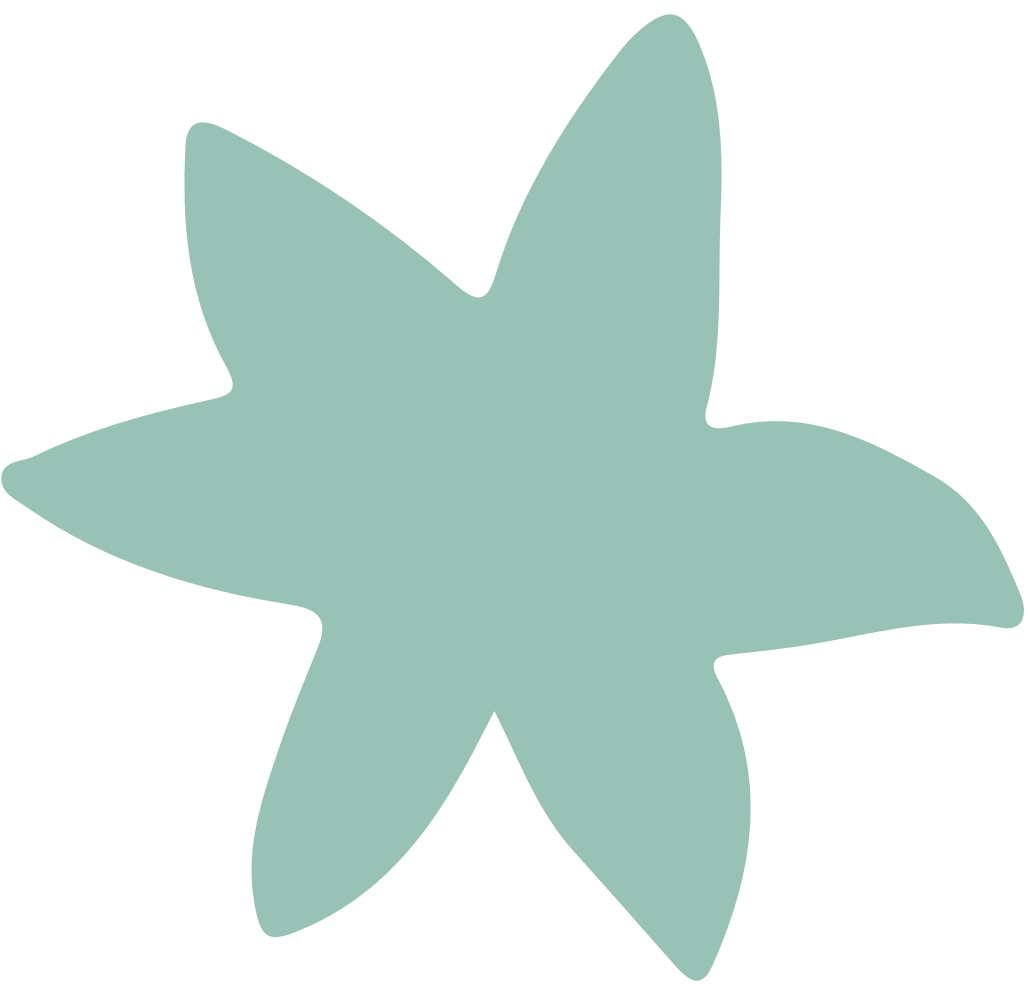 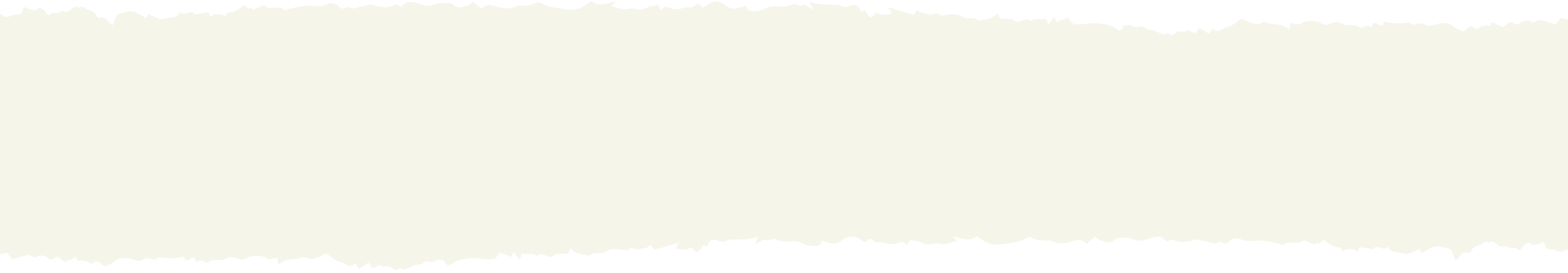 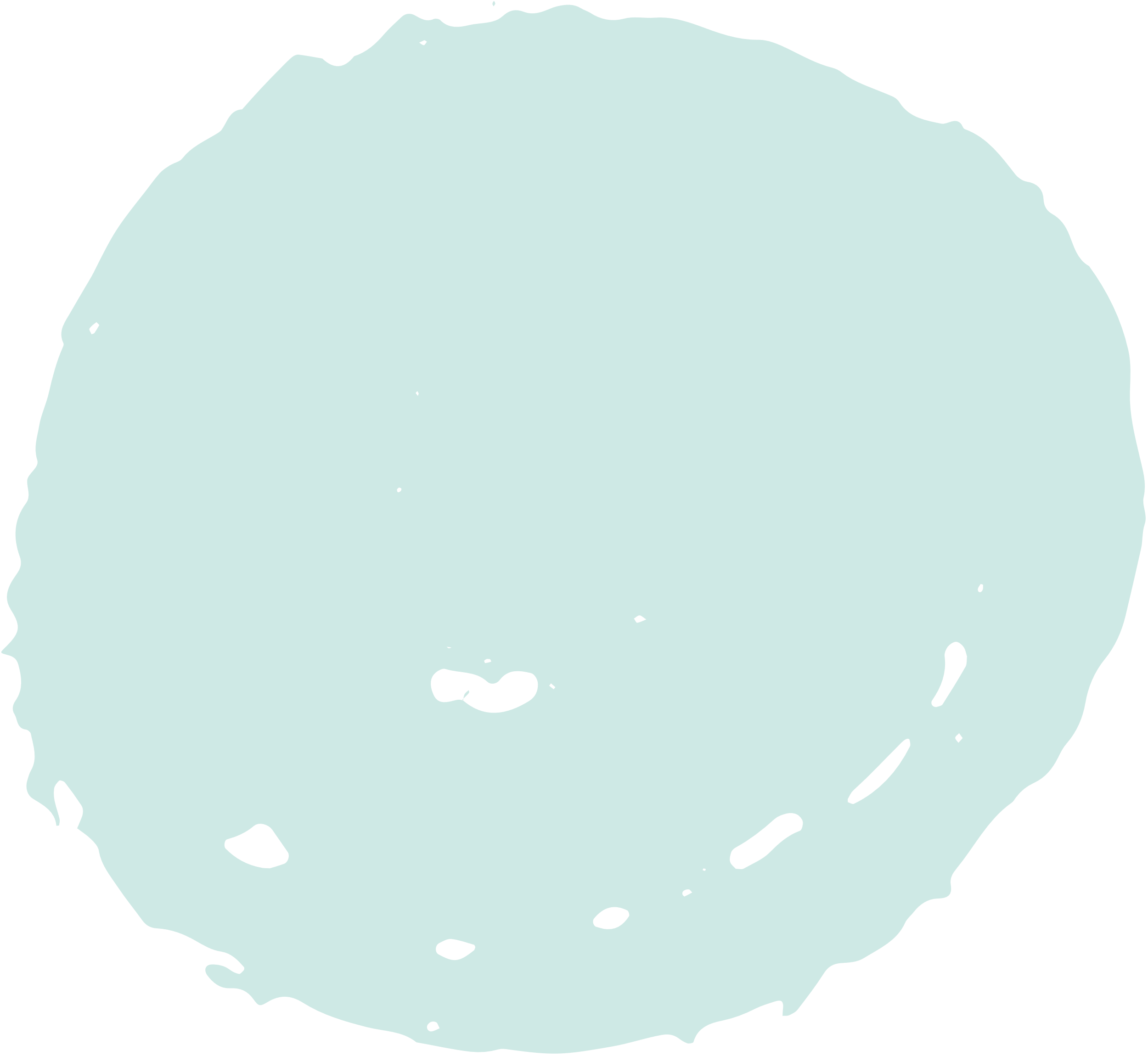 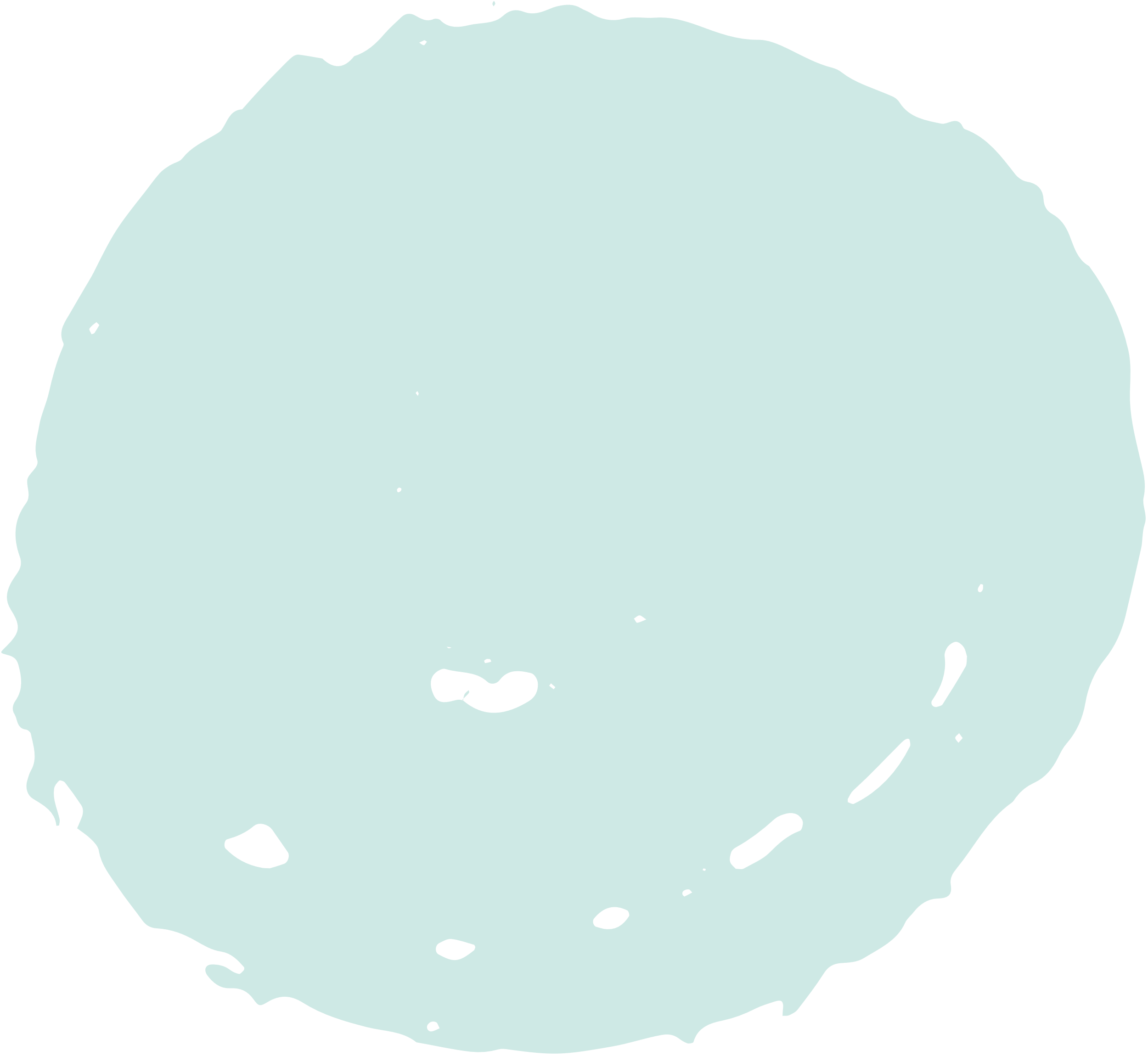 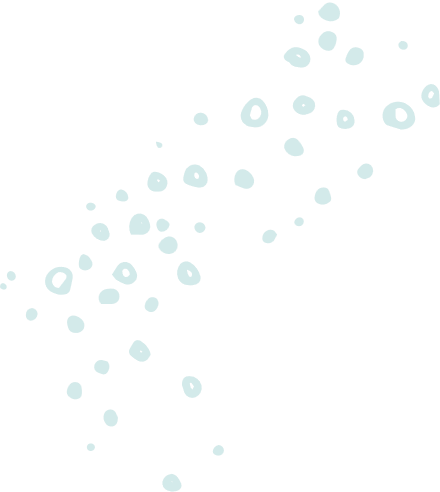 Tiết học đến đây kết thúc
Hẹn gặp lại các con vào tiết học sau
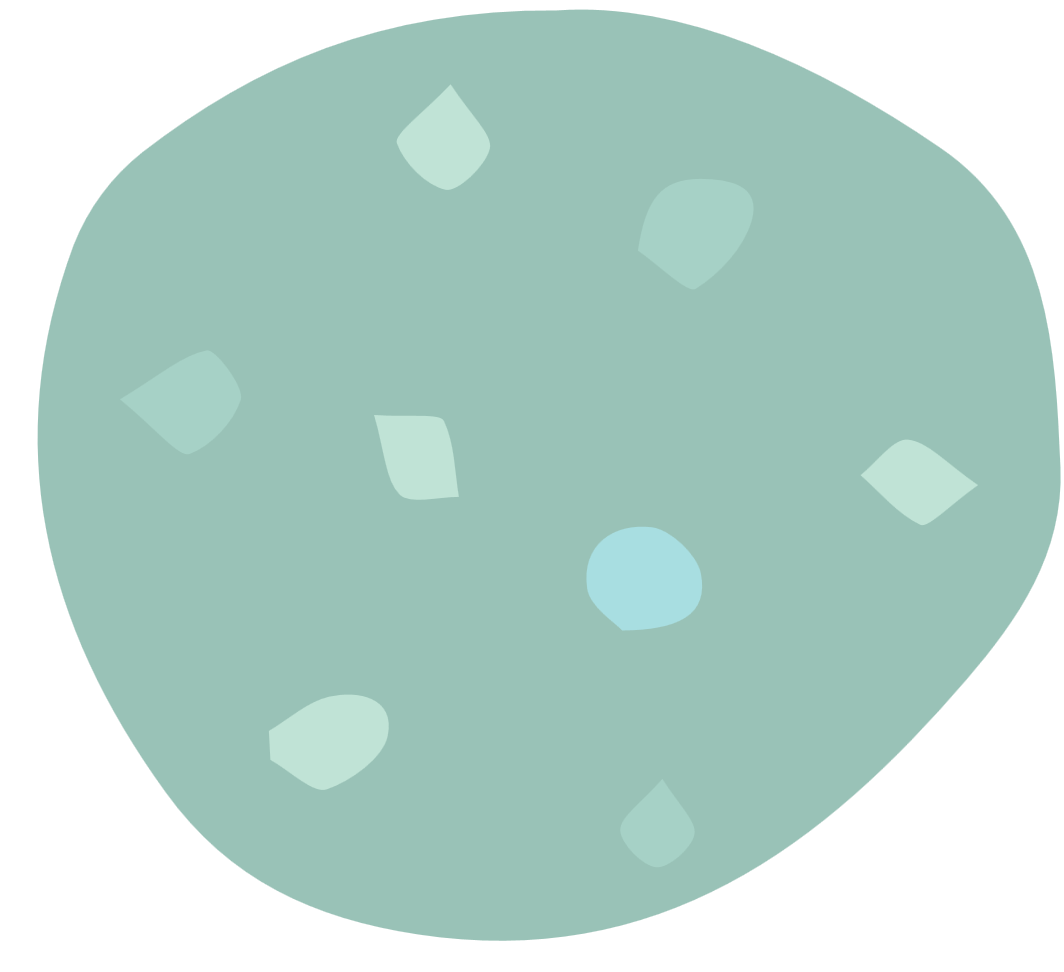 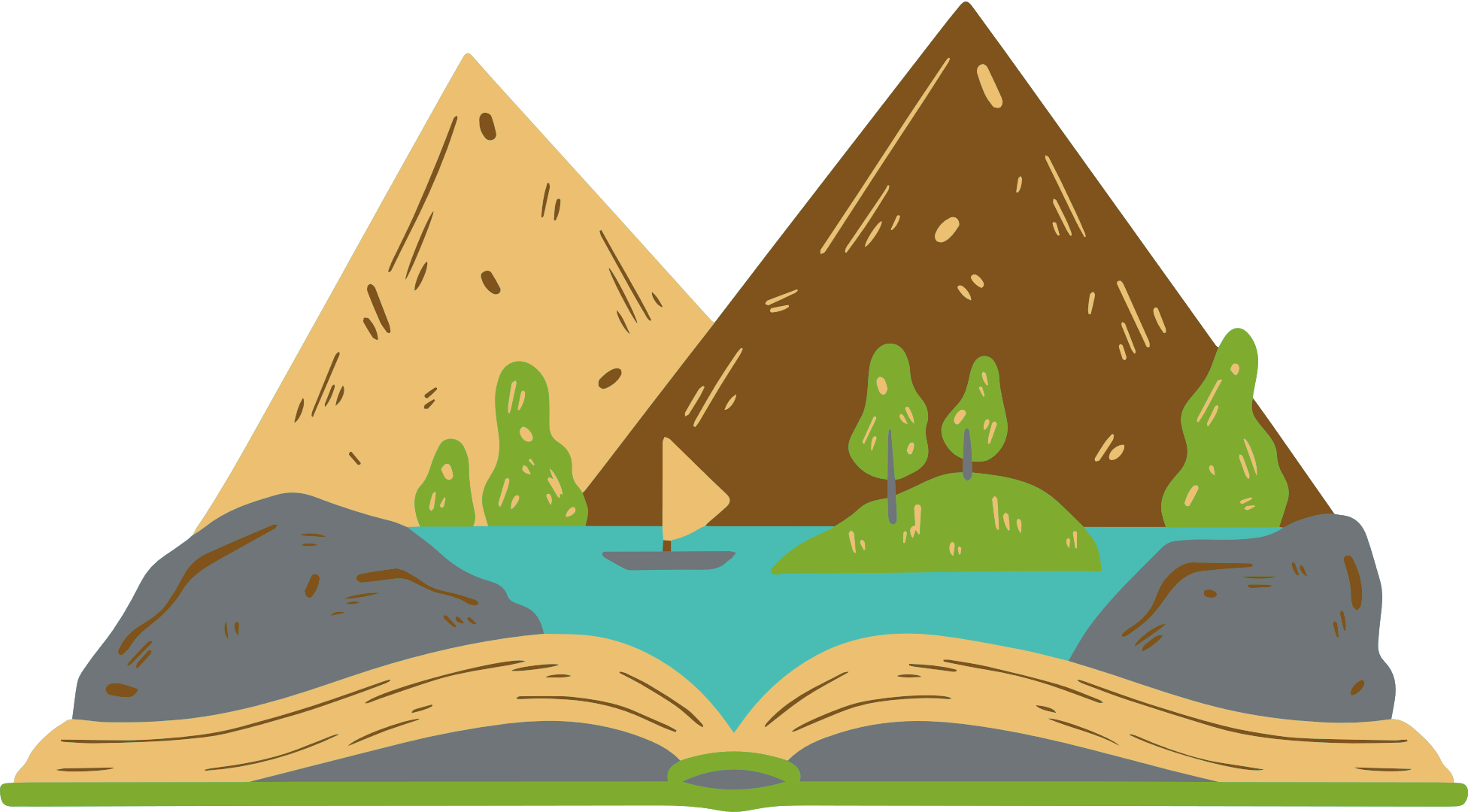 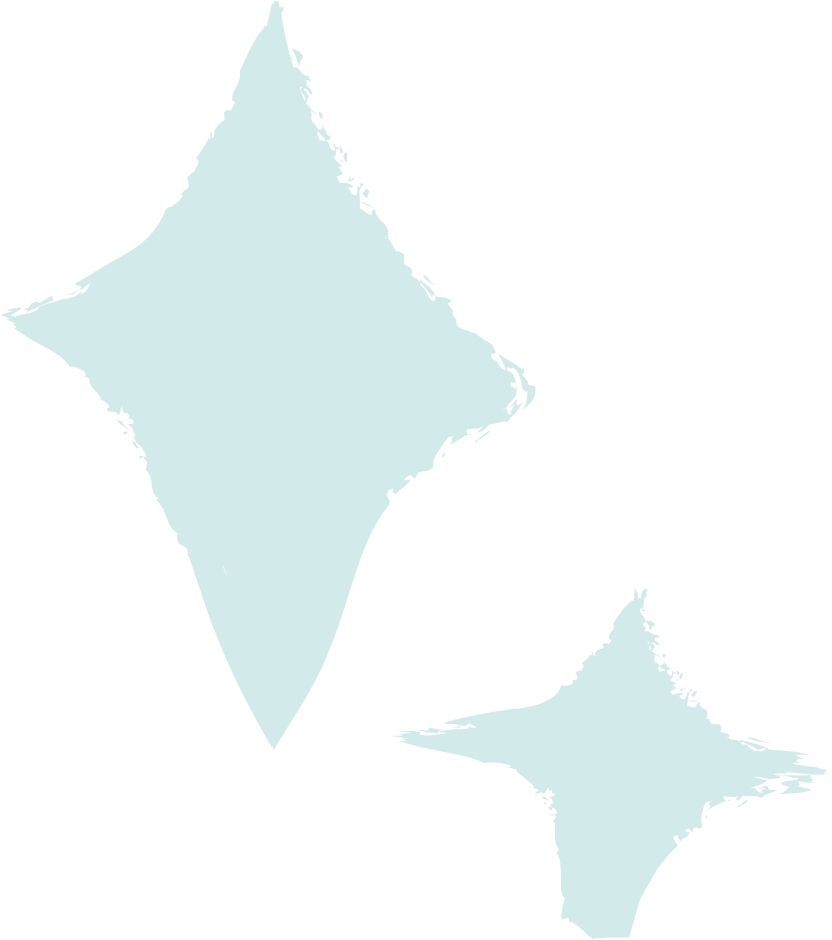 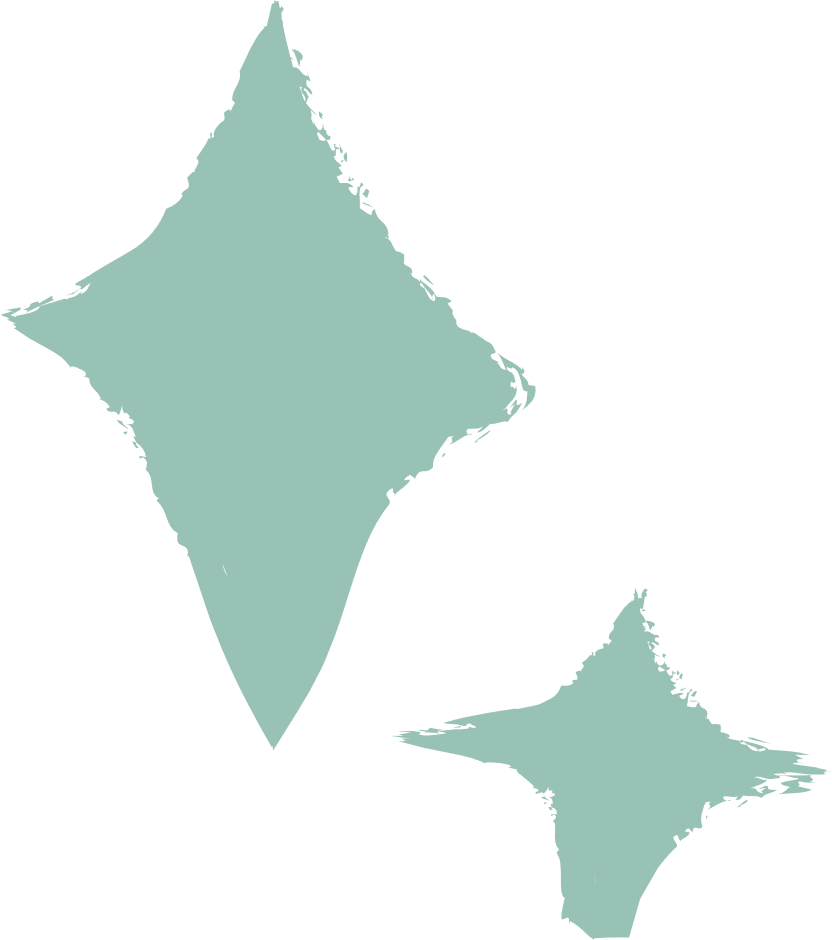 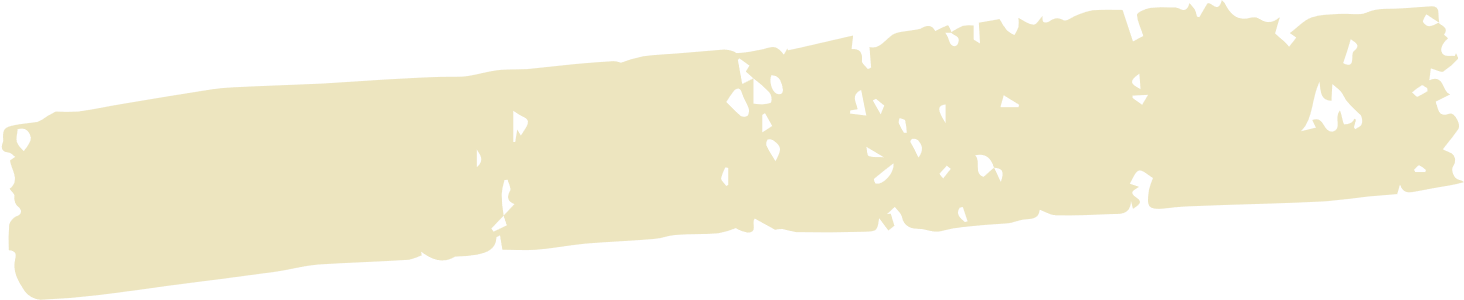 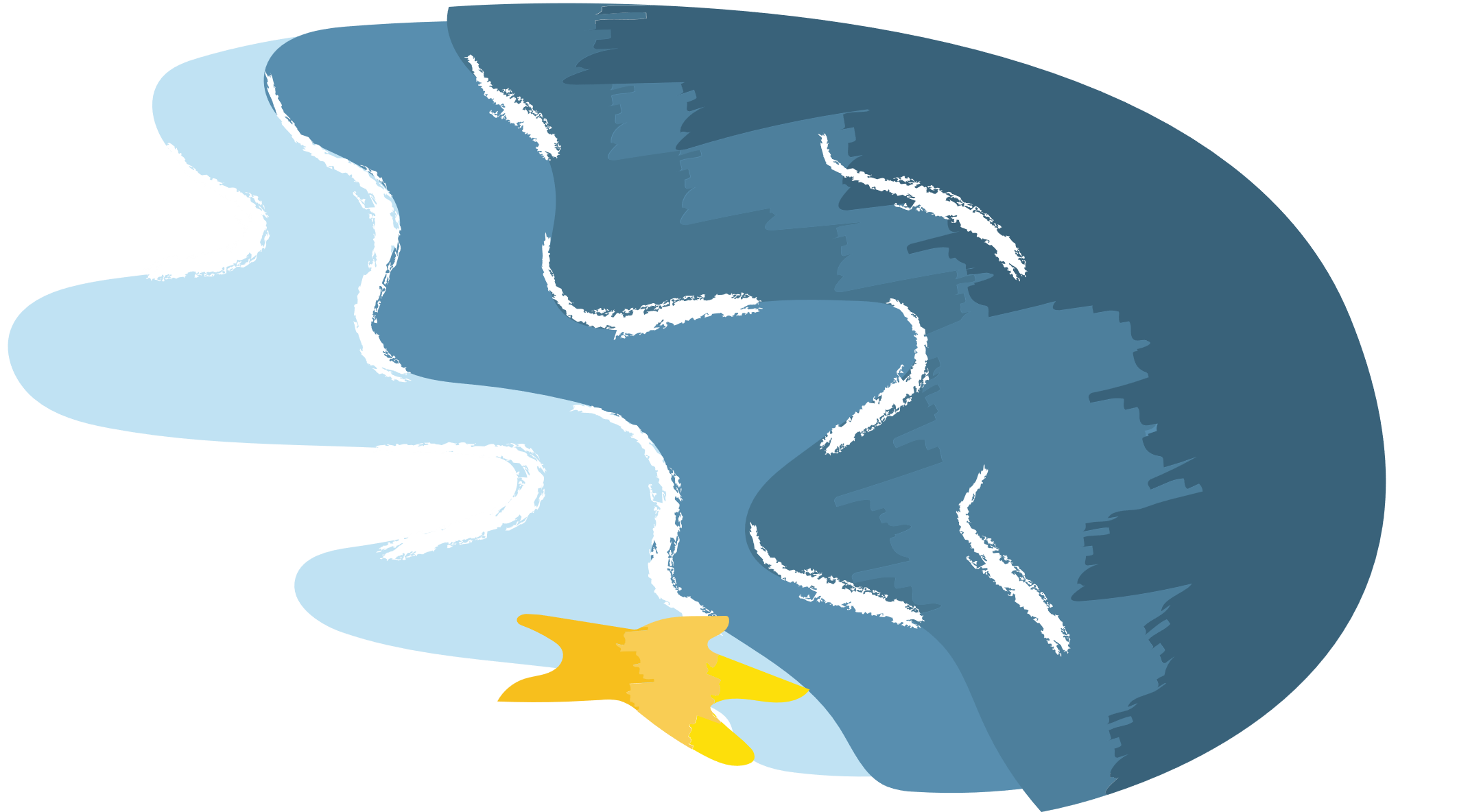 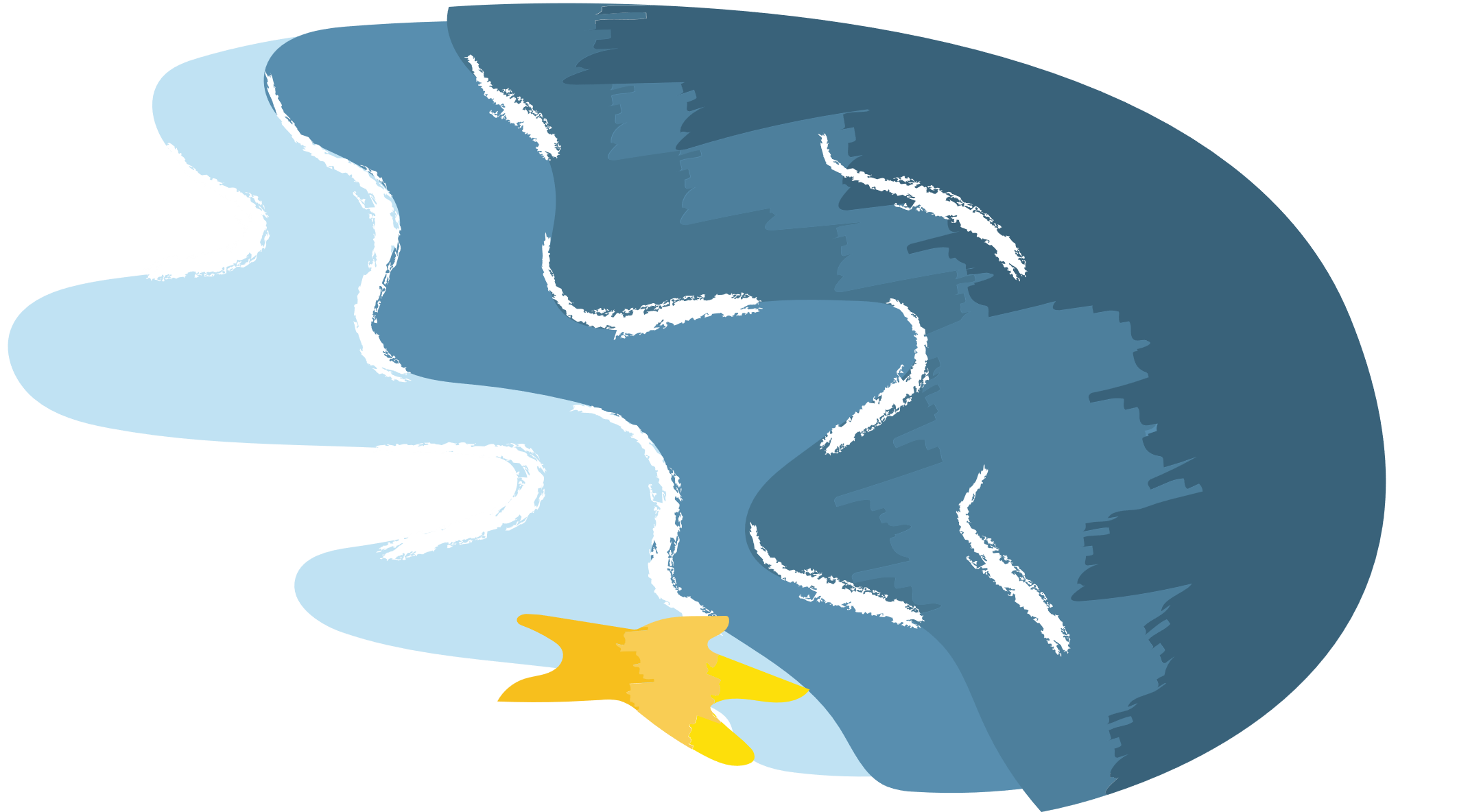